Team 520 NASA Marshall Space Flight Center:Actively Sealed Cryogenic Coupler (ASCC)
Jason Goldstein, Lauren Roche, Sean Rodney,
 Valerie Rodriguez, Nicolas Sgammato
Design Review 6
Valerie Rodriguez
Meet The Team
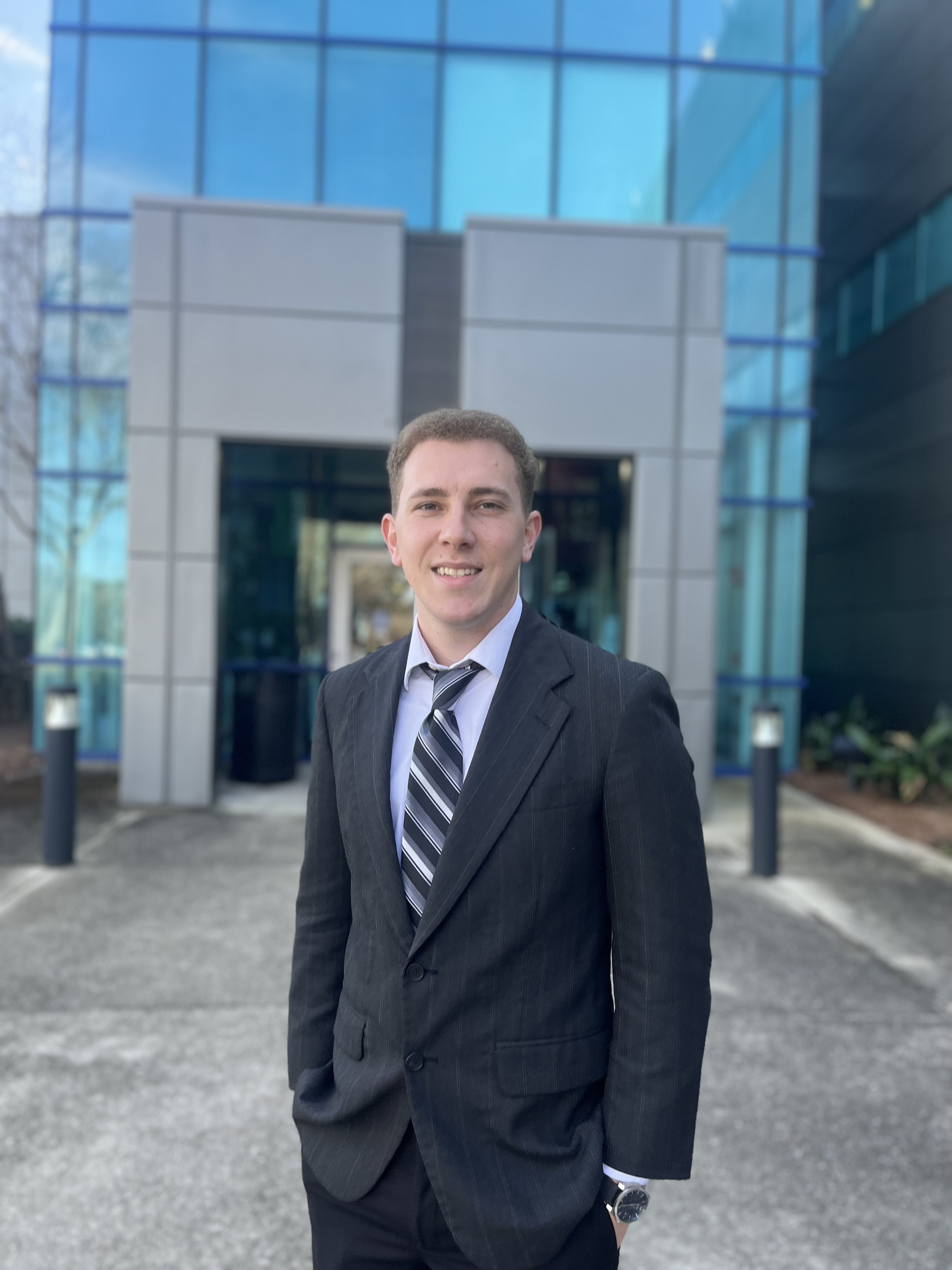 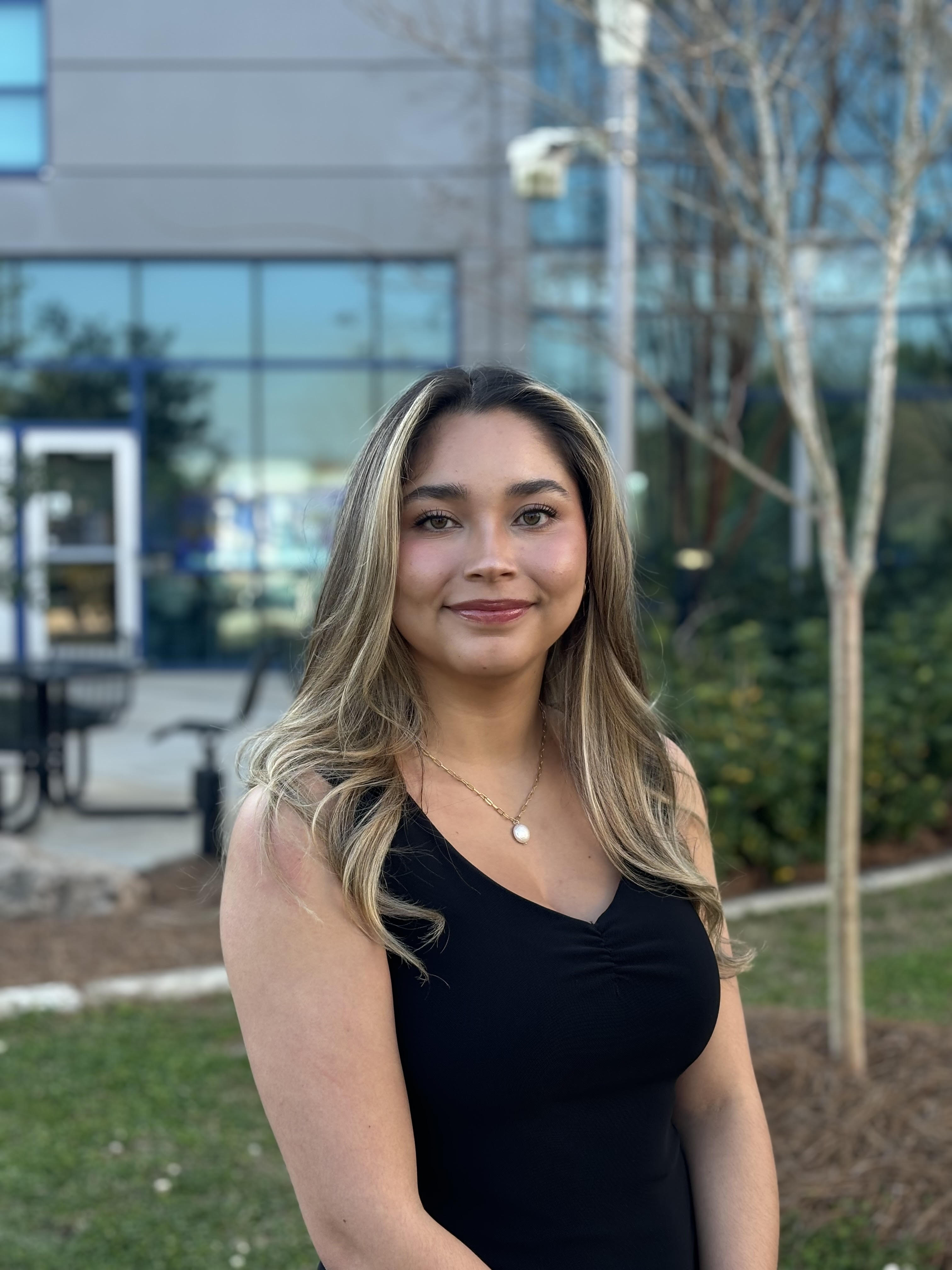 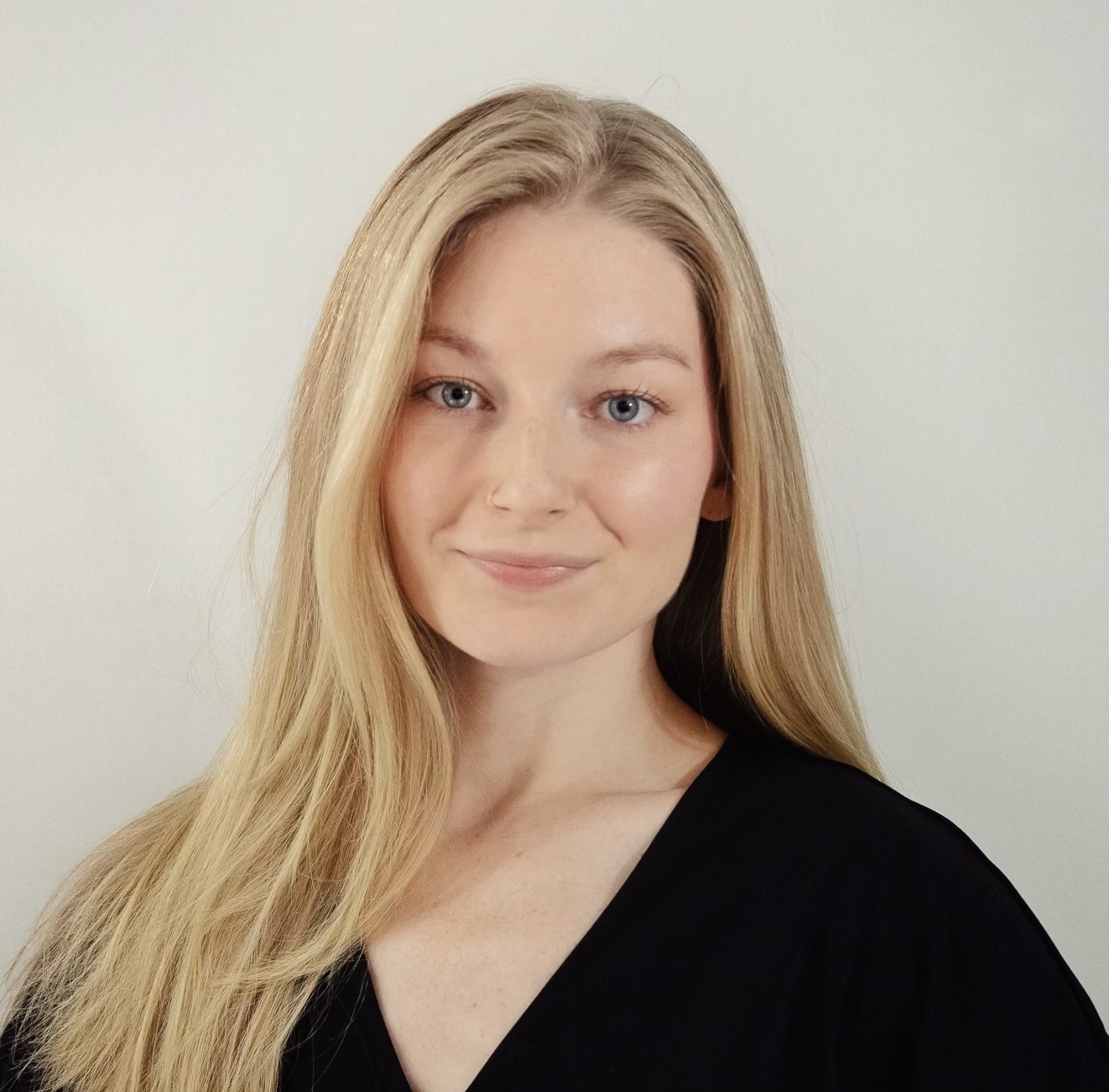 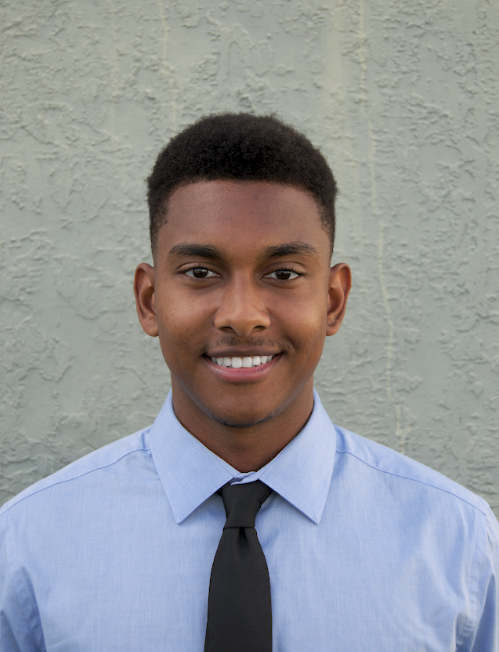 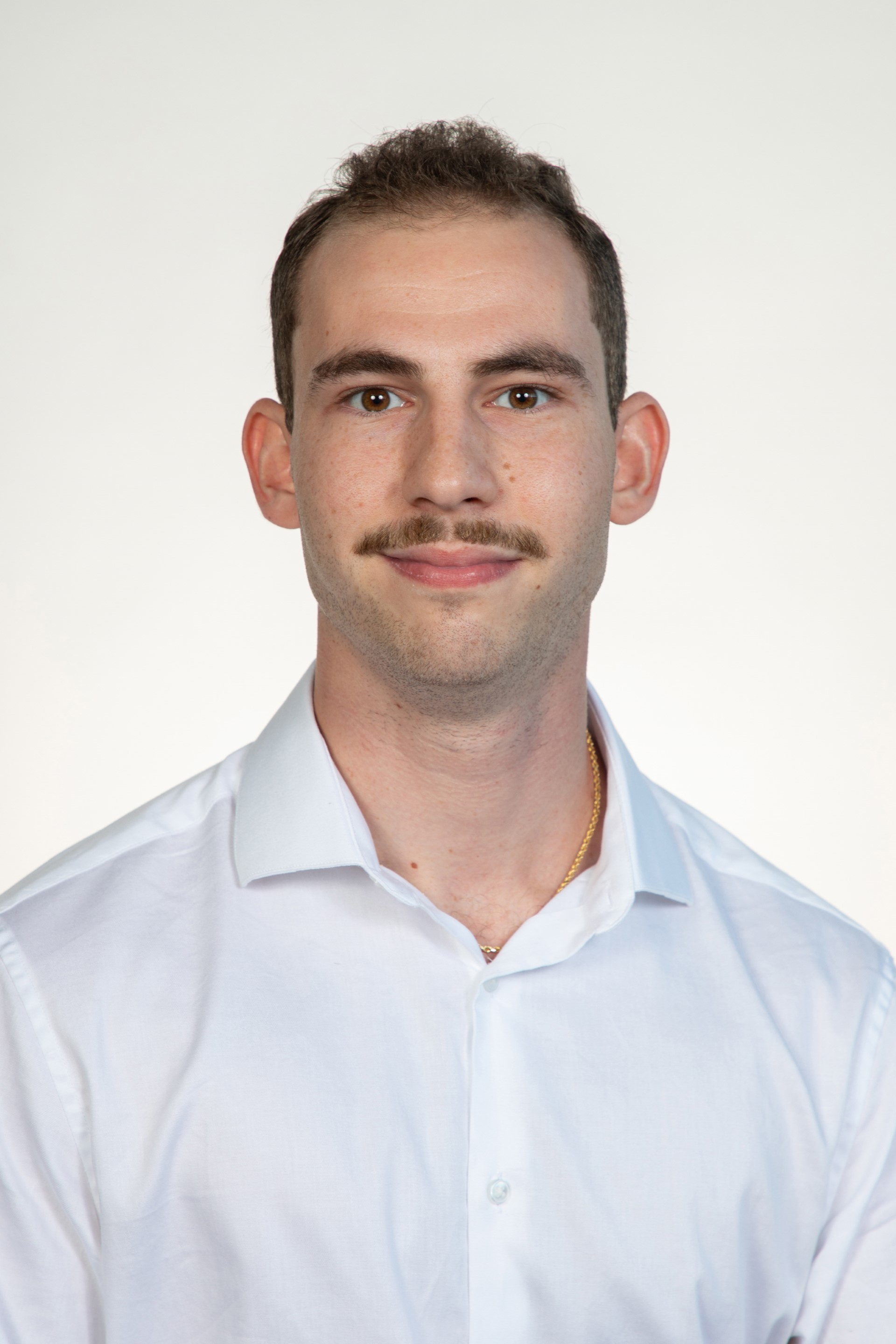 Valerie Rodriguez
Thermal-Fluids Engineer
Jason Goldstein
Materials Engineer
Lauren 
Roche
Cryogenics Engineer
Sean Rodney
Test 
Engineer
Nicolas Sgammato
Design 
Engineer
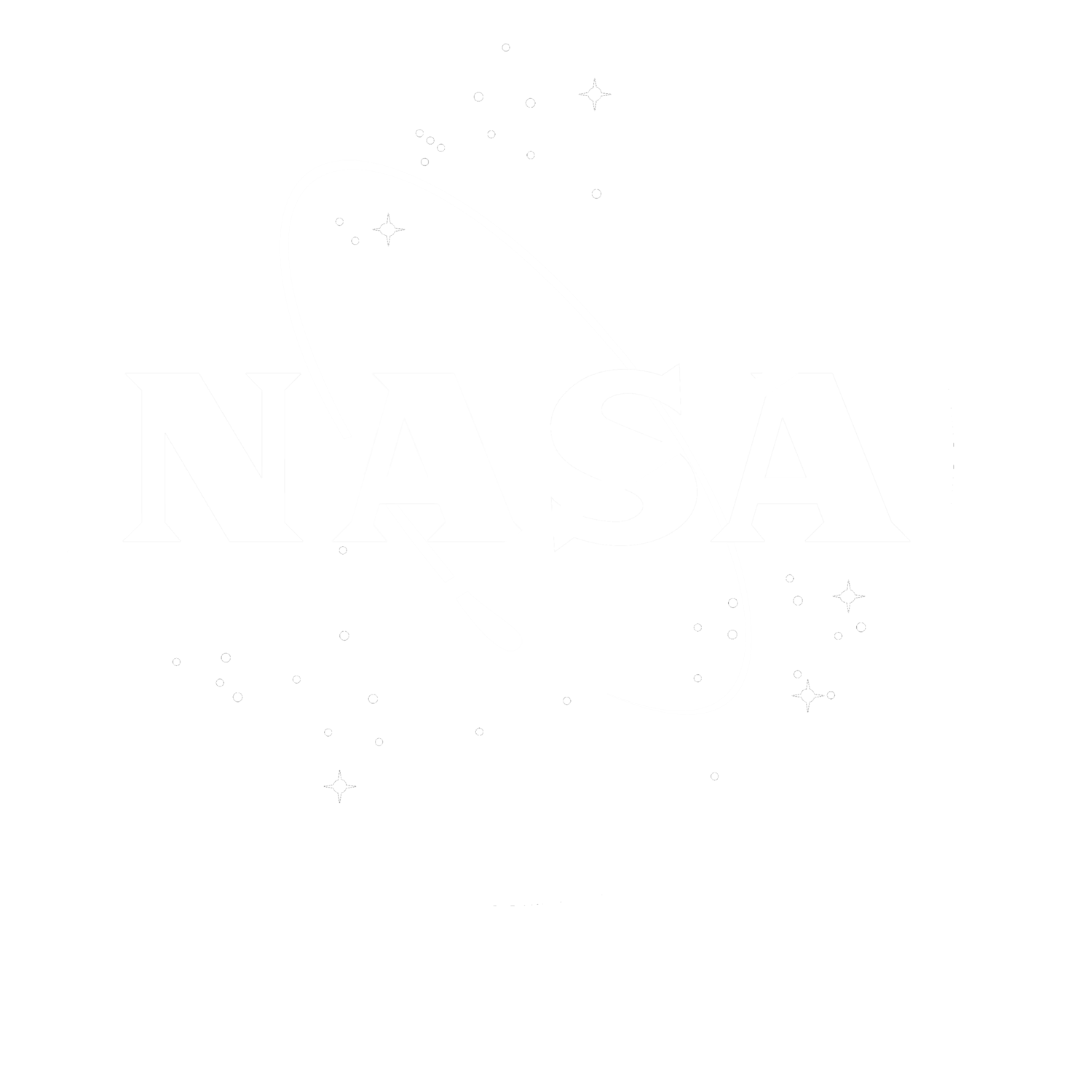 2
Department of Mechanical Engineering
Valerie Rodriguez
Sponsors
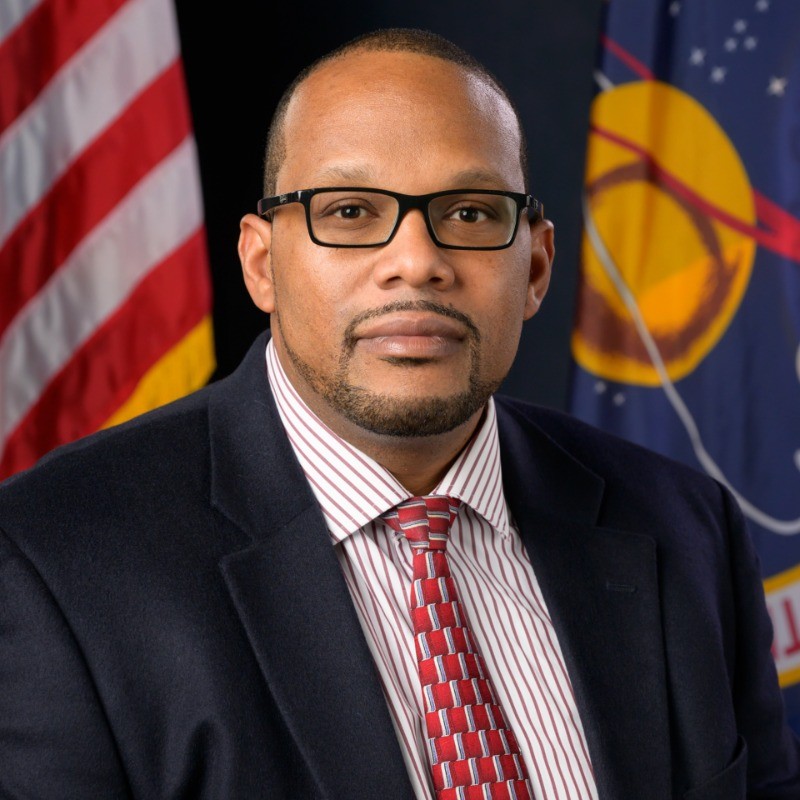 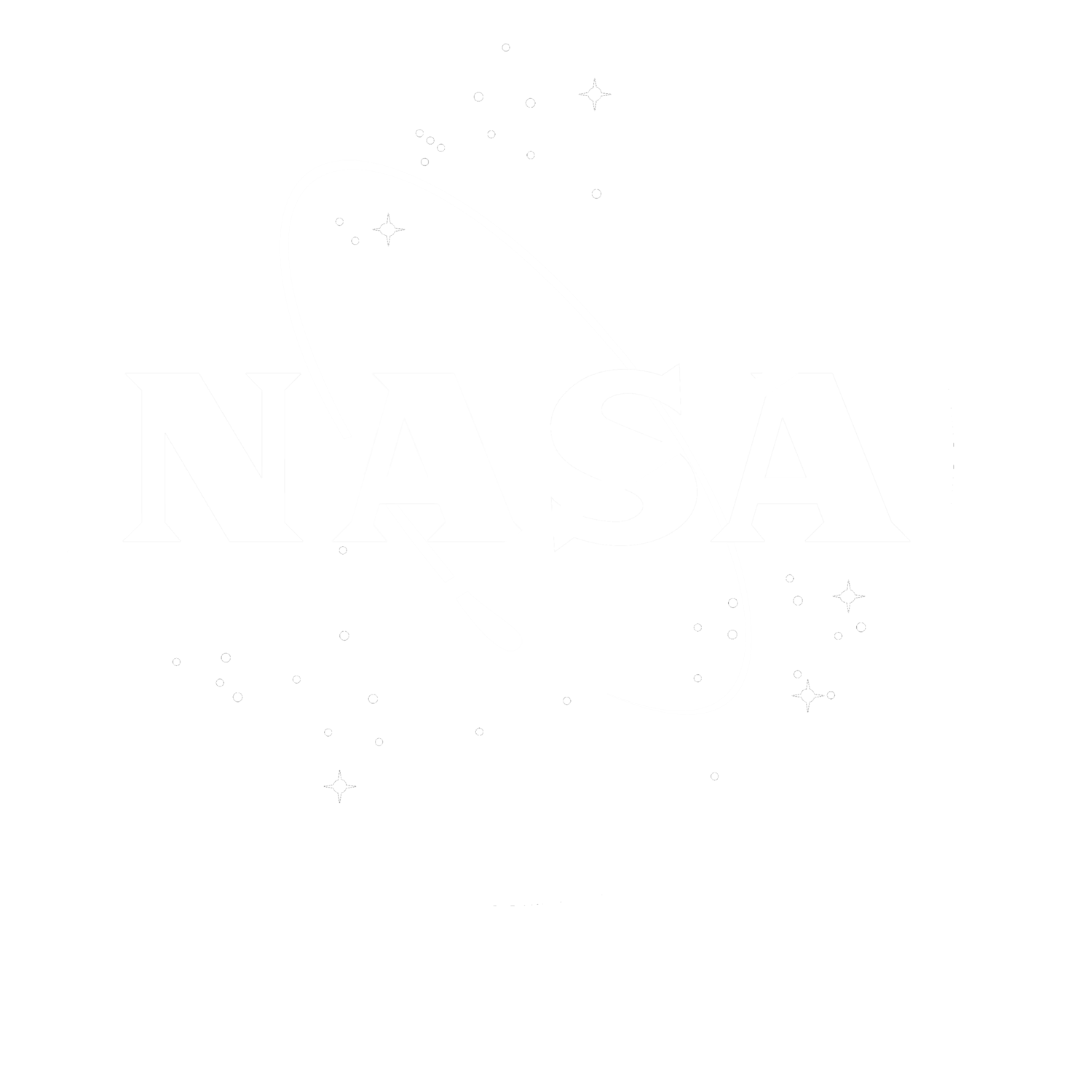 Marvin Barnes
Propulsion Systems Engineer,
NASA MSFC
James C. Buzzell
Propulsion Systems Engineer,
NASA MSFC
3
Department of Mechanical Engineering
Valerie Rodriguez
Objective
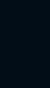 The objective of this project is to design, build, and test an actively sealed coupler that prevents the leakage of cryogenic fuel during the transfer from depot to vessel for future NASA missions.
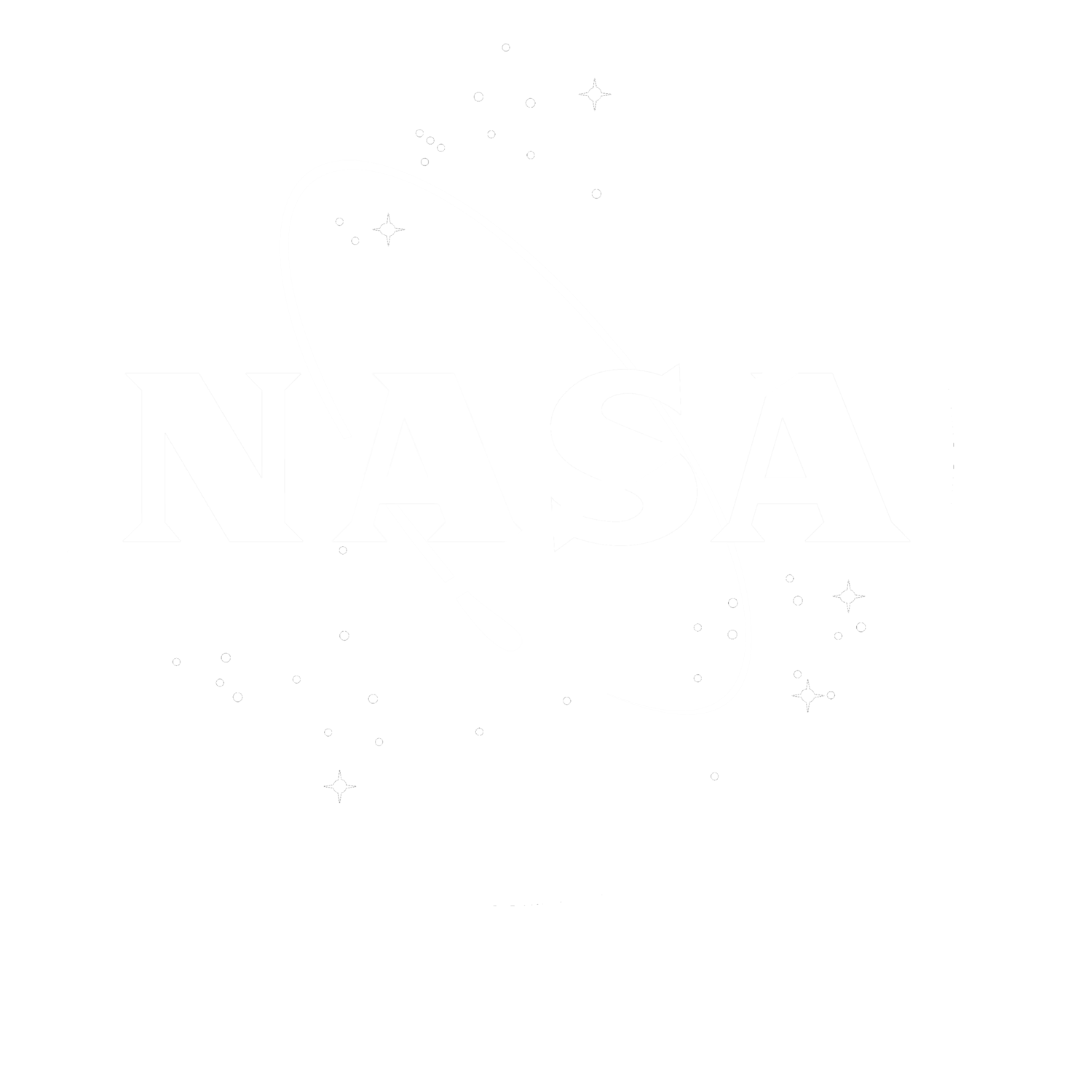 4
Department of Mechanical Engineering
Valerie Rodriguez
Background
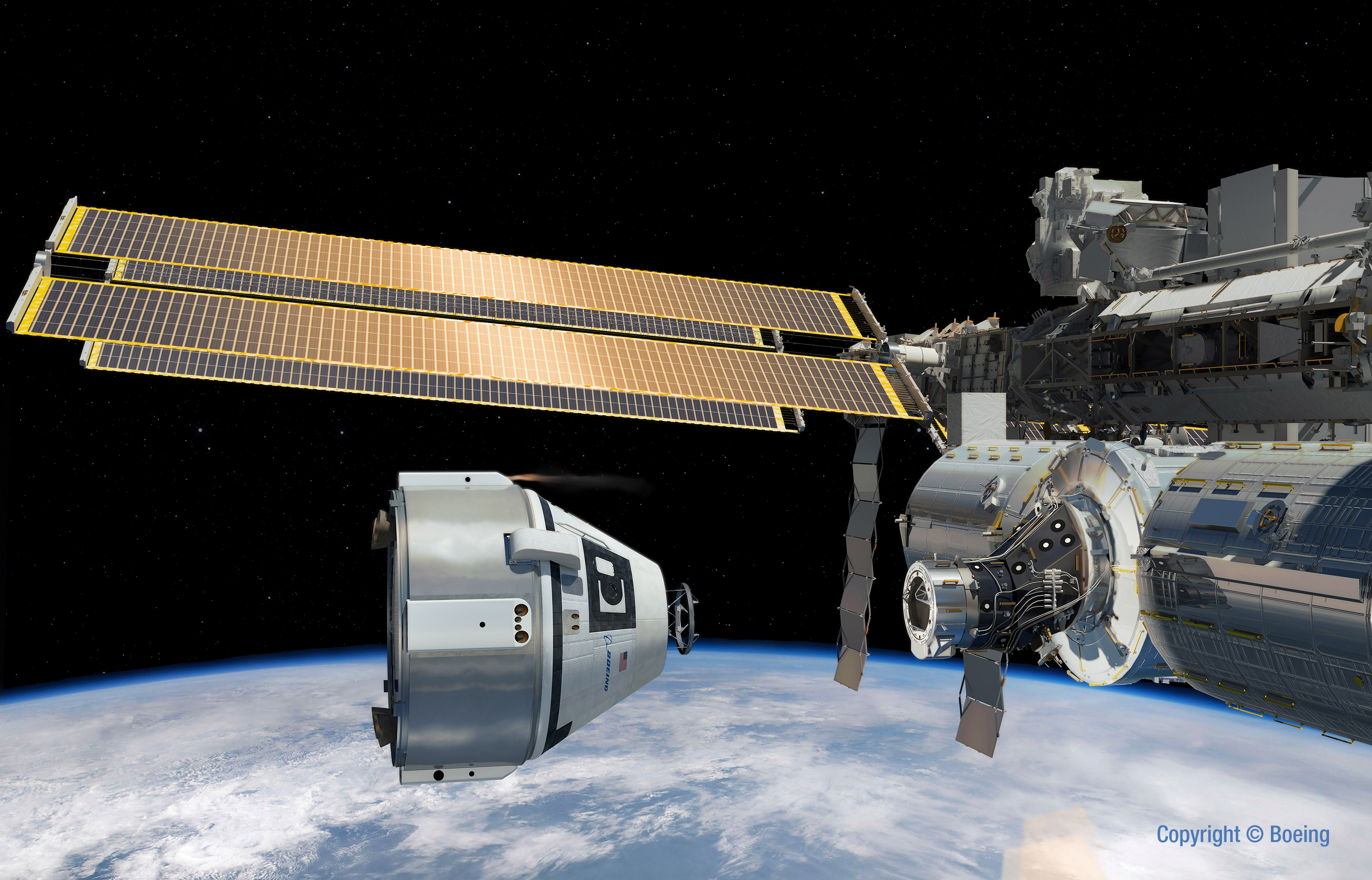 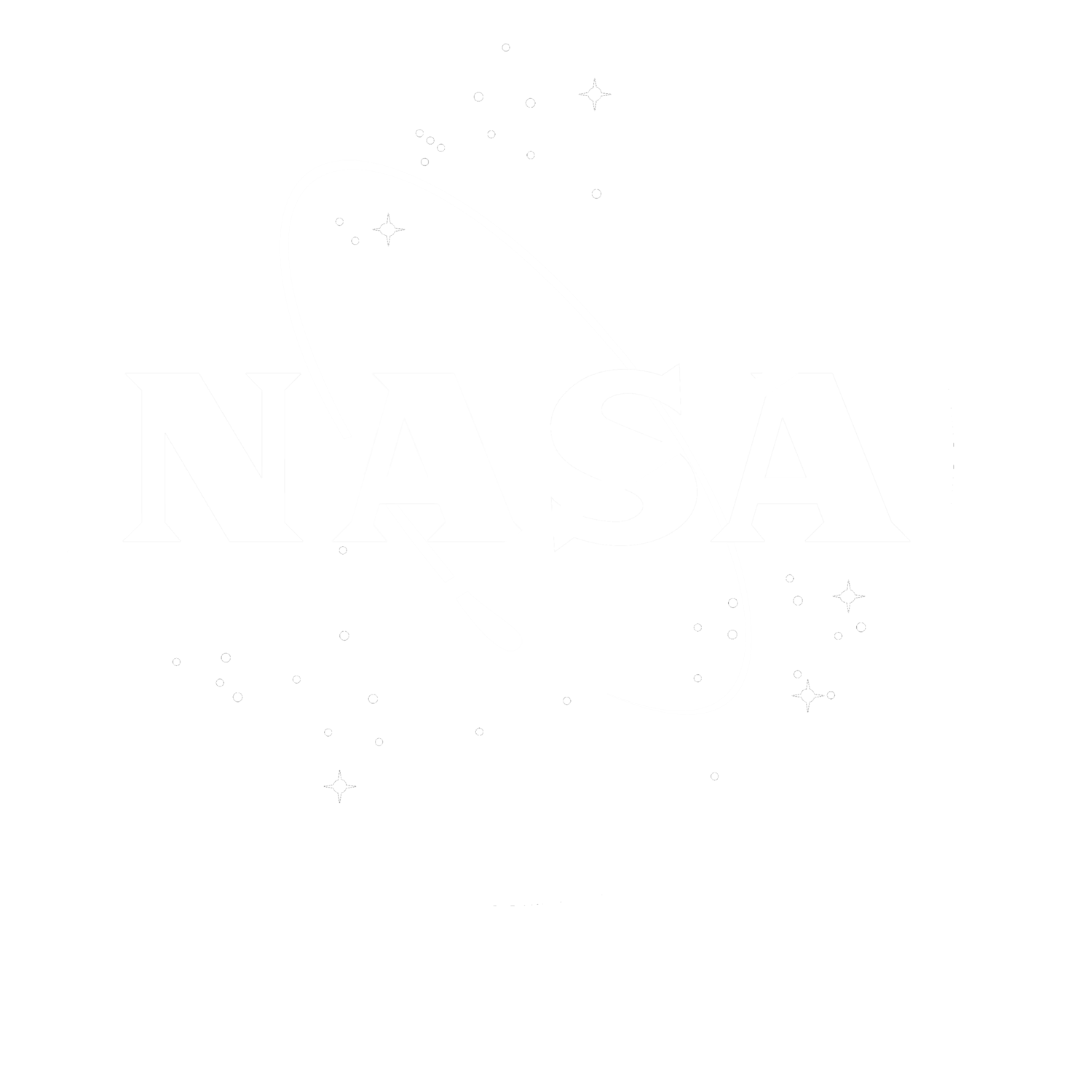 5
Department of Mechanical Engineering
Valerie Rodriguez
Background
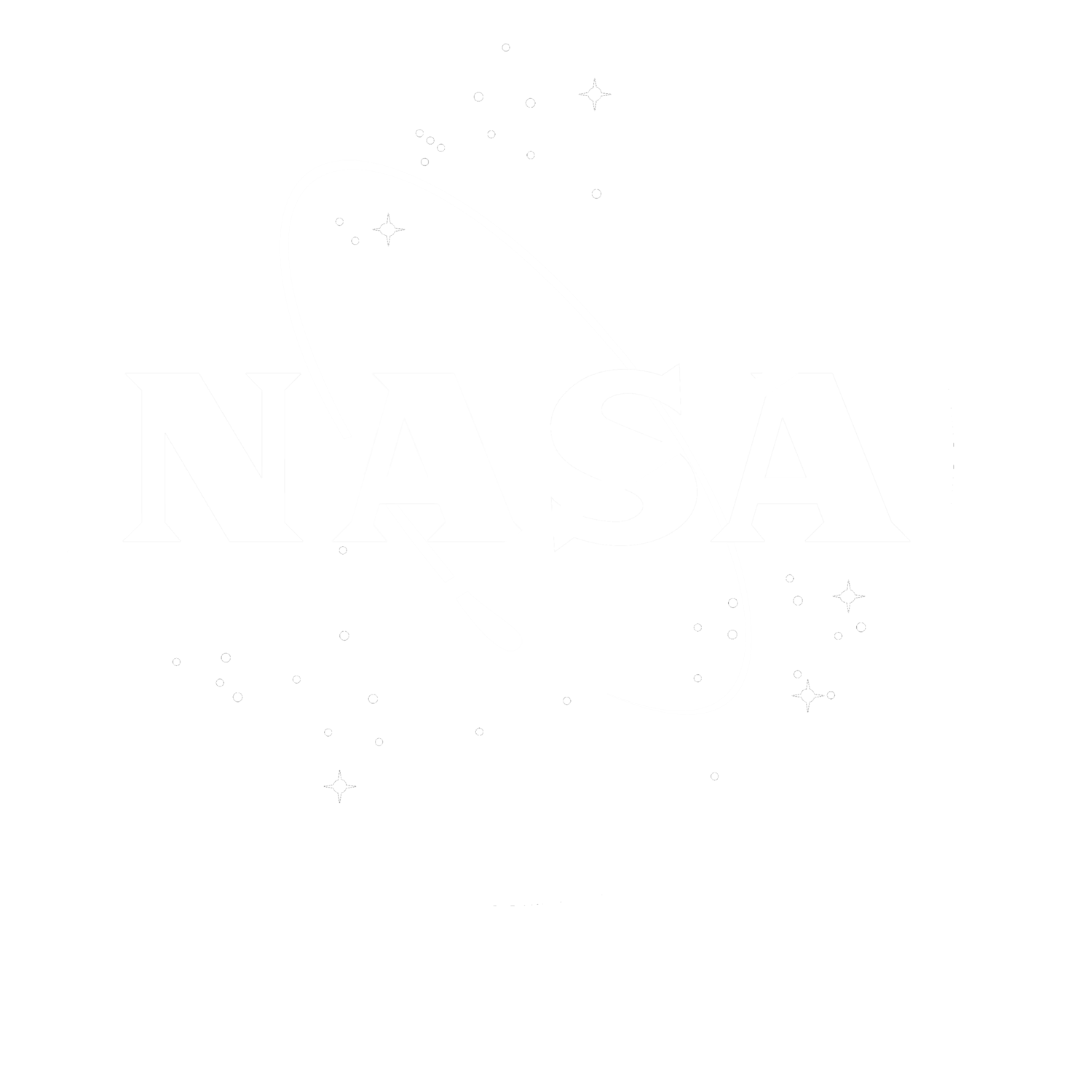 6
Department of Mechanical Engineering
Active Sealing
Valerie Rodriguez
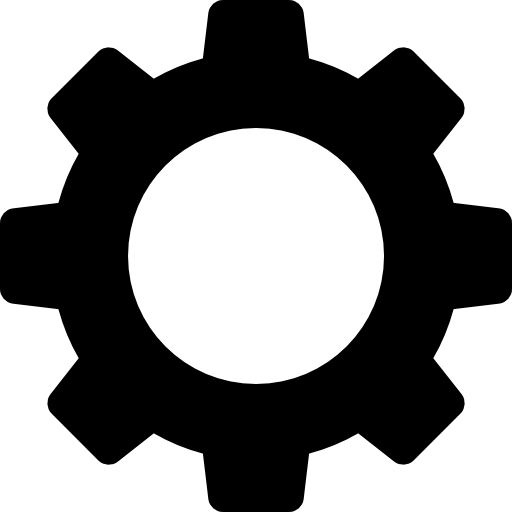 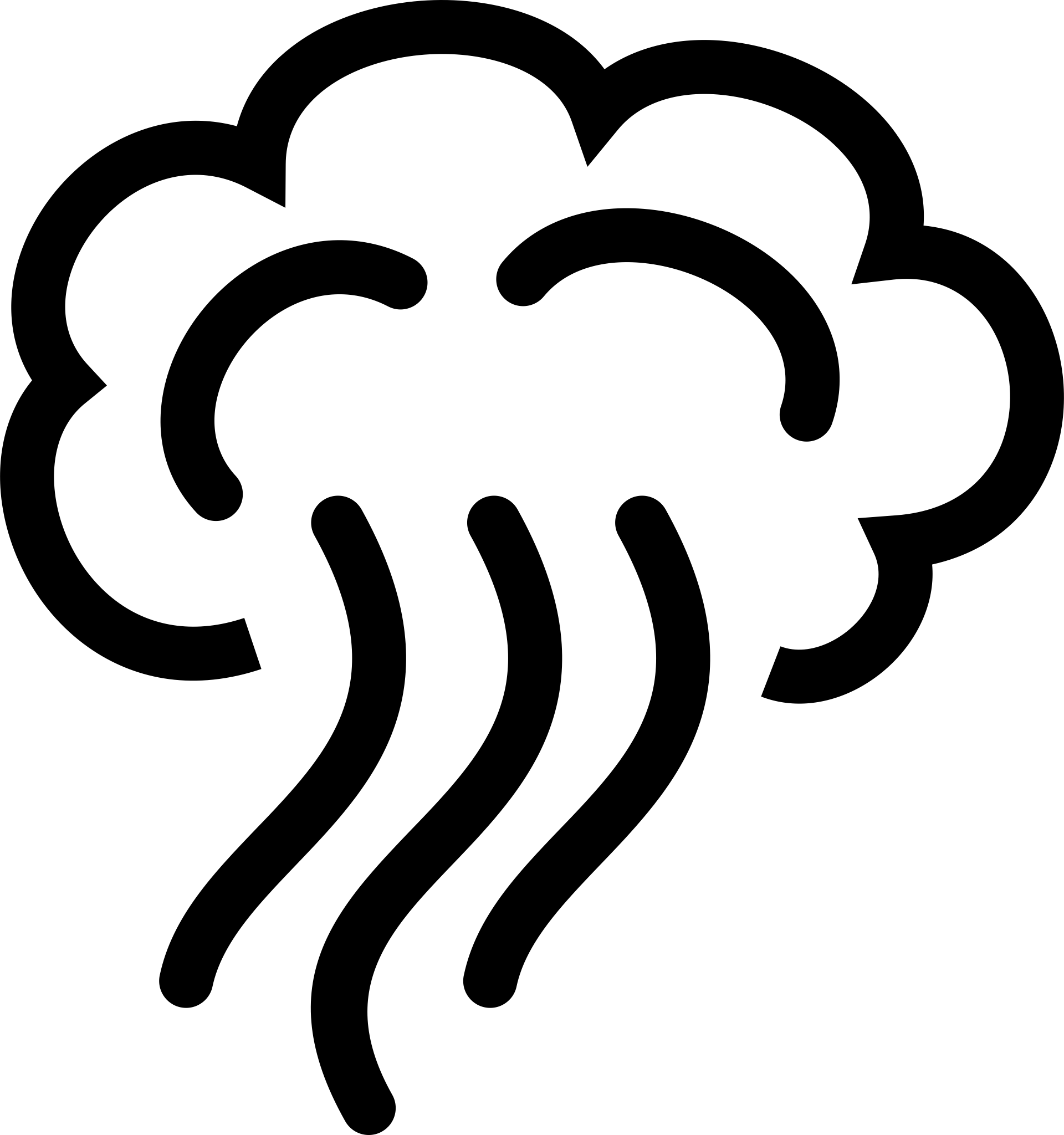 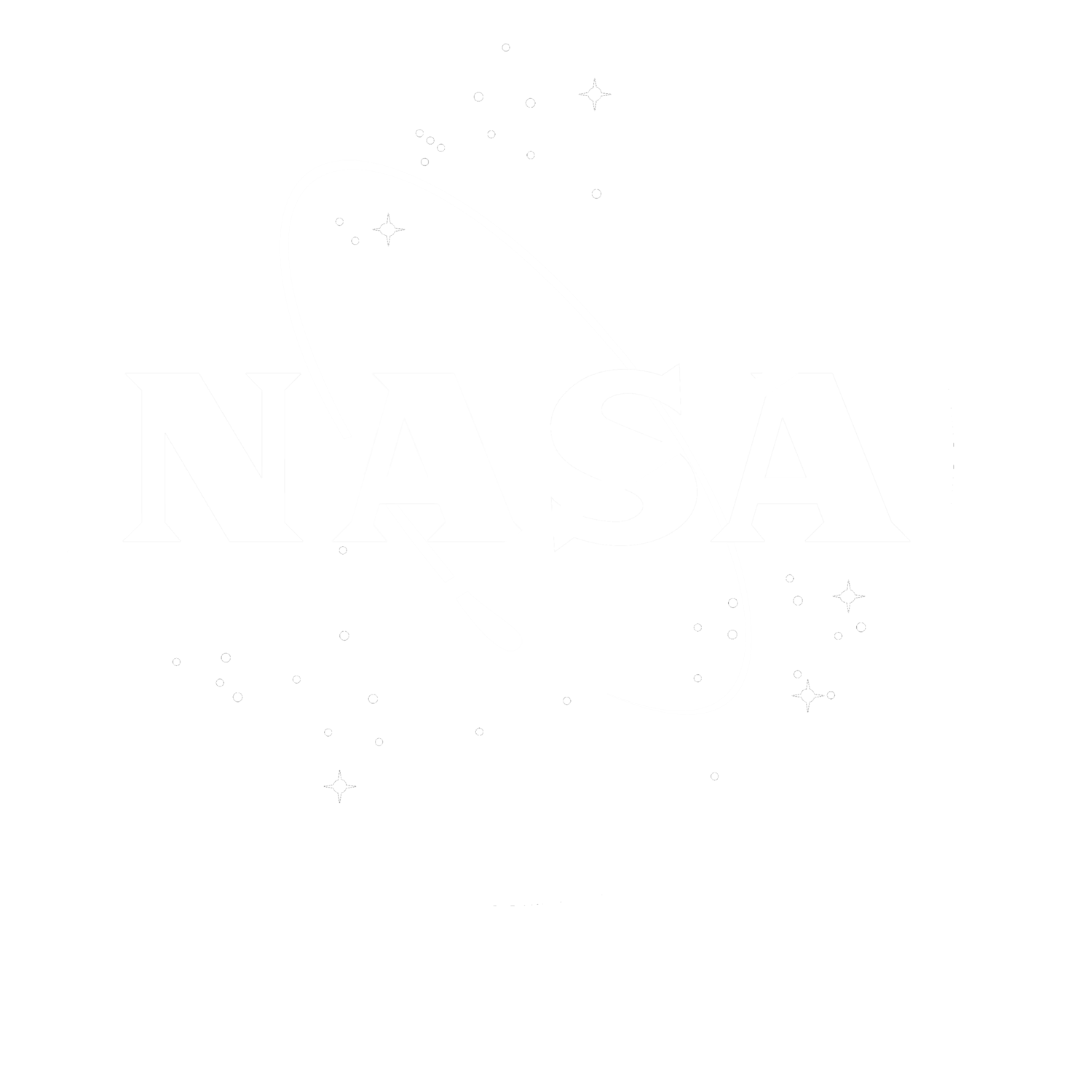 7
Department of Mechanical Engineering
Department of Mechanical Engineering
[Speaker Notes: Yassify]
Valerie Rodriguez
Key Goals
Effective Sealing
Minimize Leakage
90 Day Lunar Mission
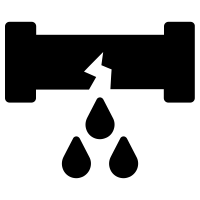 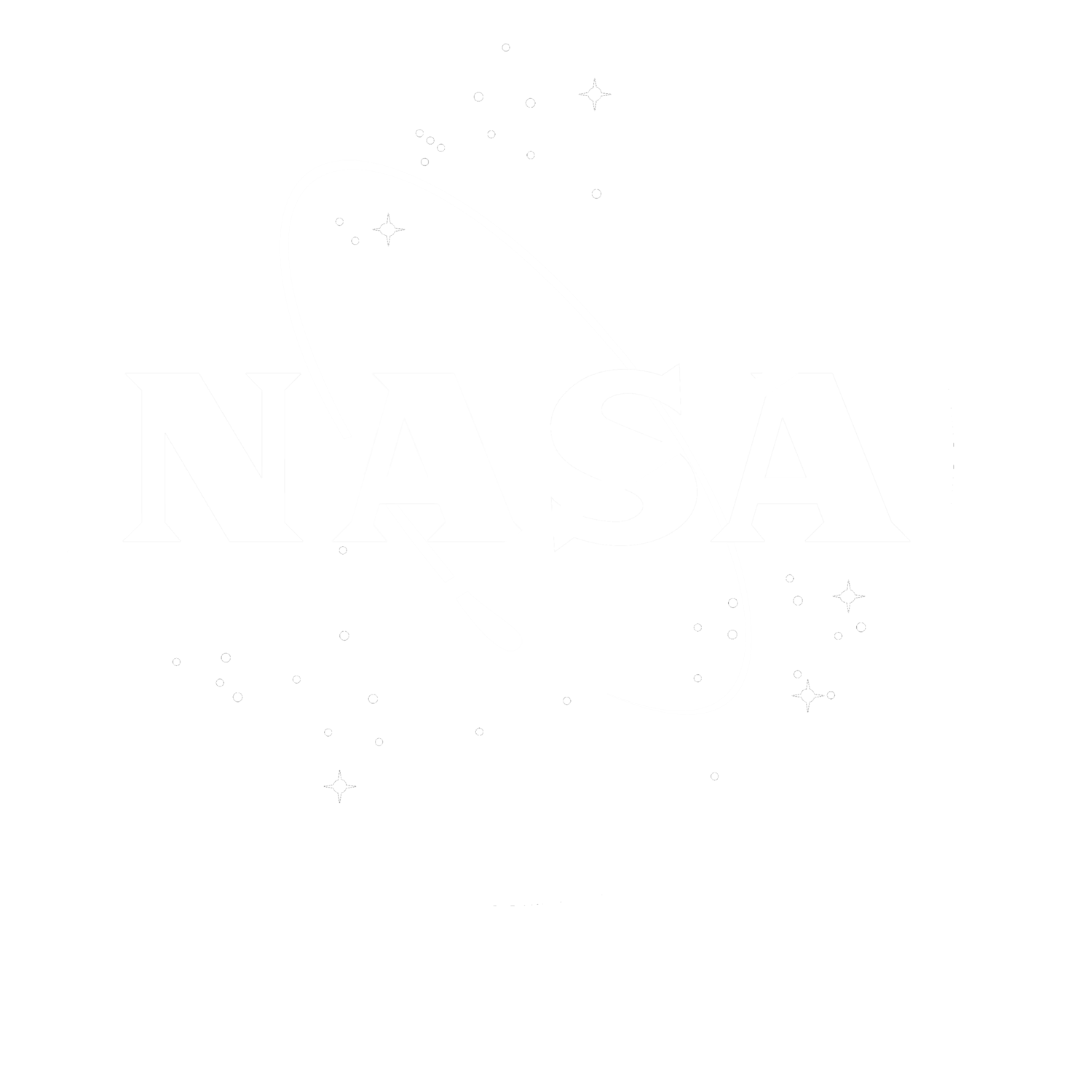 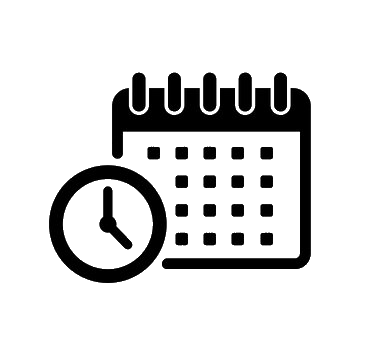 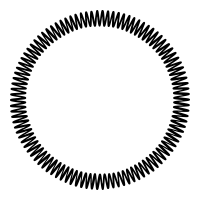 8
Department of Mechanical Engineering
Assumptions
Valerie Rodriguez
Flow rate and tank pressures will be controlled externally by space craft operators.
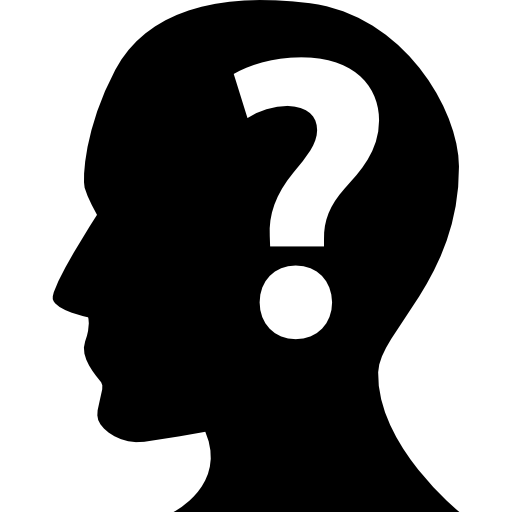 Heat load is negligible due to insulation and through flow time.
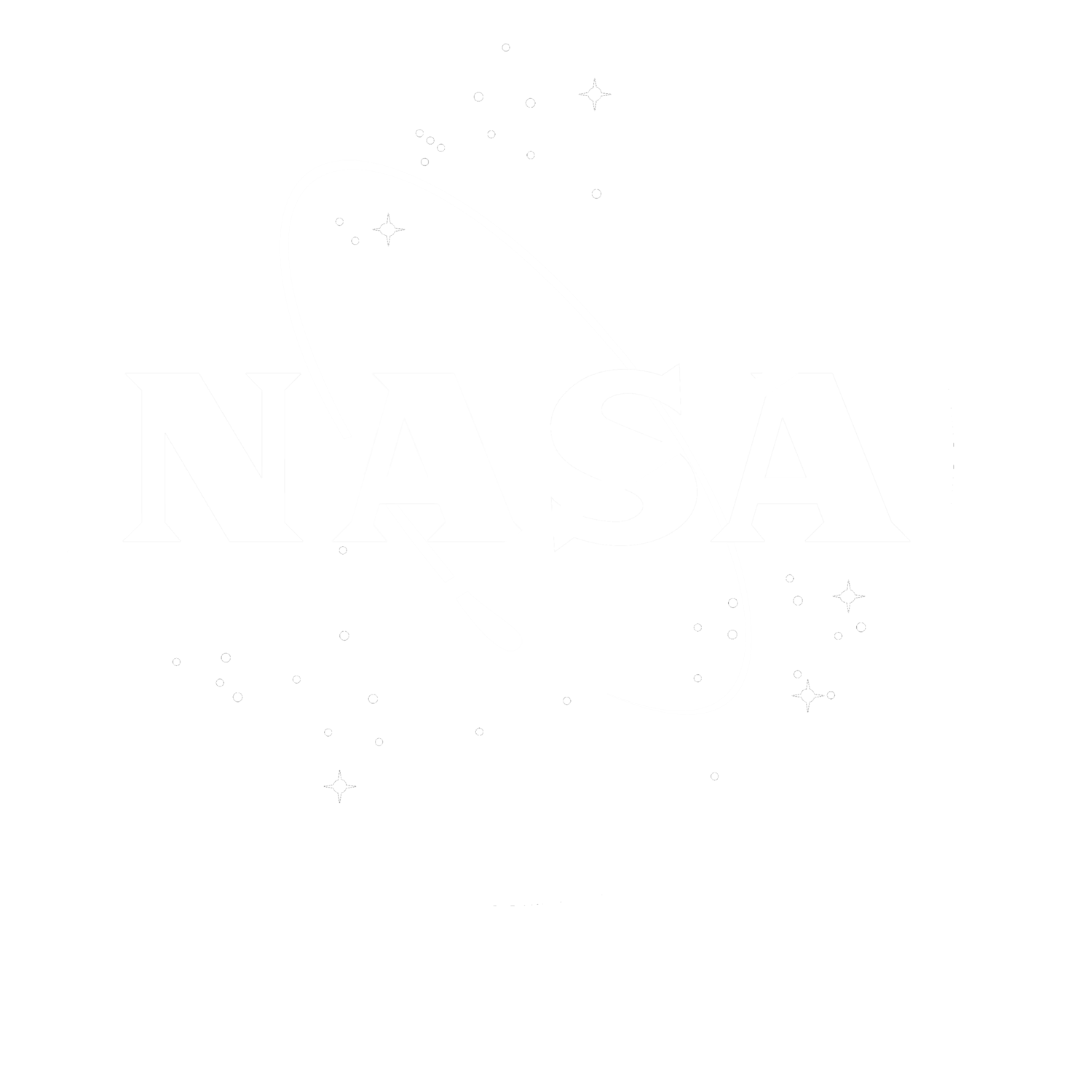 Misalignment tolerance will not exceed 0.25” total non-concentricity. Vehicle will have capture feature for gross misalignment.
9
Department of Mechanical Engineering
Department of Mechanical Engineering
9
Markets
Sean Rodney
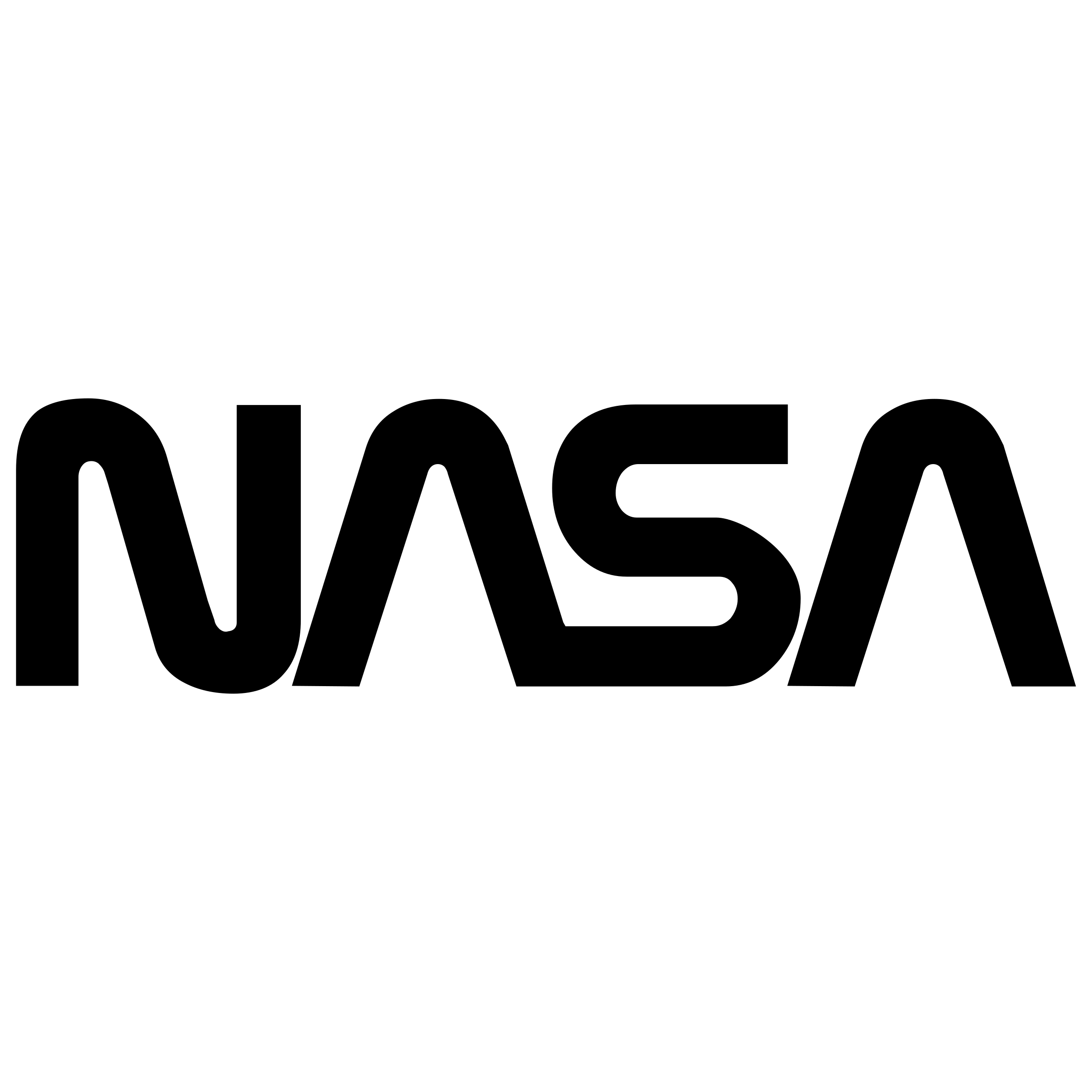 Marshall Space Flight Center
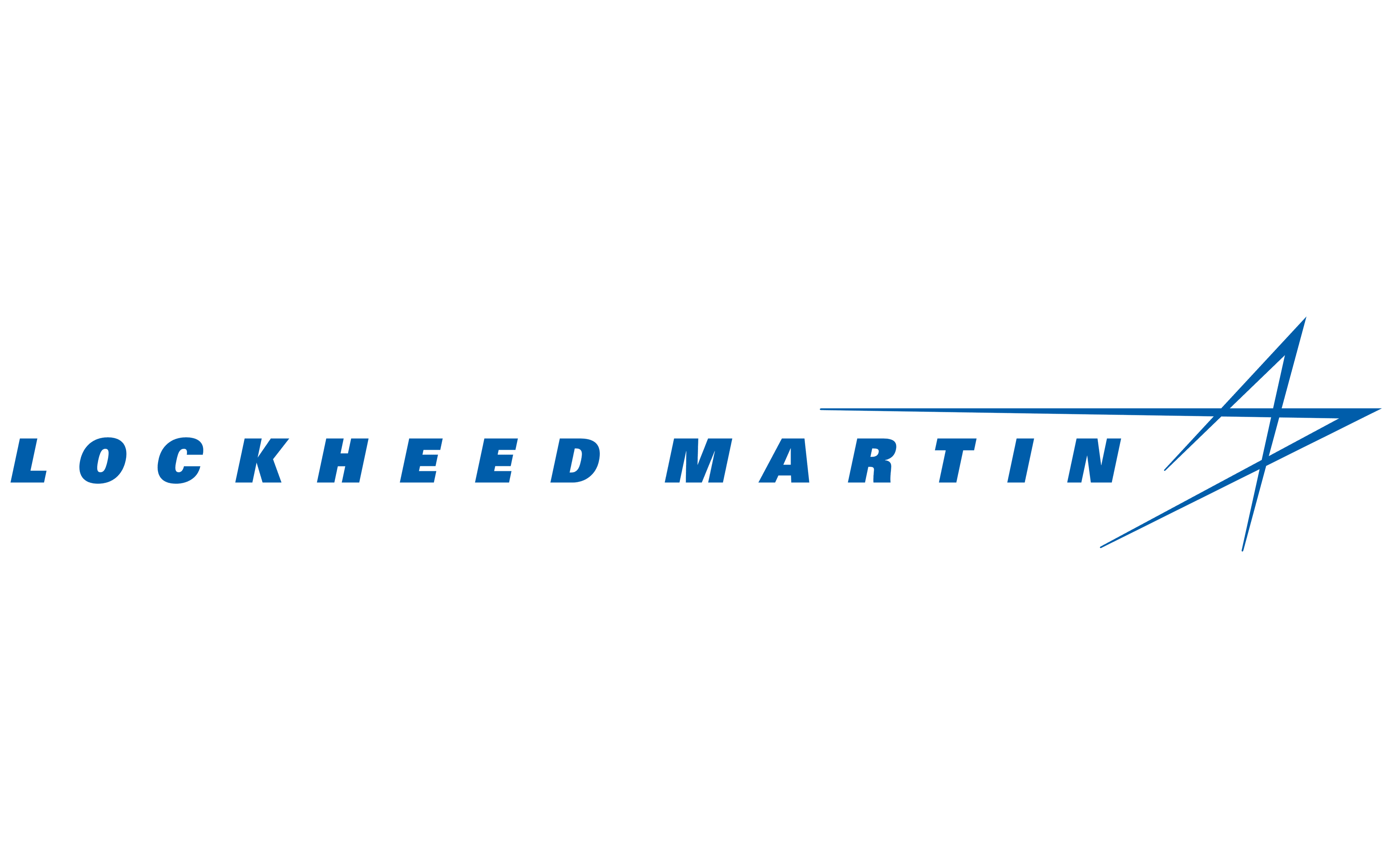 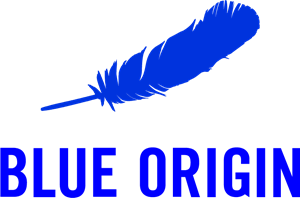 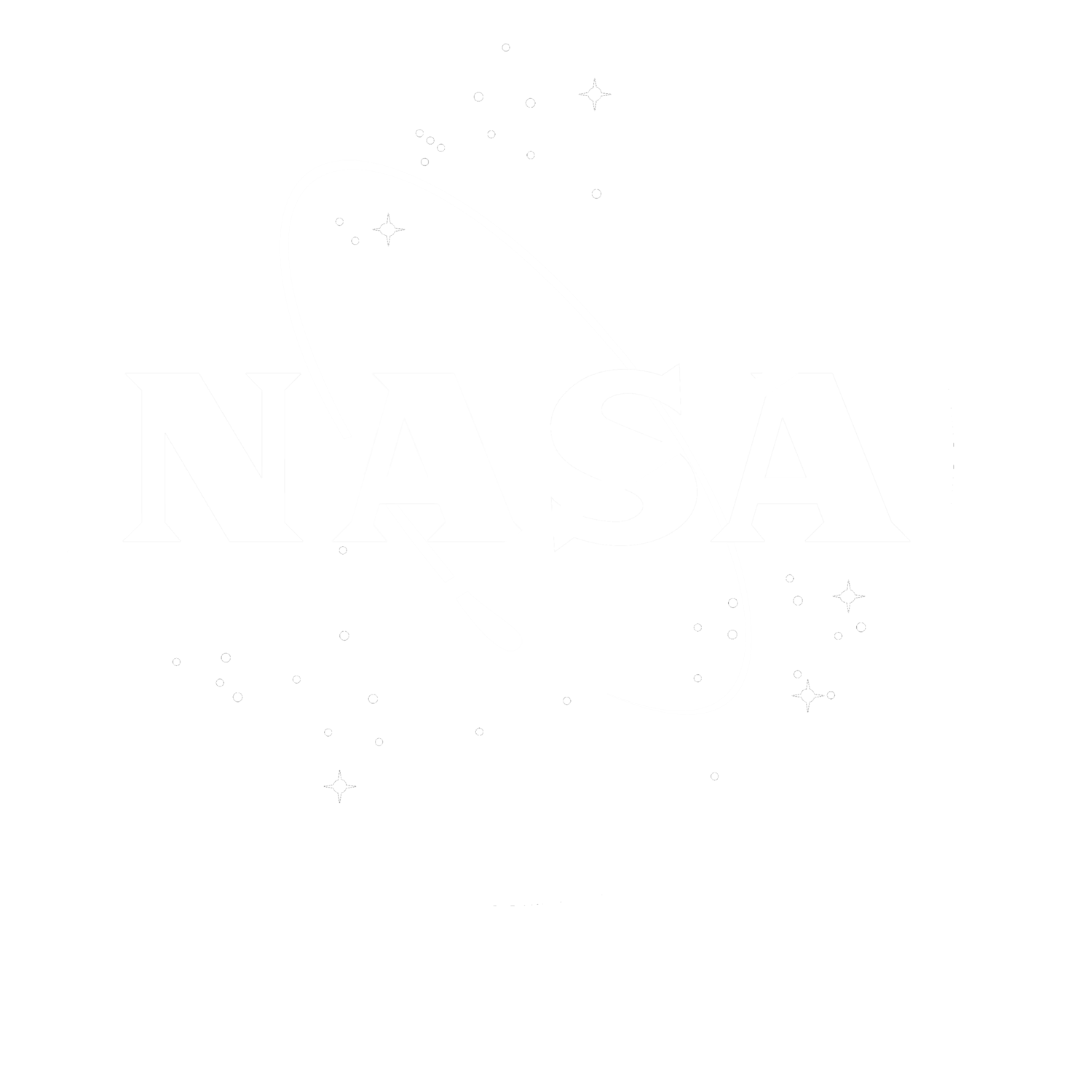 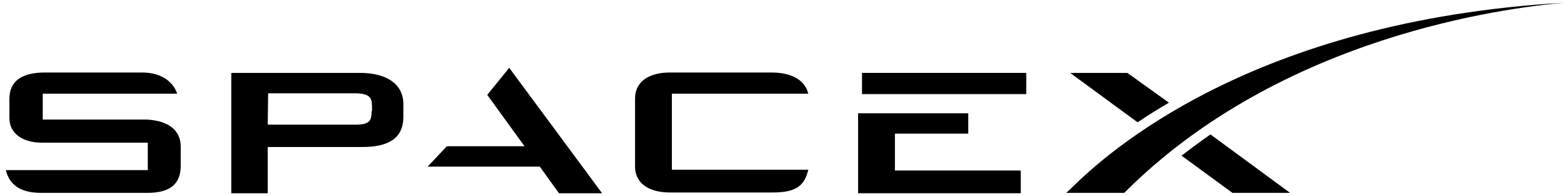 10
Department of Mechanical Engineering
Customer Needs
Sean Rodney
Extend the life of the cryogenic fuel storage in space
Minimize the leakage rate of fuels during the transfer process
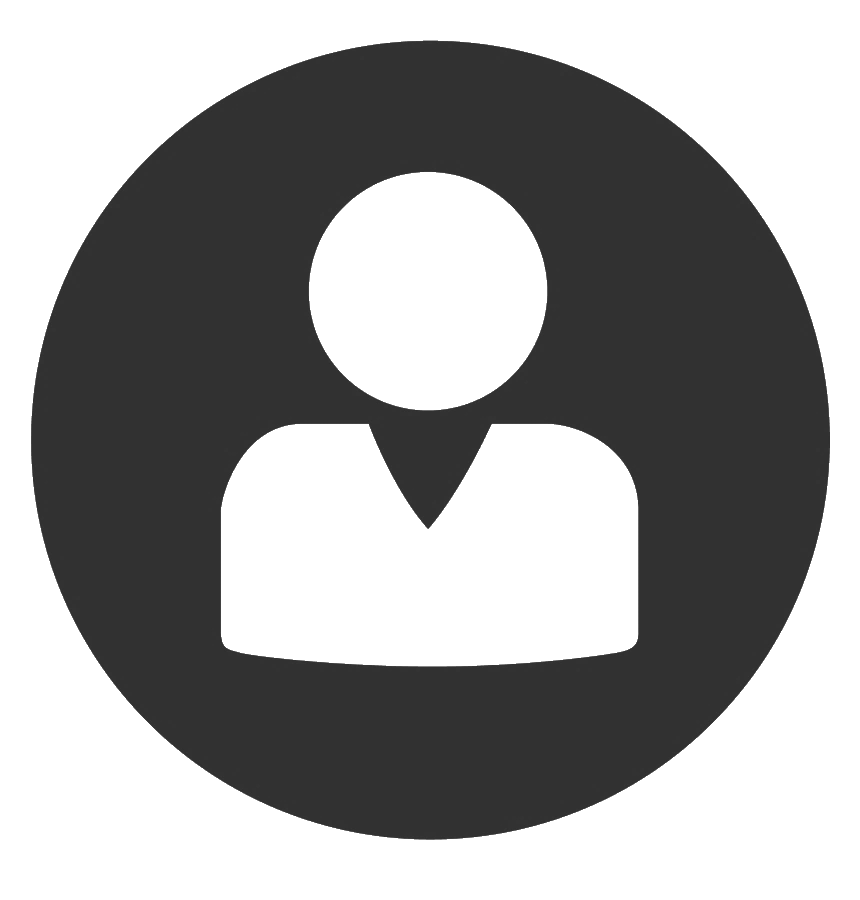 Seal activation upon contact of coupler halves
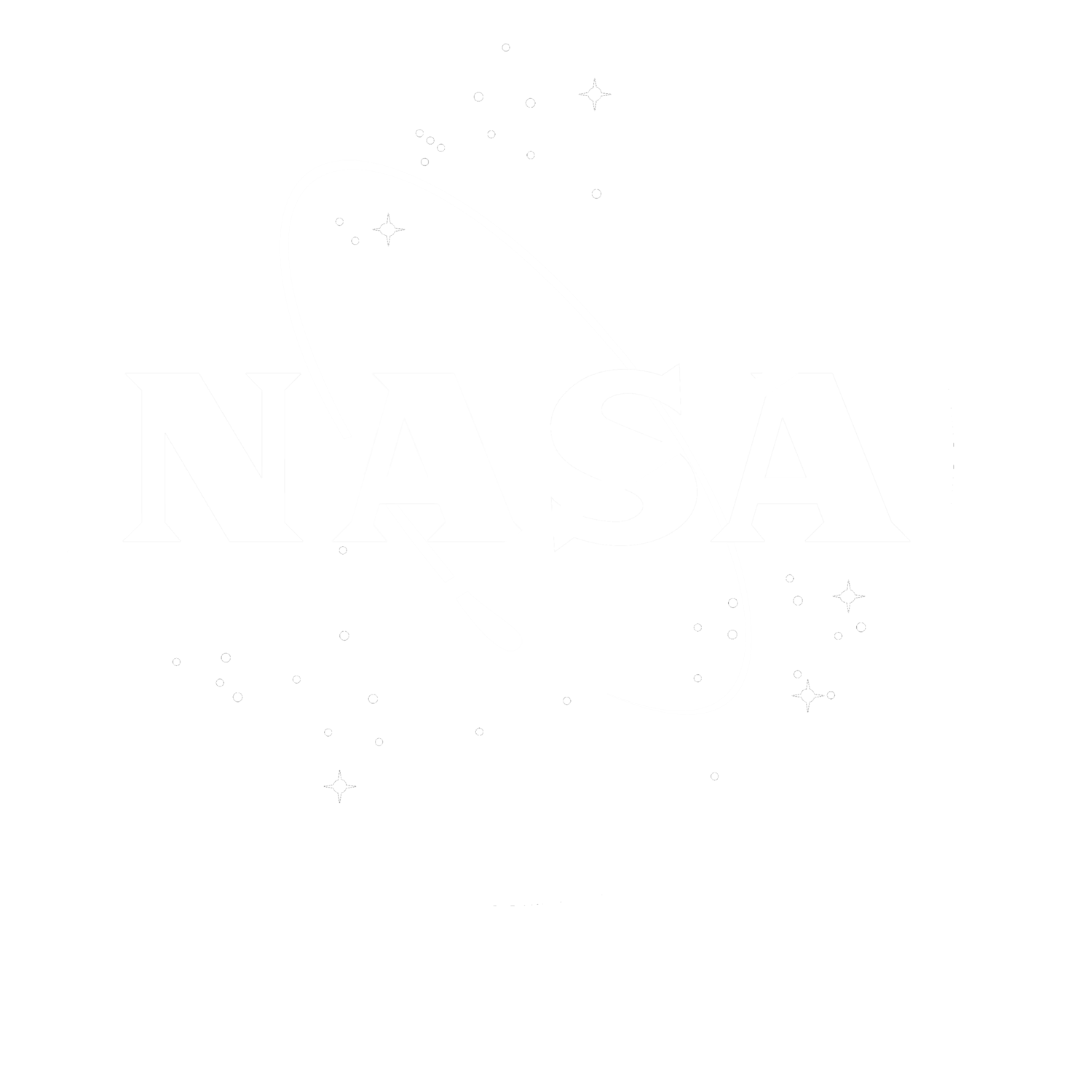 Limit boil-off of fuel due to heat transfer
Protect system from foreign particulate matter
11
Department of Mechanical Engineering
Functional Decomposition
Sean Rodney
Connection
Thermal Management
Durability
Fueling
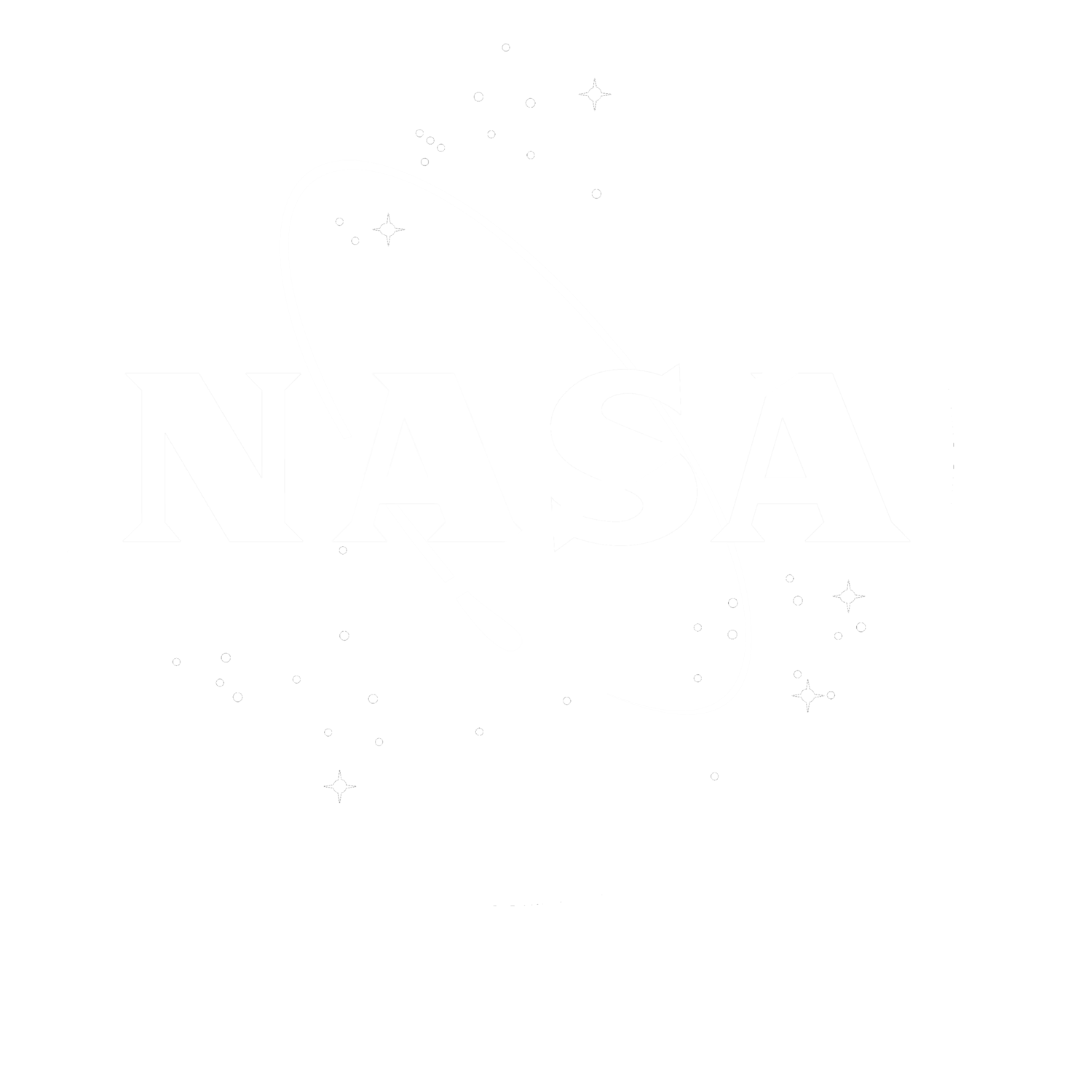 Disconnection
12
Department of Mechanical Engineering
Sean Rodney
Connection
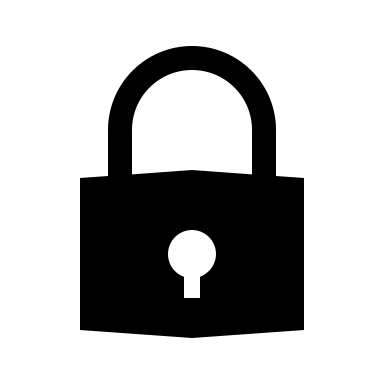 Lock two halves together and allow for flow channel alignment
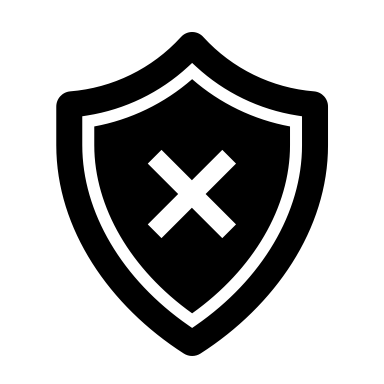 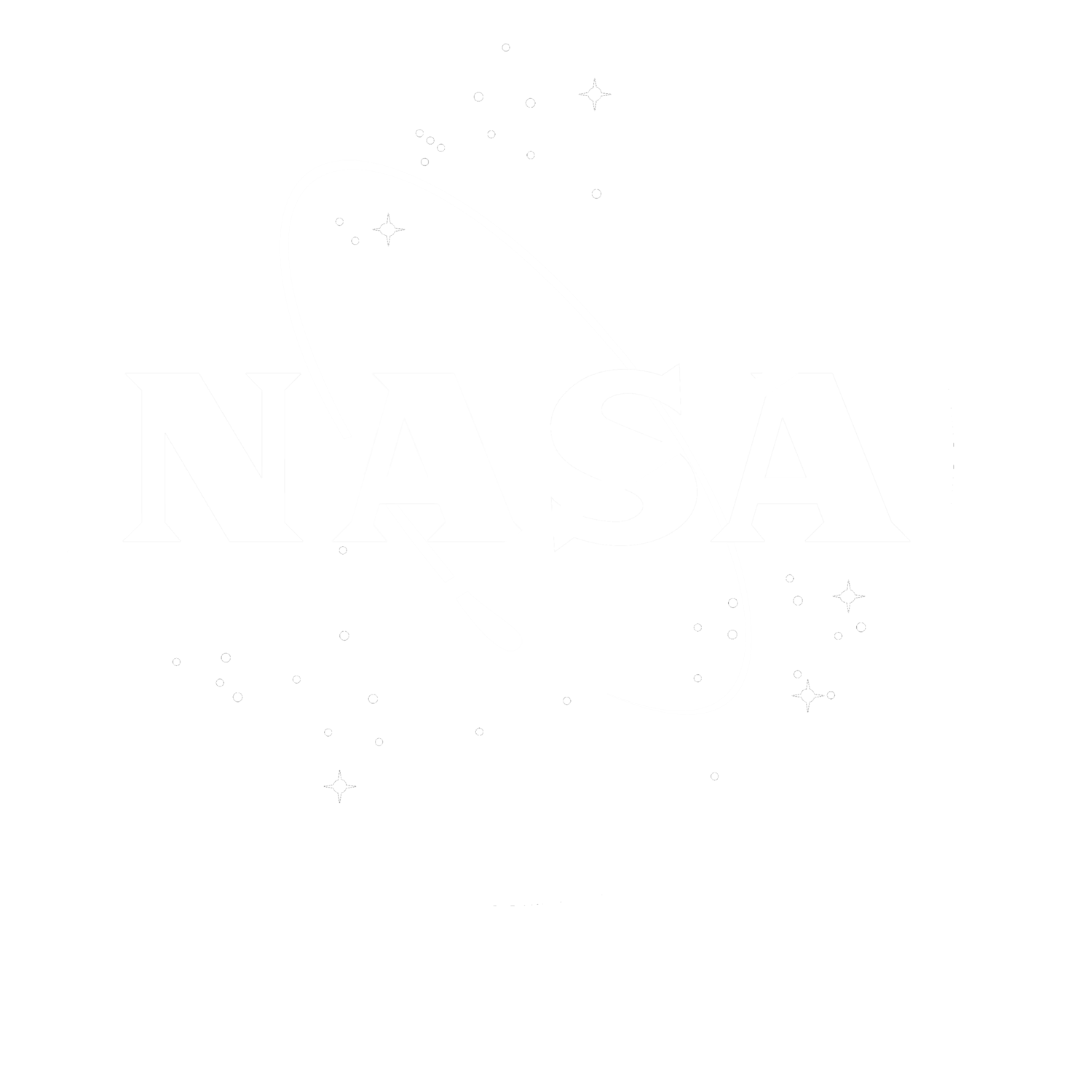 Maintain sealed connection during fuel transfer
13
Department of Mechanical Engineering
Sean Rodney
Durability
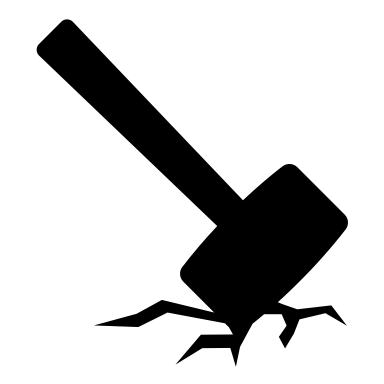 Uphold structural durability
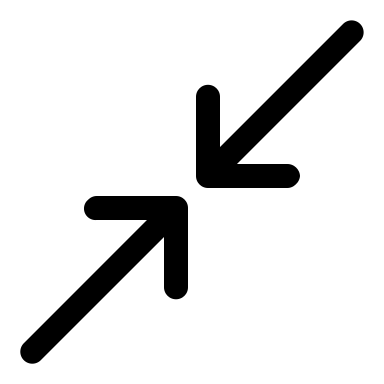 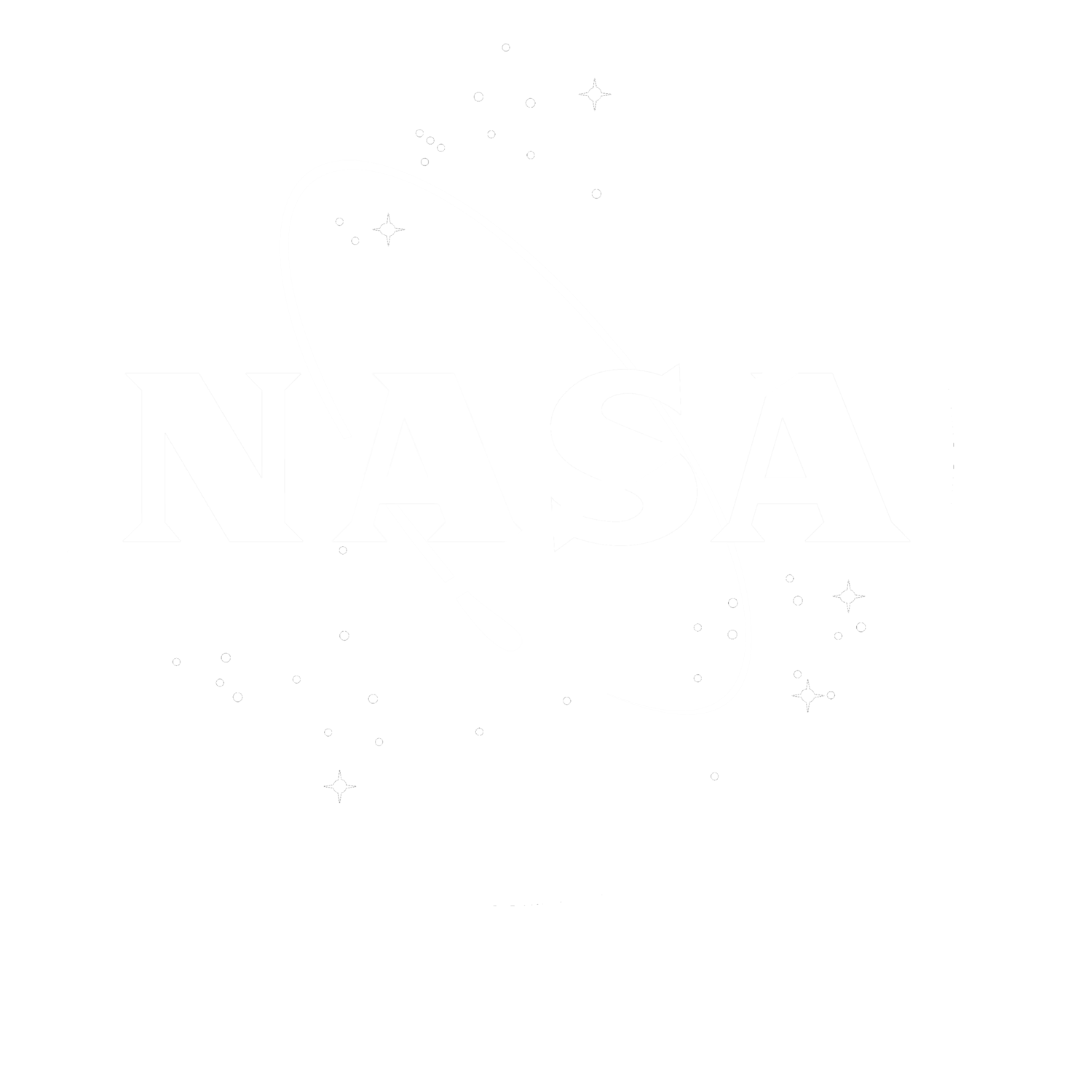 Minimize stresses to system components
14
Department of Mechanical Engineering
Sean Rodney
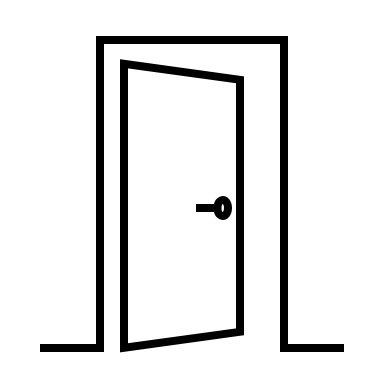 Fueling
Open and close flow channels
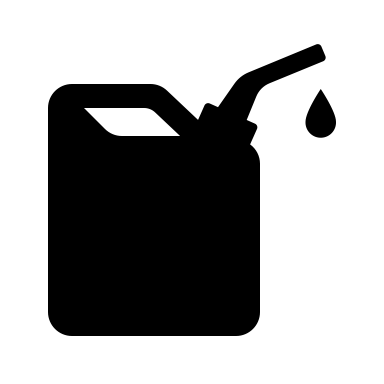 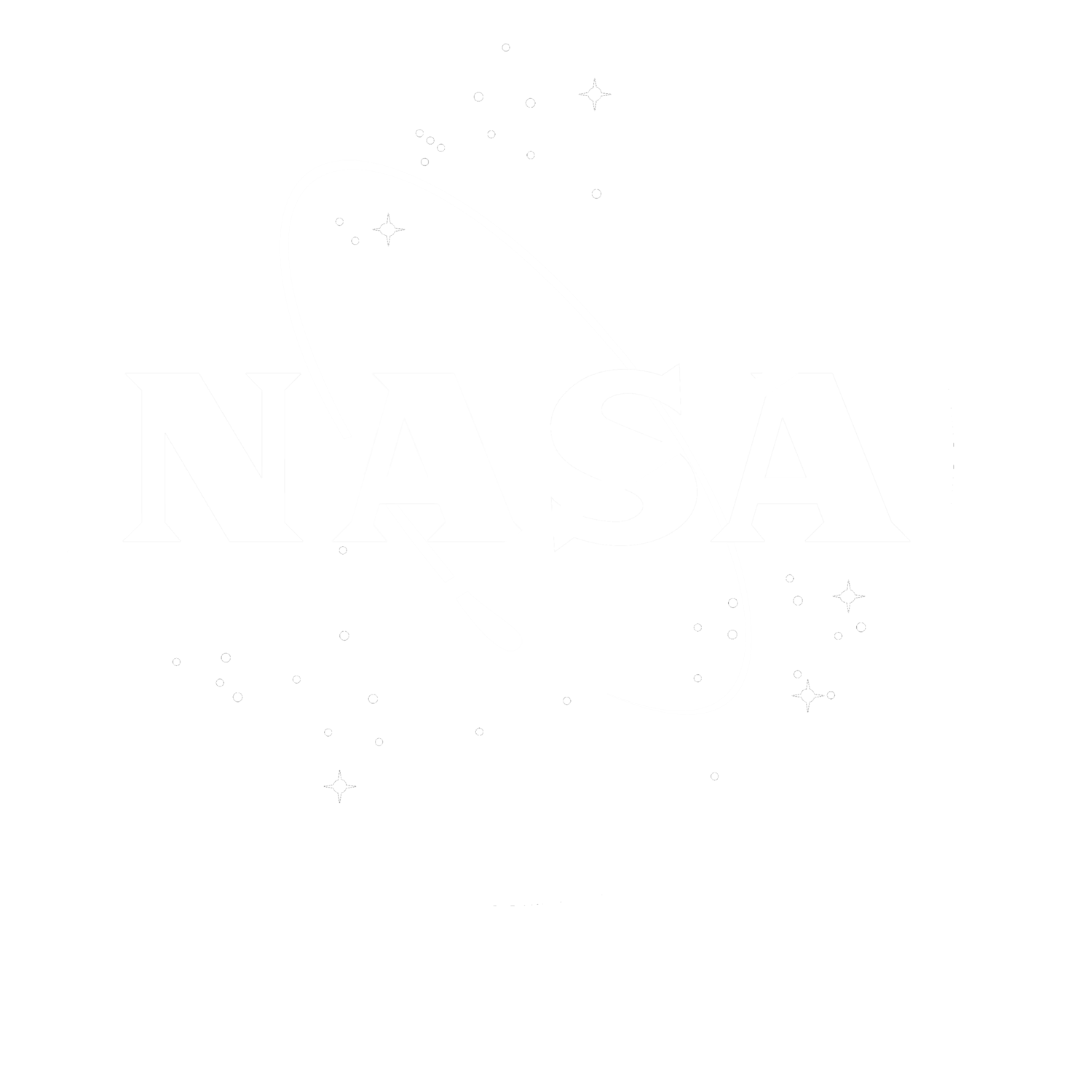 Minimize fuel leakage
15
Department of Mechanical Engineering
Sean Rodney
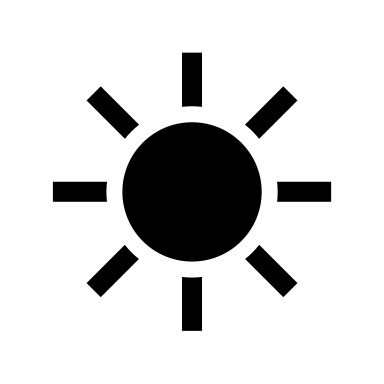 Endure solar radiation
Thermal Management
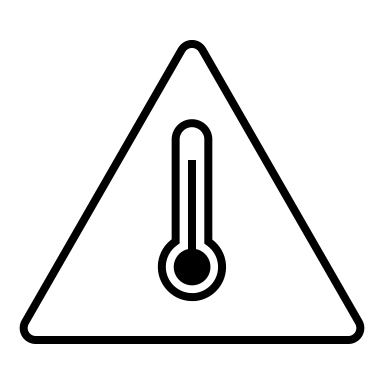 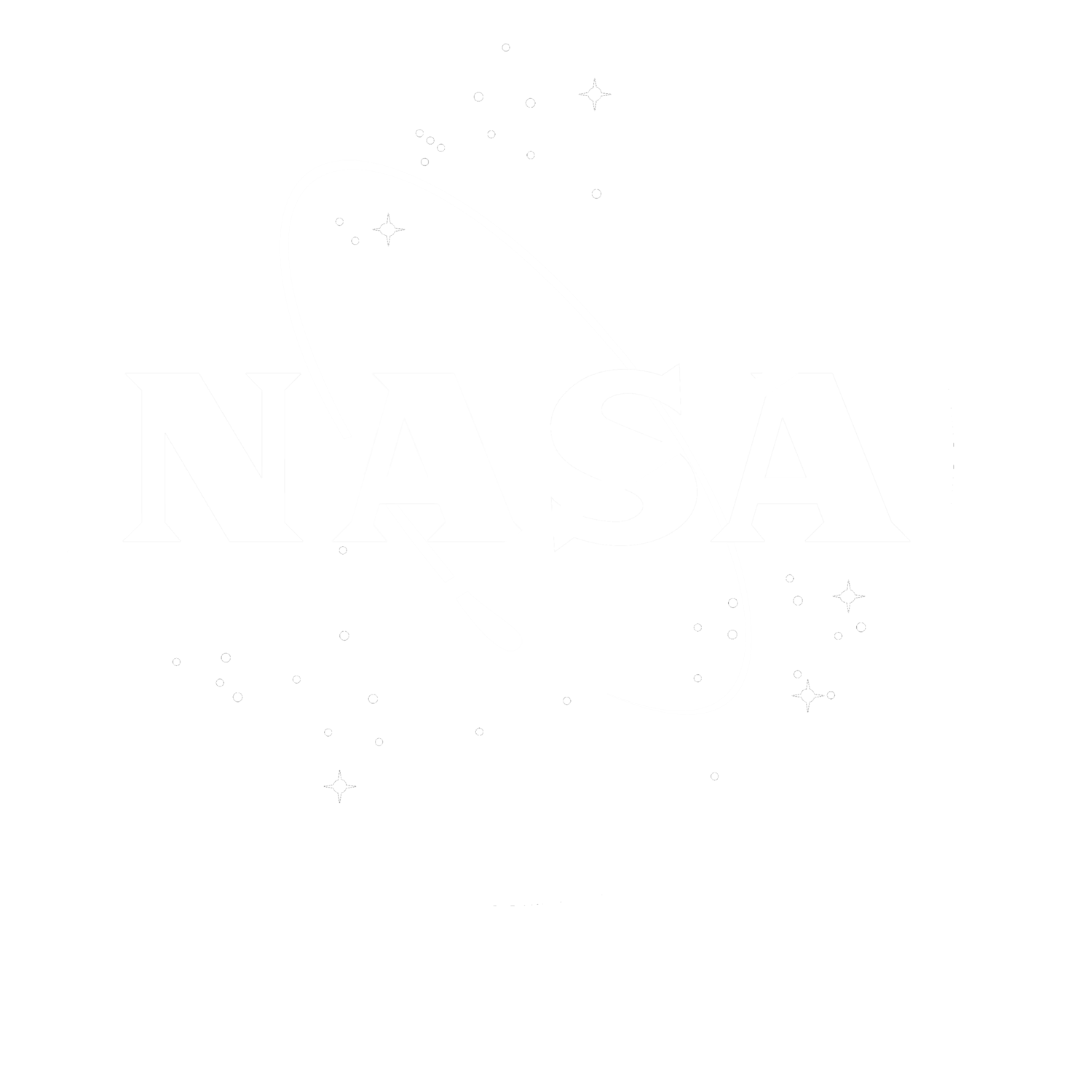 Minimize heat from conduction, convection, and radiation
16
Department of Mechanical Engineering
Sean Rodney
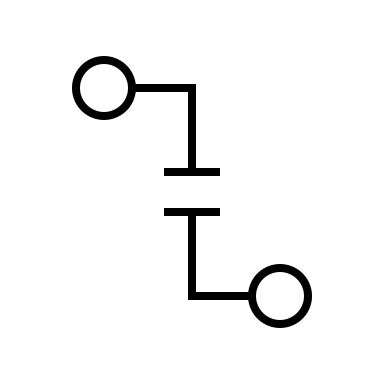 Disconnect both halves
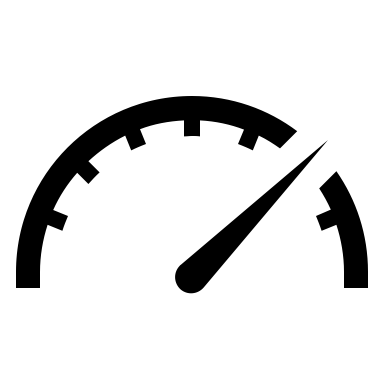 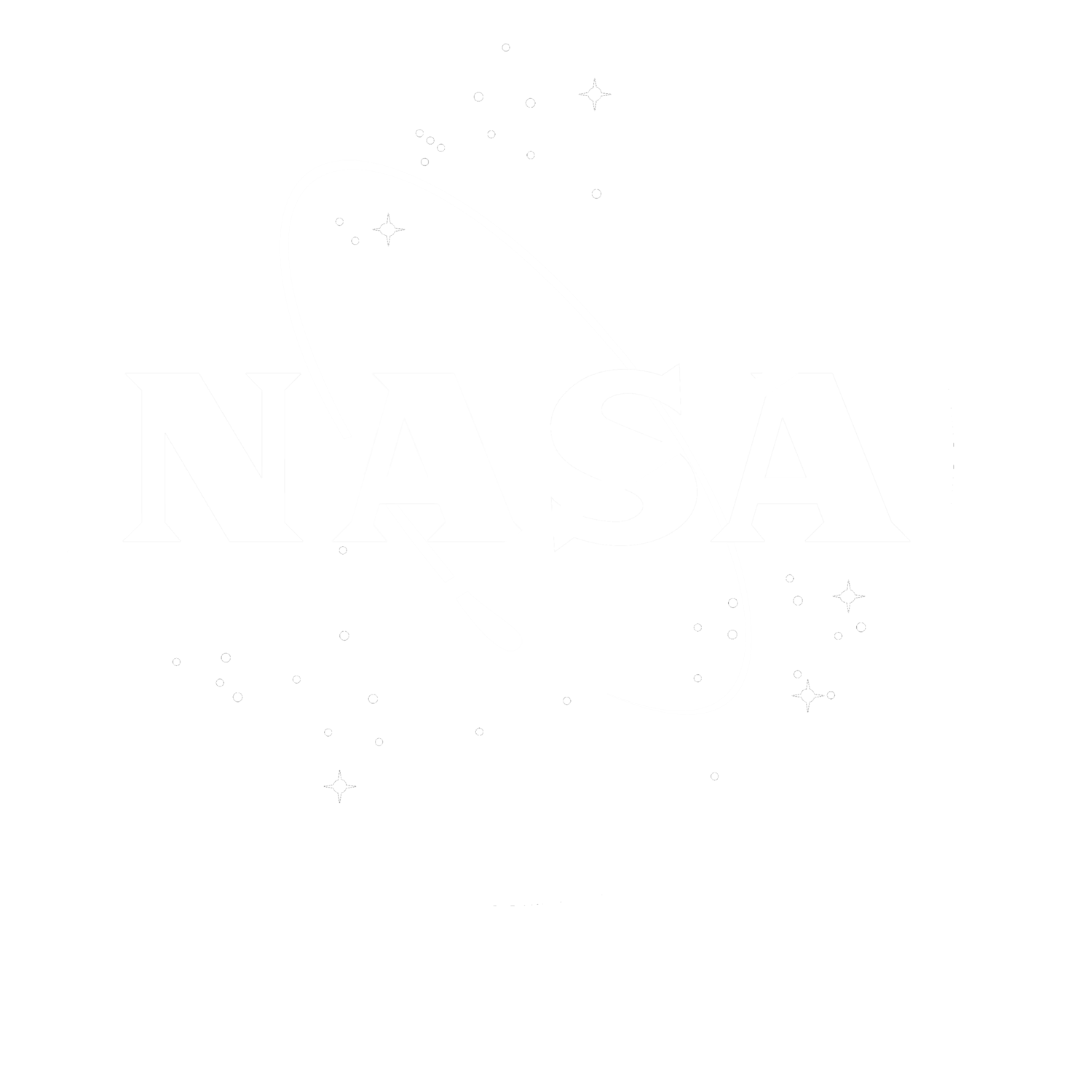 Maintain sealed connection for excess fuel
Disconnection
17
Department of Mechanical Engineering
Concept Generation
Lauren Roche
Biomimicry
100 Concepts
Concept Selection
3 High Fidelity
Crap Shoot
5 Med. Fidelity
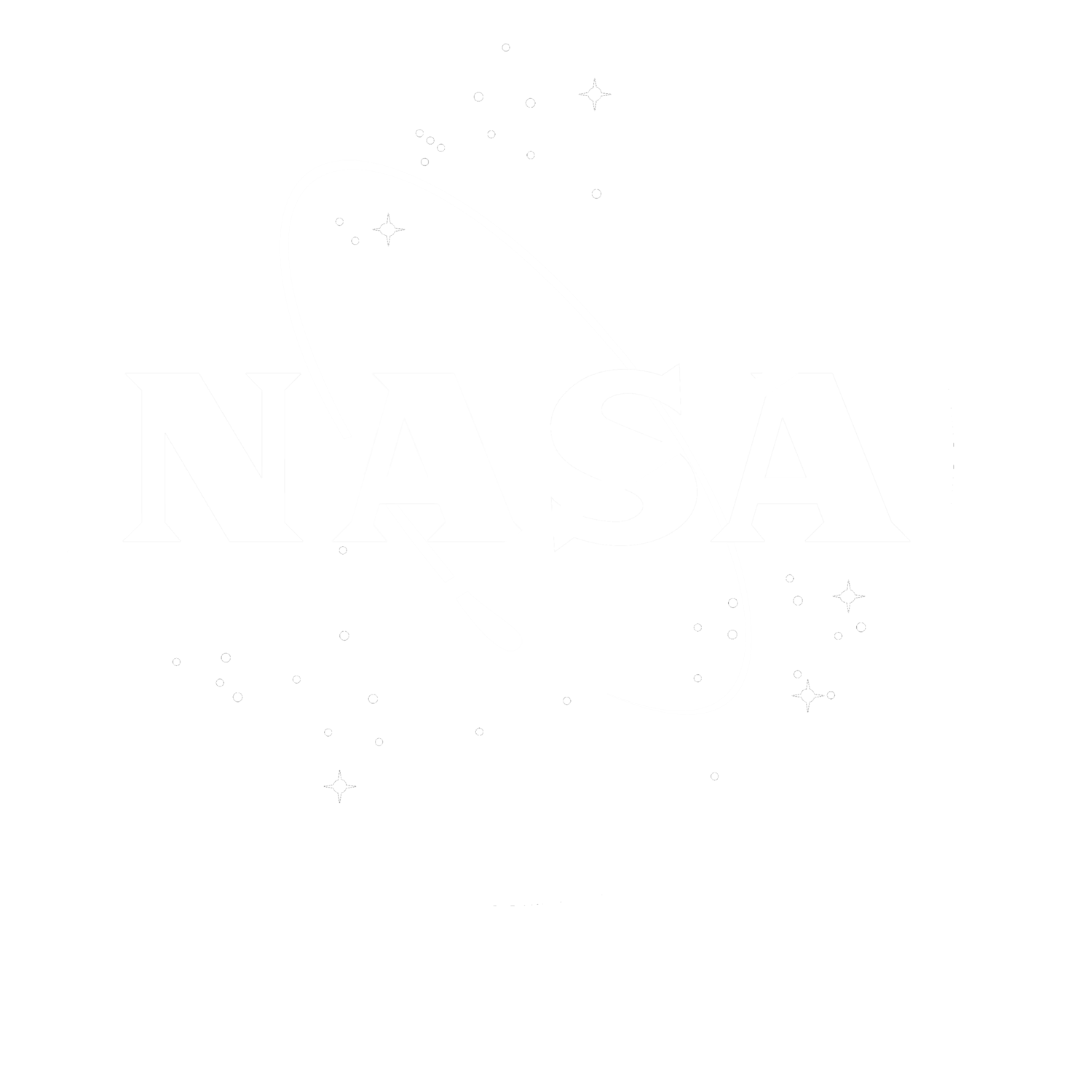 Morphological Chart
18
Department of Mechanical Engineering
Concept Selection
Lauren Roche
House of Quality
Binary Pairwise Comparison
Analytical Hierarchy Process
Pugh Charts
Final Selection
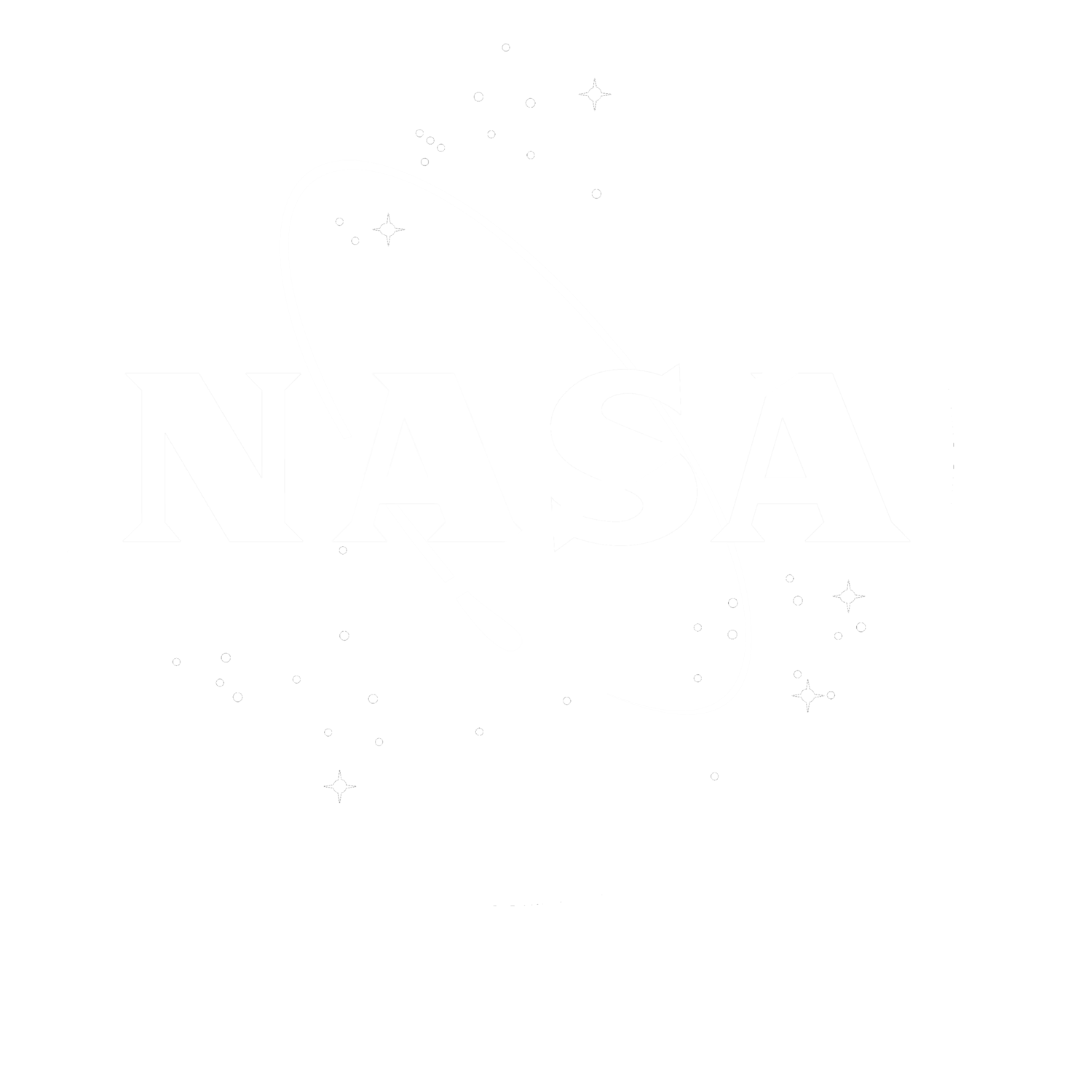 19
Department of Mechanical Engineering
[Speaker Notes: BPC: which customer needs are most important to us
HoQ: used the weight of importance for each need to find the engineering characteristics to focus on
Pugh: comparing high and medium fidelity concepts to the market datum and each other
AHP: numerically determine which concept is best for our needs]
Medium Fidelity Concepts
Lauren Roche
#82
#99
#81
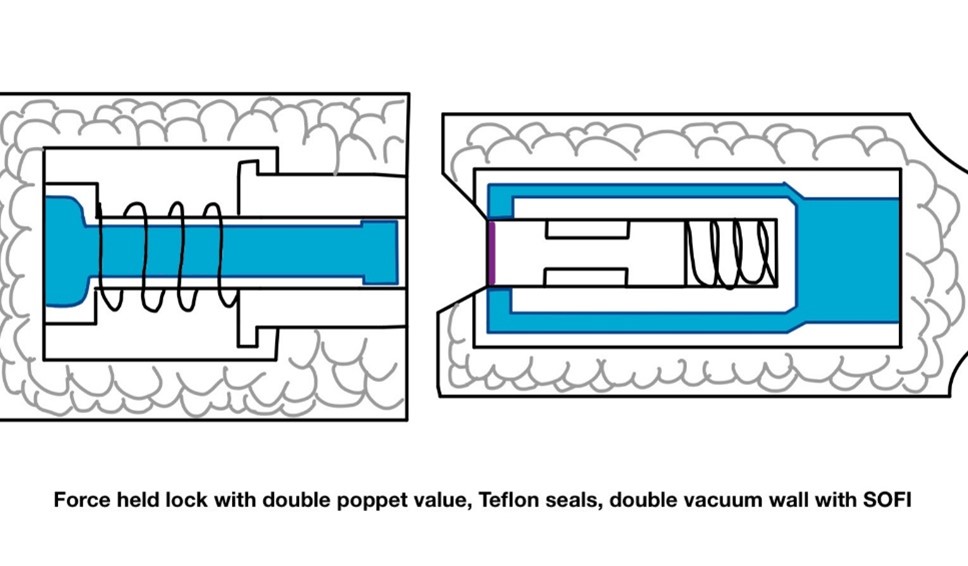 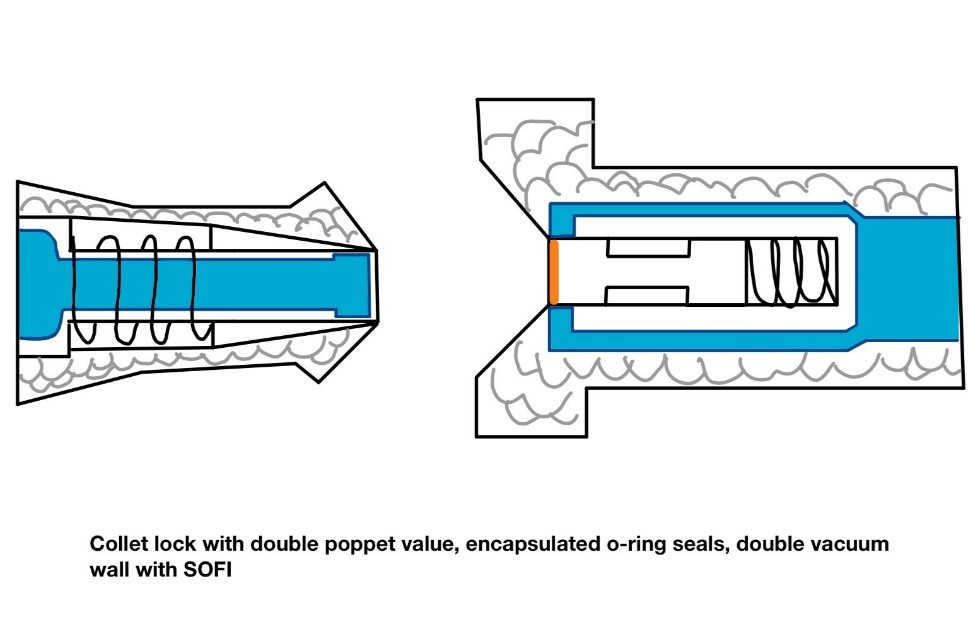 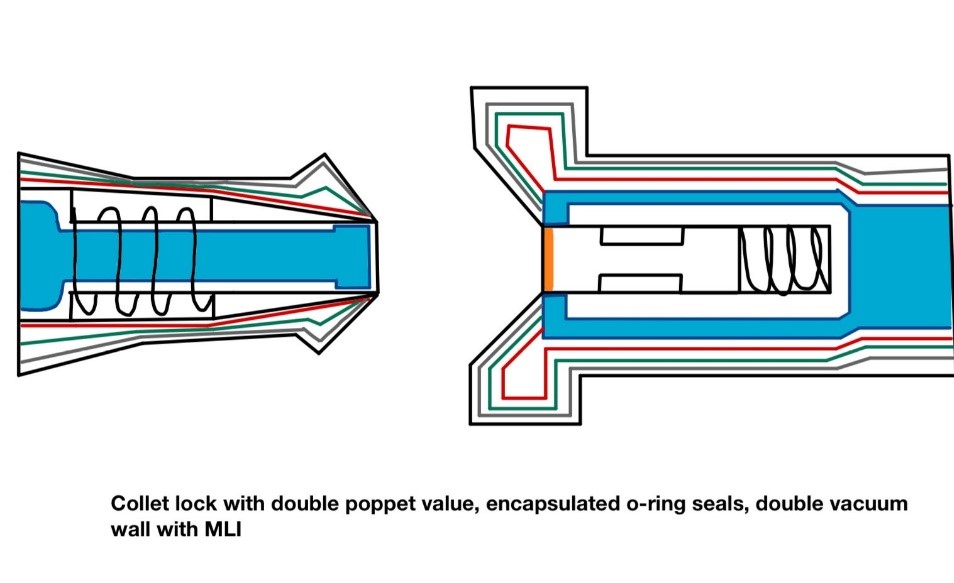 #80
#79
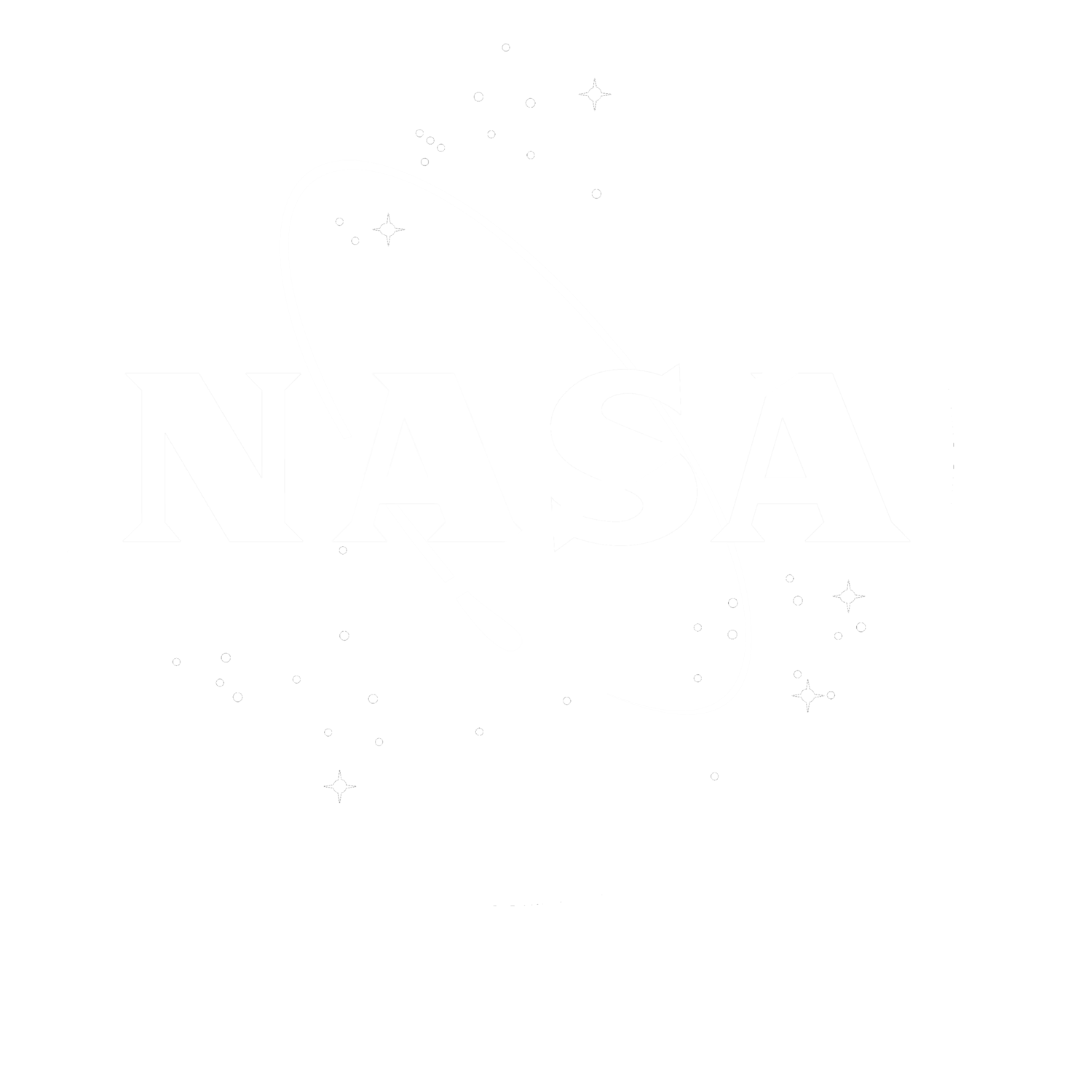 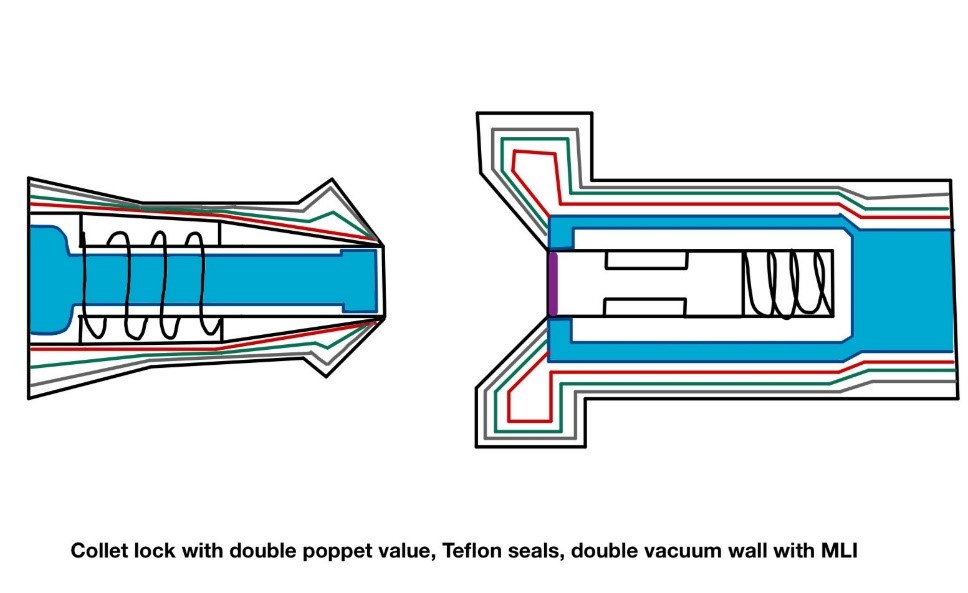 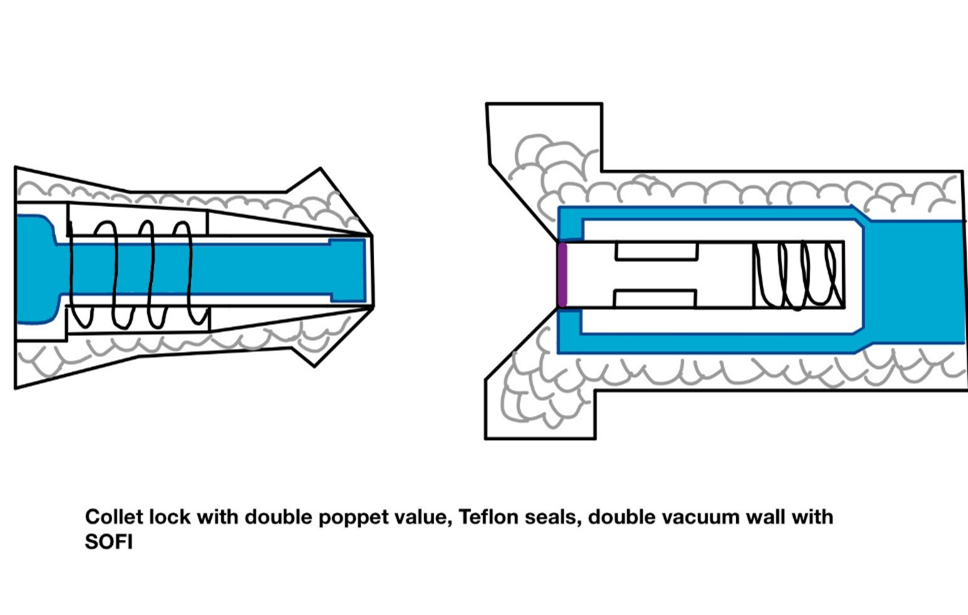 20
Department of Mechanical Engineering
Department of Mechanical Engineering
20
[Speaker Notes: 5 medium fidelity concepts
Solid confidence that these designs would work for our application
99 is a force held lock
The rest are collet locks – both halves would snap together]
High Fidelity Concepts
Lauren Roche
Force held + double poppet actuator + double vacuum wall with:
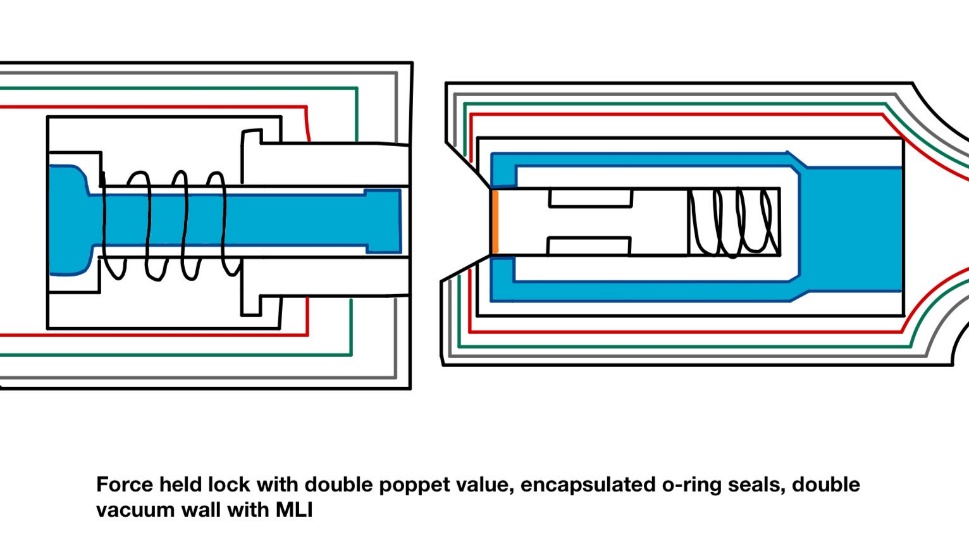 Encapsulated O-rings
Multi-Layered Insulation (MLI)
#33
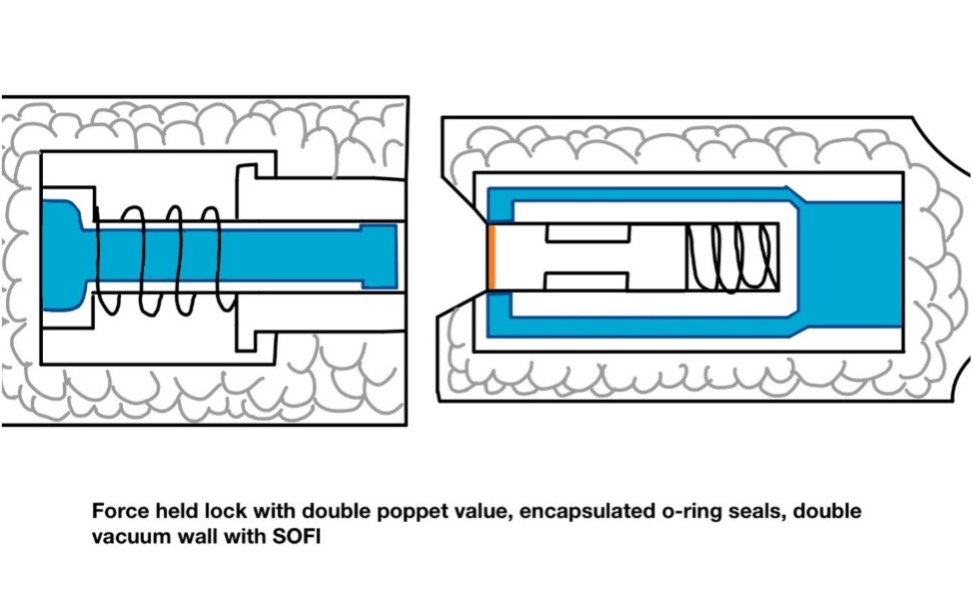 Encapsulated O-rings
Spray-On Foam Insulation (SOFI)
#98
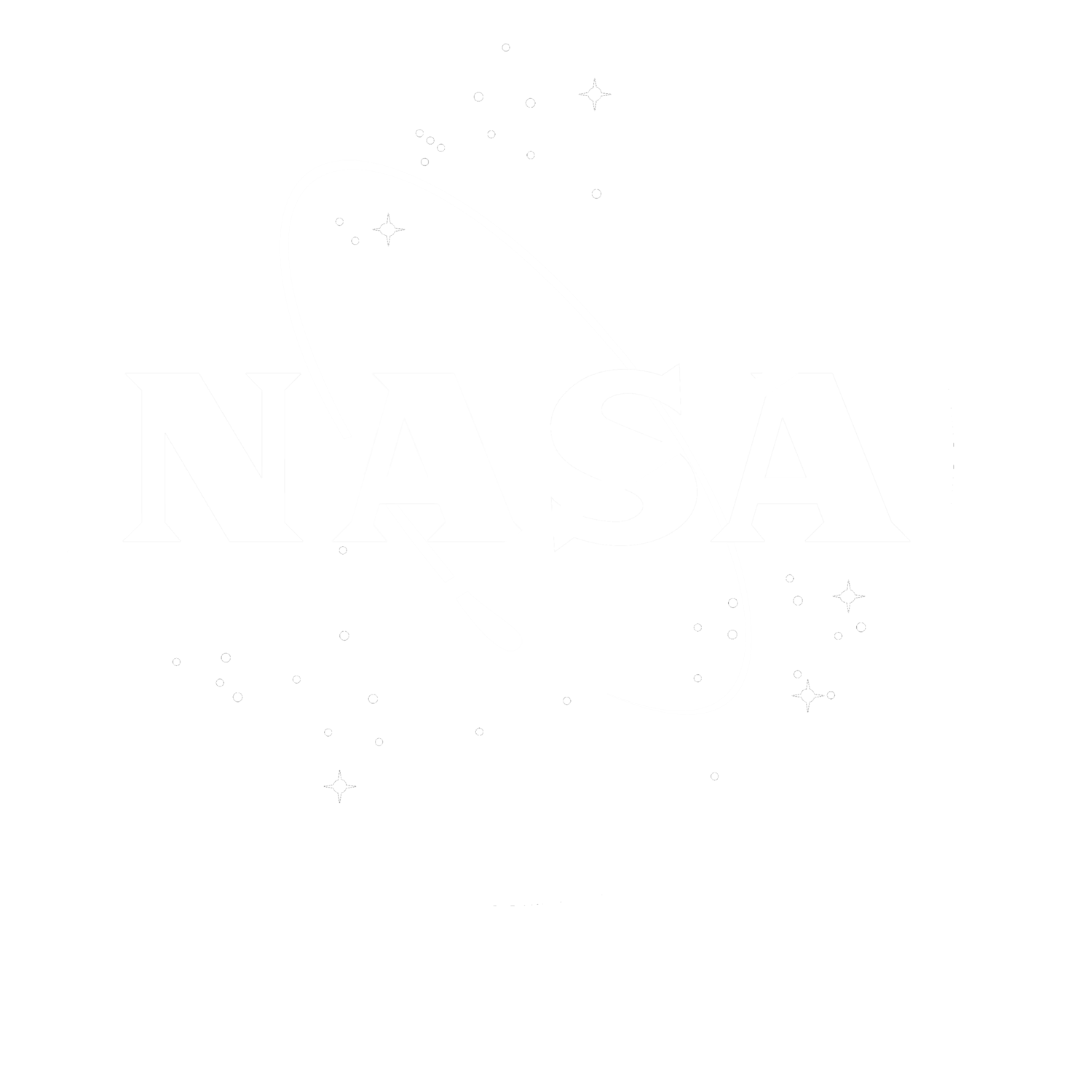 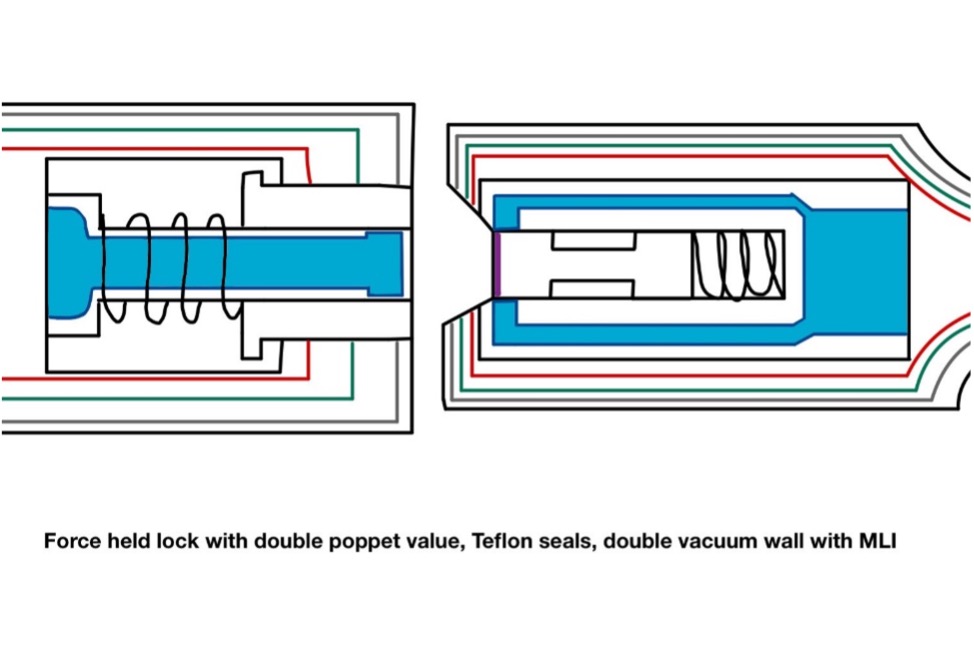 Teflon Seals
Multi-Layered Insulation (MLI)
#100
21
Department of Mechanical Engineering
[Speaker Notes: 3 high fidelity concepts, we had the most confidence that these would be successful.
All three designs feature a force-held double poppet actuator and a double vacuum wall
Variations of sealing and insulating]
Analytical Hierarchy Process
Lauren Roche
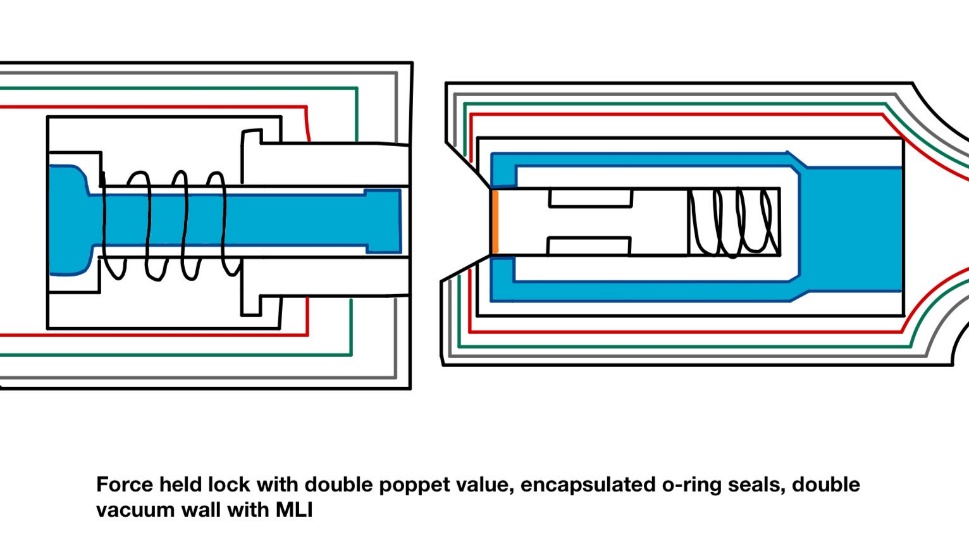 Alternative Value:
0.473
Concept #33
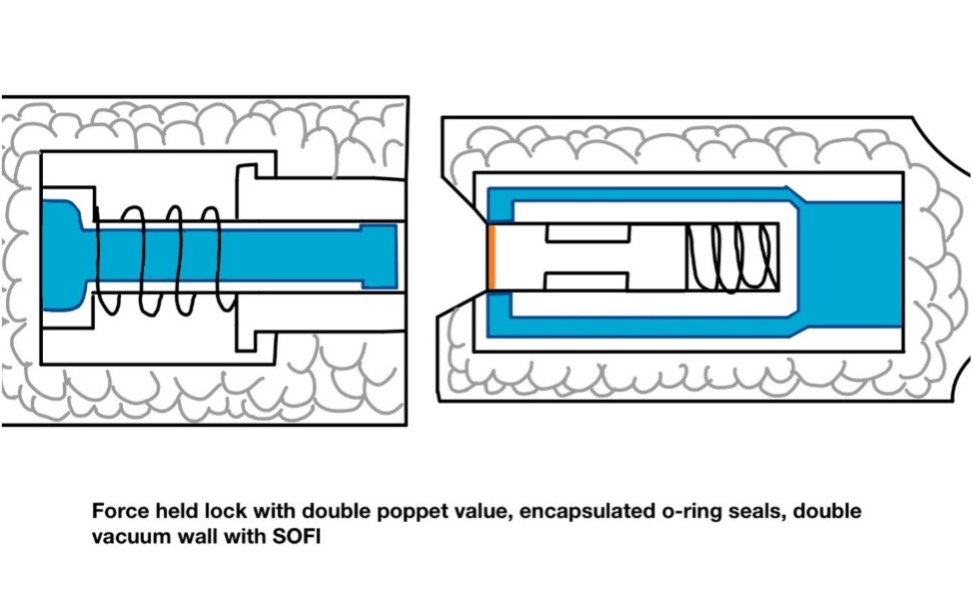 Concept #98
Alternative Value:
0.322
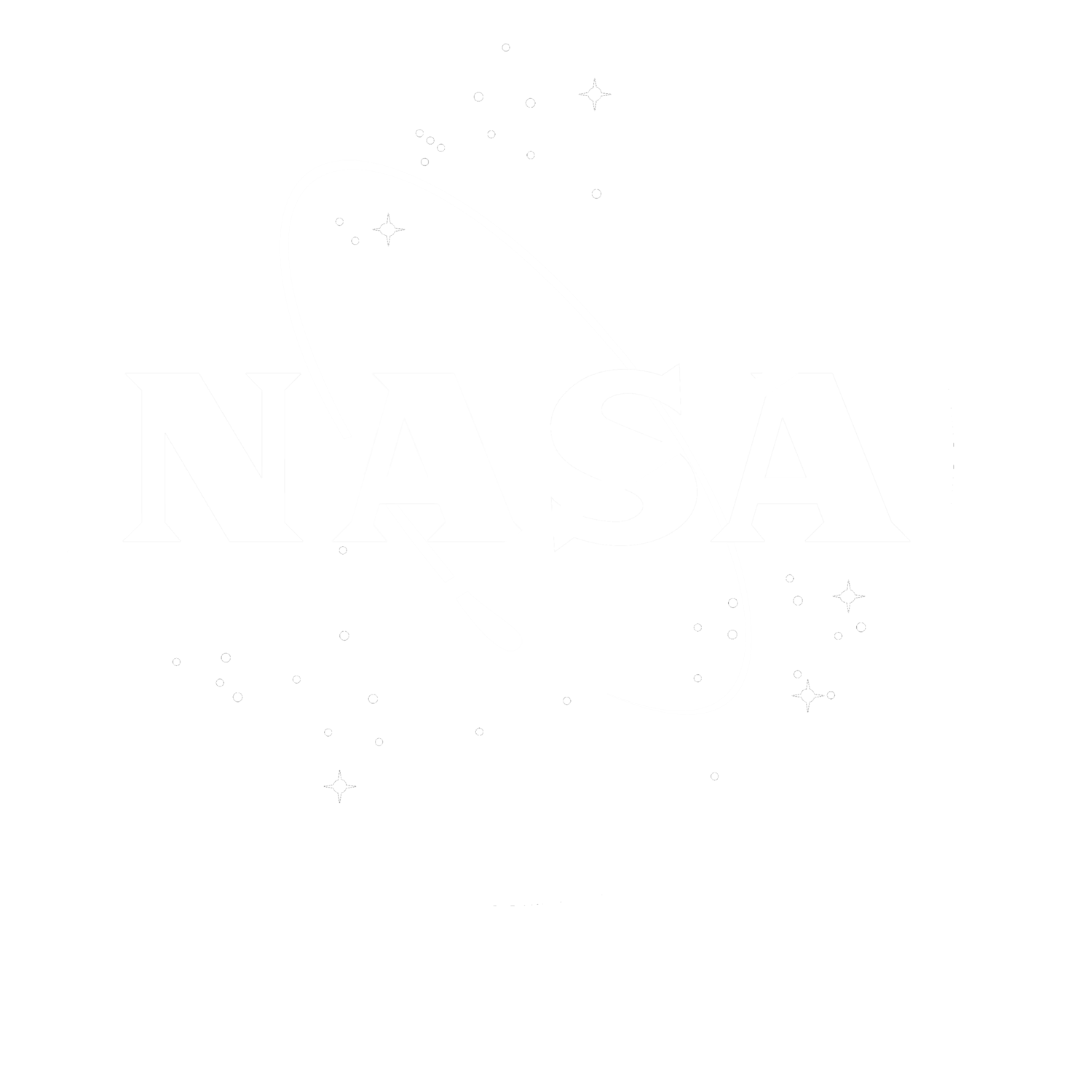 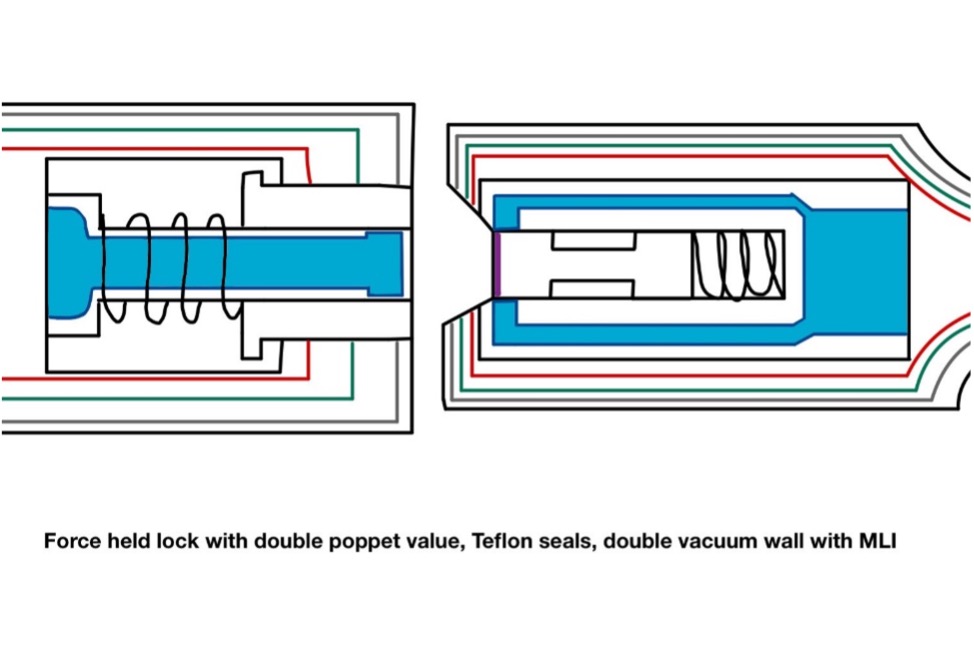 Concept #100
Alternative Value:
0.205
22
Department of Mechanical Engineering
[Speaker Notes: 3 high fidelity concepts were evaluated, and we produced a numerical value for which one would be best
Highest value, meaning it’s the]
Final Selection
Lauren Roche
#33
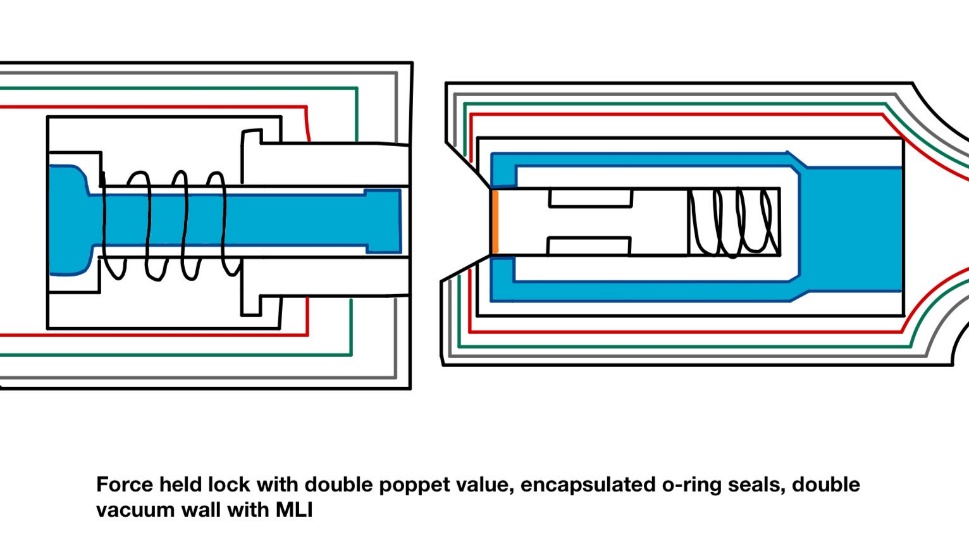 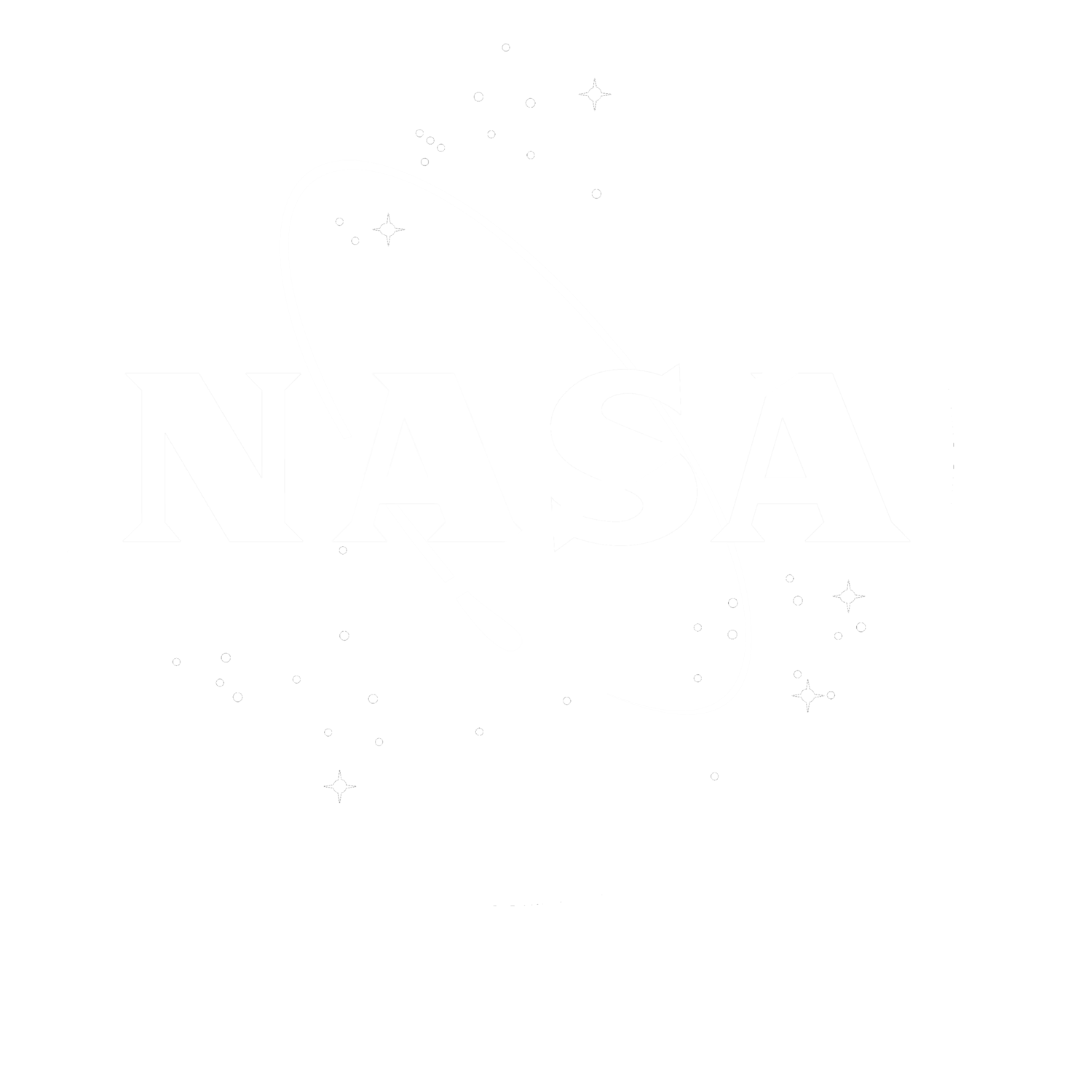 Force held double poppet actuator, sealed with encapsulated O-rings, insulated by a double vacuum wall structure and Multi-Layered Insulation (MLI)
23
Department of Mechanical Engineering
[Speaker Notes: Gave us a basic design to move forward with. Based on research and feedback from our sponsor, we implemented many upgrades to get to our current model]
Coupler Operation
Lauren Roche
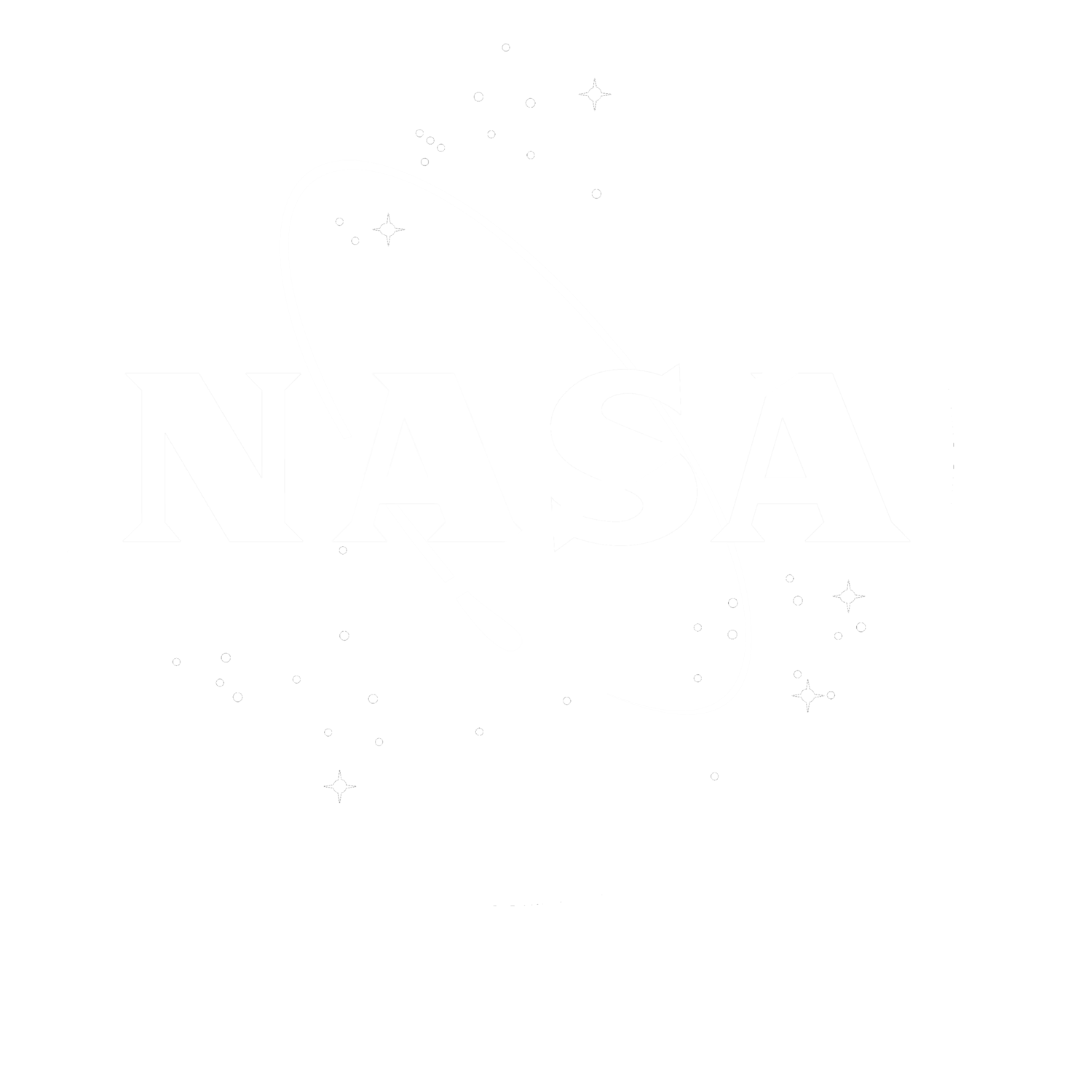 24
Department of Mechanical Engineering
[Speaker Notes: Pilot drives the receiver half to mate with the probe half and this connection is held by force
The springs on either side compress, allowing fluid to flow from the depot to the spacecraft]
Initial Concept
Nicolas Sgammato
Receiver
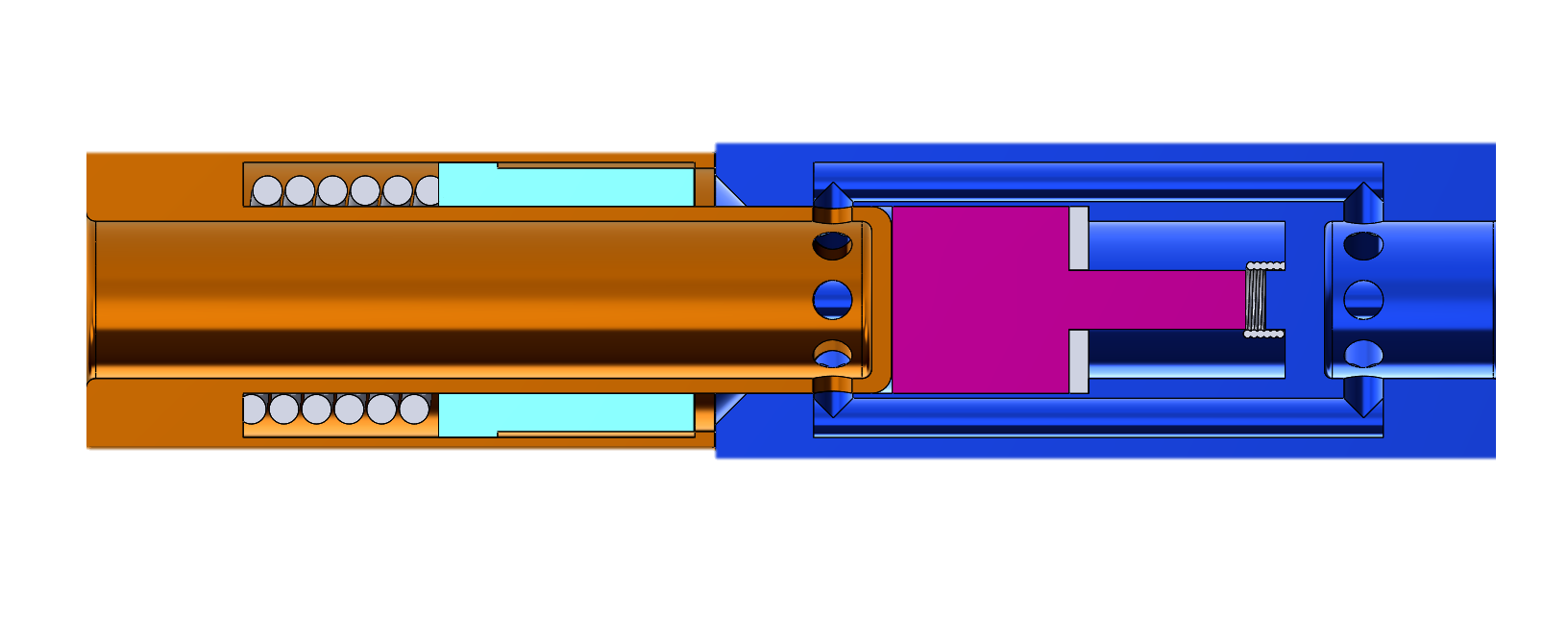 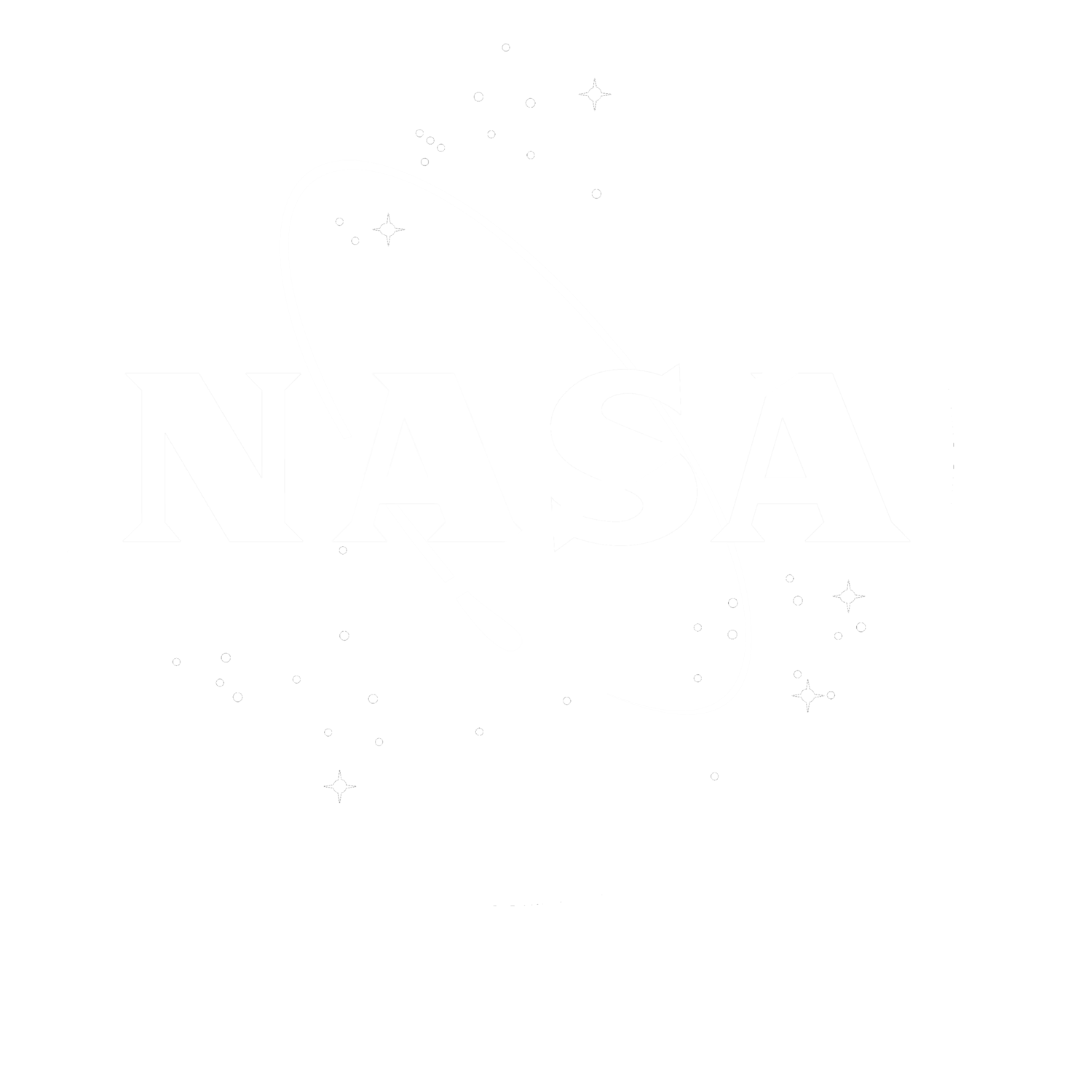 Probe
25
Department of Mechanical Engineering
Design Evolution
Nicolas Sgammato
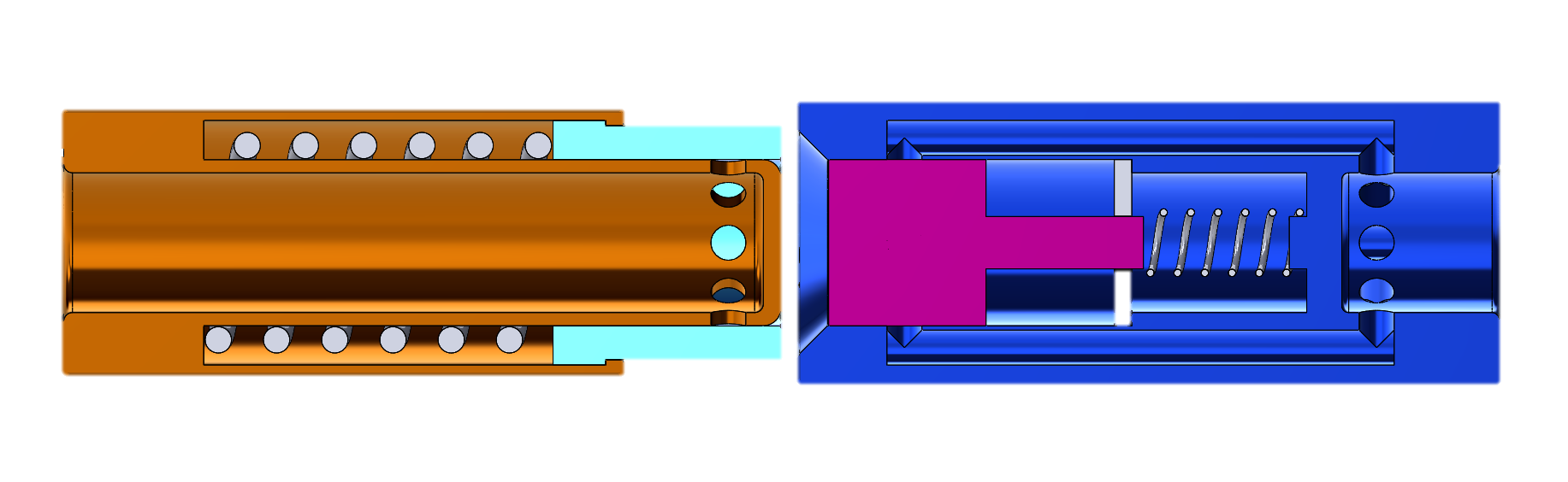 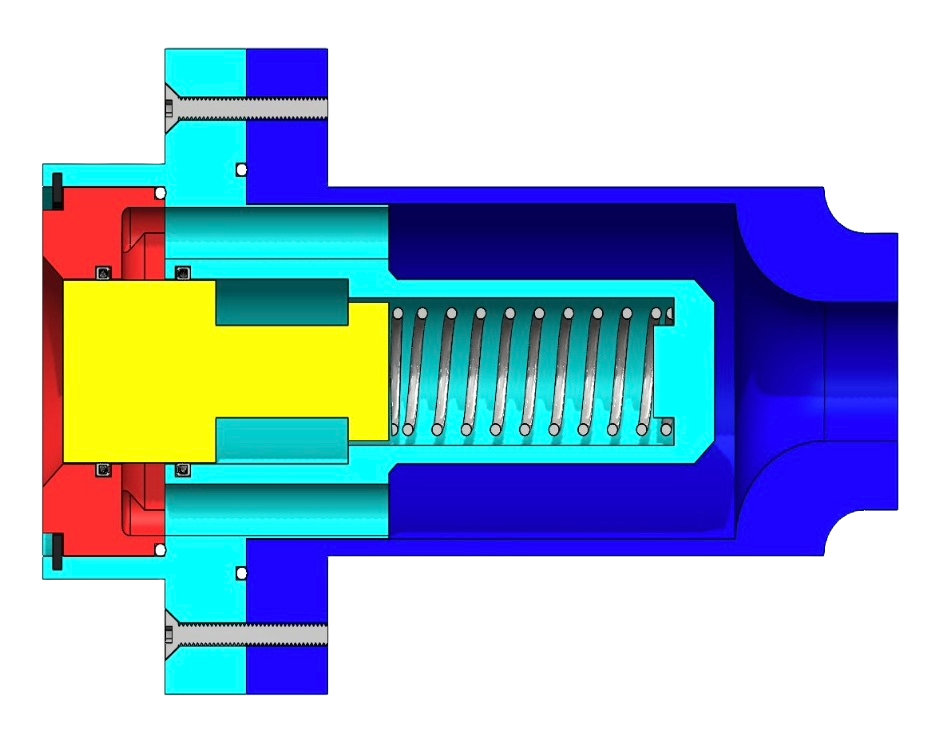 Version 1
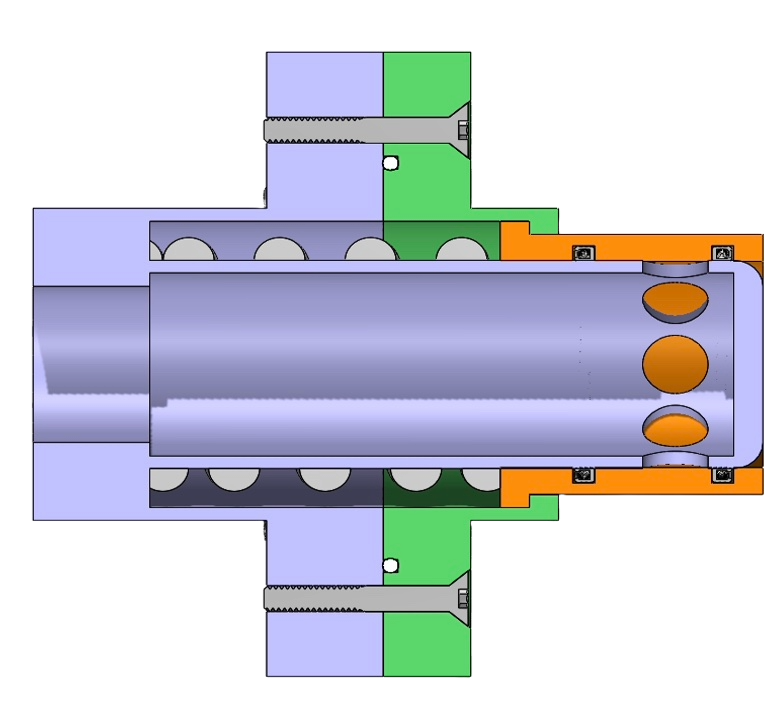 Version 2
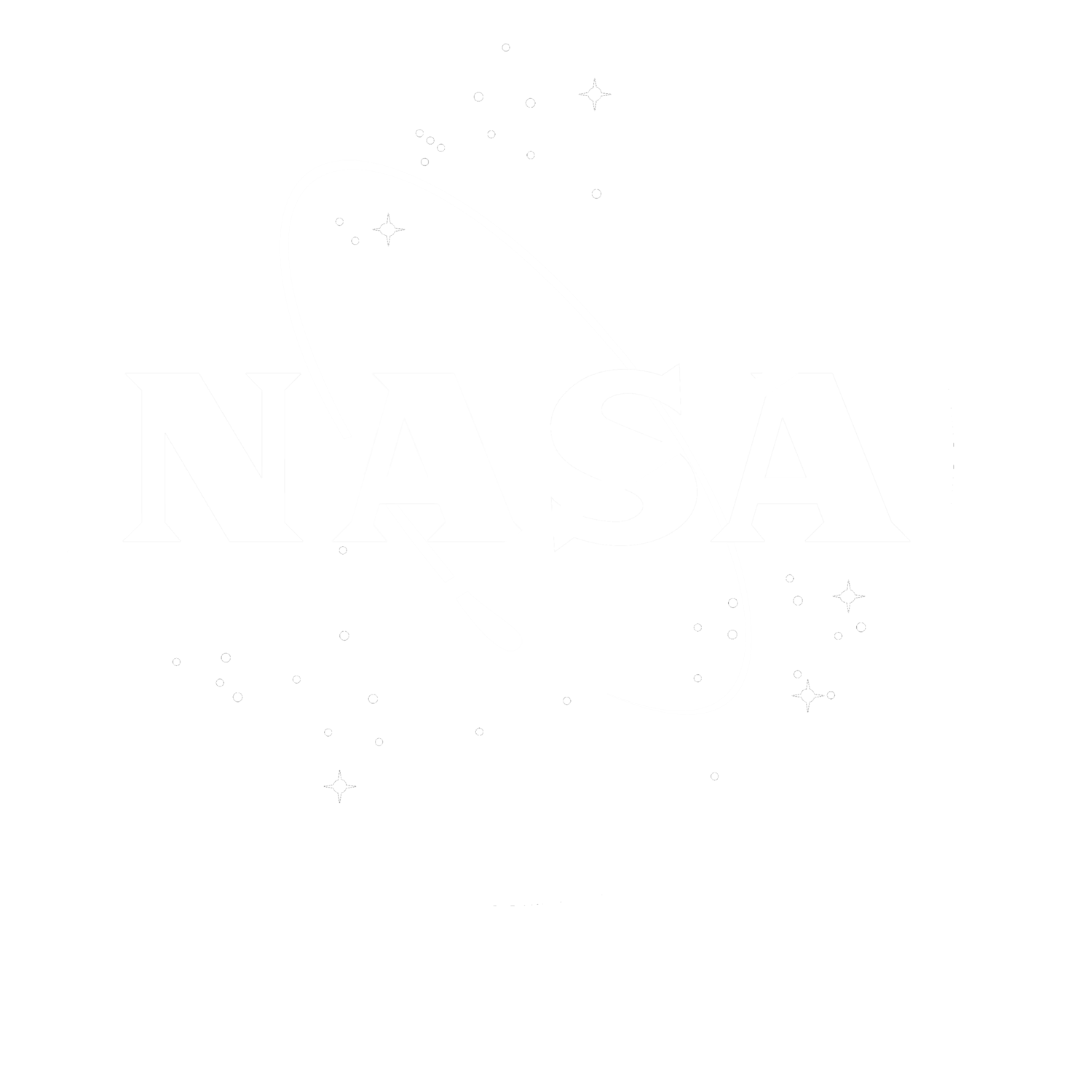 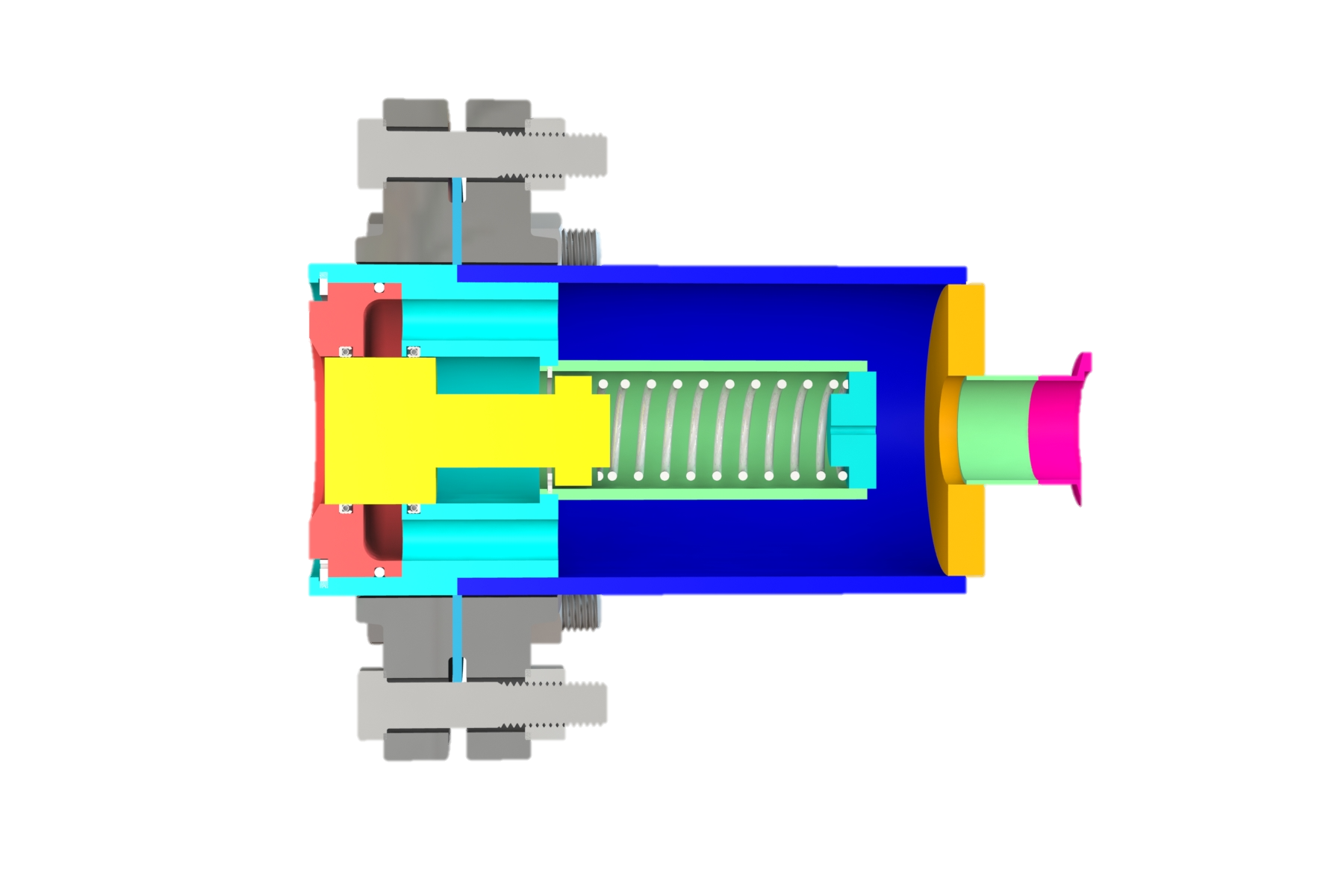 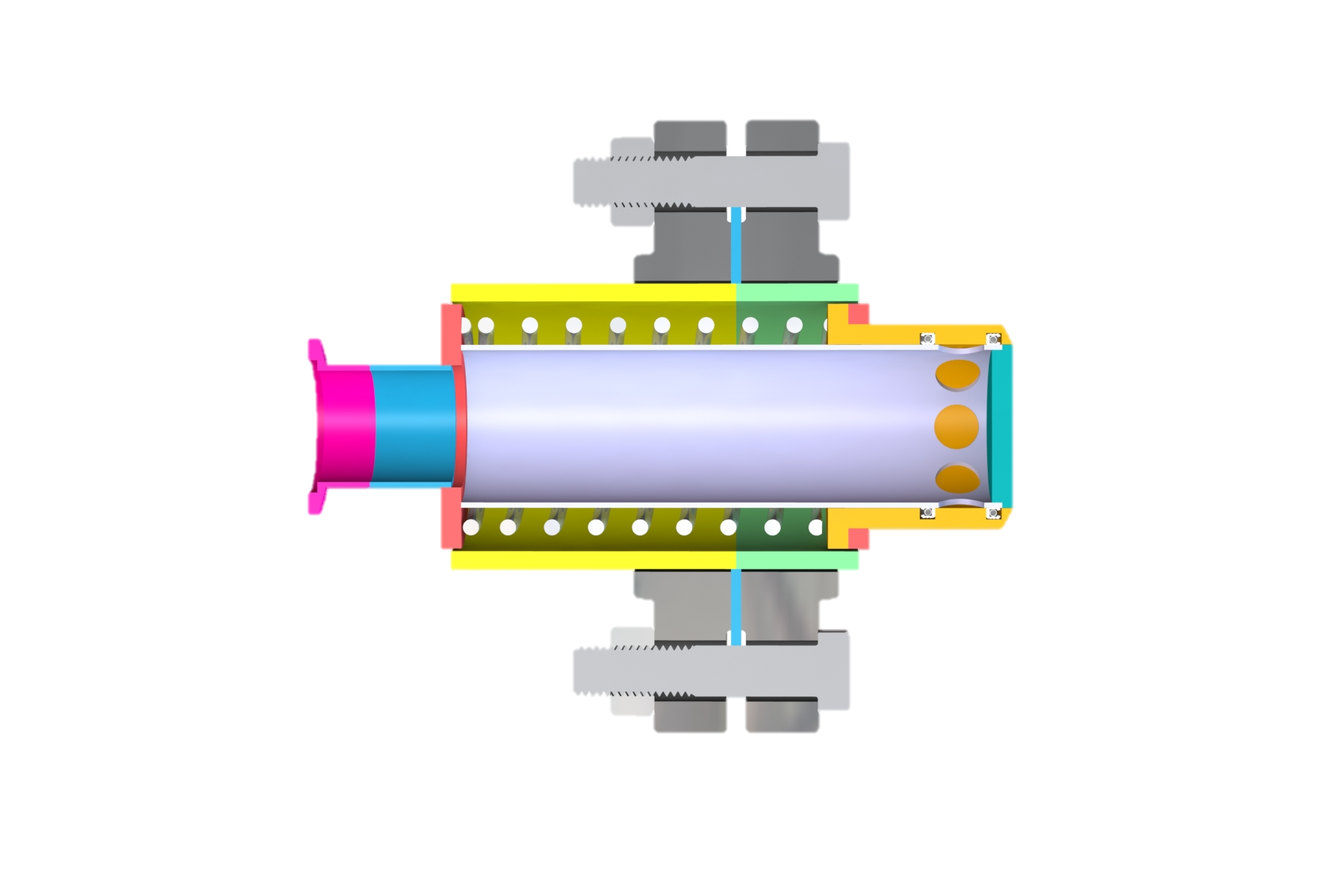 Version 3
26
Department of Mechanical Engineering
Major Changes
Nicolas Sgammato
Multiple flow channels on both halves
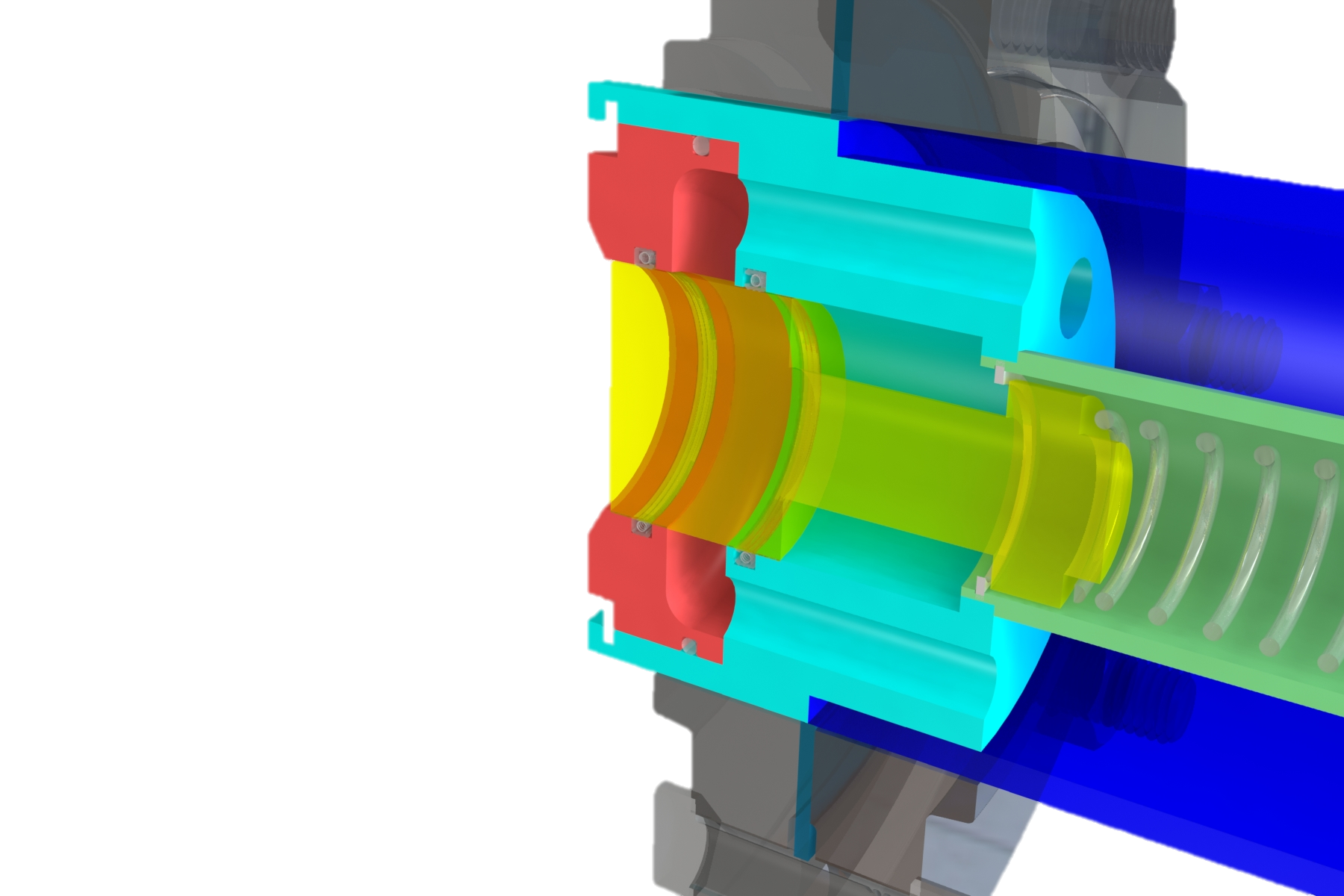 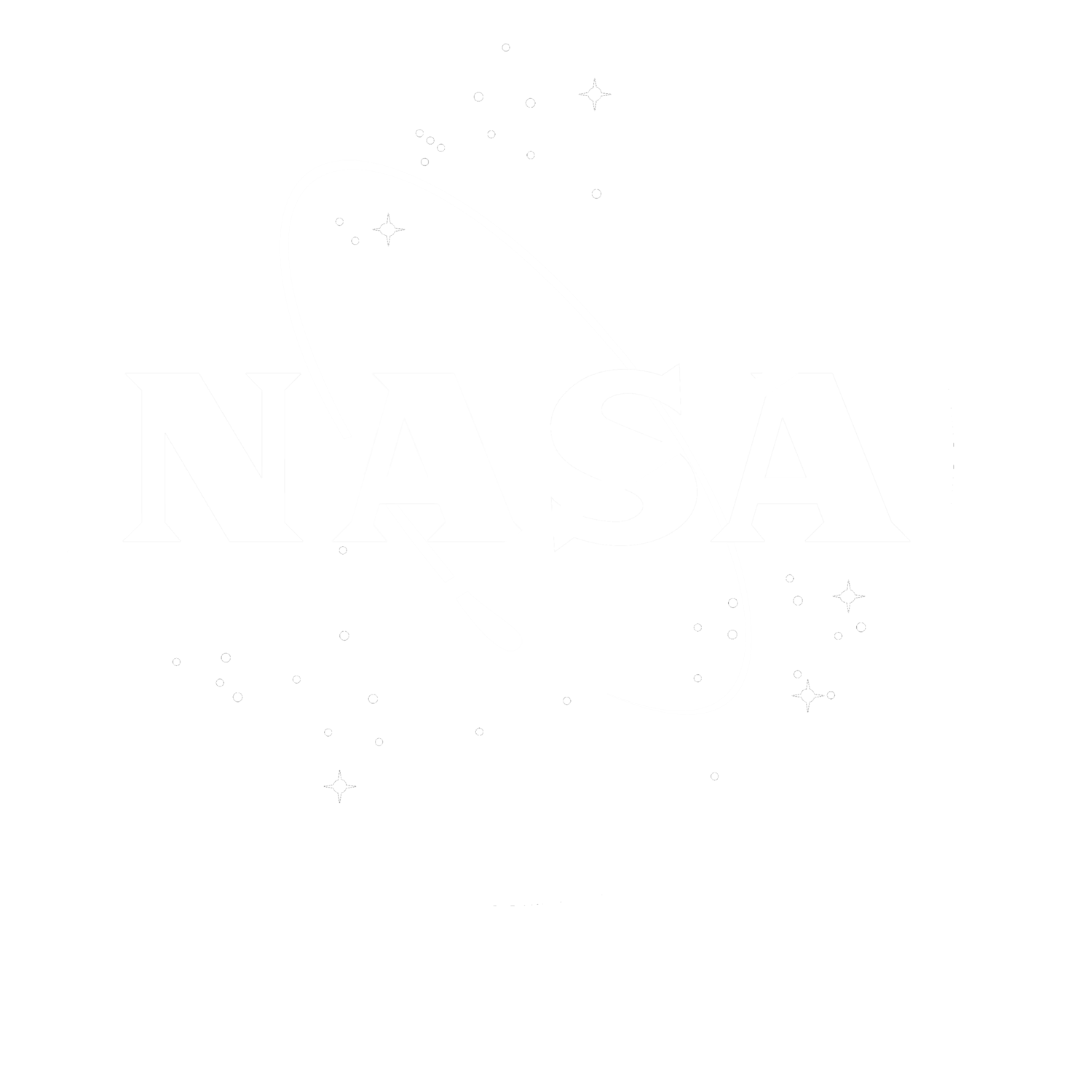 Single 360-degree flow channel on the receiver half
27
Department of Mechanical Engineering
Major Changes
Nicolas Sgammato
Large and complex components
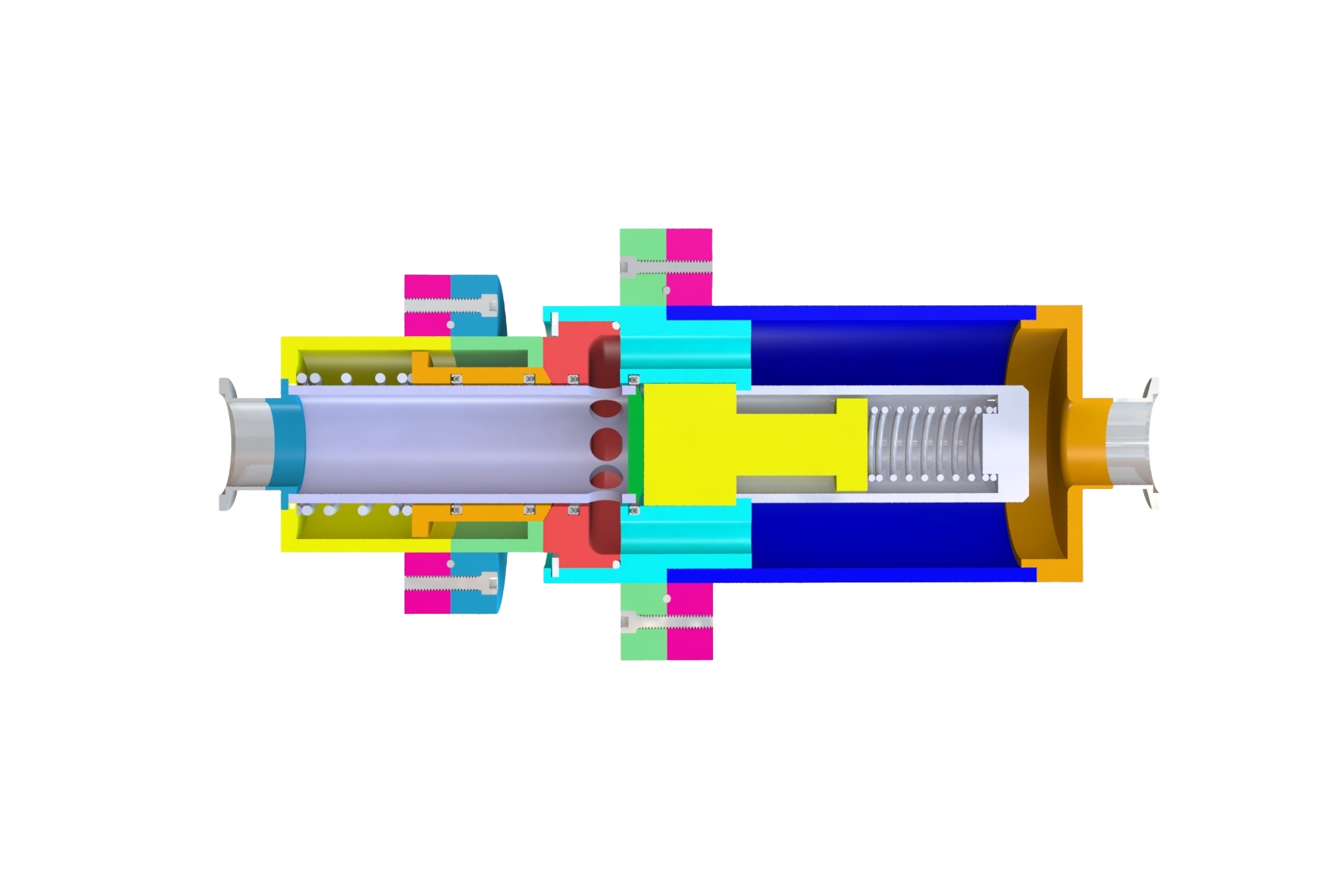 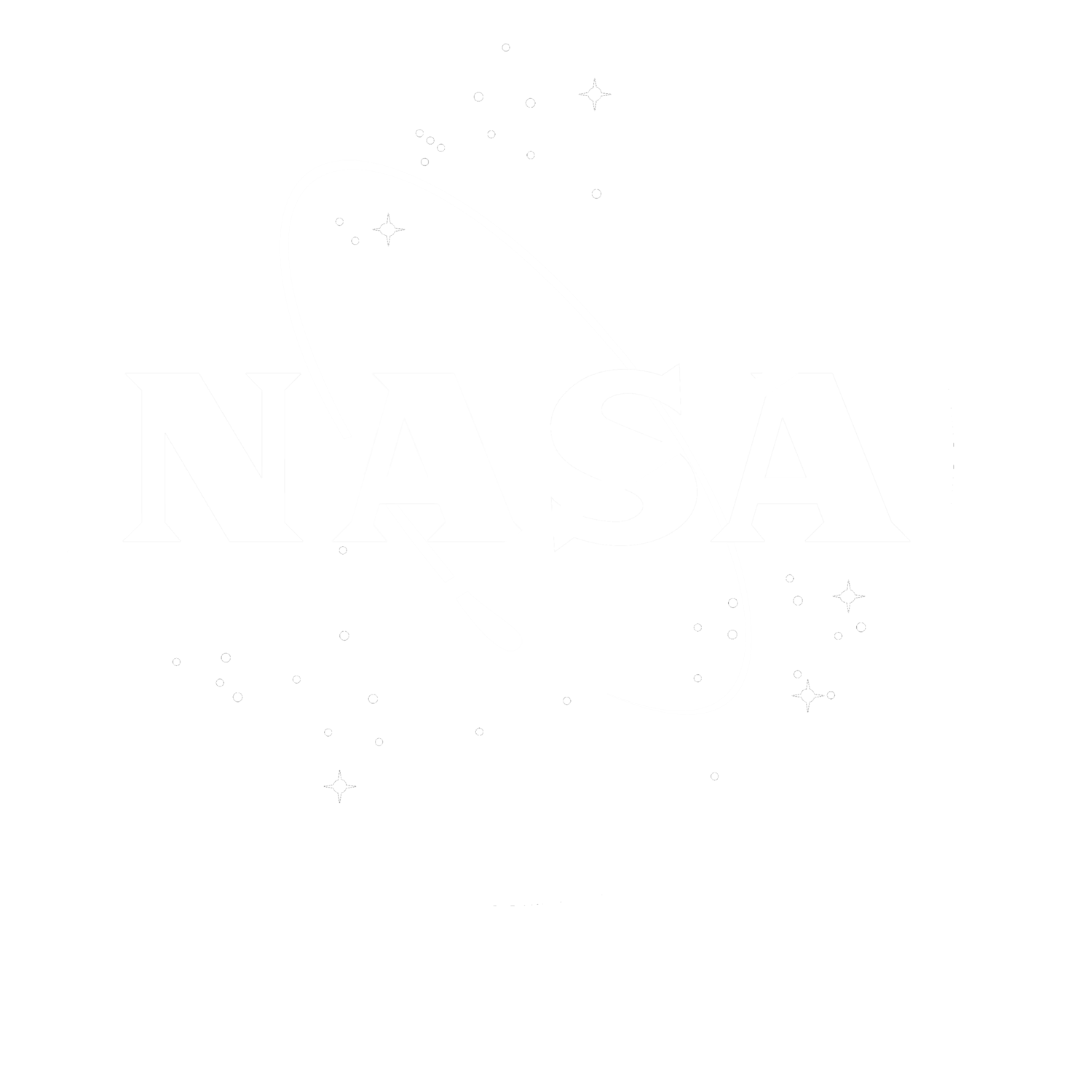 Components  split into multiple pieces
28
Department of Mechanical Engineering
Major Changes
Nicolas Sgammato
Based on arbitrary dimensions
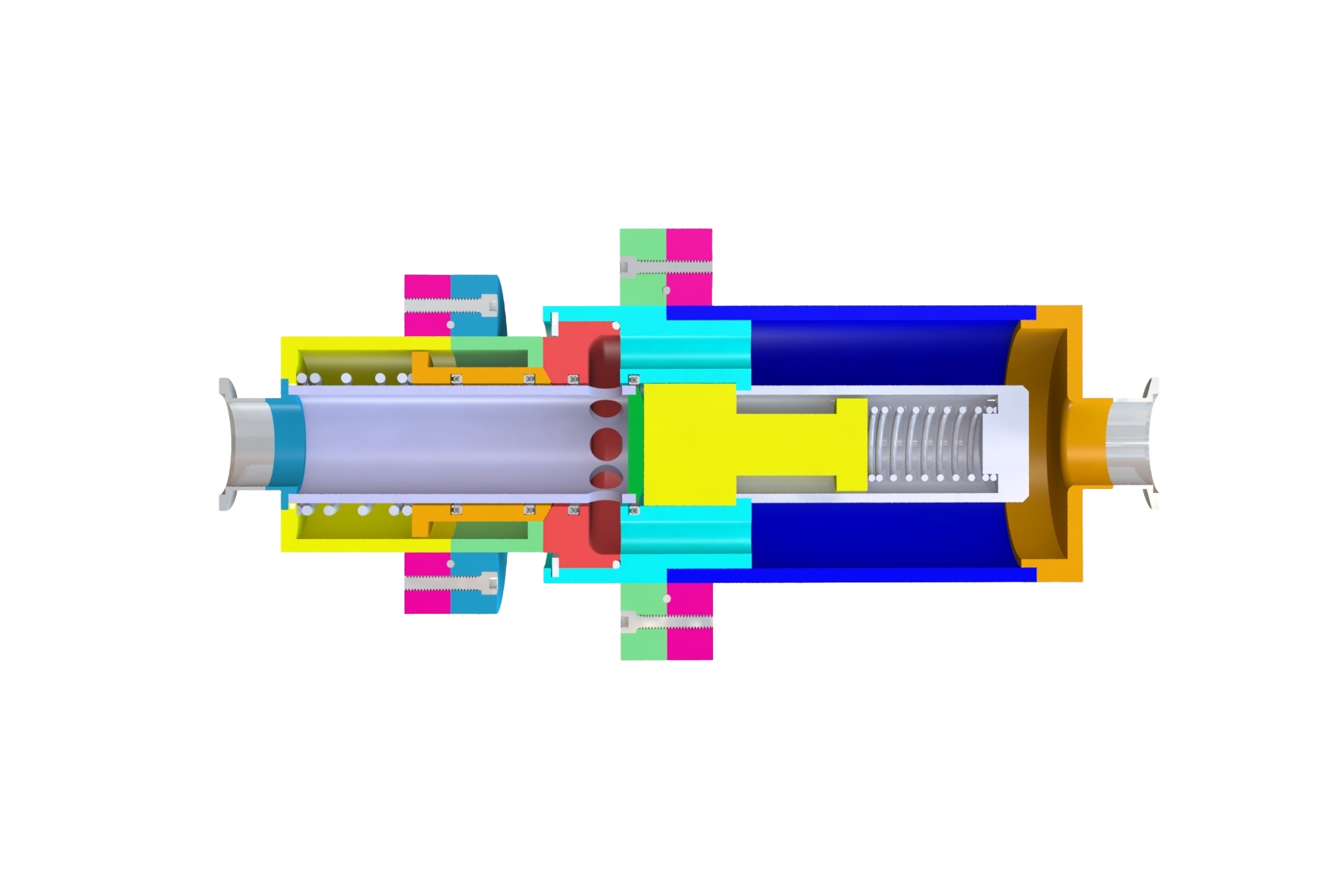 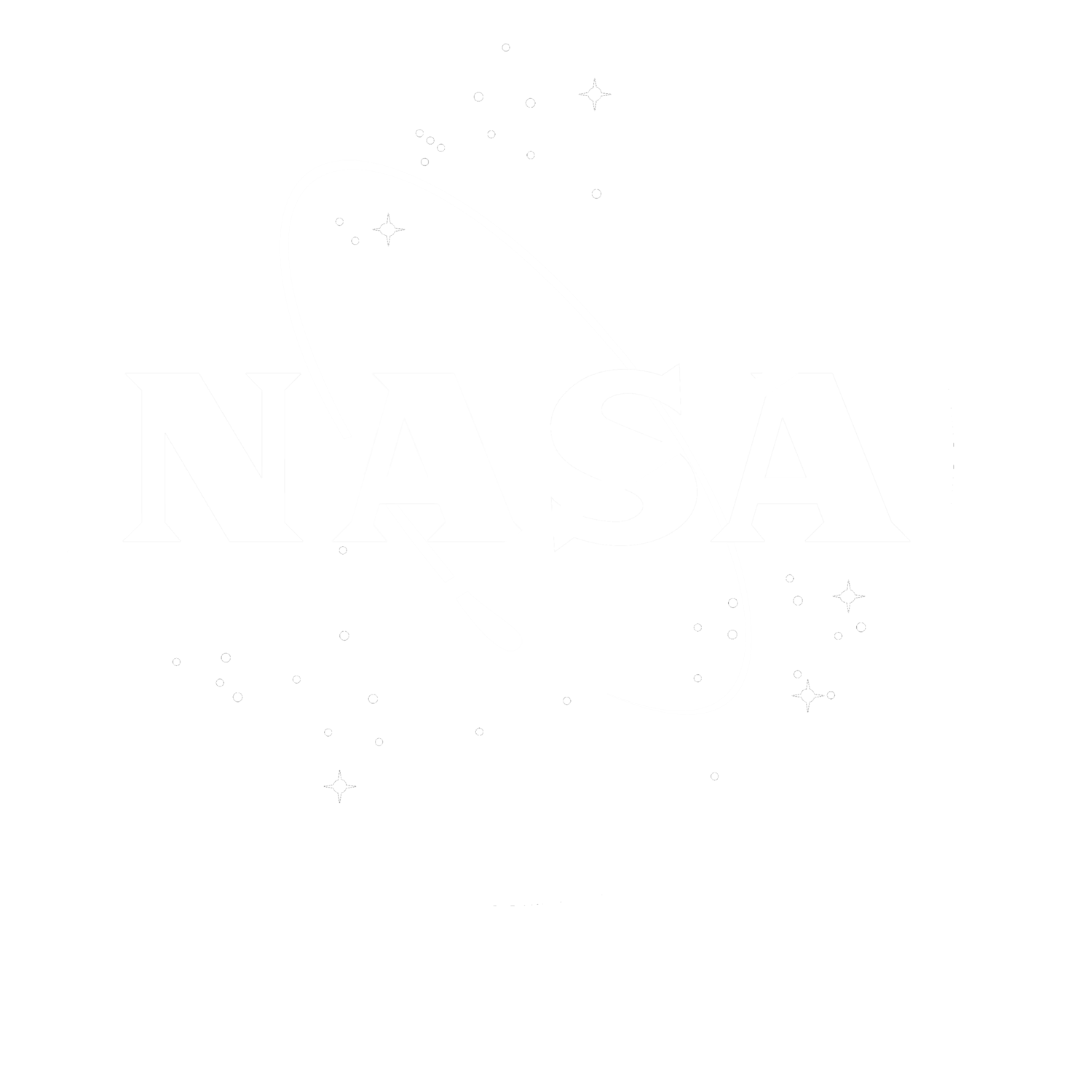 Adjusted to match standard pipe sizes
29
Department of Mechanical Engineering
Final Concept
Nicolas Sgammato
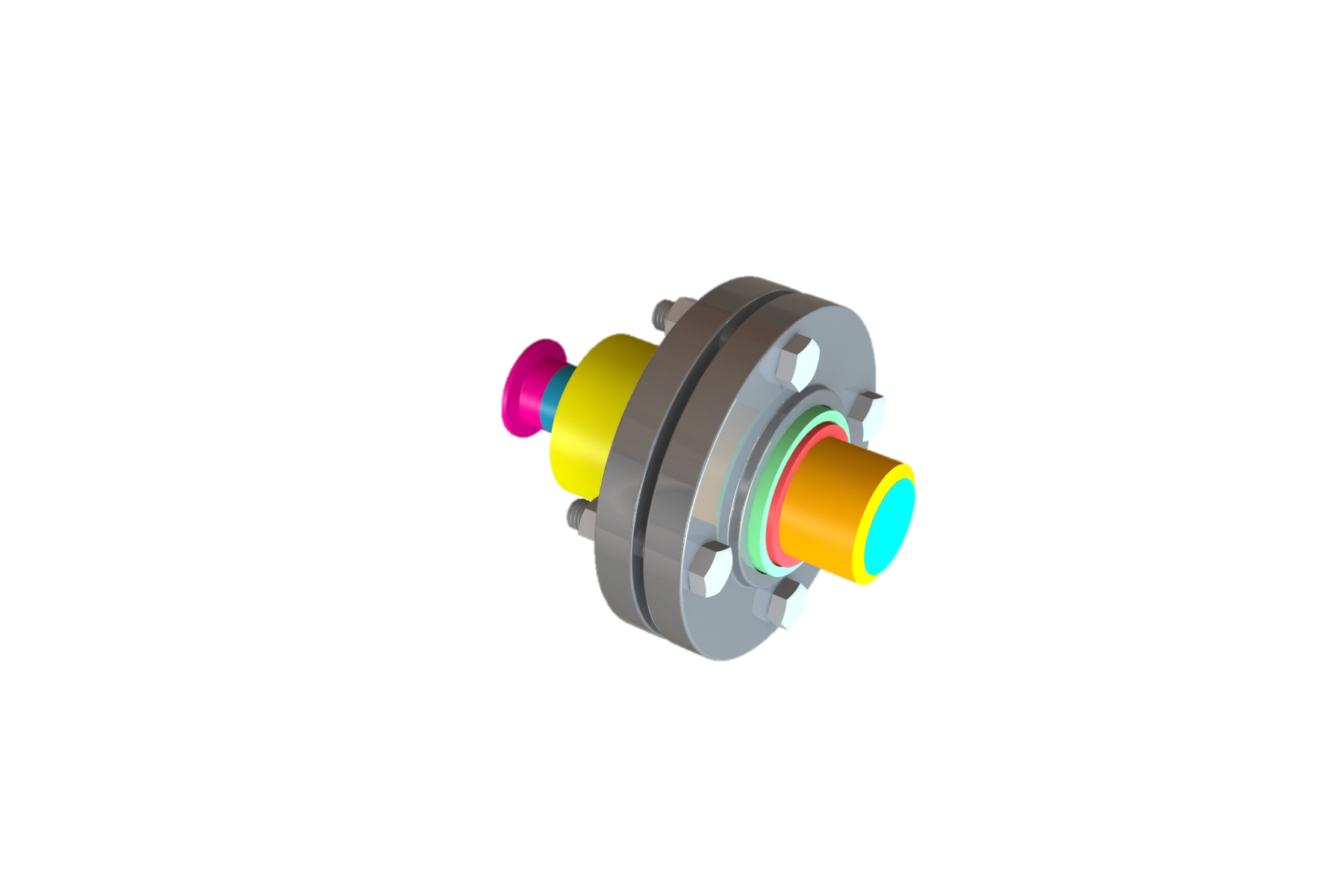 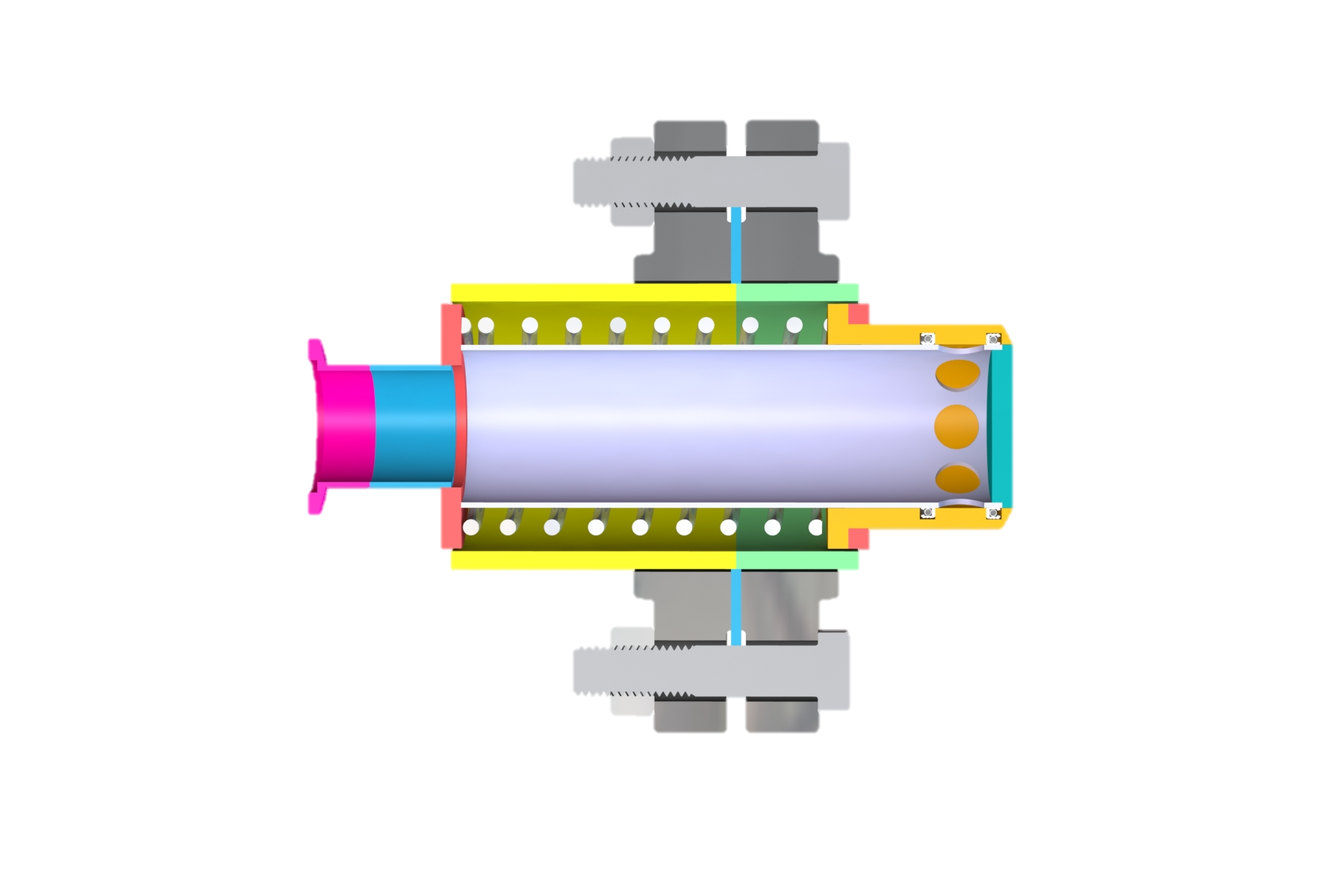 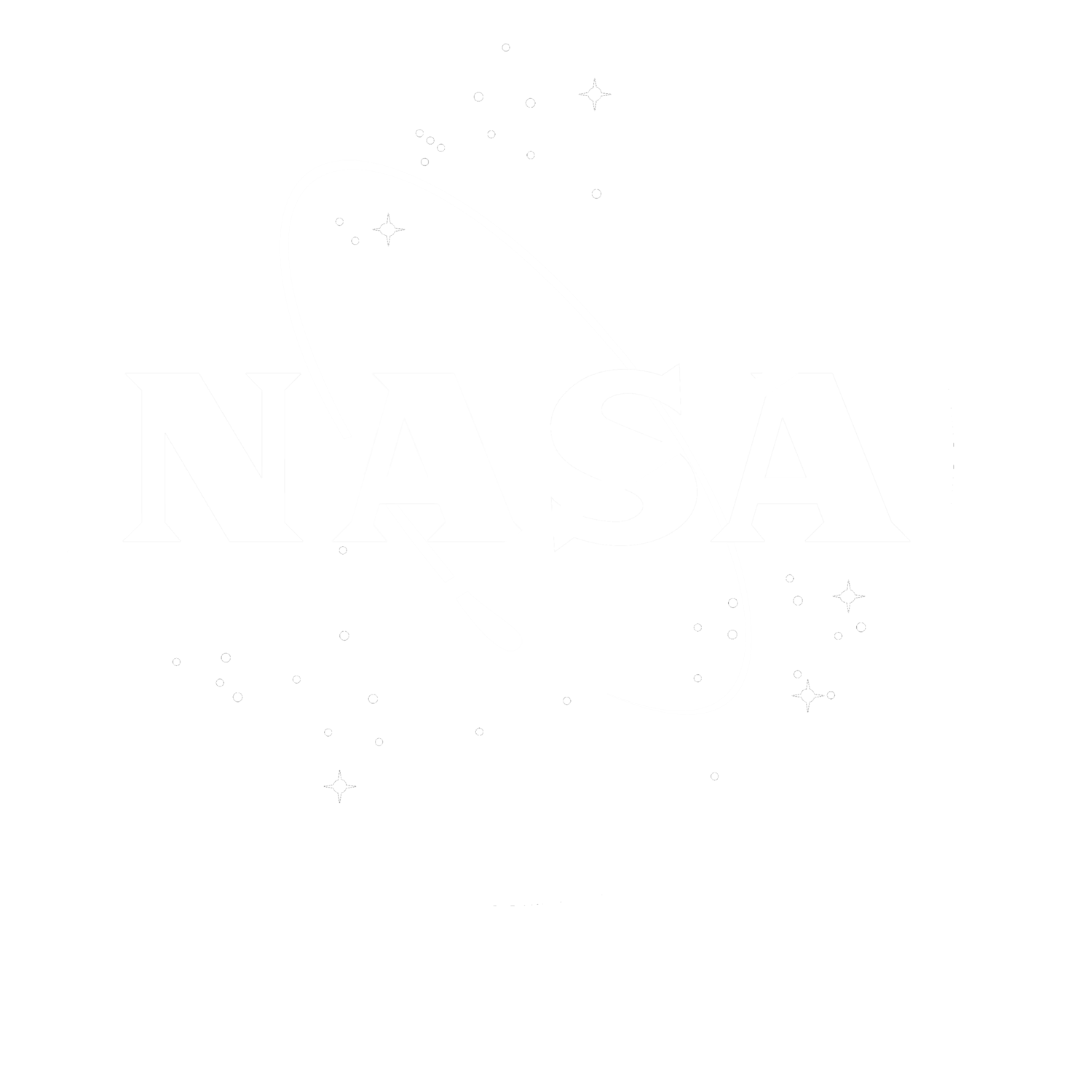 Probe Half
30
Department of Mechanical Engineering
Final Concept
Nicolas Sgammato
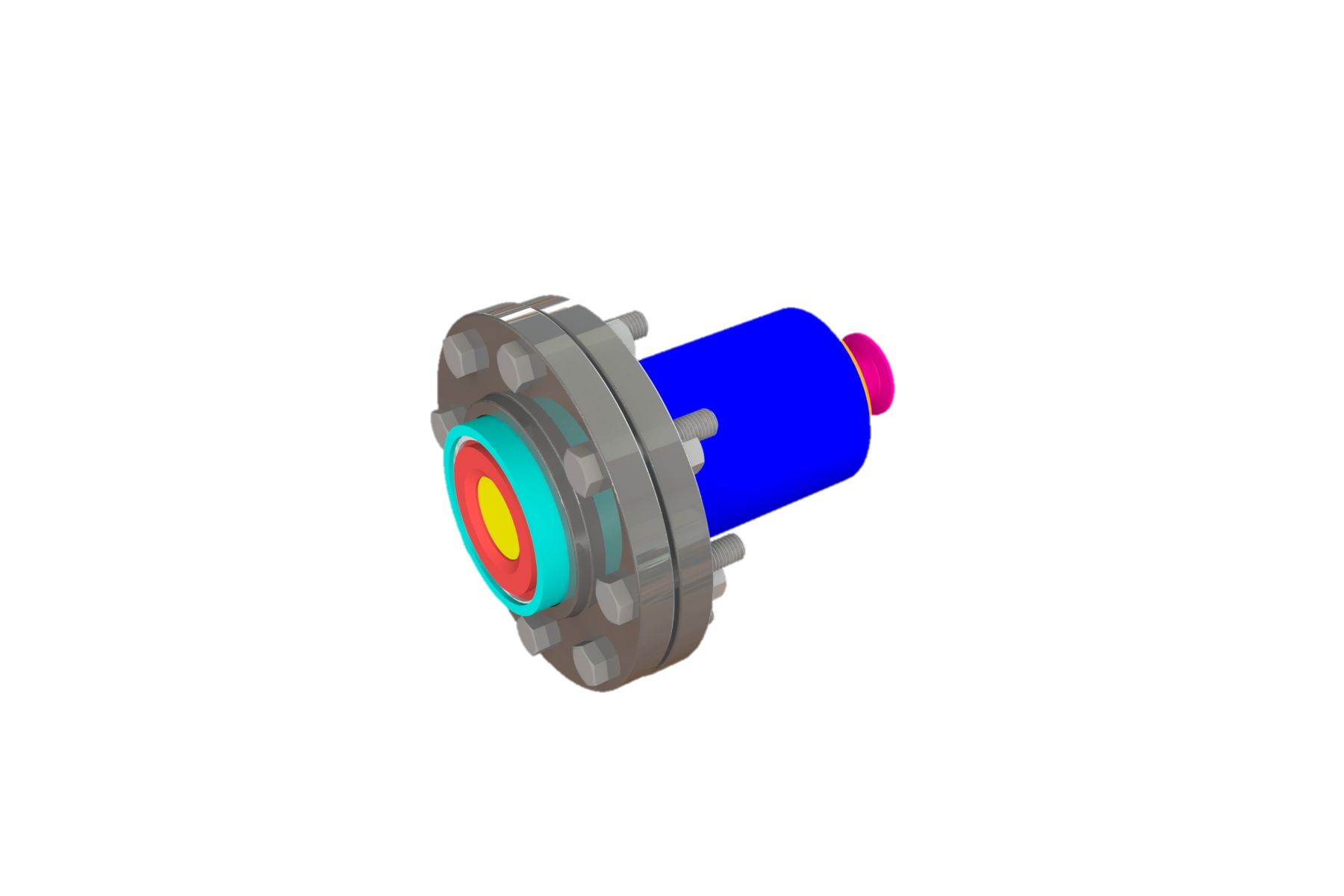 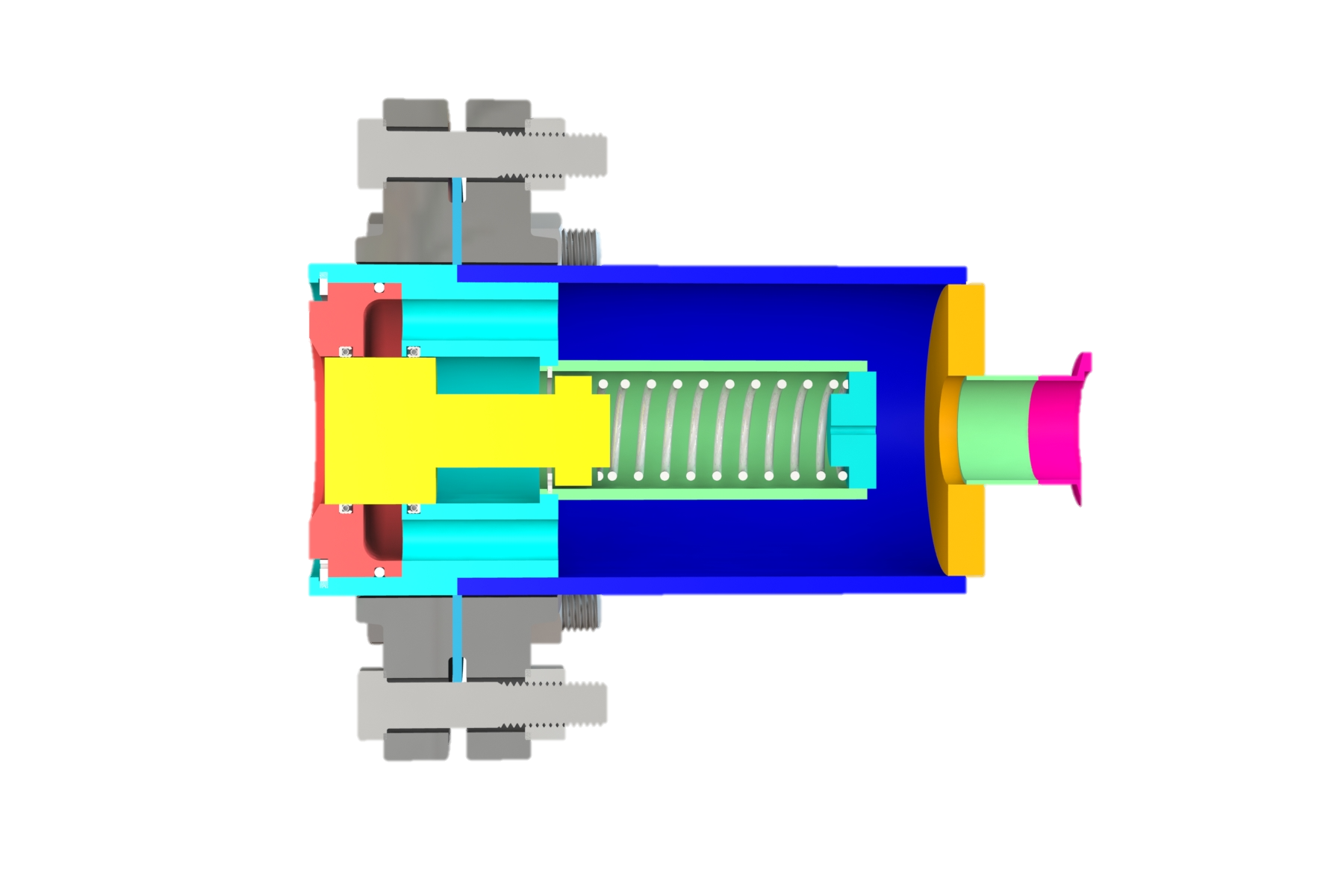 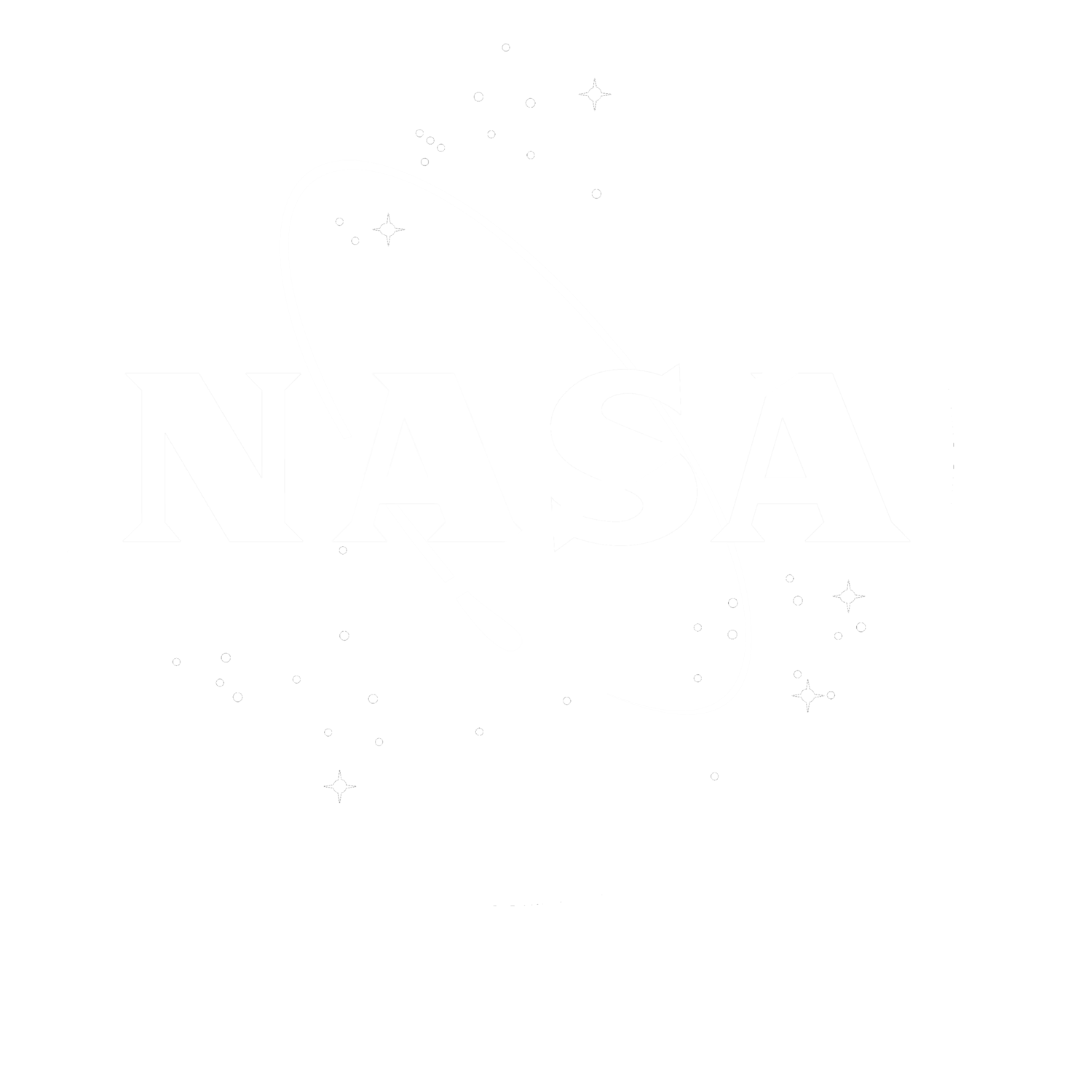 Receiver Half
31
Department of Mechanical Engineering
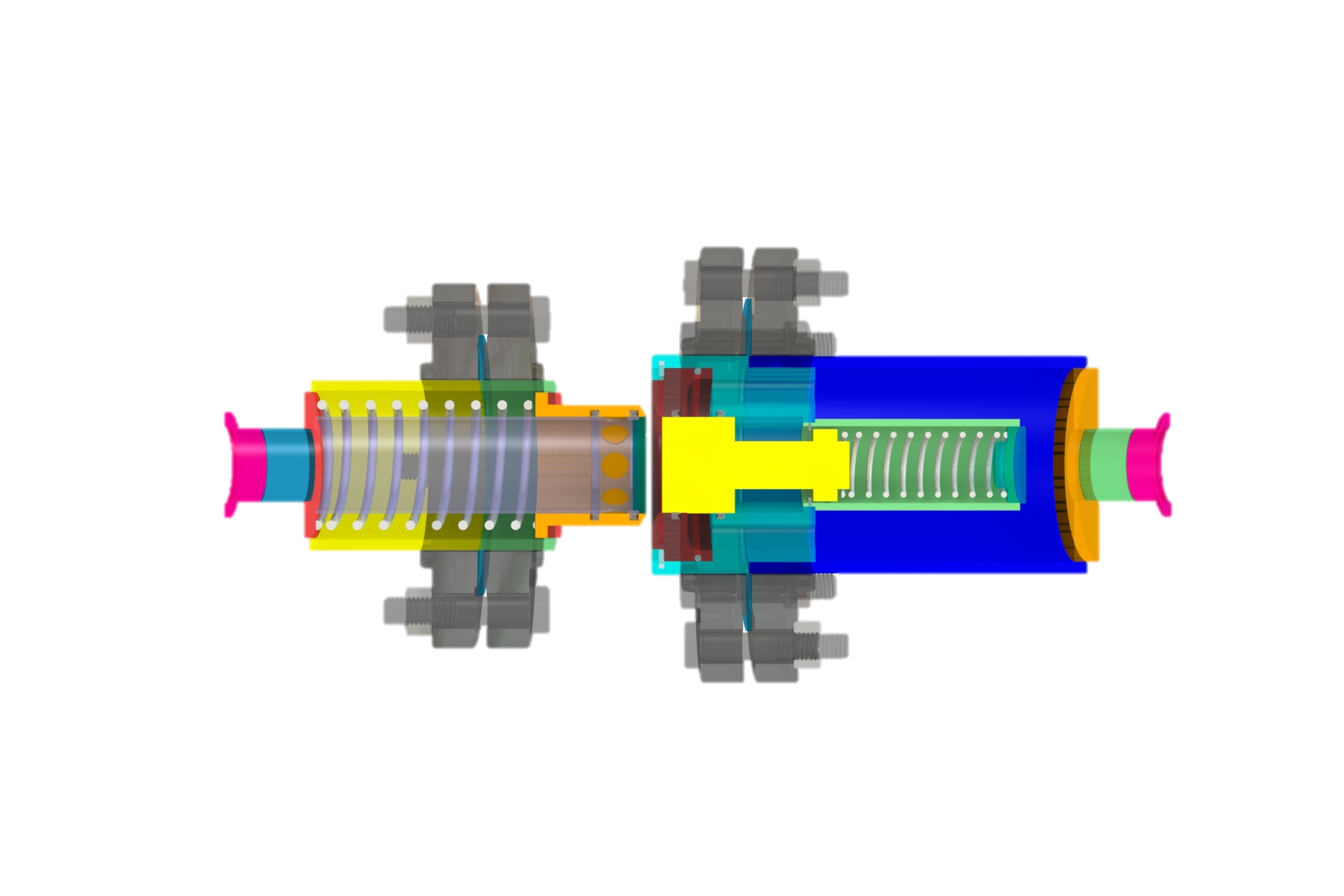 Components
Nicolas Sgammato
Stainless Steel Springs
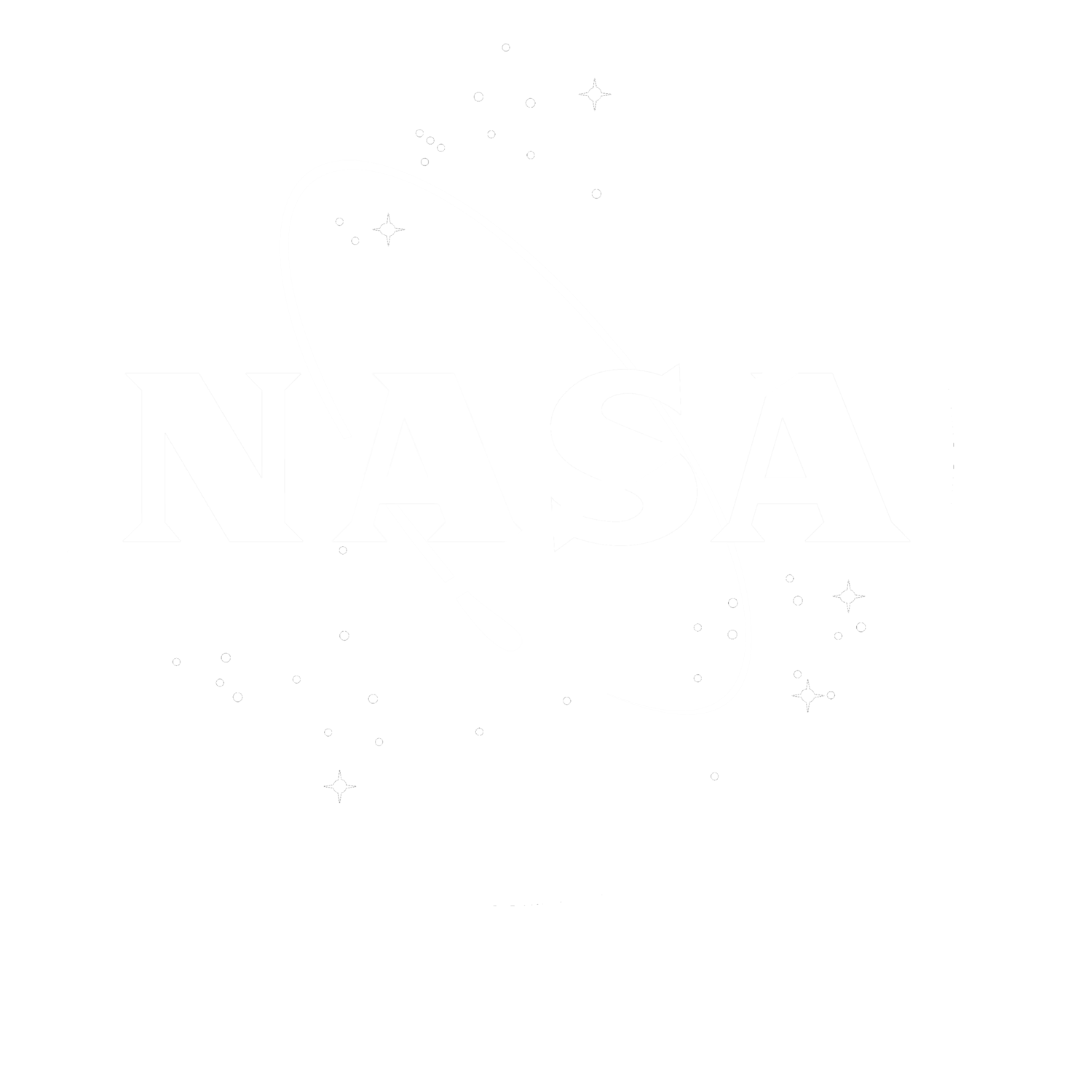 Spring-Loaded Actuators
32
Department of Mechanical Engineering
Components
Nicolas Sgammato
PTFE Gaskets
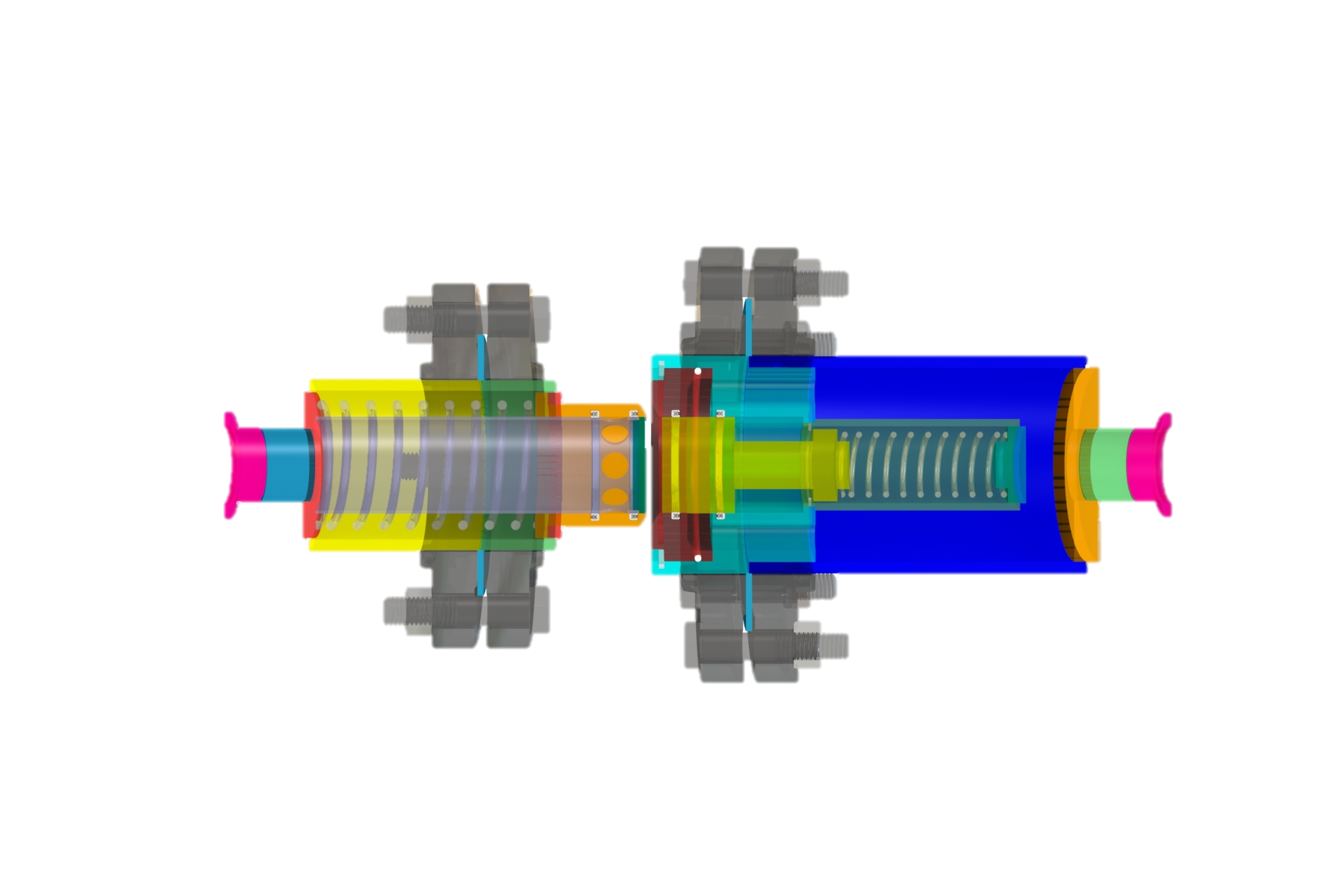 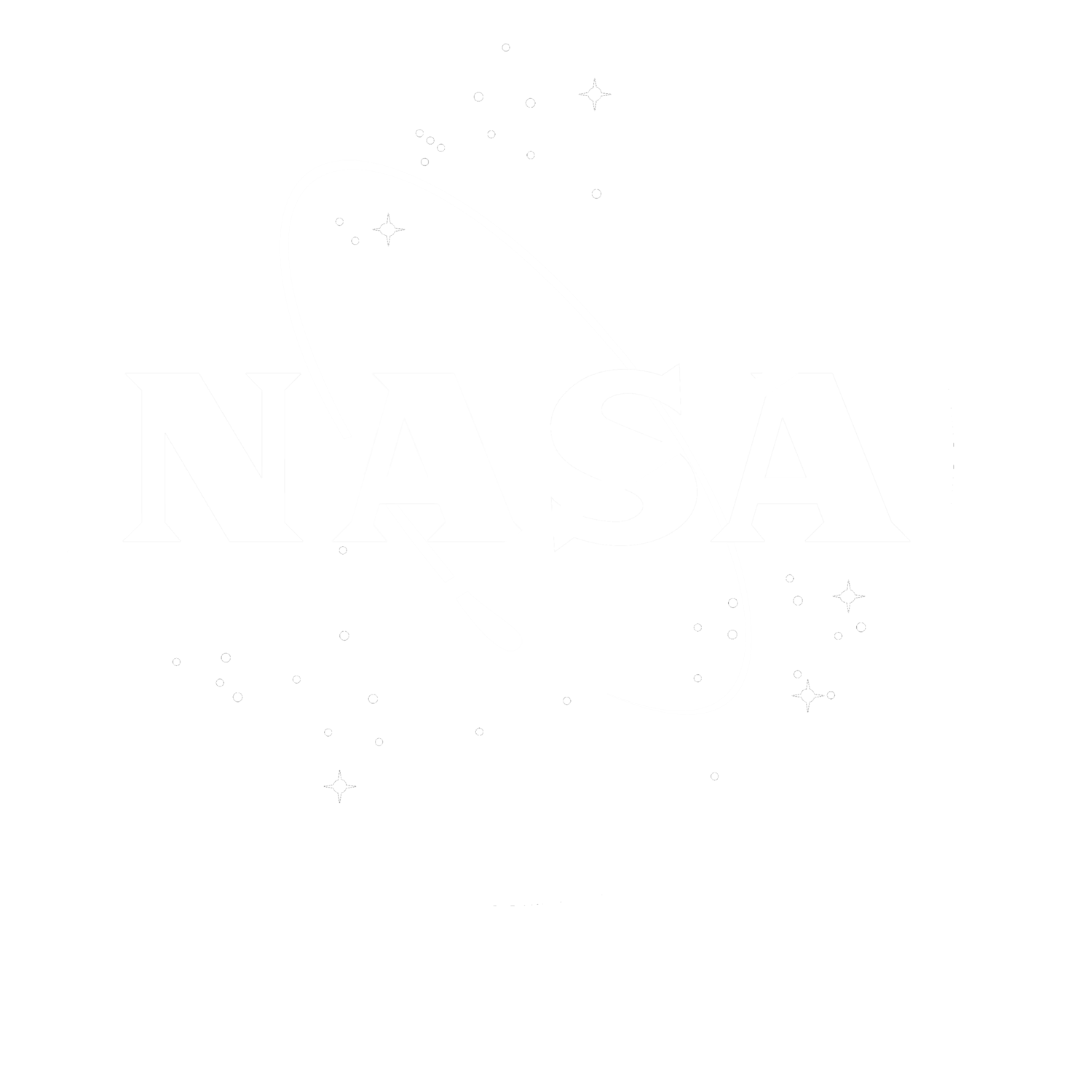 Spring-Energized PTFE Seals
PTFE O-Ring
33
Department of Mechanical Engineering
Components
Nicolas Sgammato
Flanges and Hardware
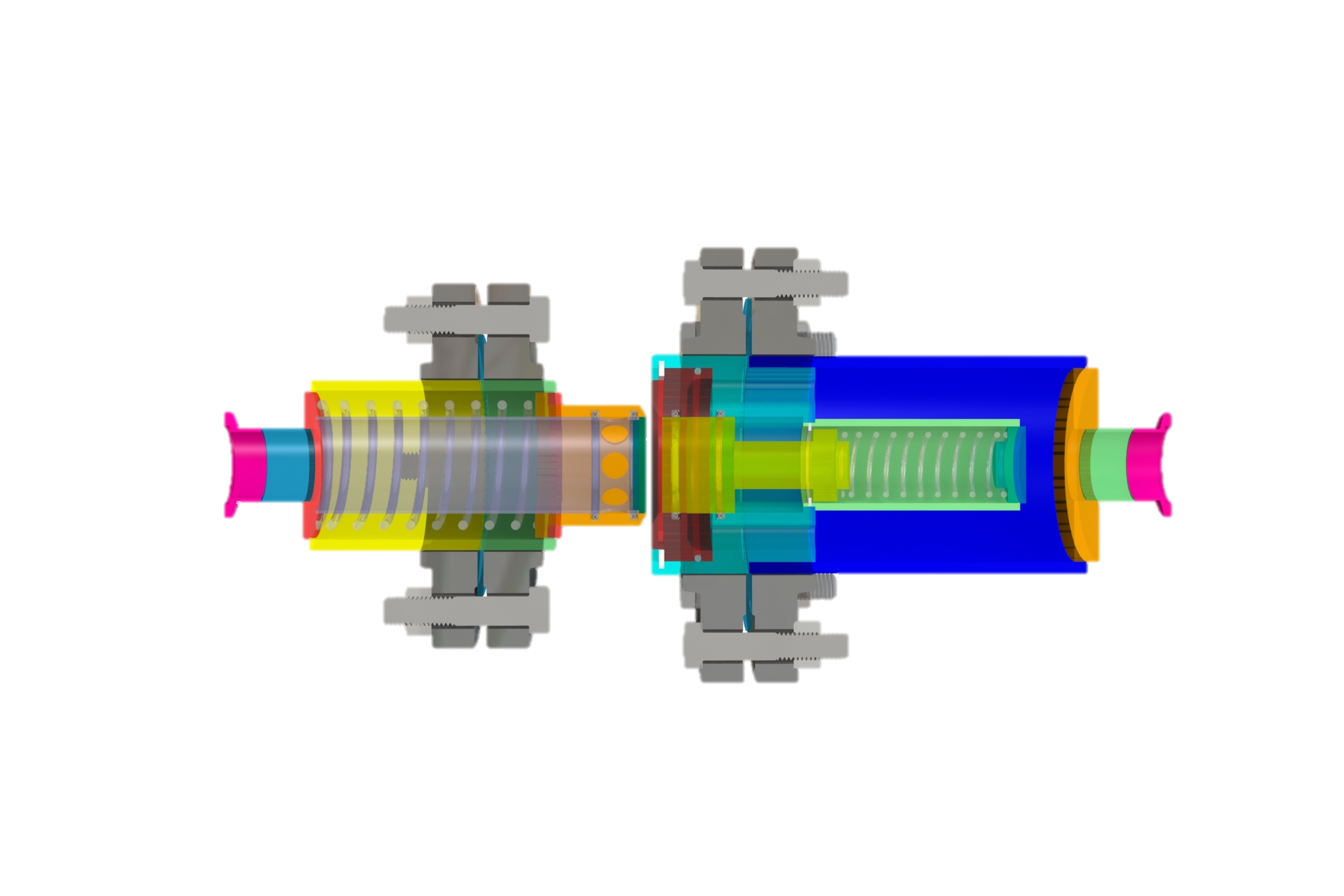 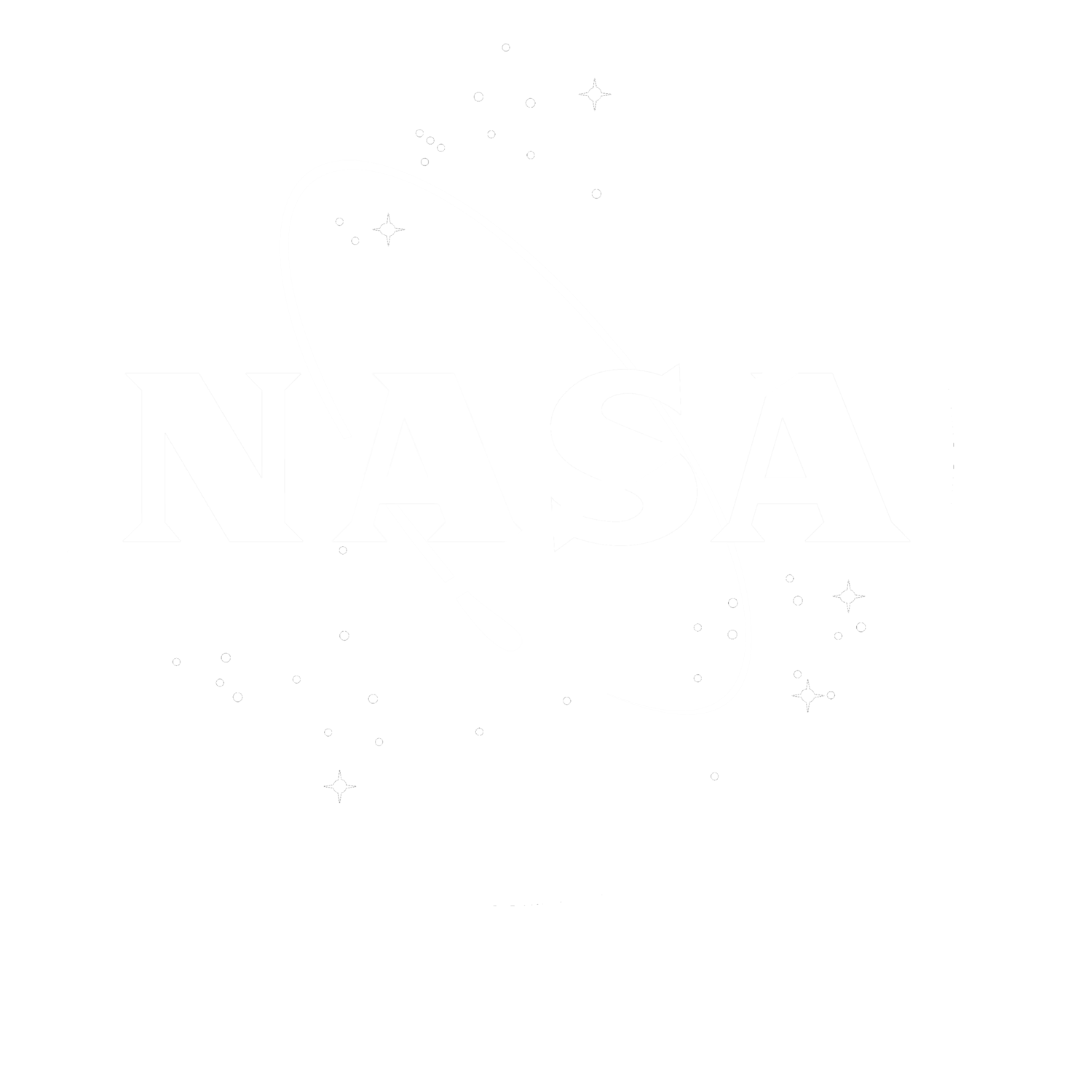 Retaining Rings
KF Fittings
34
Department of Mechanical Engineering
Manufacturing
Nicolas Sgammato
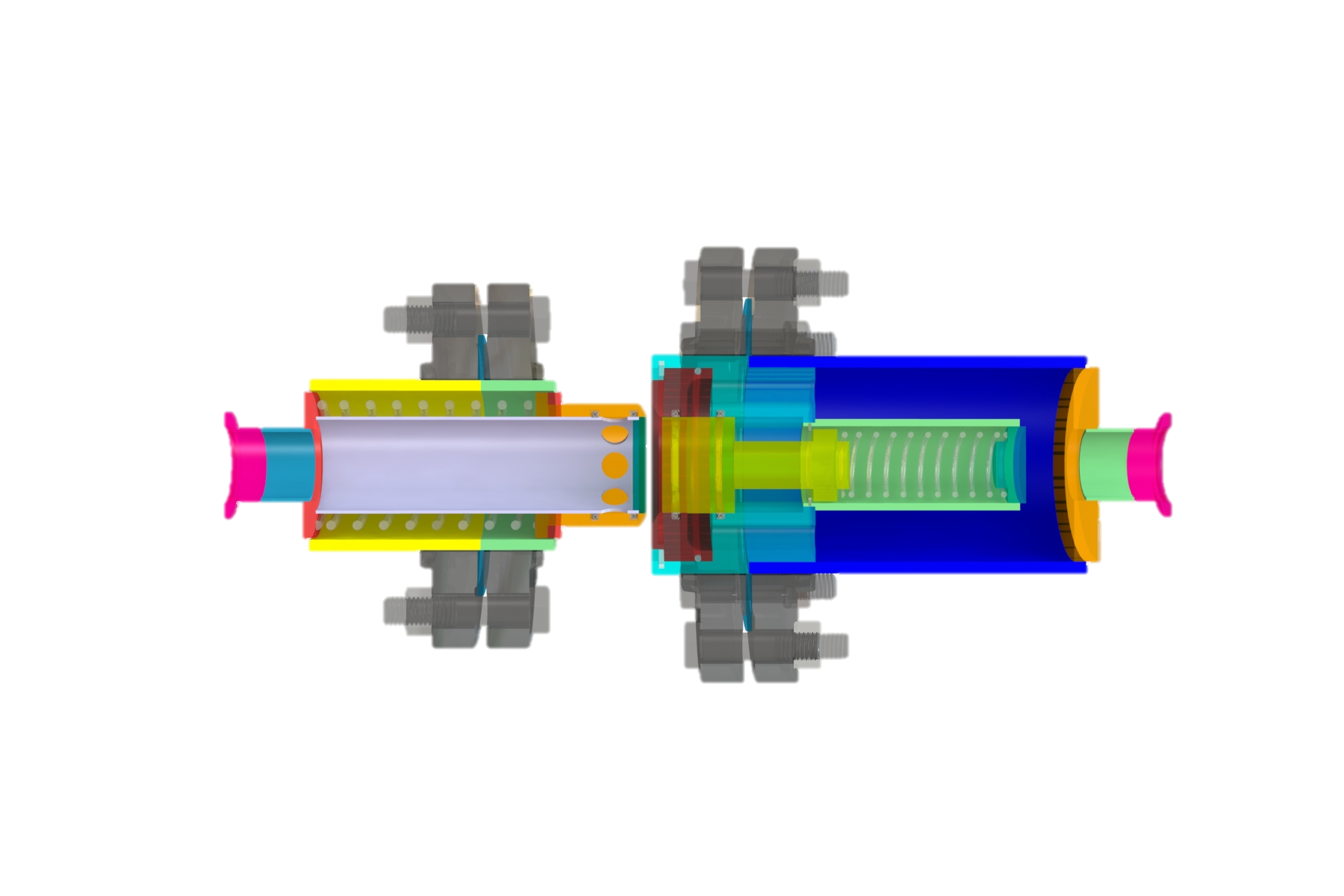 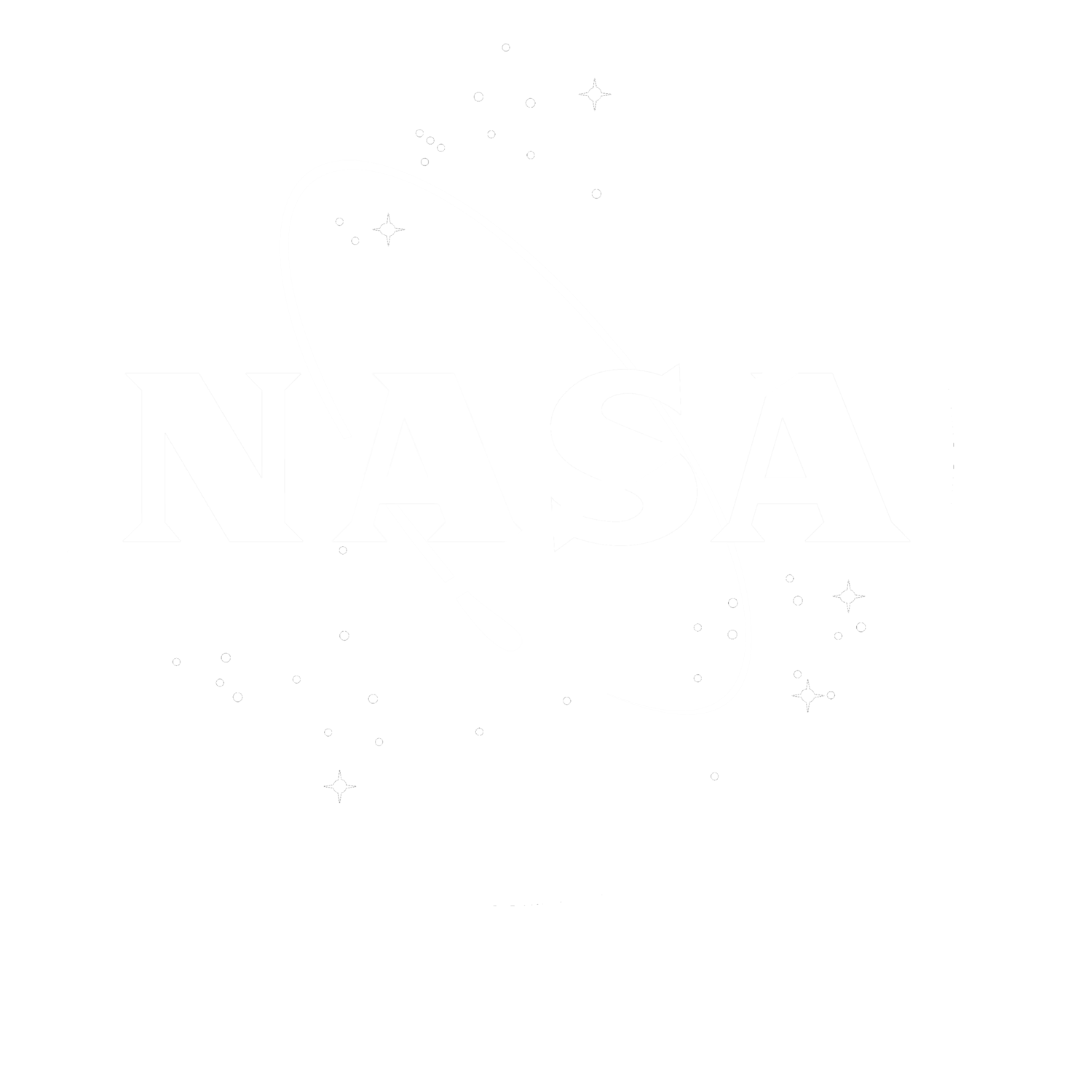 304 Stainless Steel Pipe
35
Department of Mechanical Engineering
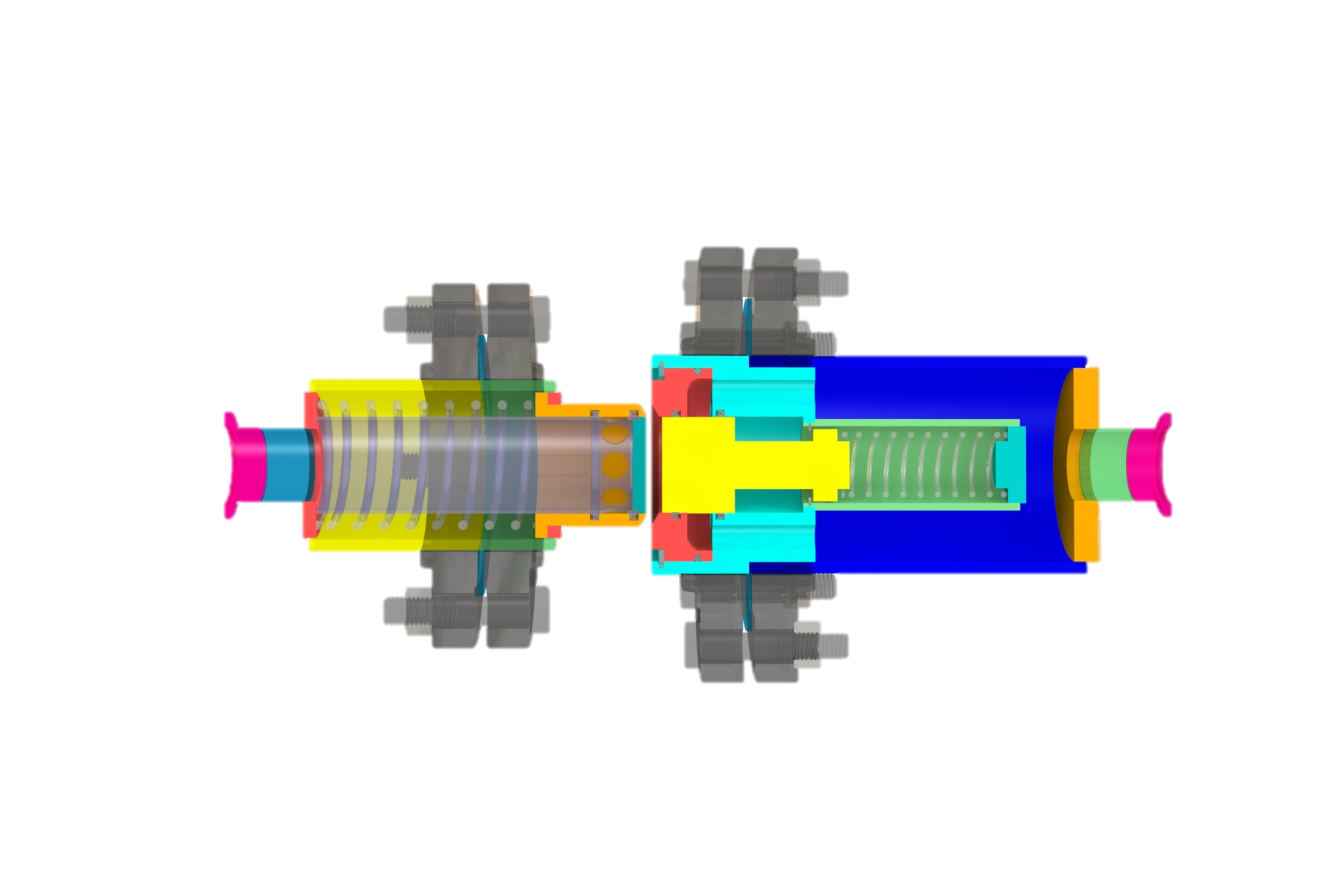 Manufacturing
Nicolas Sgammato
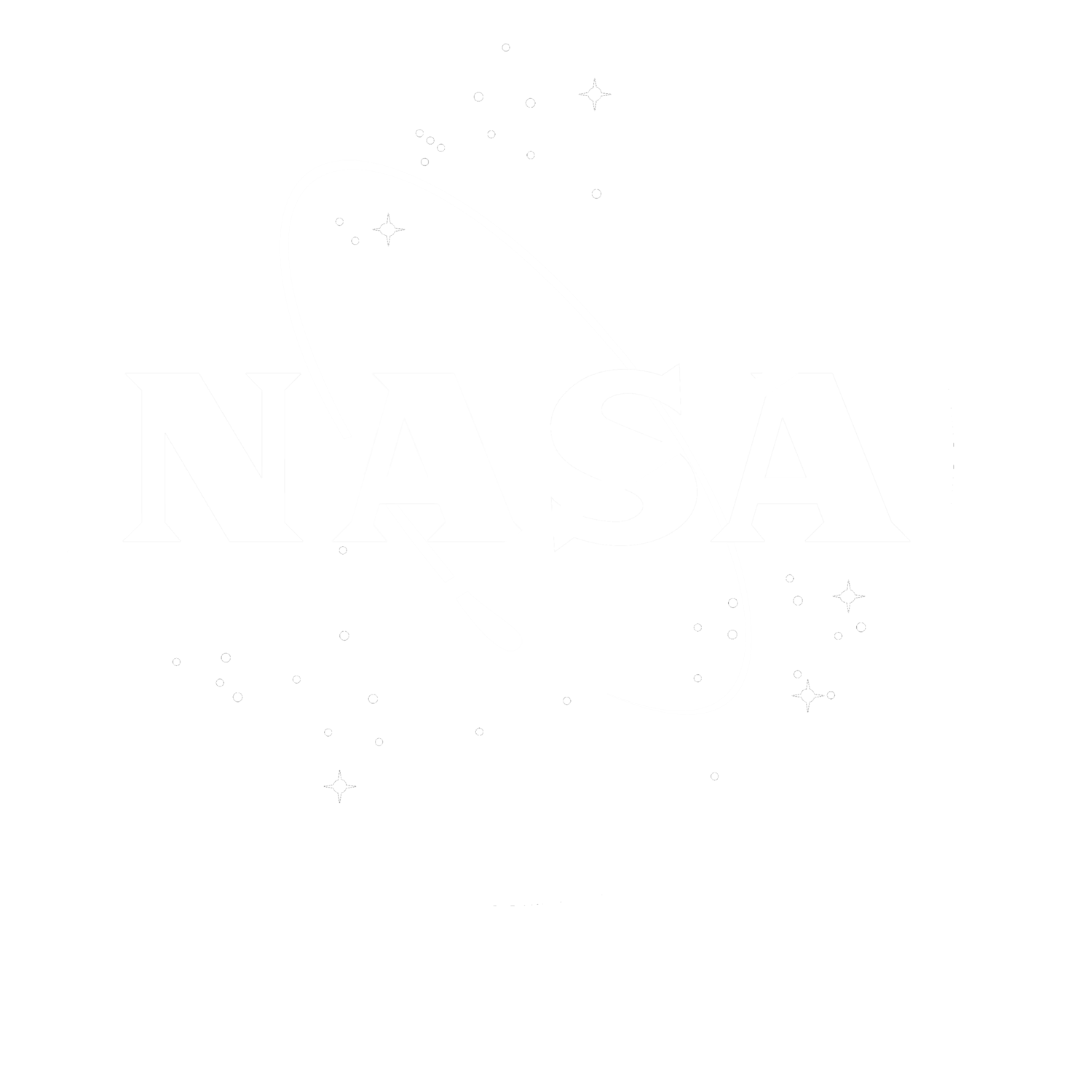 Machined Components
36
Department of Mechanical Engineering
Vacuum Leak Testing
Jason Goldstein
Pull vacuum on inner chamber
Analyze pressure of 24-hour period
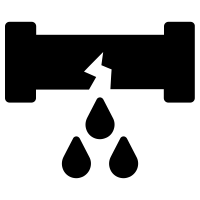 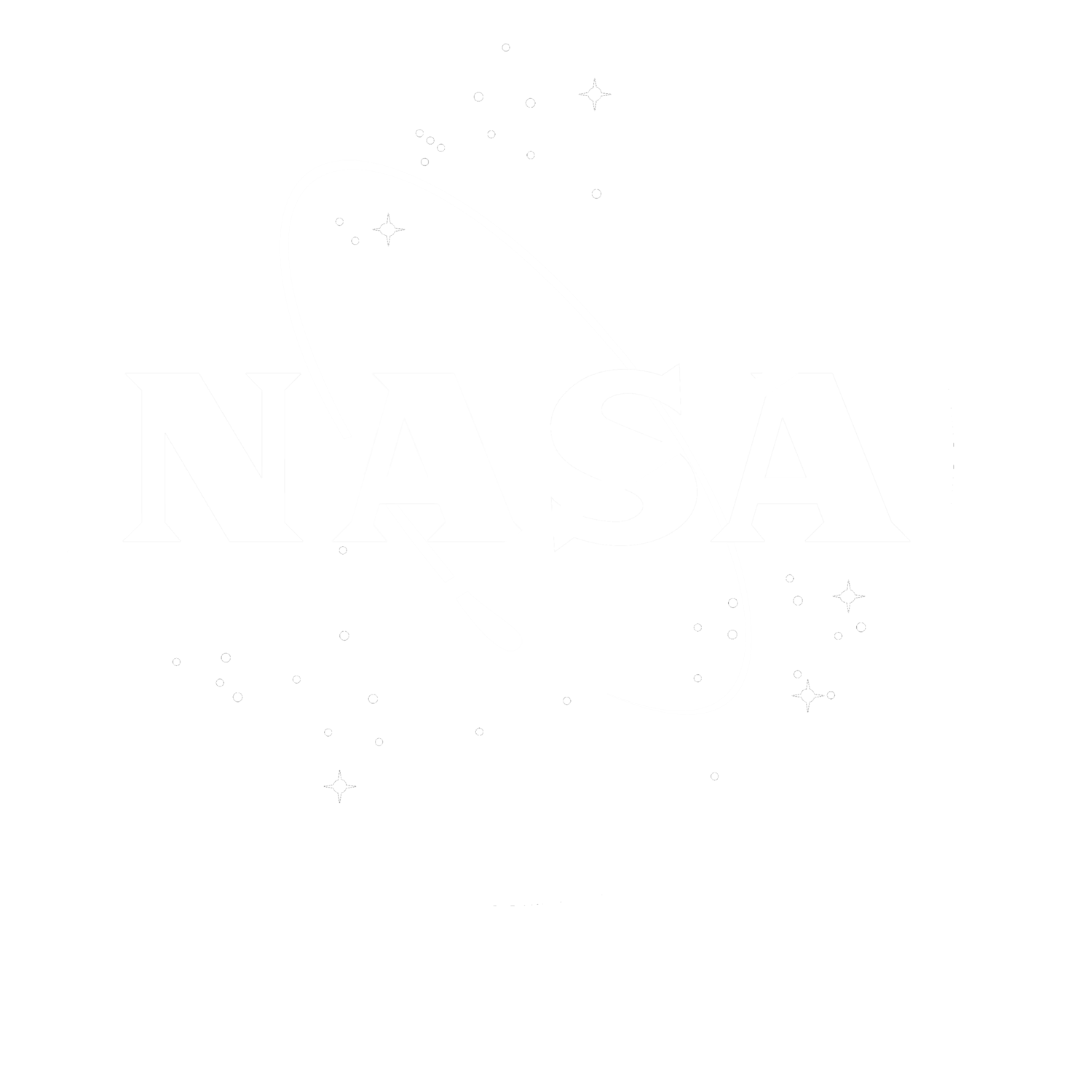 Determine air leakage
Estimate leakage of cryogenic fuels
Status: 
Training Complete
37
Department of Mechanical Engineering
Liquid Nitrogen Flow Testing
Jason Goldstein
Control and observe flow through the coupler
Connect coupler to a liquid nitrogen tank
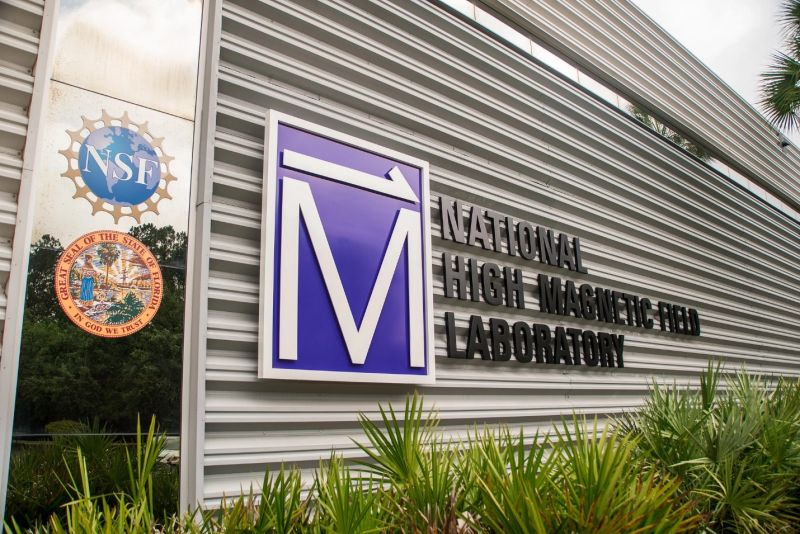 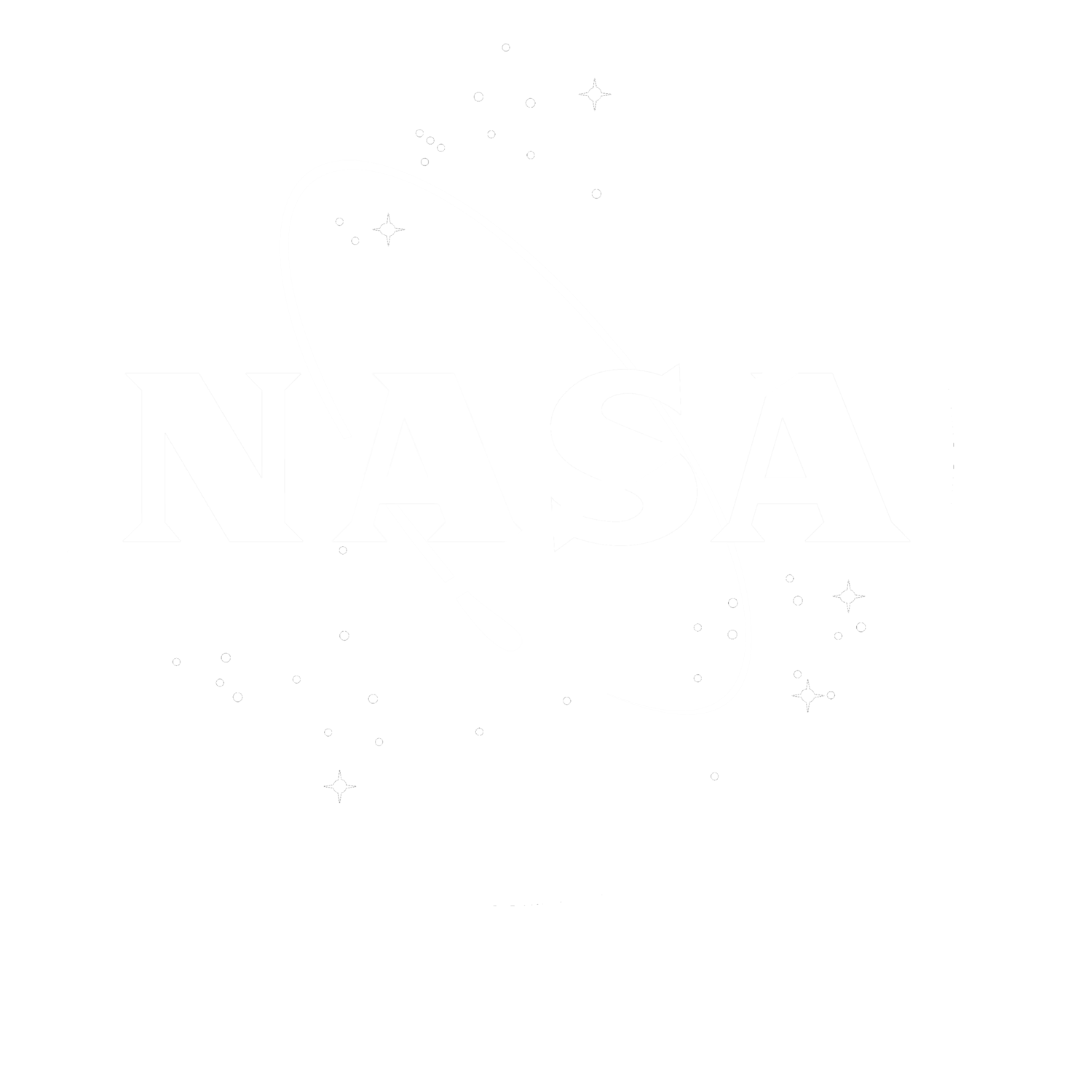 Status: 
Training Complete
Verify normal operation and determine any points of failure
Evaluate efficacy of design under cryogenic conditions
38
Department of Mechanical Engineering
Budget Breakdown
Jason Goldstein
Spent: $1778.60
Remaining Budget
$221.40
Allocated: $2000
Raw Materials
$1,248.72
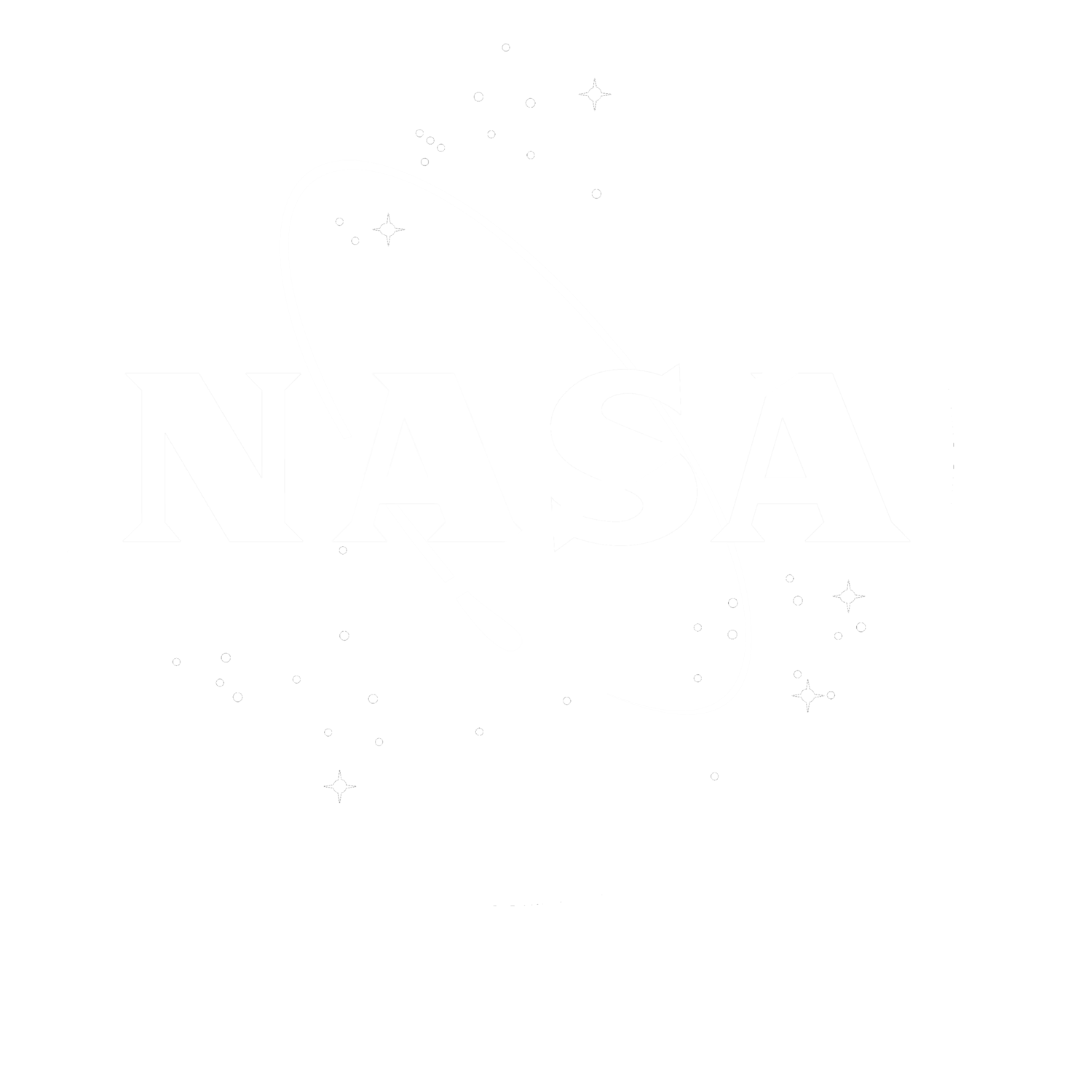 39
Department of Mechanical Engineering
Jason Goldstein
Lessons Learned
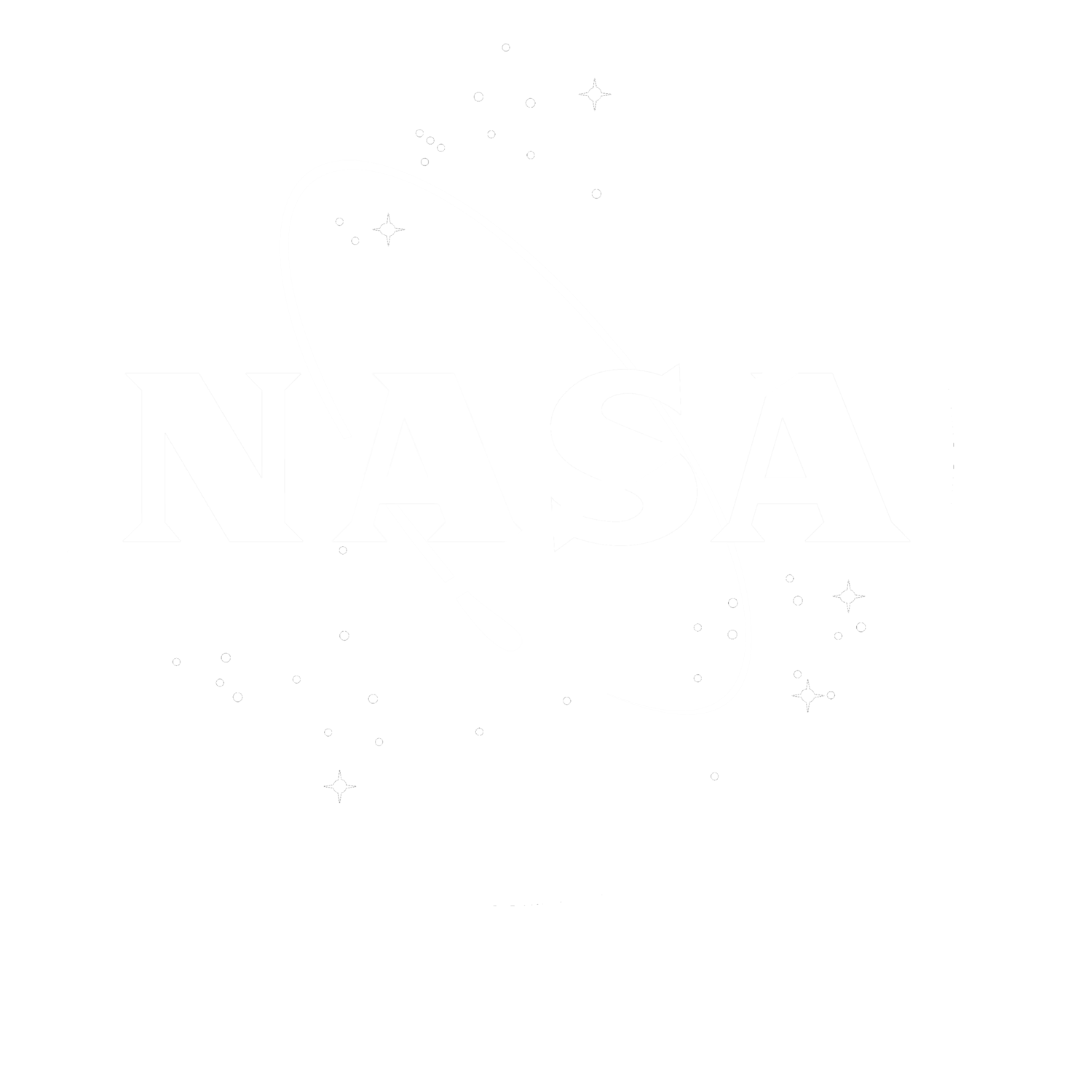 40
Department of Mechanical Engineering
Jason Goldstein
Suggestions for Improvement
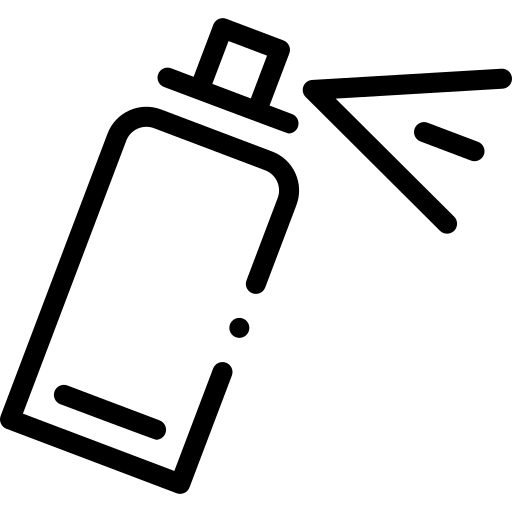 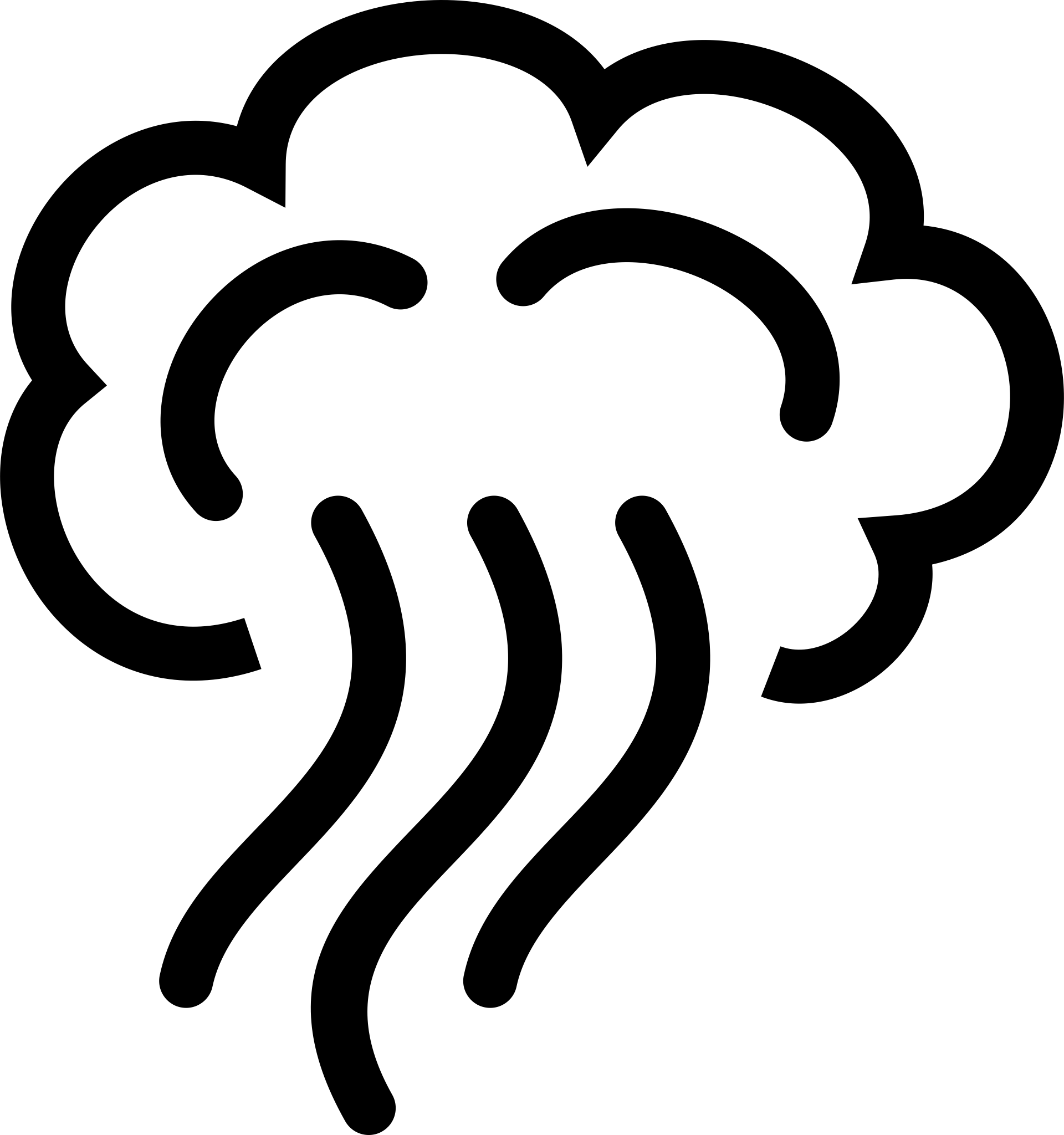 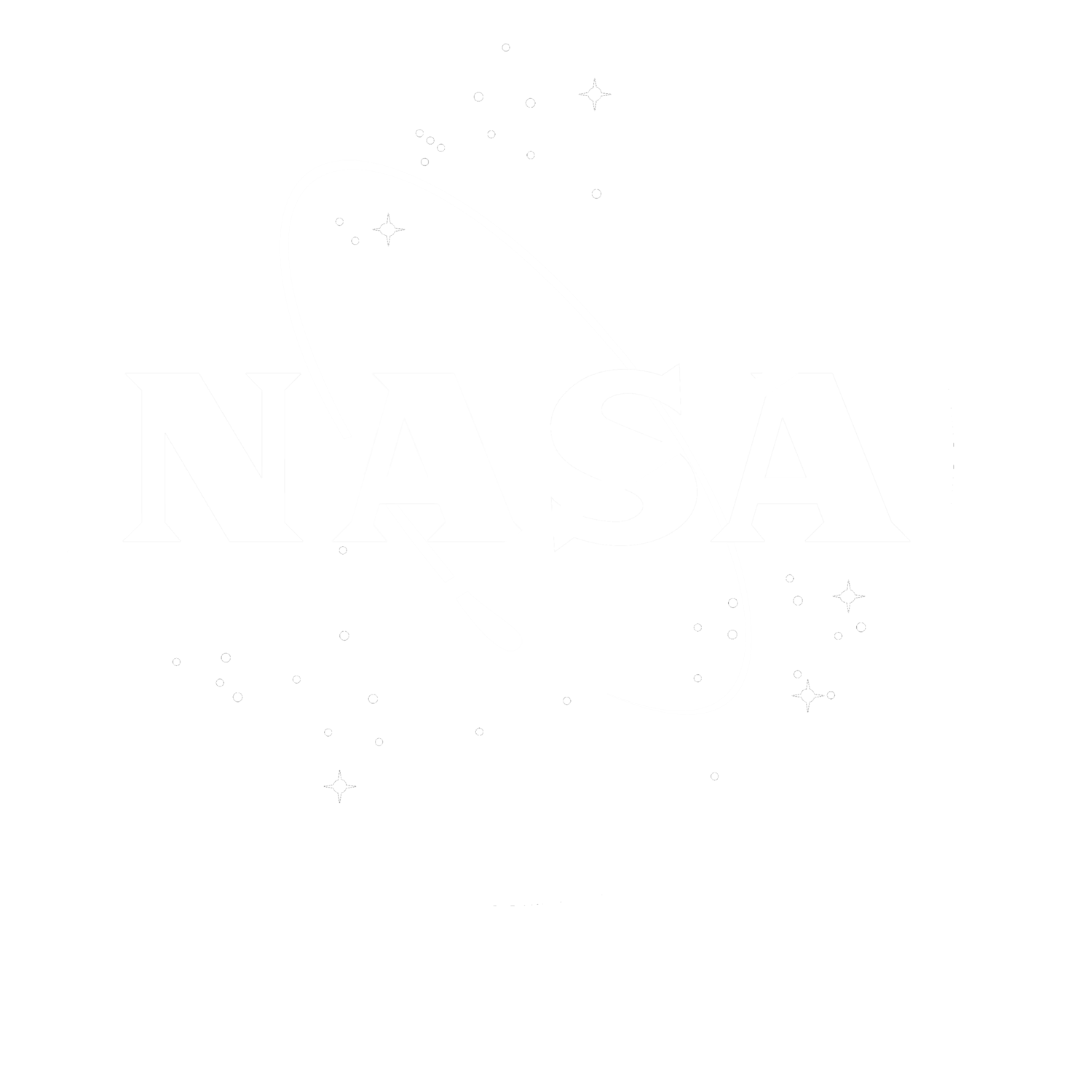 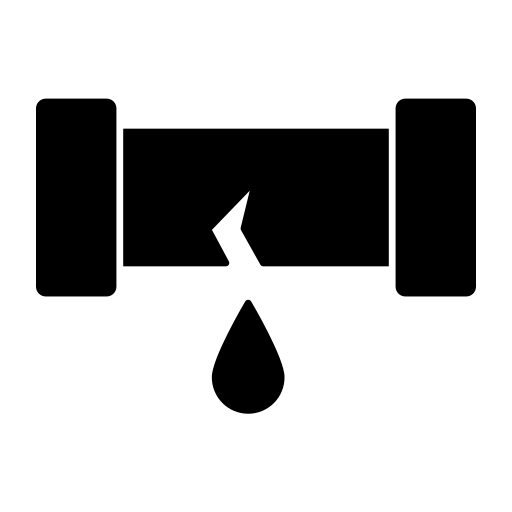 41
Department of Mechanical Engineering
Summary
Jason Goldstein
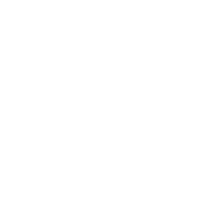 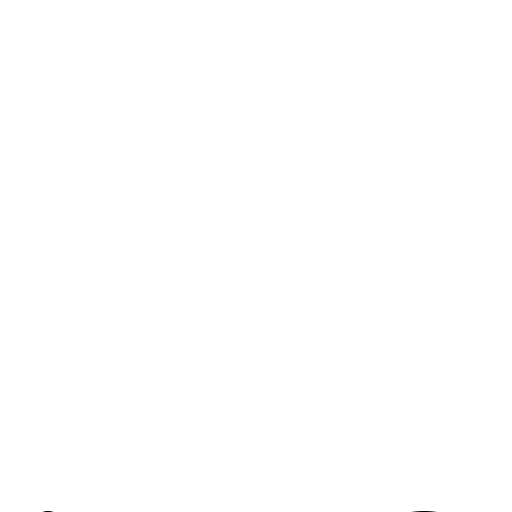 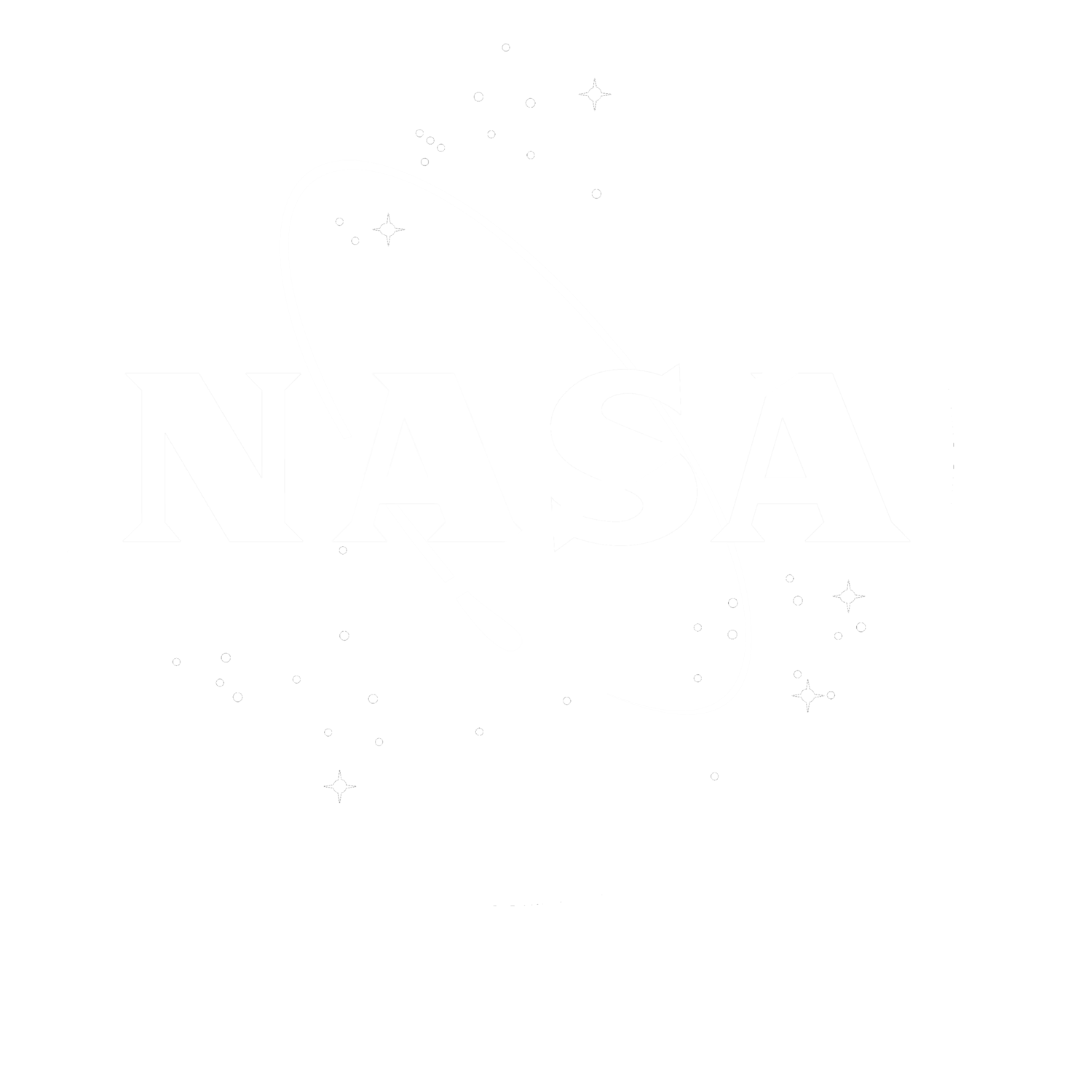 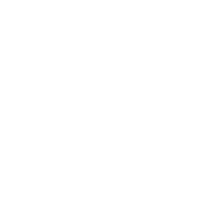 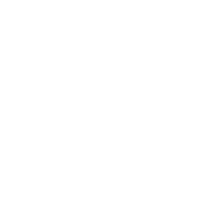 42
Department of Mechanical Engineering
Summary
Jason Goldstein
Objective: create an actively sealed coupler that limits leakage during cryogenic fuel transfer for space missions
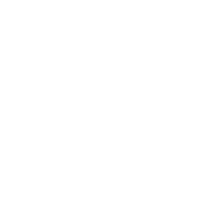 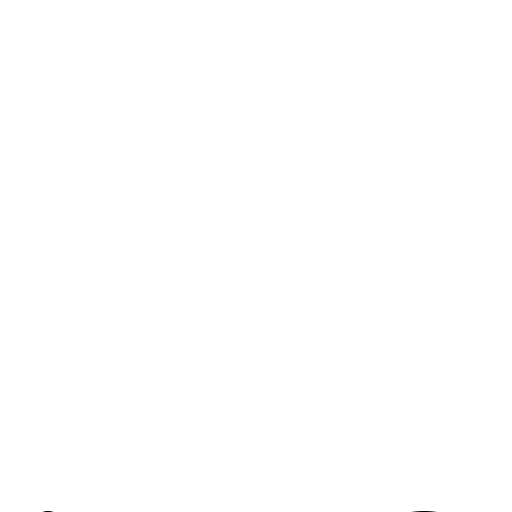 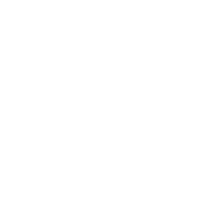 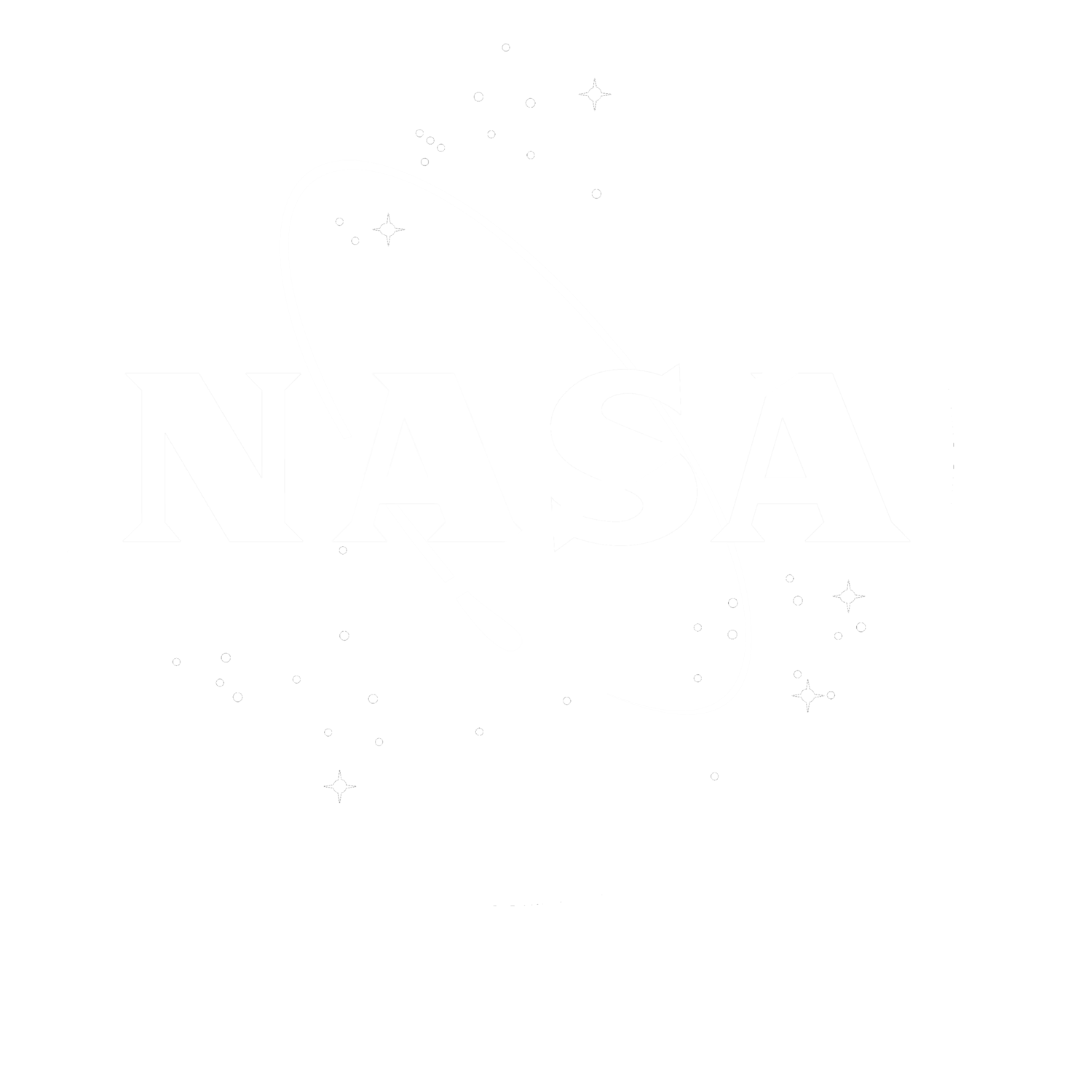 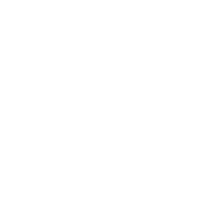 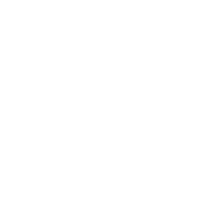 43
Department of Mechanical Engineering
Summary
Jason Goldstein
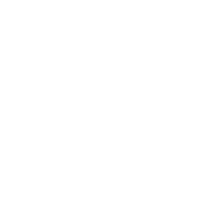 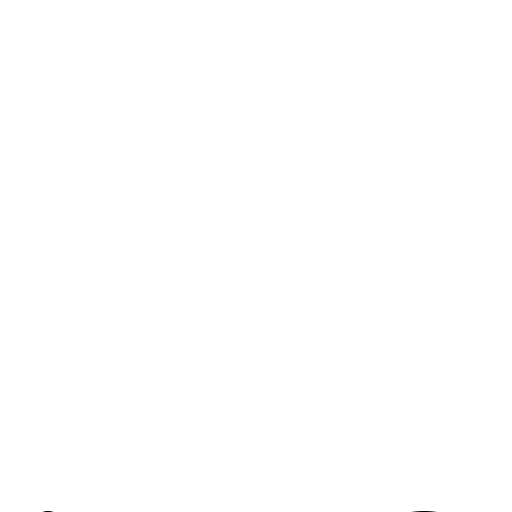 Our team analyzed the constraints and developed a design that met our goals
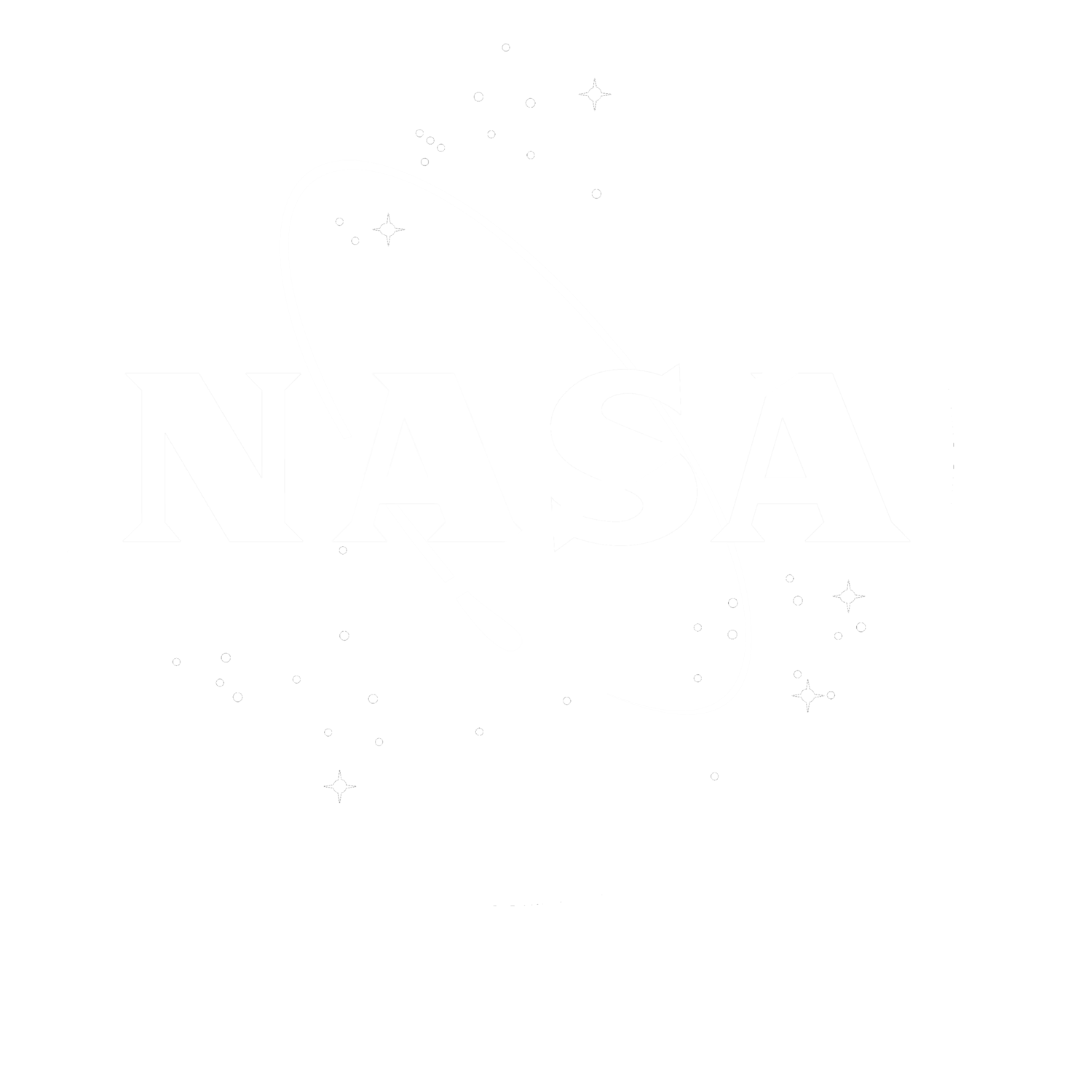 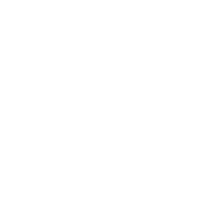 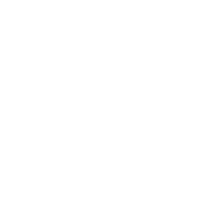 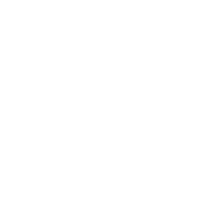 44
Department of Mechanical Engineering
Summary
Jason Goldstein
We have finalized our design and began manufacturing and assembly.
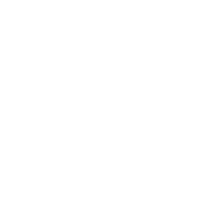 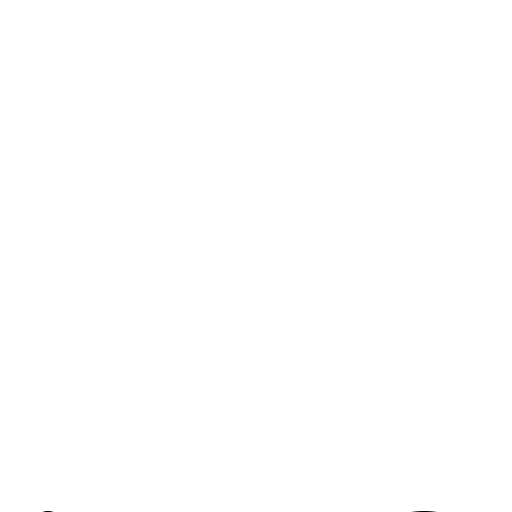 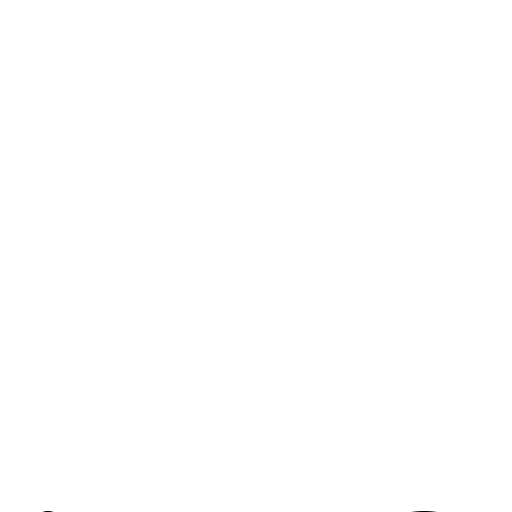 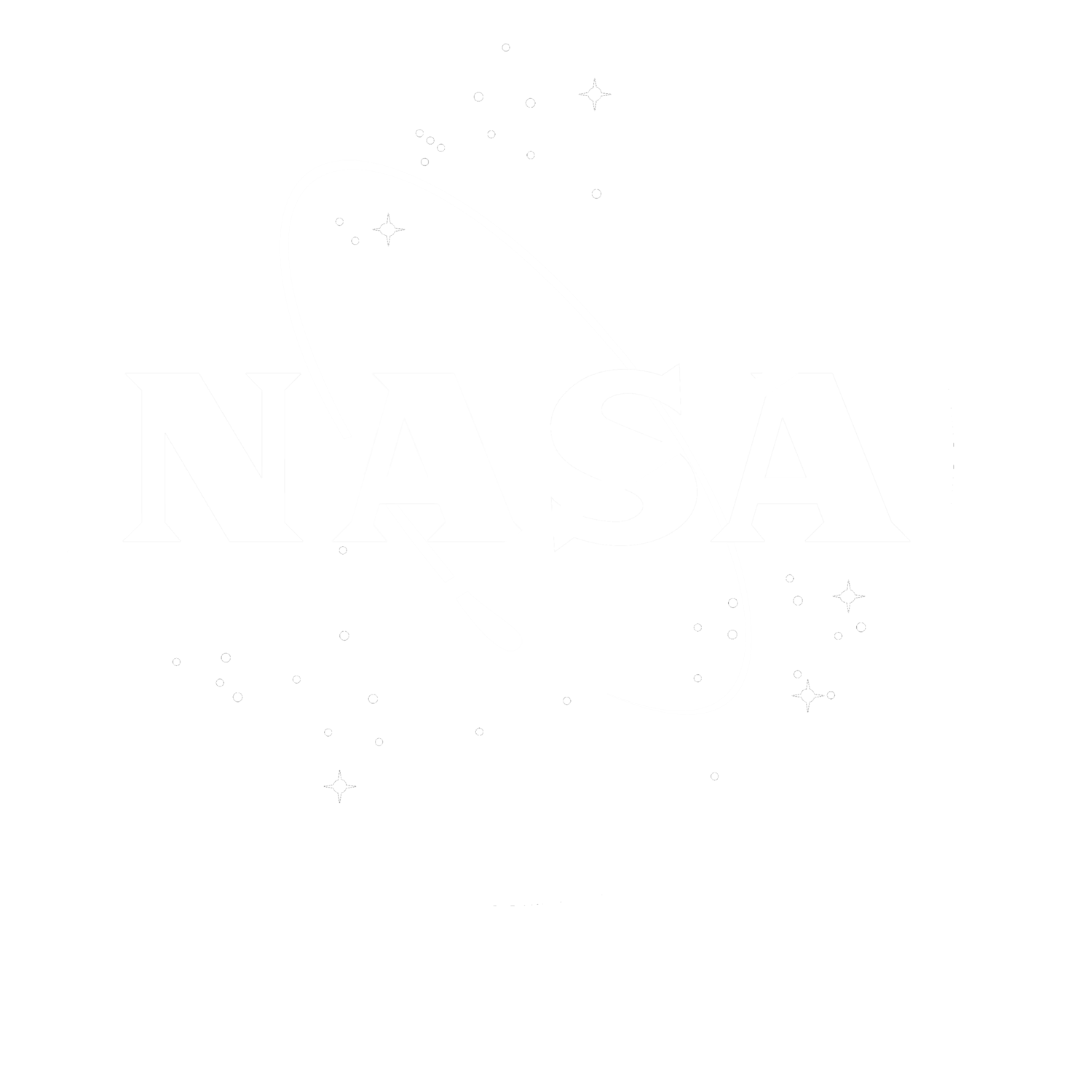 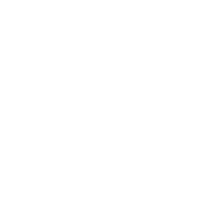 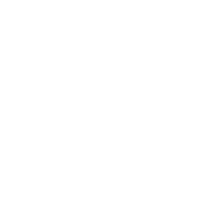 45
Department of Mechanical Engineering
Summary
Jason Goldstein
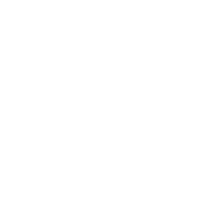 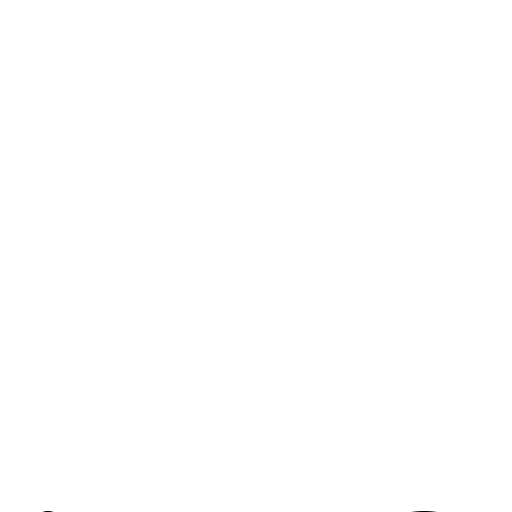 We will begin testing following the completion of assembly and safety verification
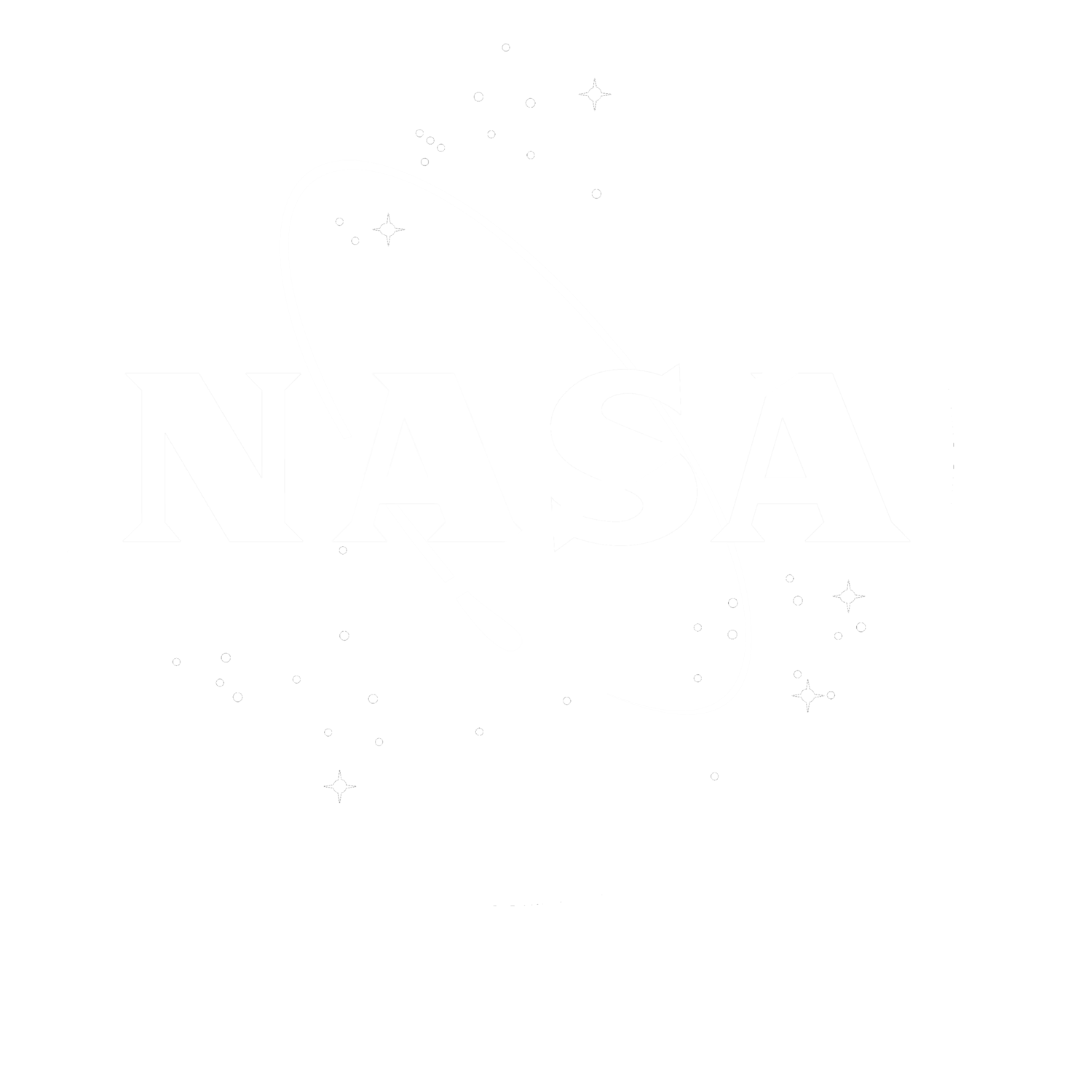 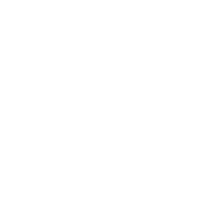 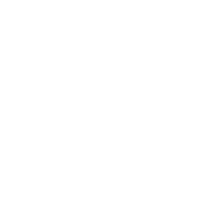 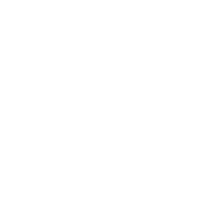 46
Department of Mechanical Engineering
Conclusion
Nicolas Sgammato
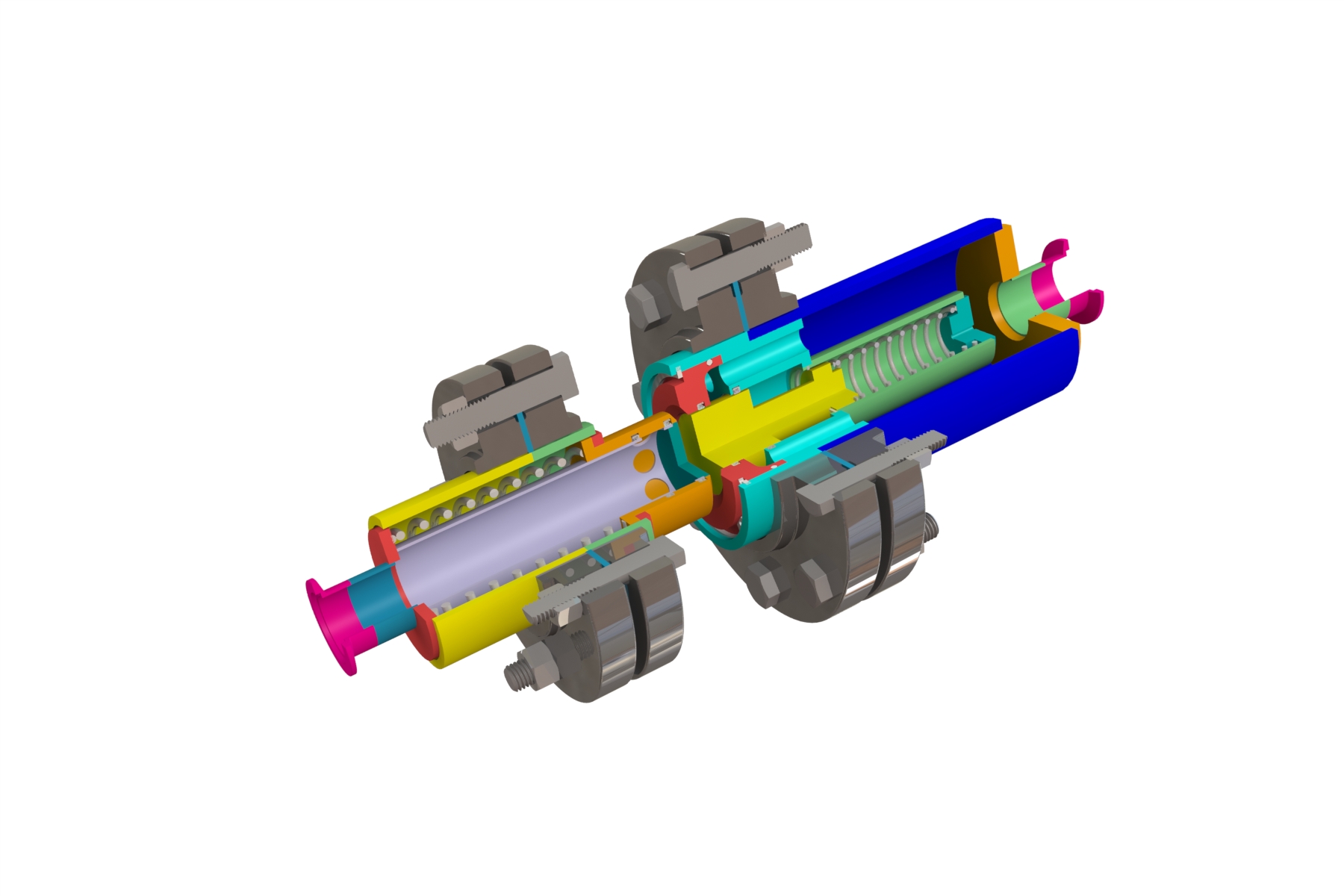 Over the past two academic semesters, our team collaborated to create a cryogenic coupler that actively seals and limits fuel leakage for a 90-day mission period
47
Department of Mechanical Engineering
Nicolas Sgammato
Thank You
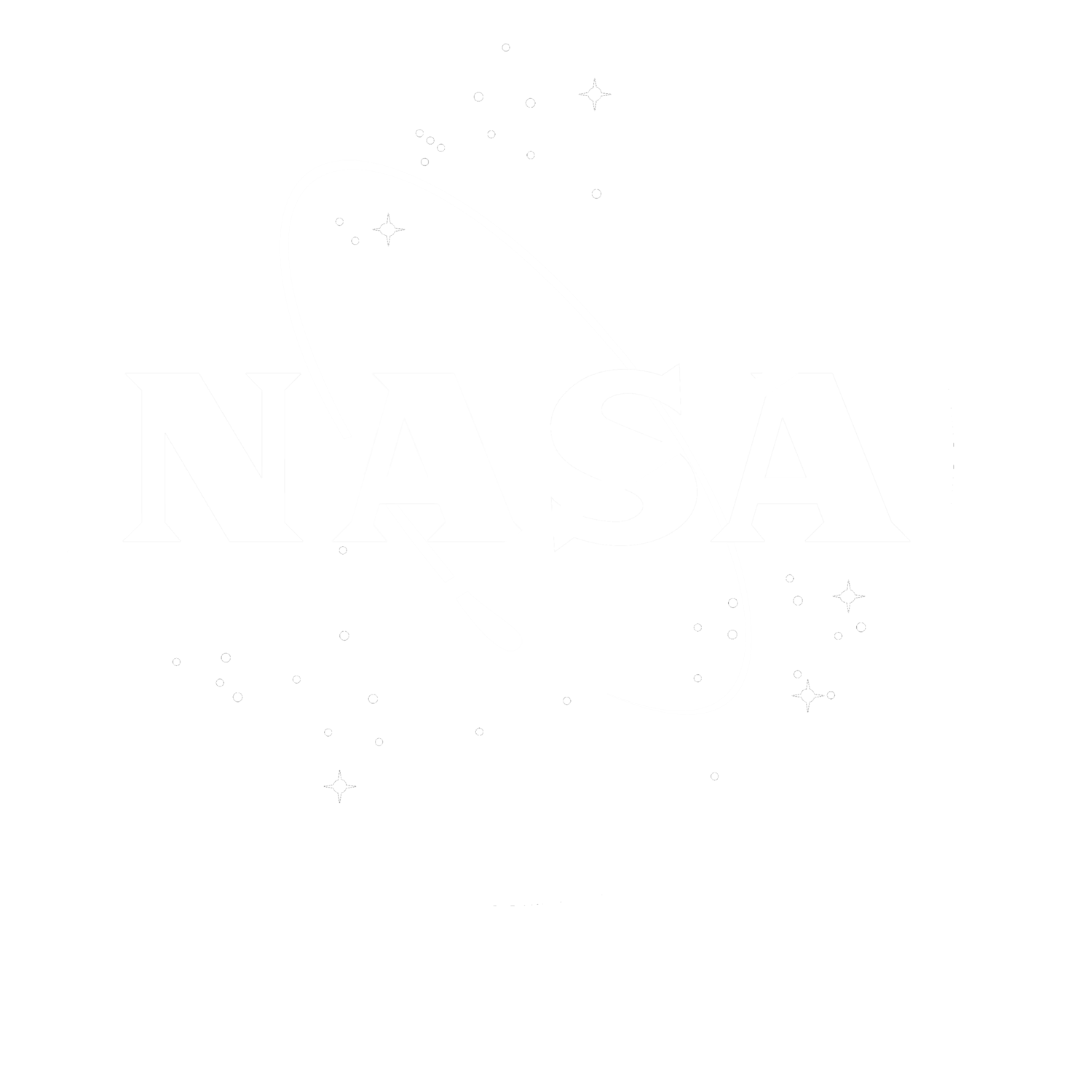 James Buzzell and NASA MSFC, Jeremy Phillips and FAMU-FSU CoE Machine Shop, Dr. Wei Guo and Makai Hulse at the National MagLab, and Dr. Shayne McConomy
48
Department of Mechanical Engineering
Nicolas Sgammato
Connect with Us
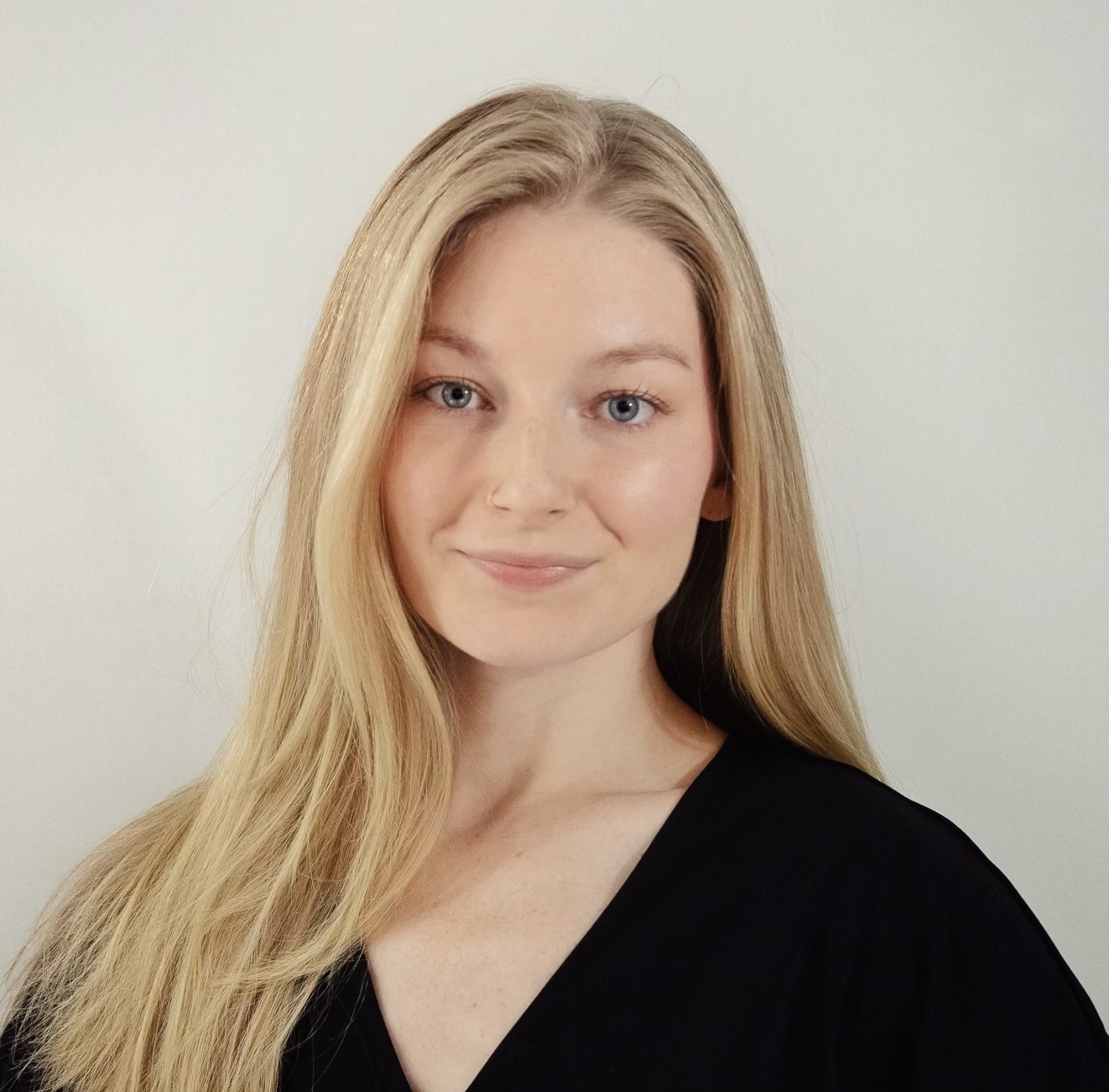 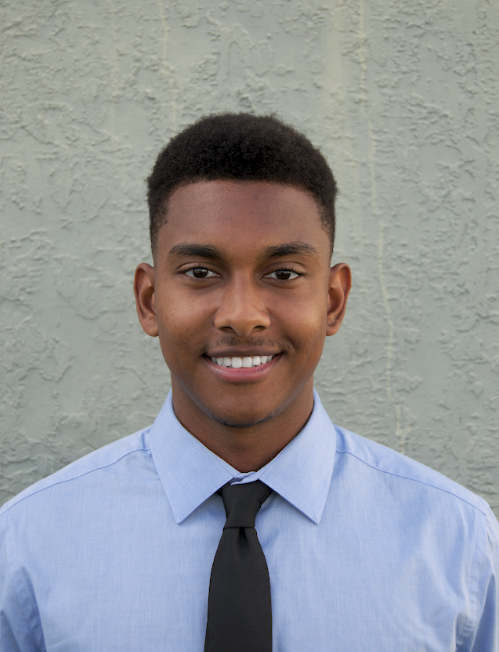 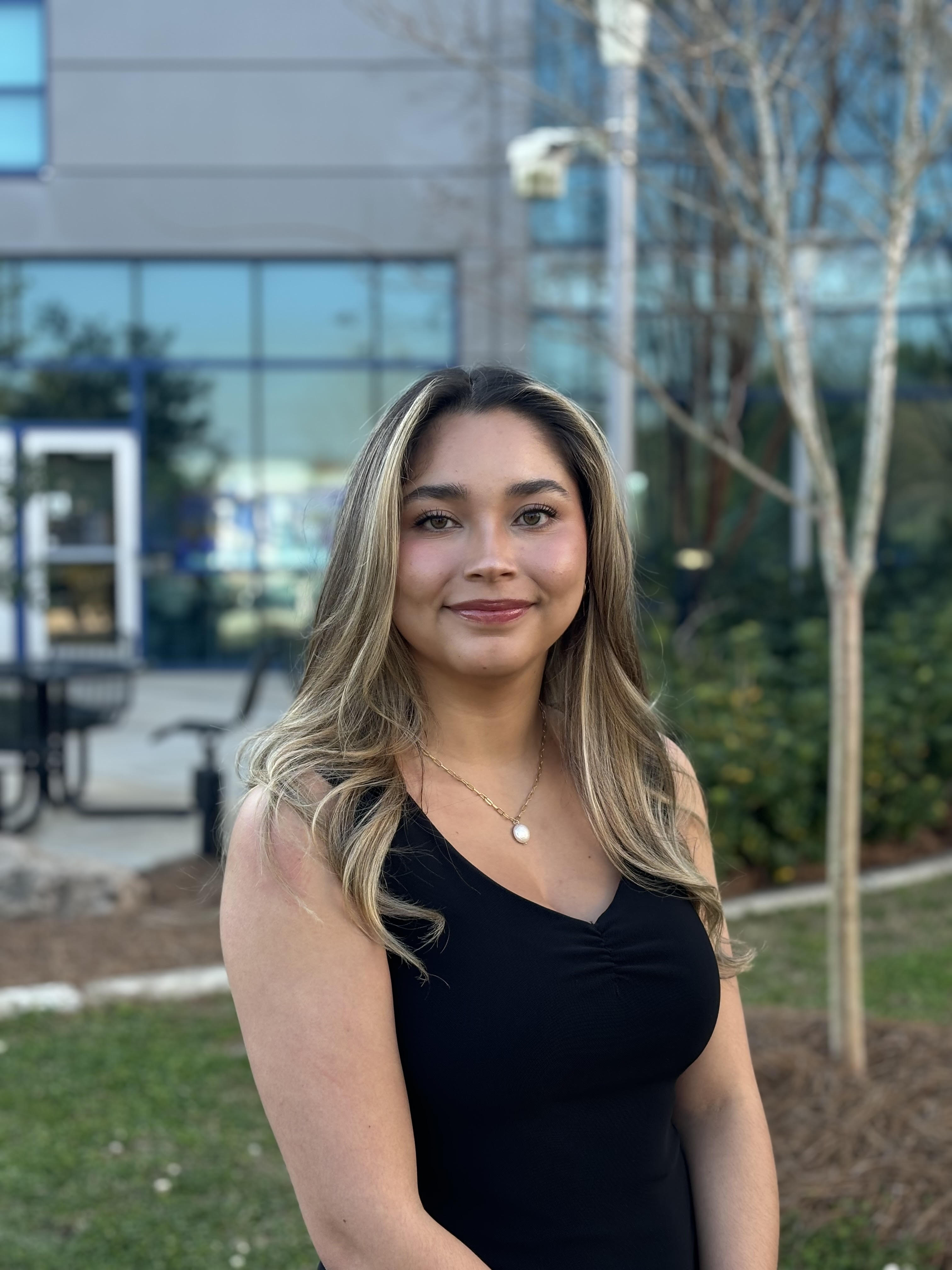 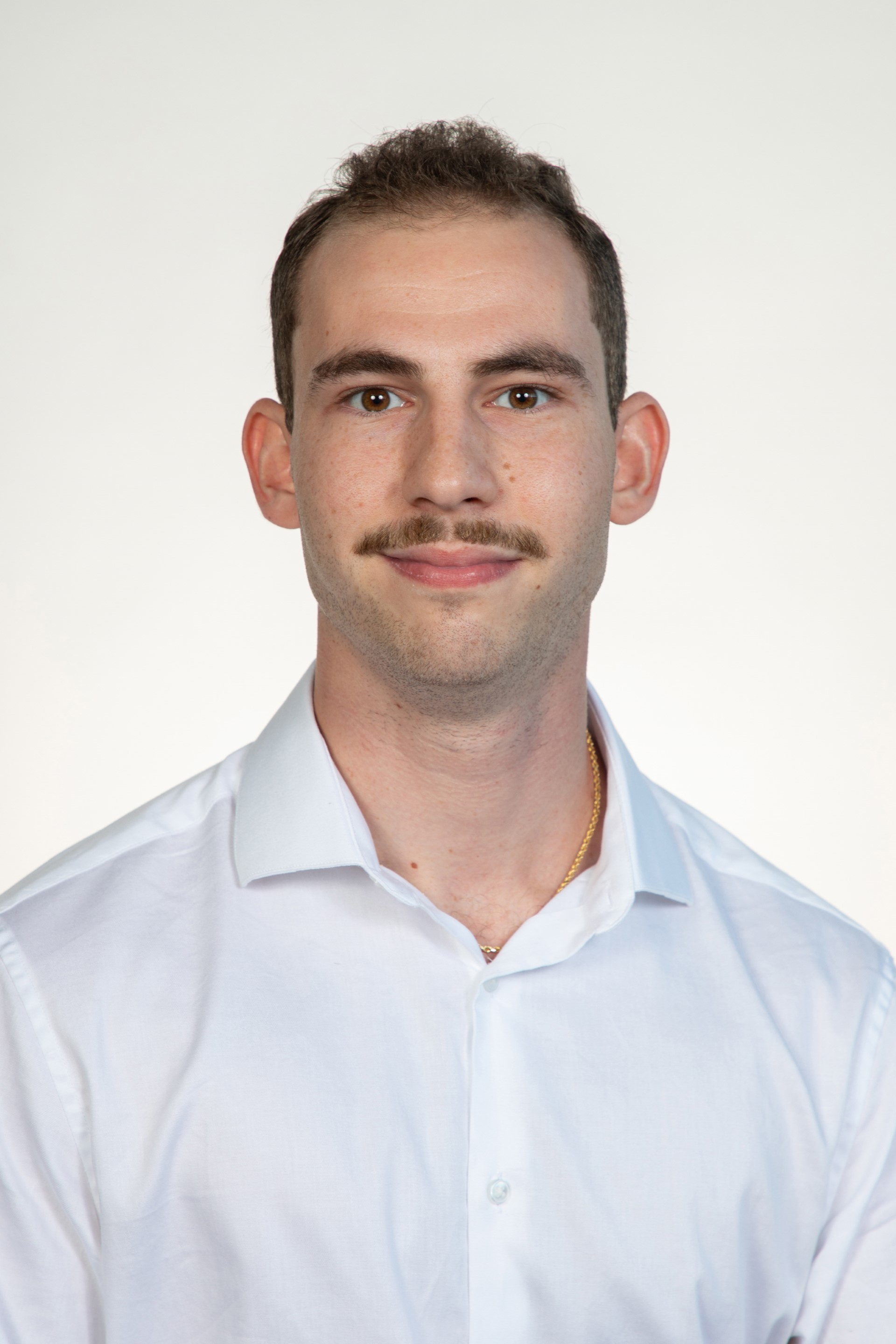 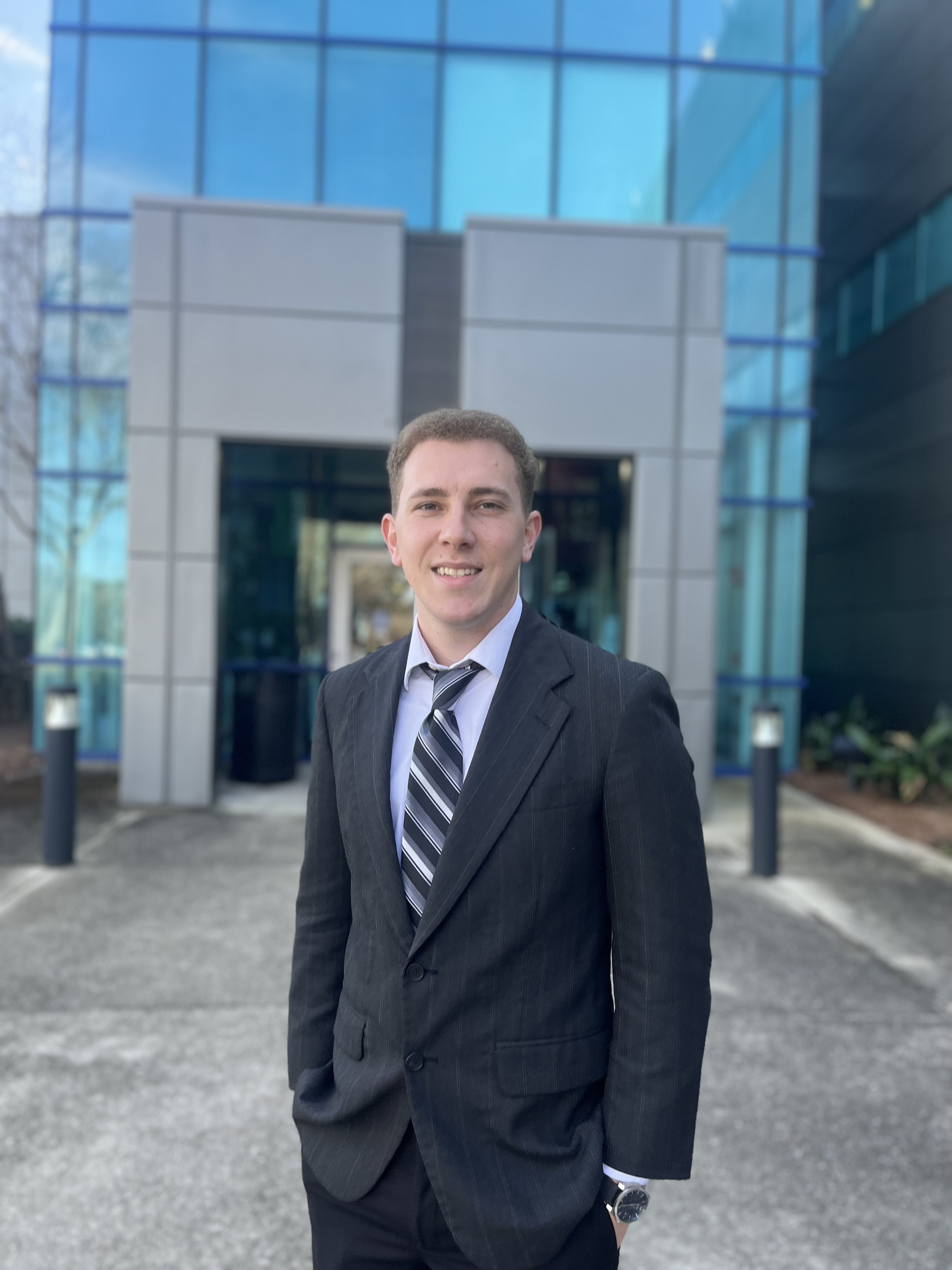 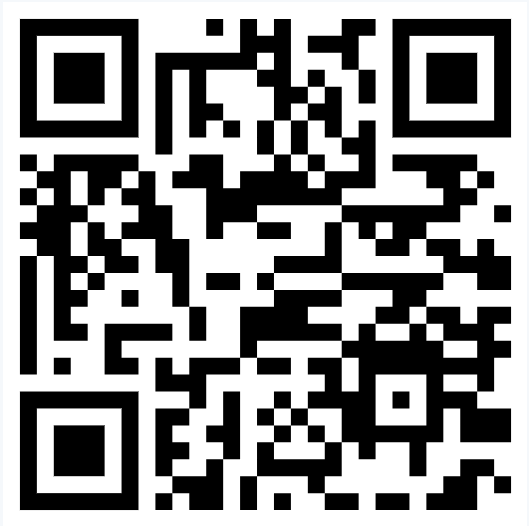 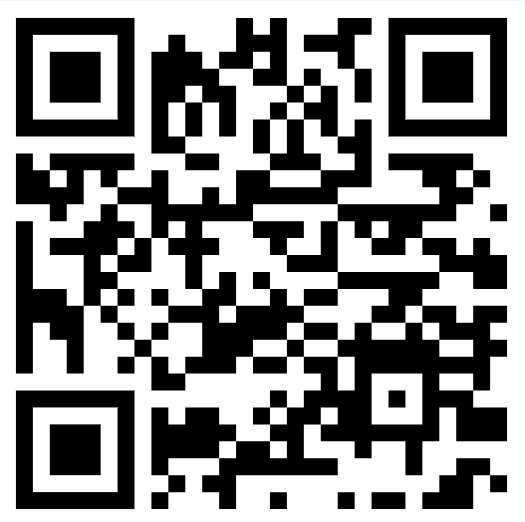 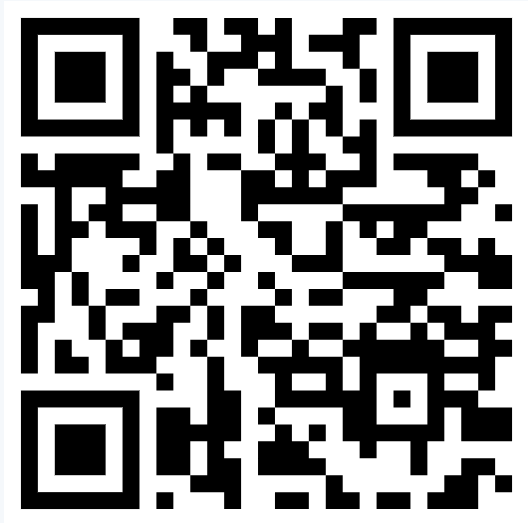 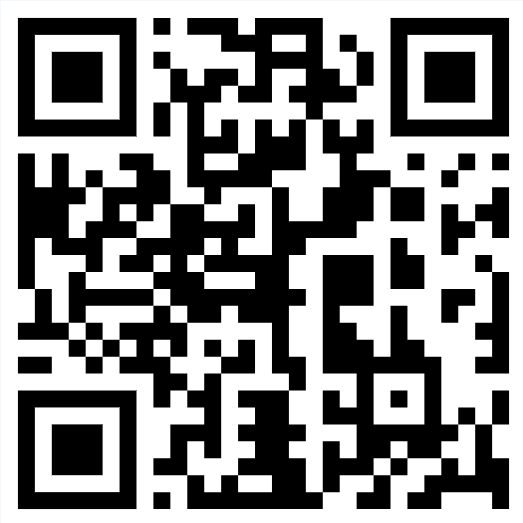 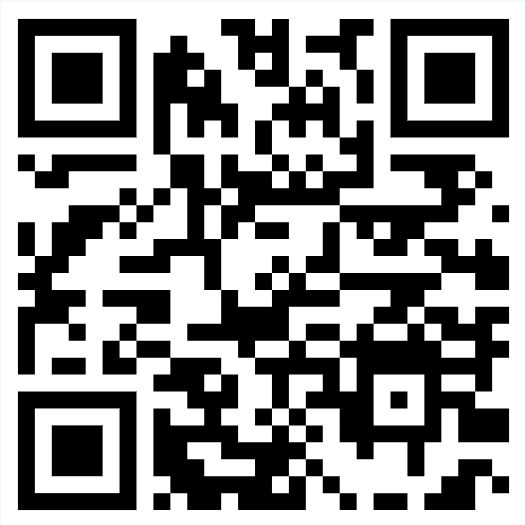 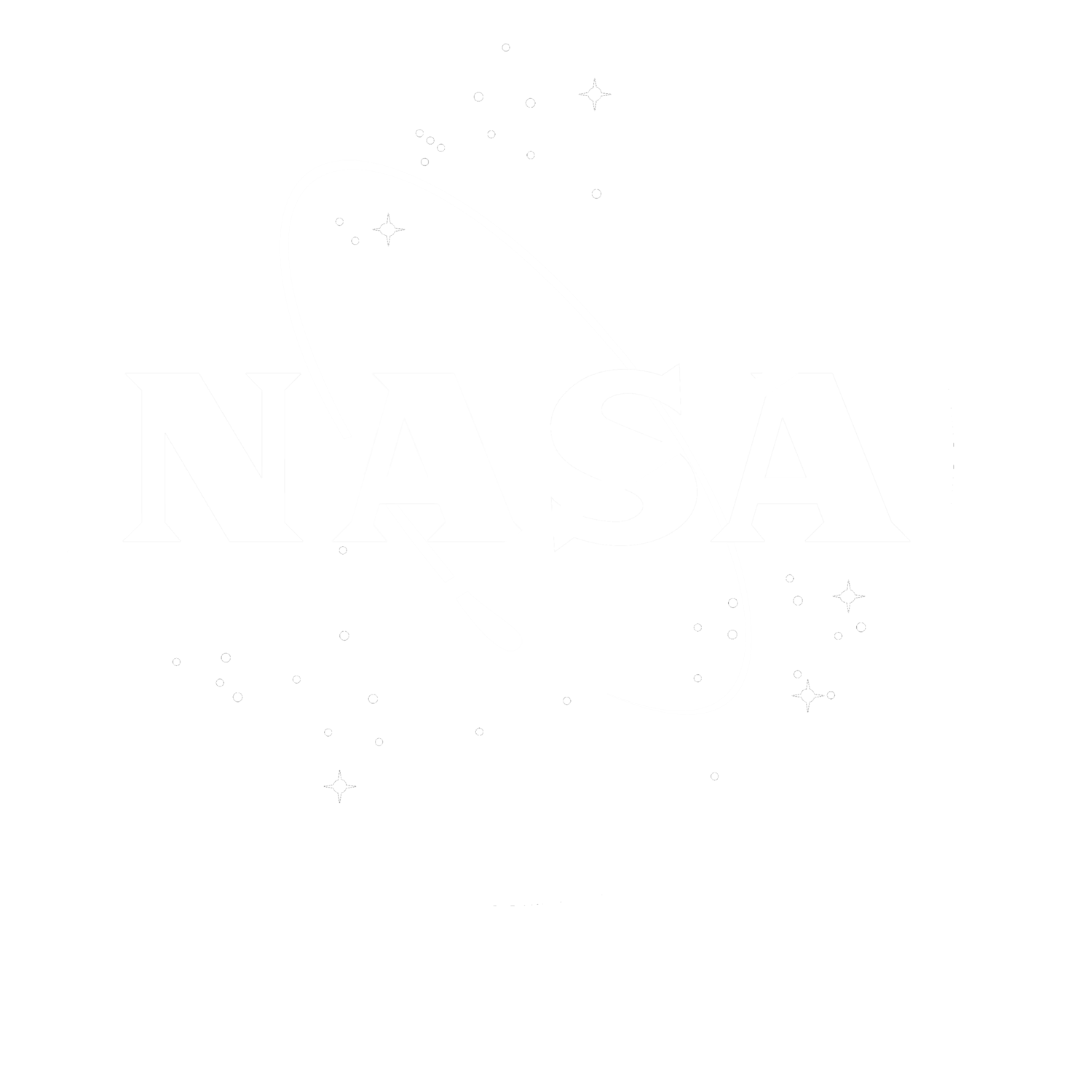 49
Department of Mechanical Engineering
Backup Slides
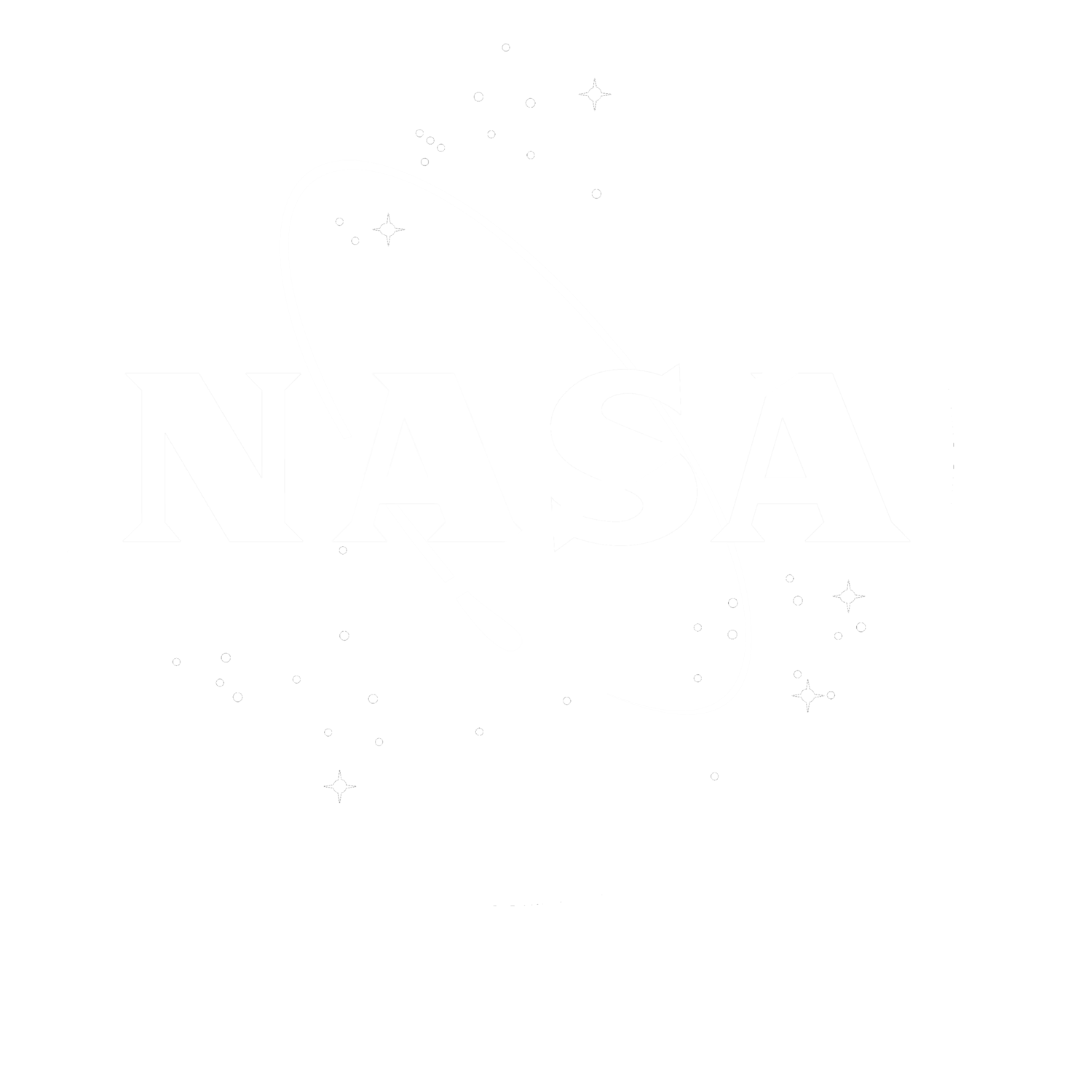 50
Name
References
NASA Low Force Quick Disconnect Coupler – Kennedy Space Center
NASA-STD-5012
NASA-STD-5020
AIAA-S-080
Omni-Seal book/manual that Buzz provided us
Name
Current Priorities
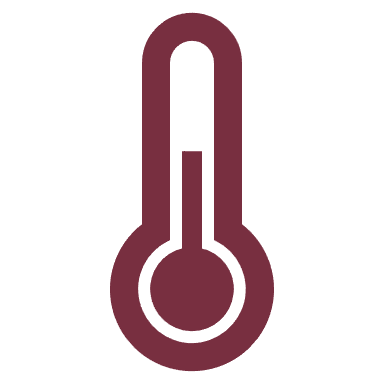 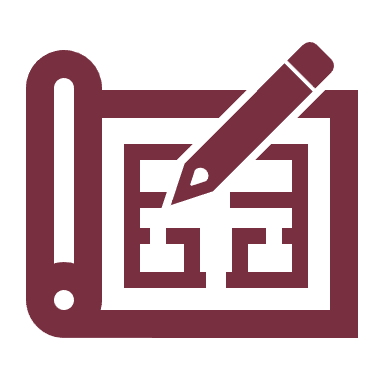 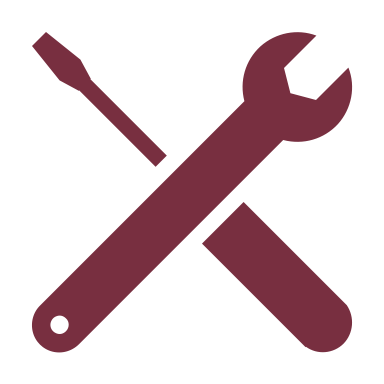 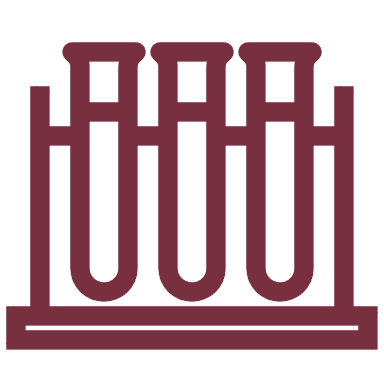 Department of Mechanical Engineering
52
21
[Speaker Notes: Previous version is in back up slides. Add or make any changes.]
Name
Future Work
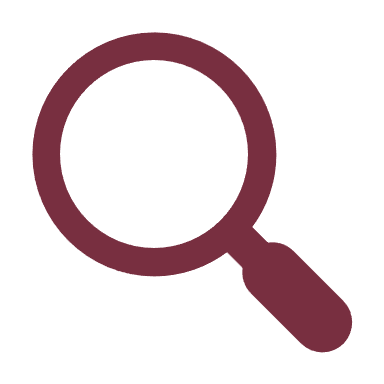 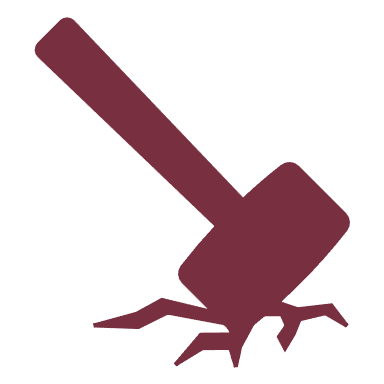 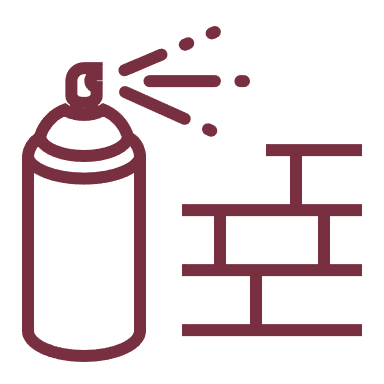 Department of Mechanical Engineering
53
22
[Speaker Notes: Previous version is in back up slides. Add or make any changes.]
Thank You.
520: NASA Actively Sealed Cryogenic Coupler
Jason Goldstein, Lauren Roche, Sean Rodney,
 Valerie Rodriguez, Nicolas Sgammato
Questions?
Not exactly sure If this should be separate from the thank you slide or combined with it. Also not sure exactly how it should look :/
Jason Goldstein, Lauren Roche, Sean Rodney,
 Valerie Rodriguez, Nicolas Sgammato
Flow Rate Testing
Valerie Rodriguez
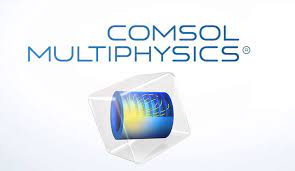 In the case testing at the FCAAP lab is denied, fluid dynamics will be simulated in COMSOL. 

Testing using PIV would be ideal but main concerns can still be analyzed using this software.
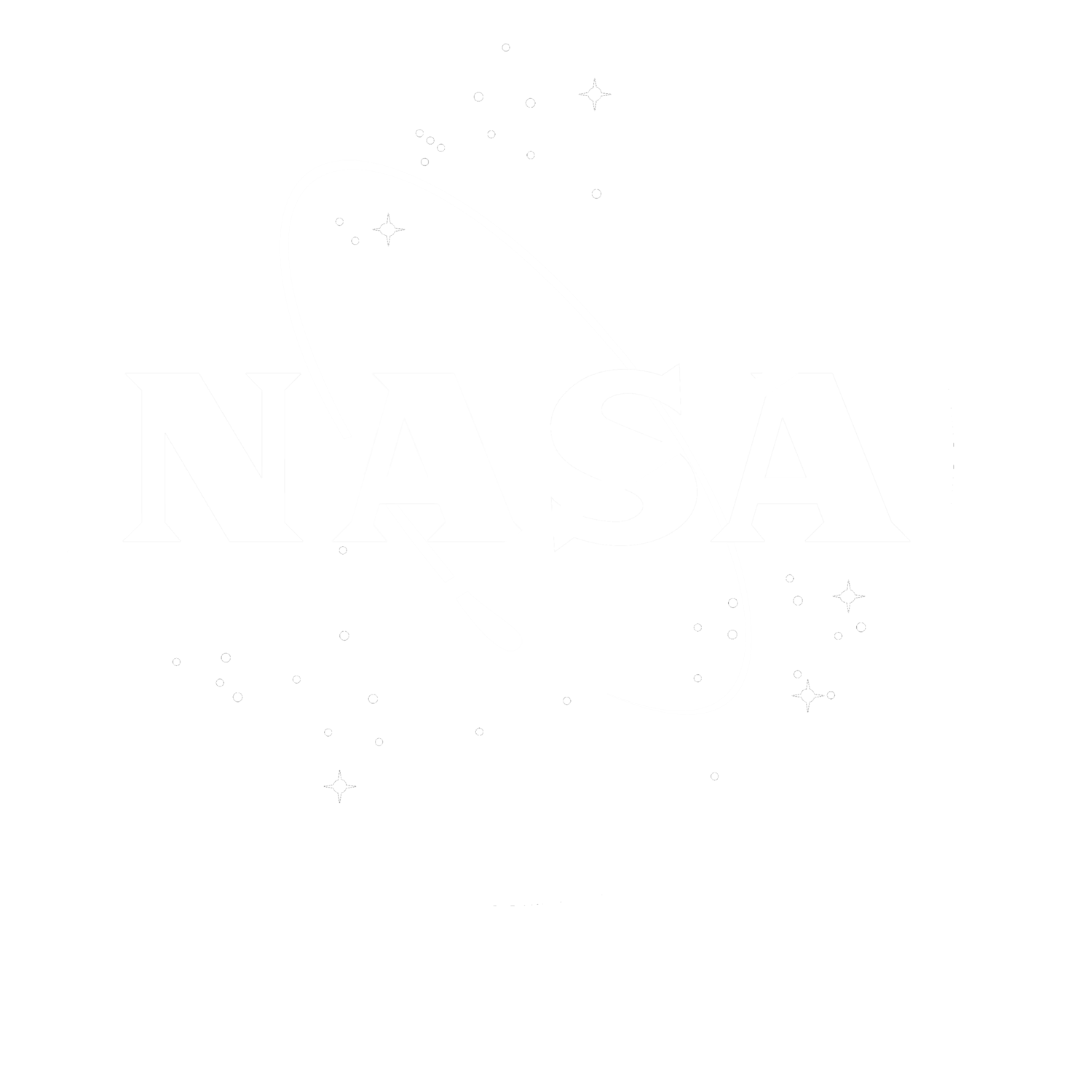 Department of Mechanical Engineering
56
Name
Meet The Team
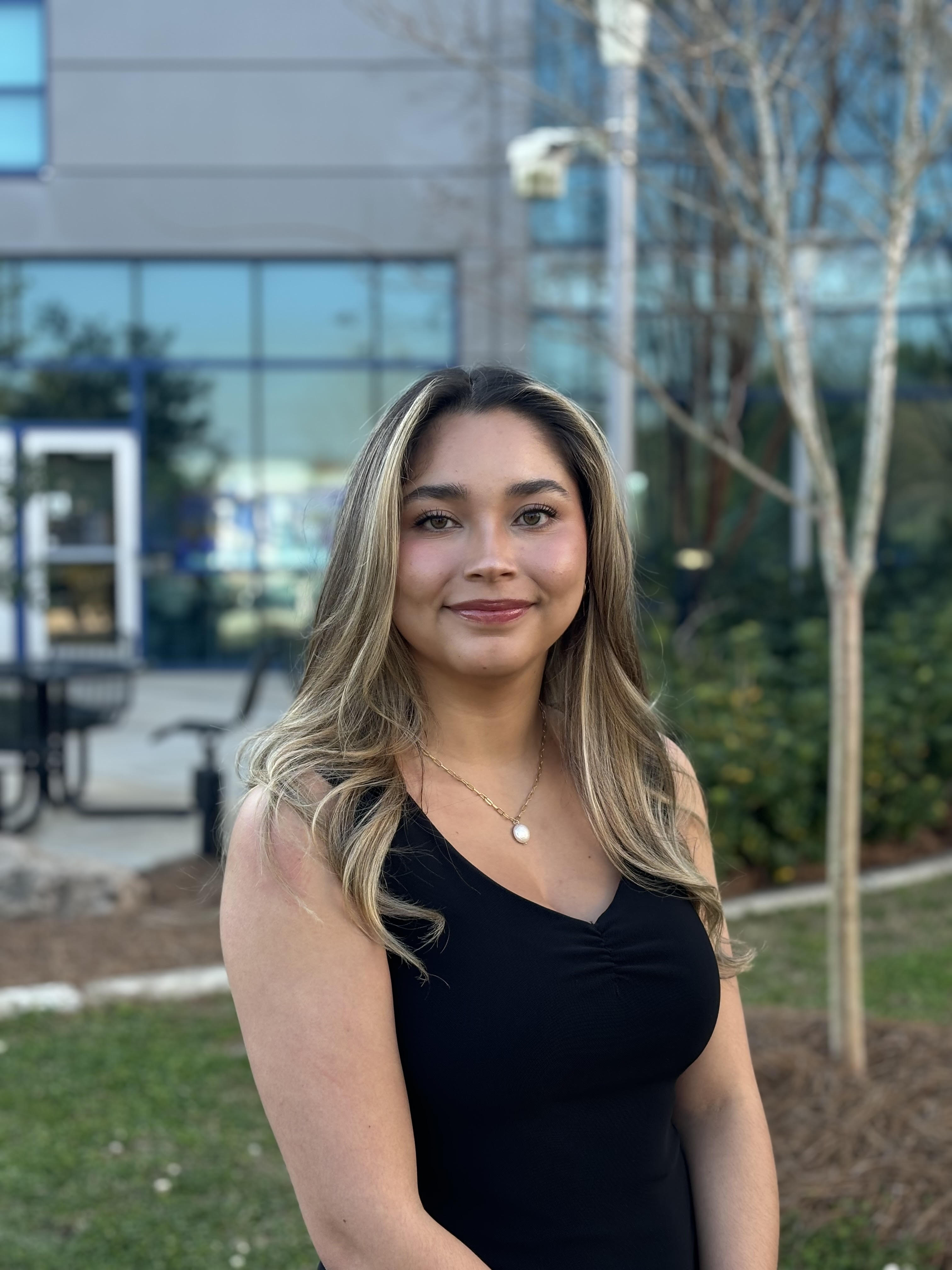 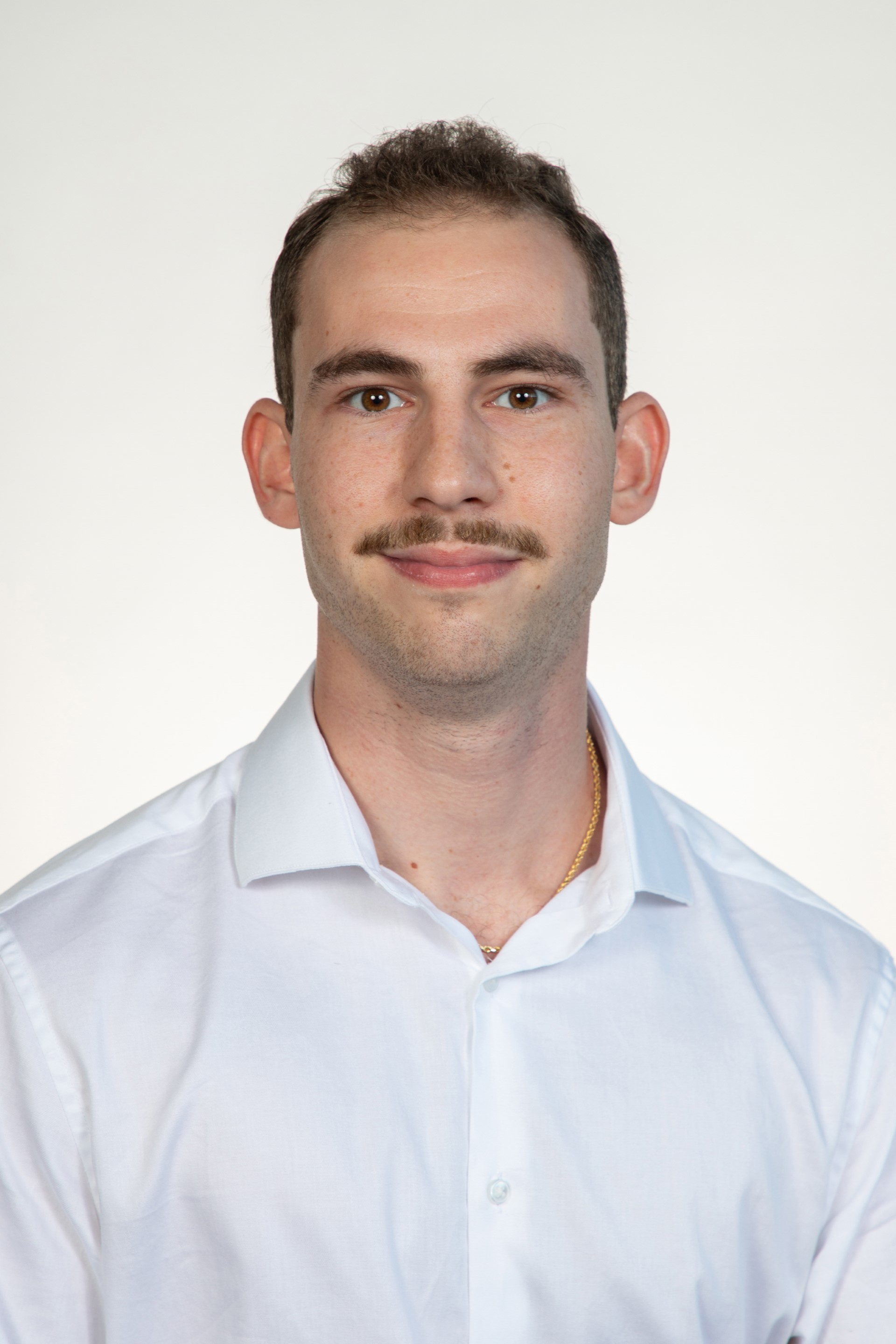 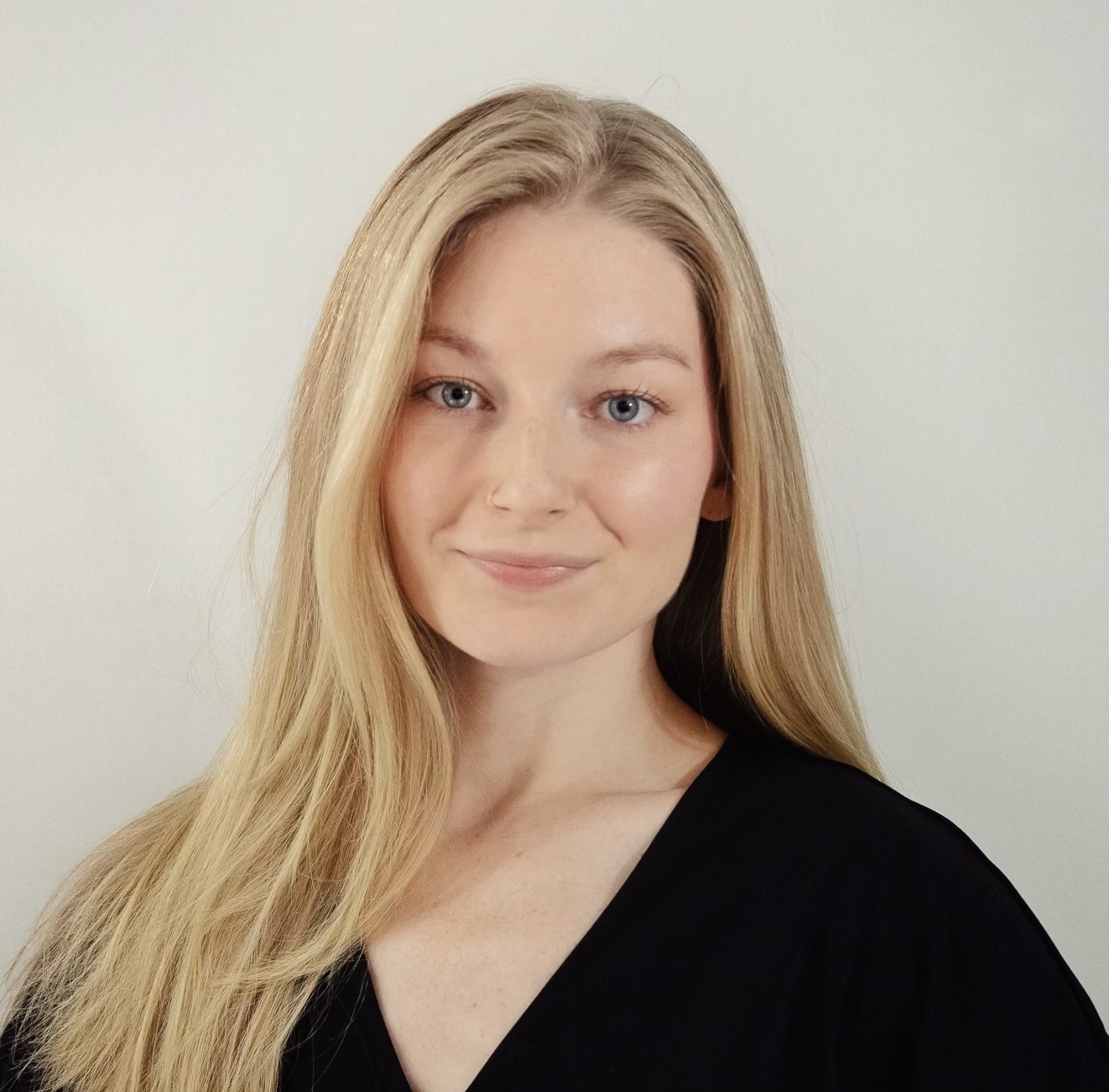 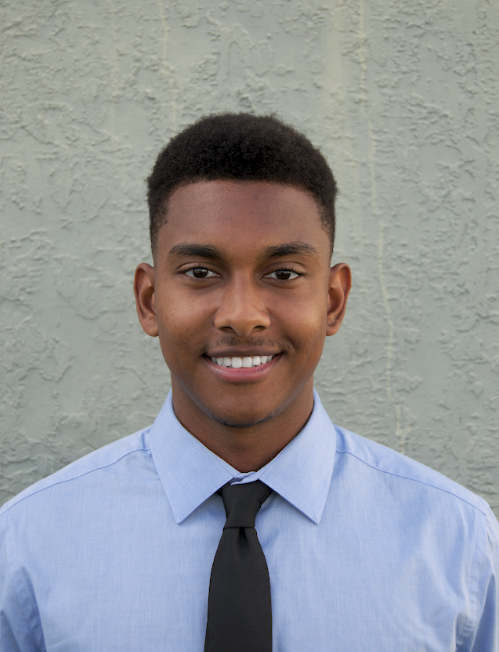 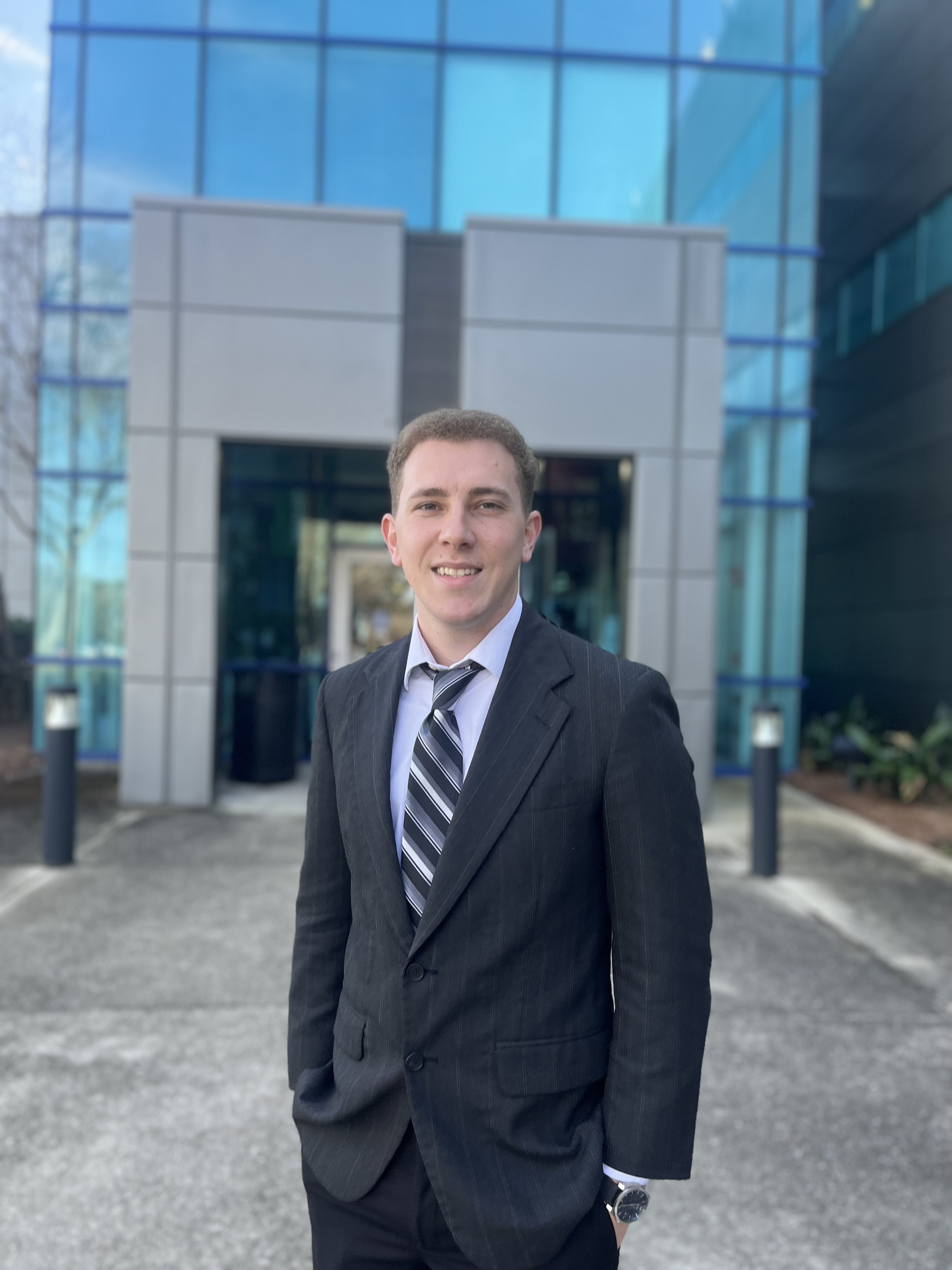 Jason Goldstein
Materials Engineer
Lauren Roche
Cryogenics Engineer
Valerie Rodriguez
Thermal-Fluids Engineer
Sean Rodney
Test Engineer
Nicolas Sgammato
Design Engineer
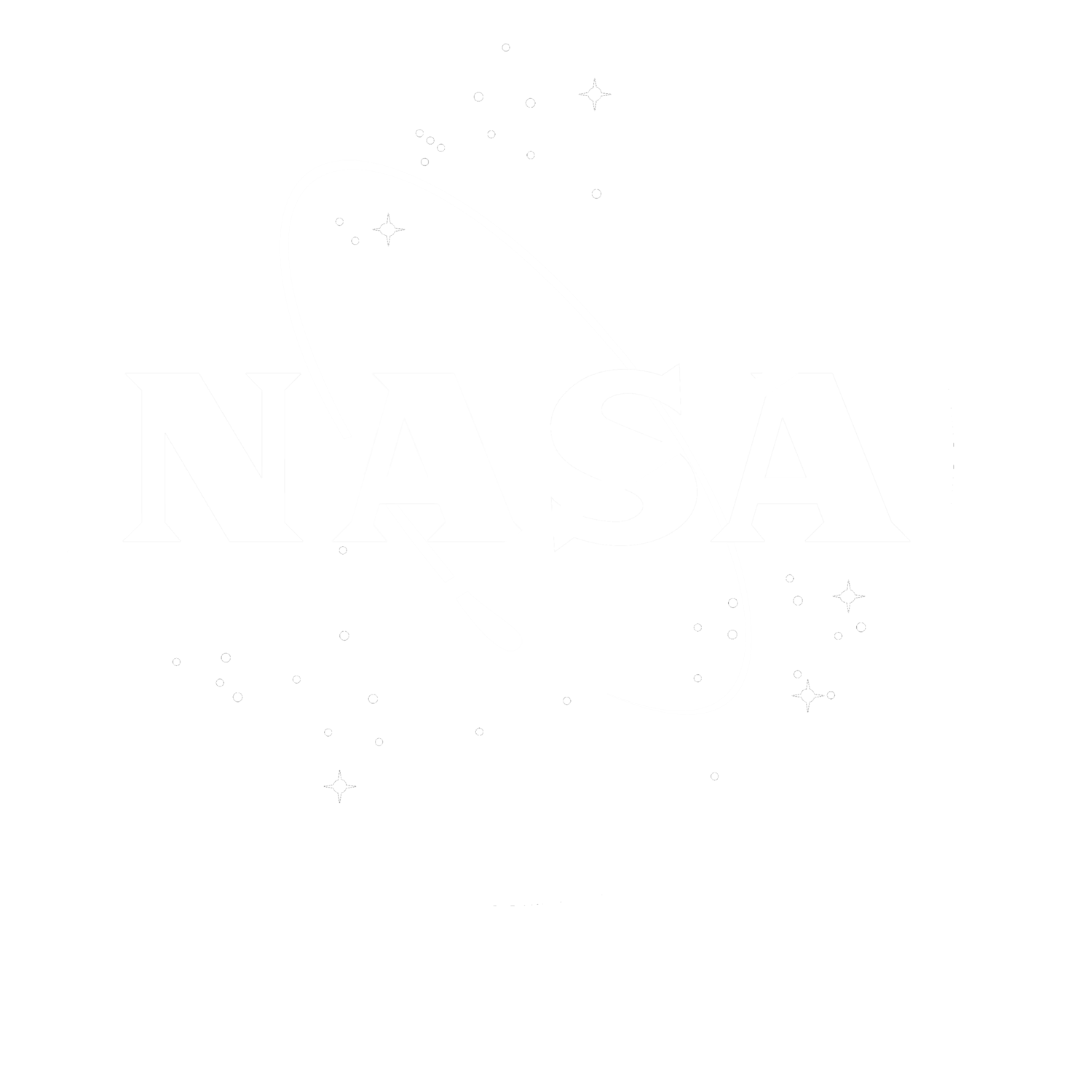 Department of Mechanical Engineering
57
Lunar Refueling Depot
Reduced Cost 
Increased Safety
Extended Mission Capabilities
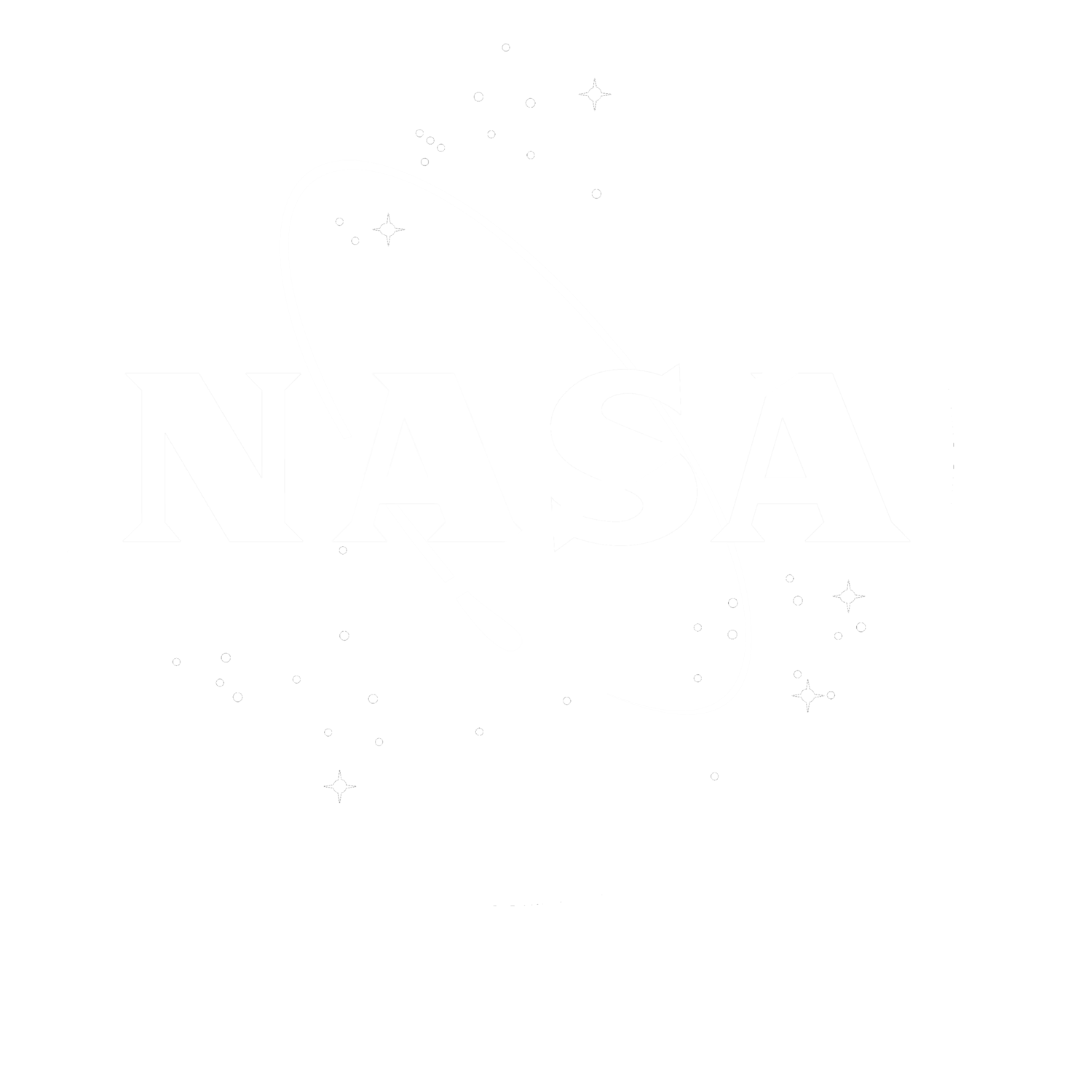 Department of Mechanical Engineering
Problems with Current Designs
Sealing and Leakage
Thermal Radiation
Contamination
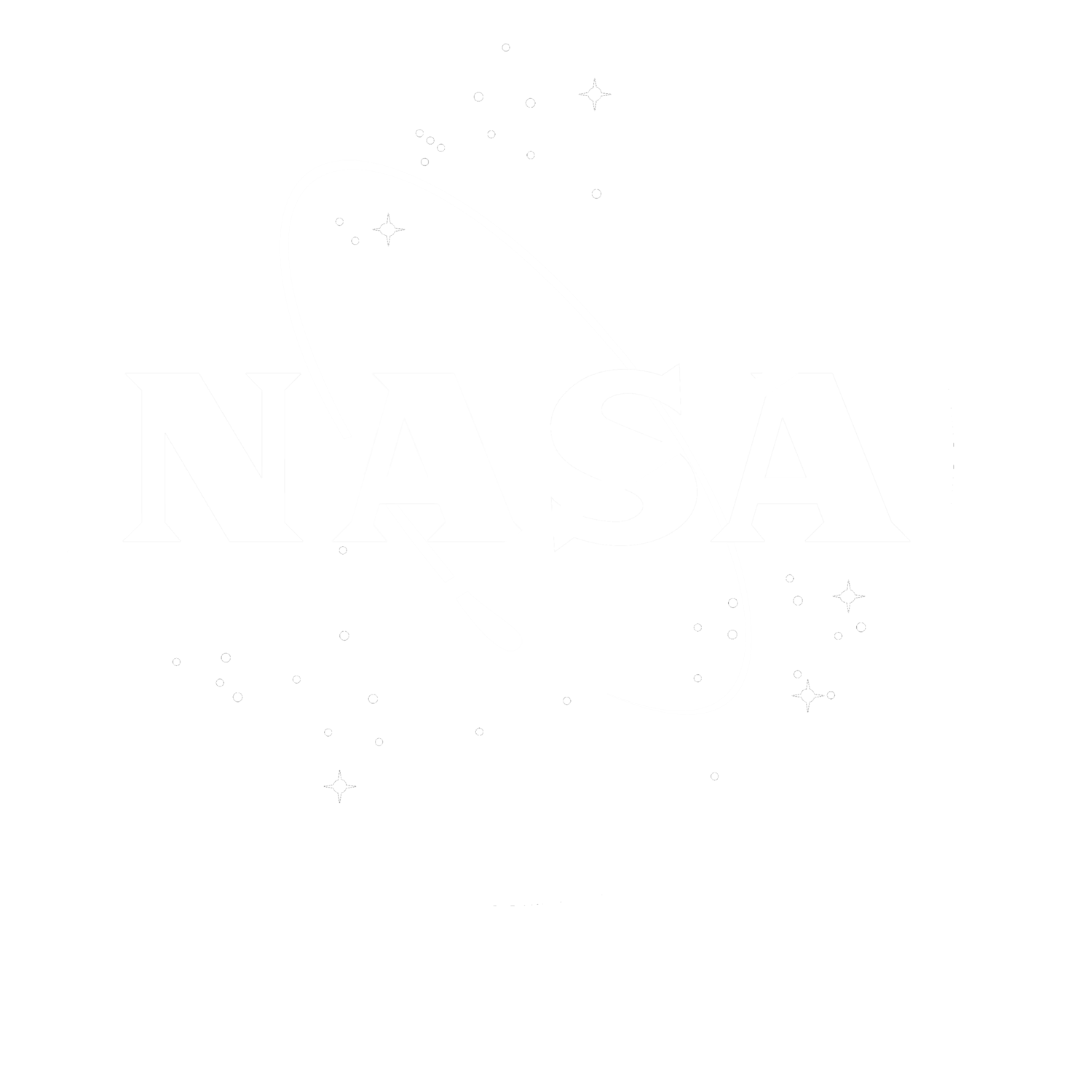 Department of Mechanical Engineering
Actively Sealed Coupler
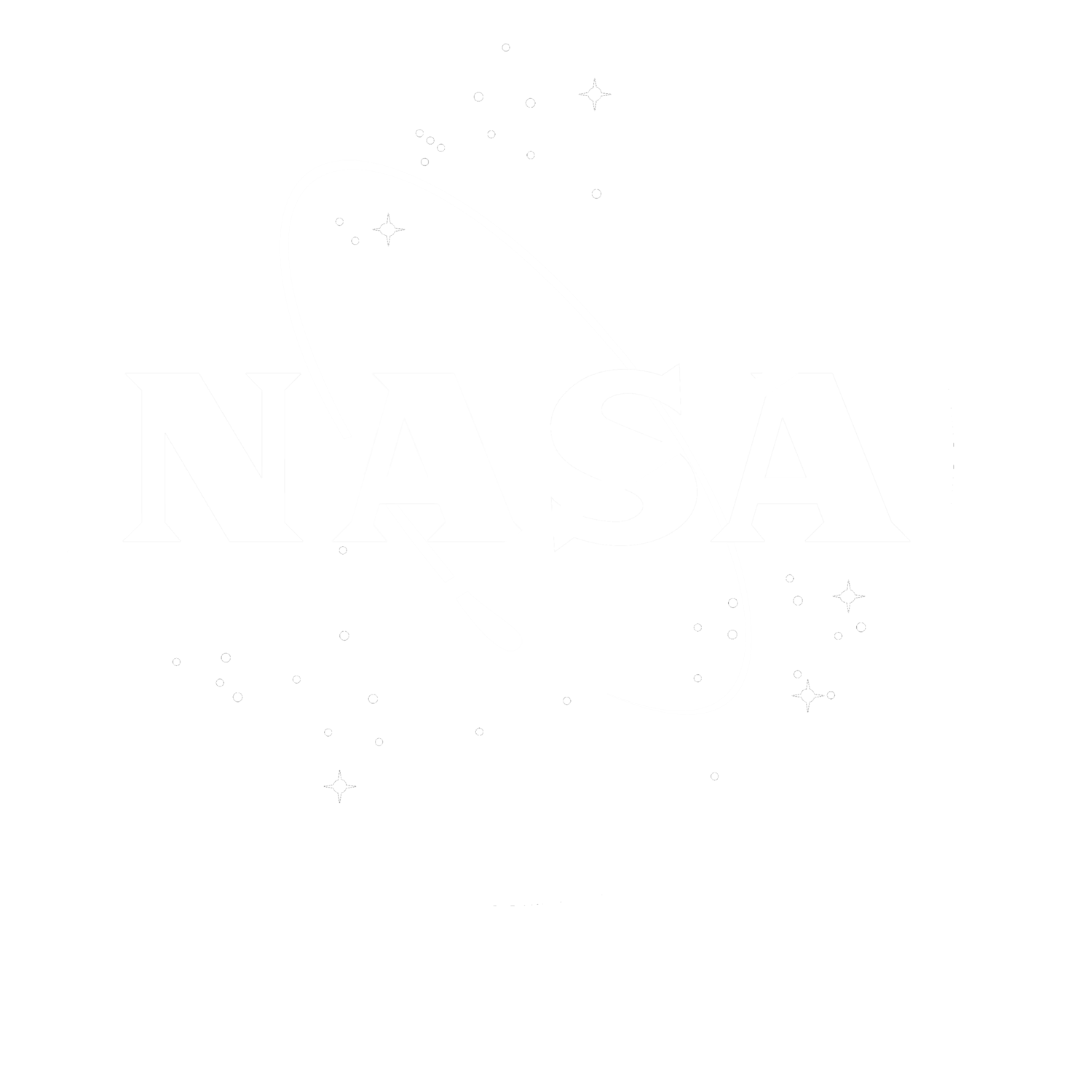 Seals when the two halves make contact
Department of Mechanical Engineering
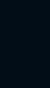 Lauren Roche
Background
Cryogenic Fuel Transfer
Deep Space Mission
Lunar Base Fuel Depot
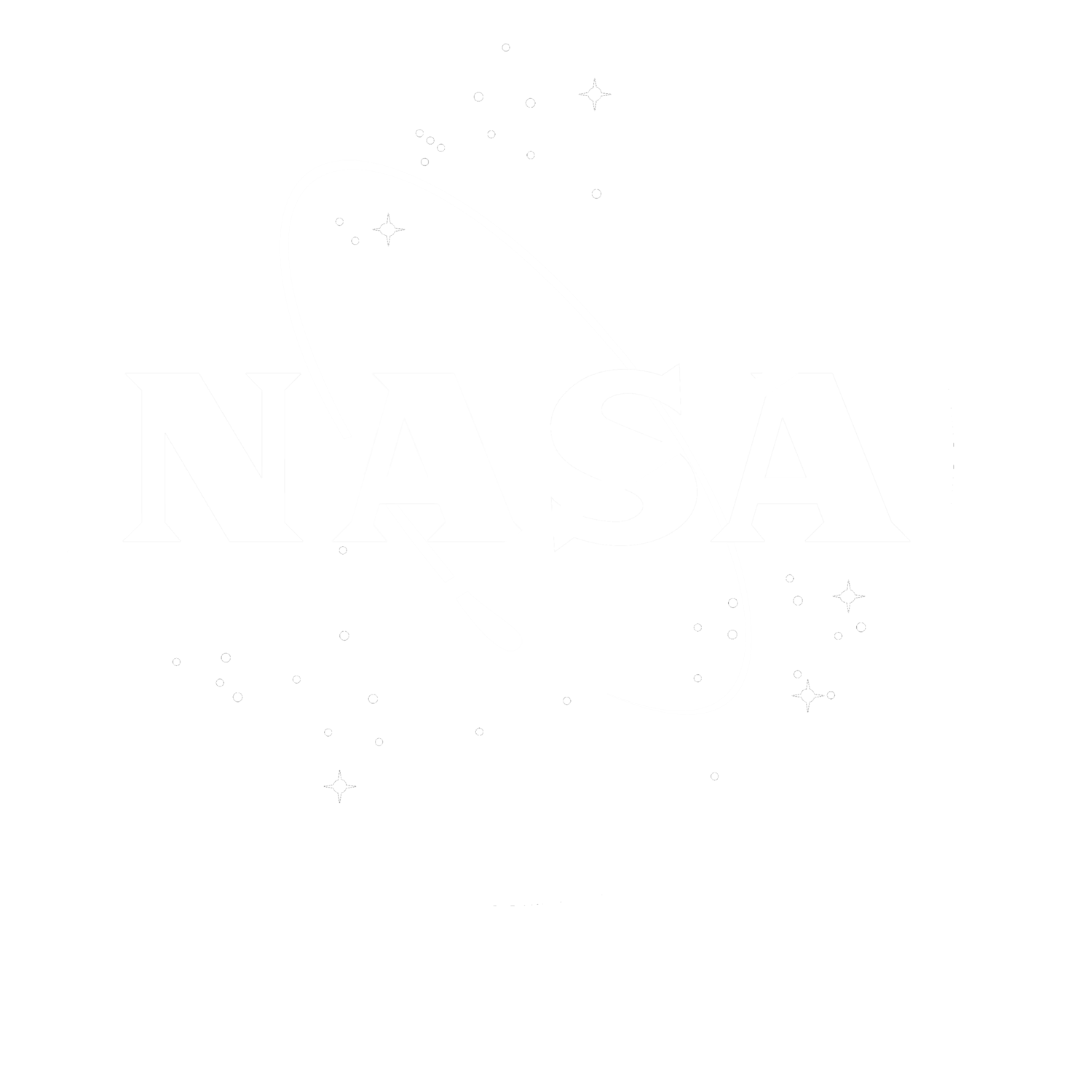 Department of Mechanical Engineering
61
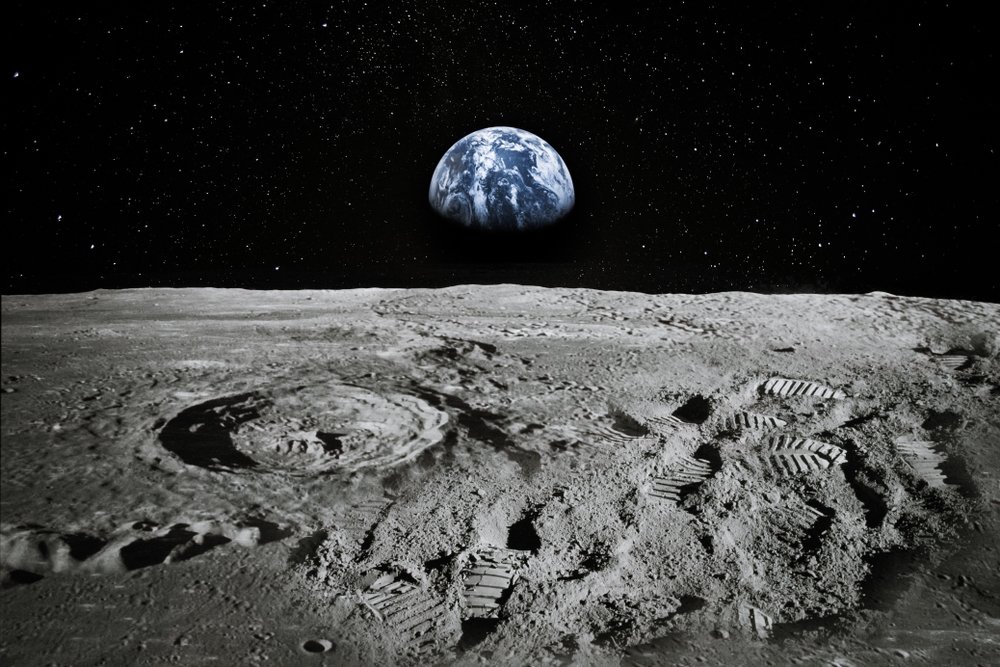 Name
Key Goals
Effective Sealing
90-Day Lunar Mission
Minimize
Leakage
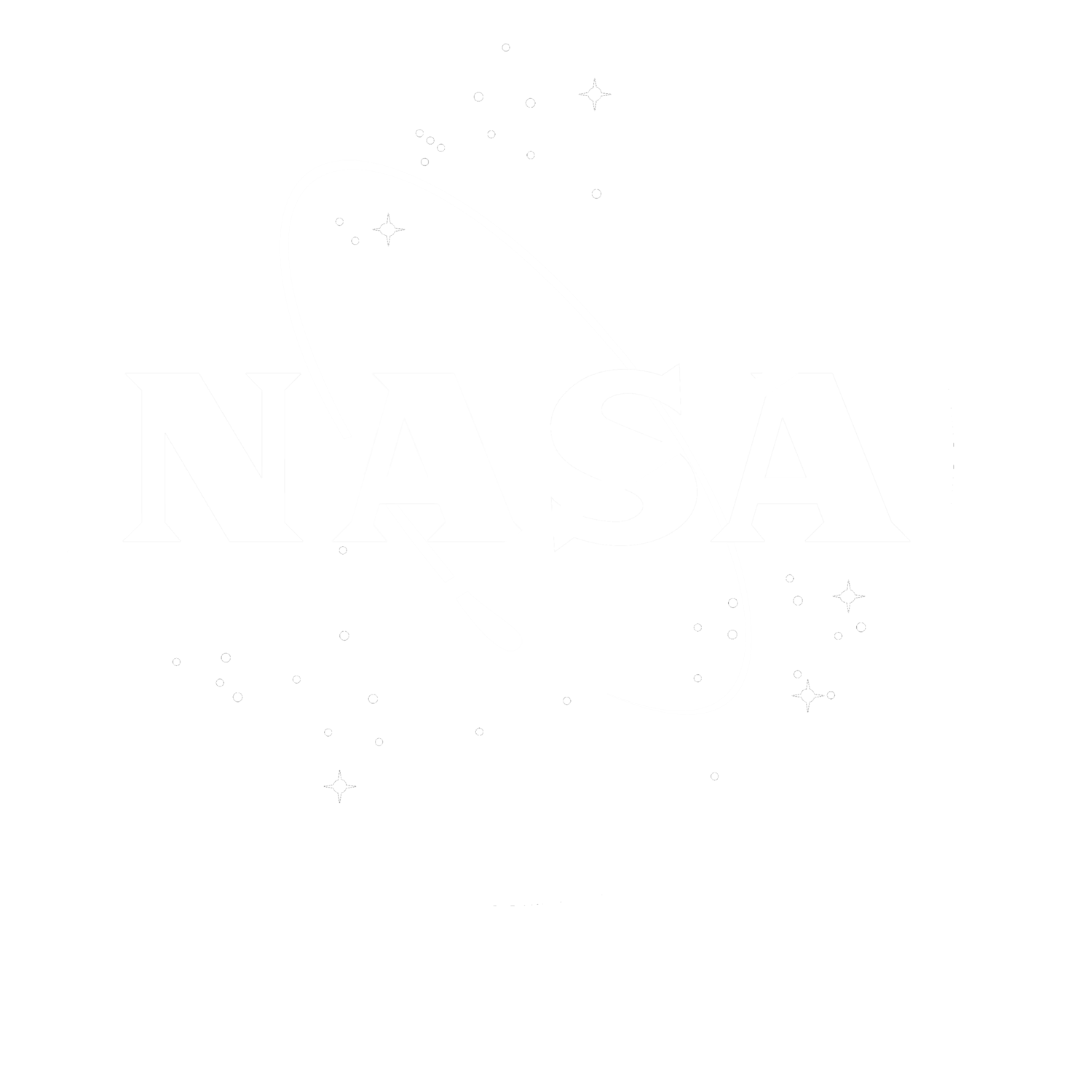 Department of Mechanical Engineering
62
[Speaker Notes: Highkey what we agreed wed change this to
- Changed to “minimize leakage”]
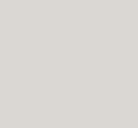 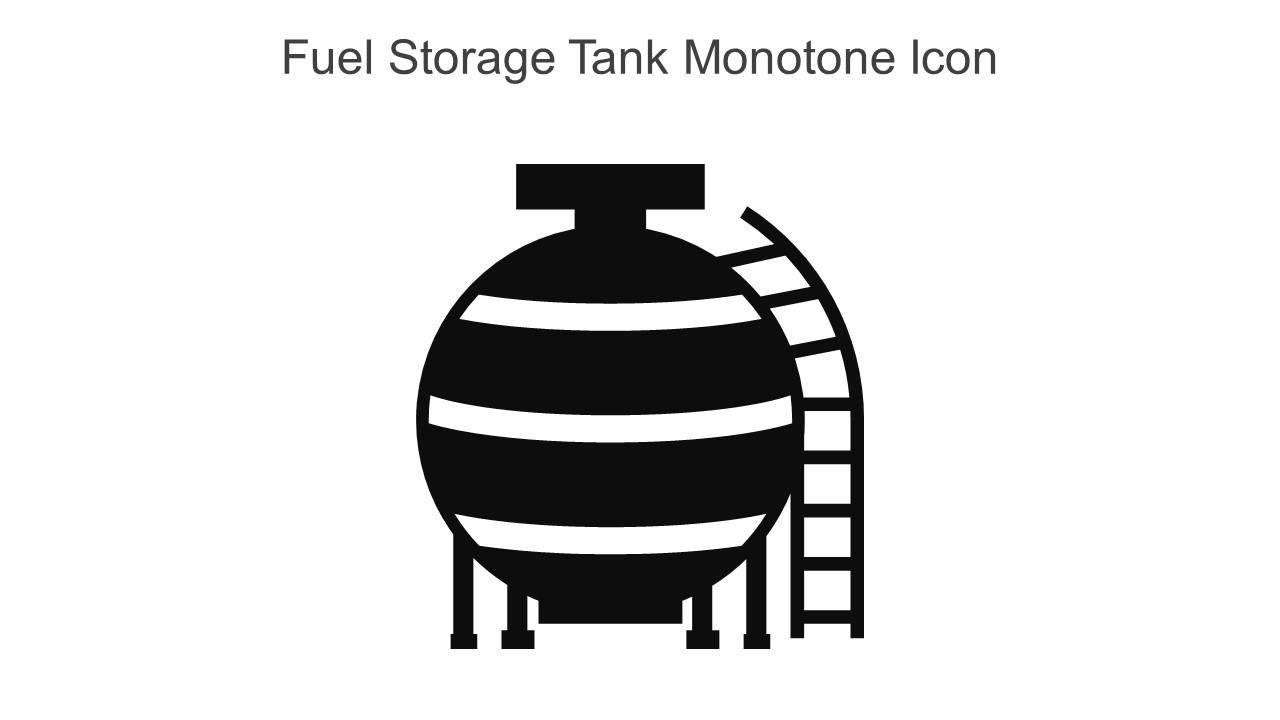 Valerie Rodriguez
Customer Needs
Extend life of the cryogenic fuel
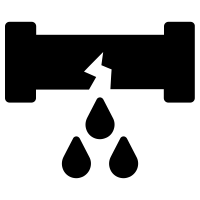 Minimize the leakage rate
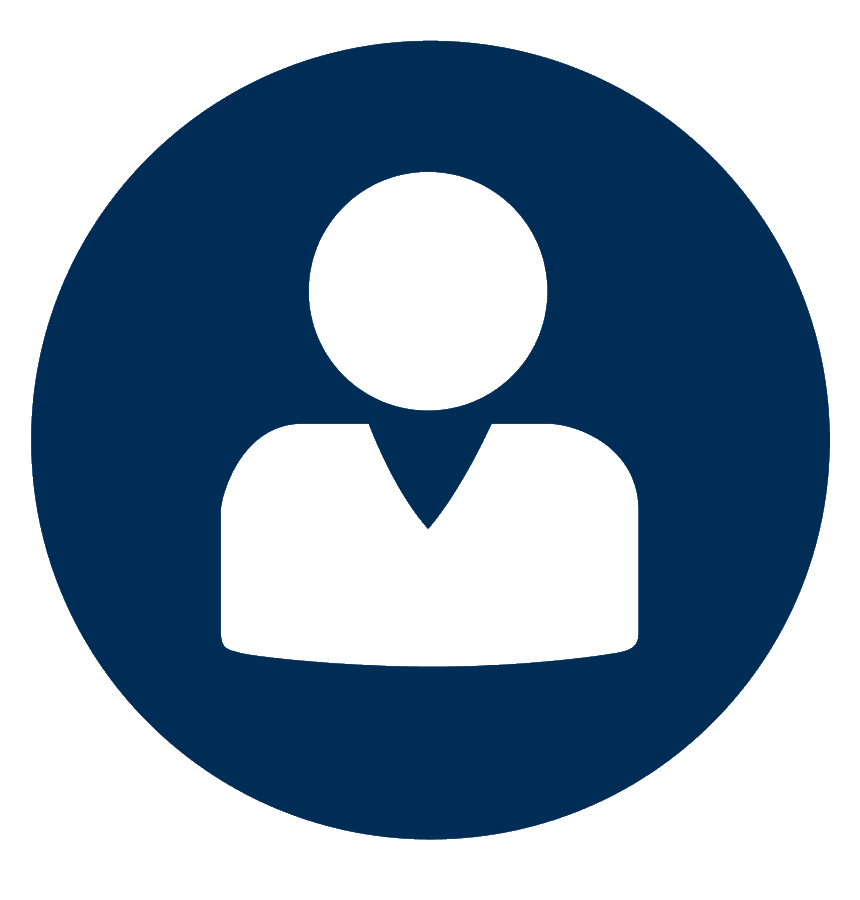 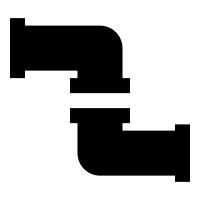 Seal activation upon contact of coupler halves
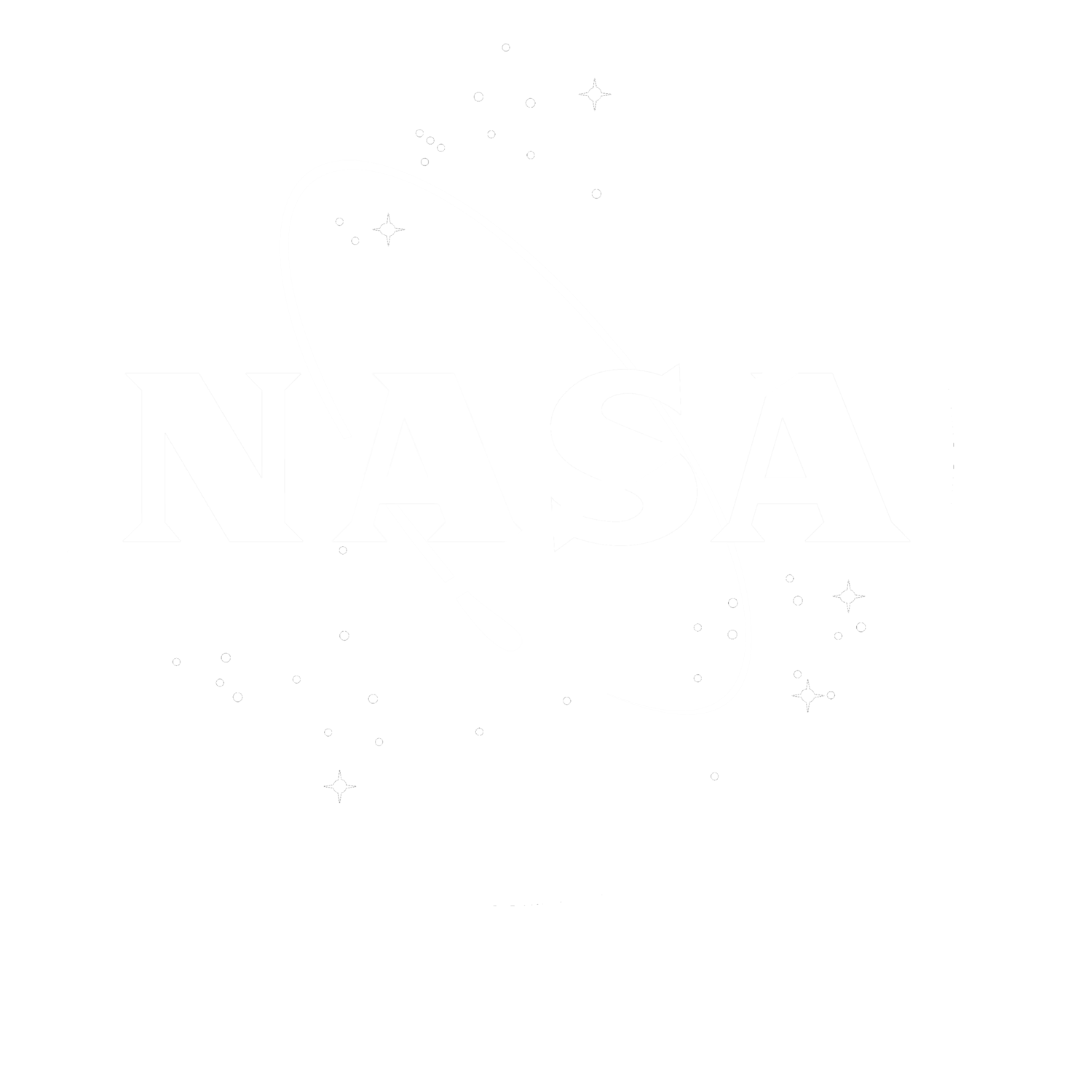 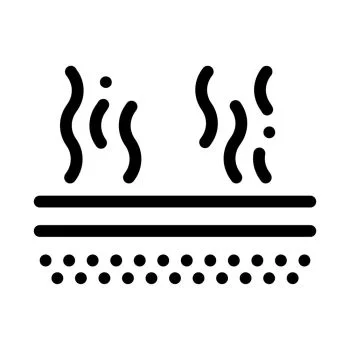 Limit Boil Off
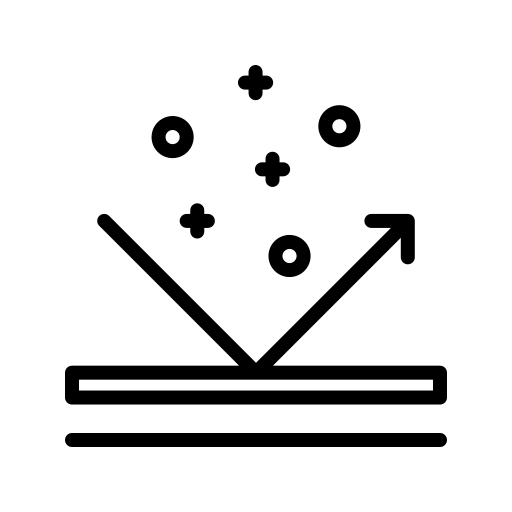 System Protection
Department of Mechanical Engineering
63
Customer Needs
Valerie Rodriguez
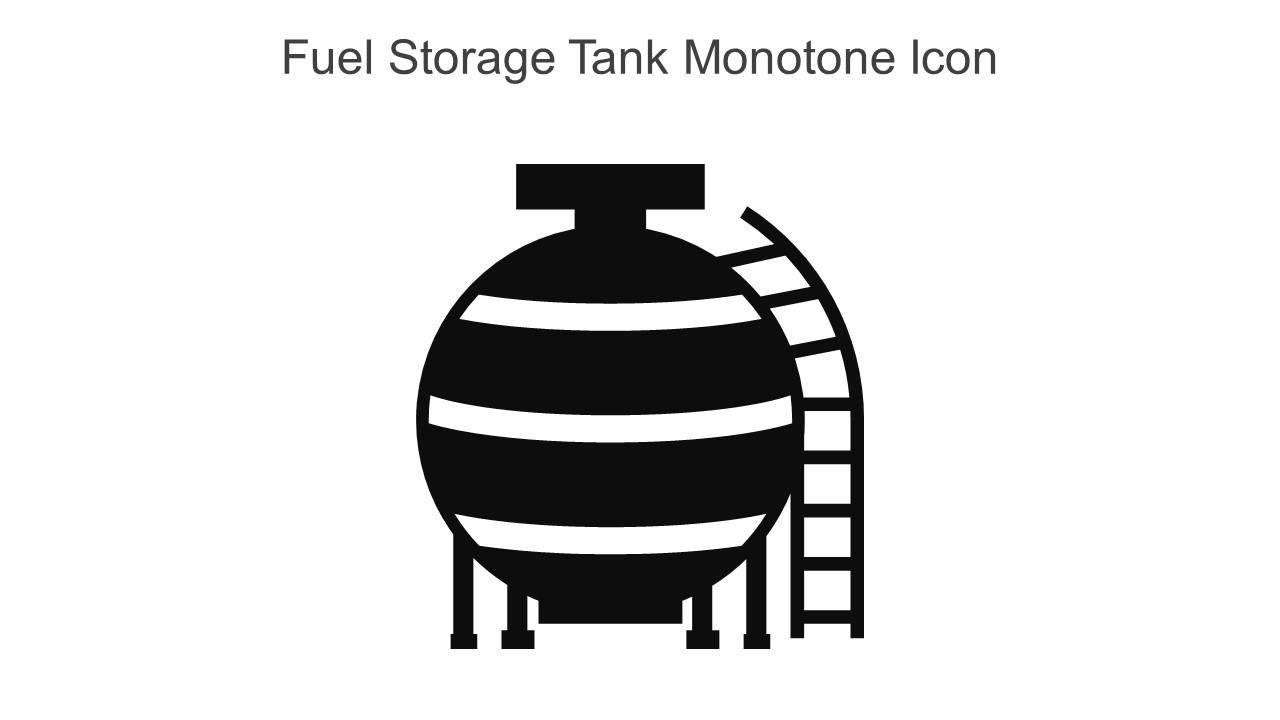 Extend life of the cryogenic fuel
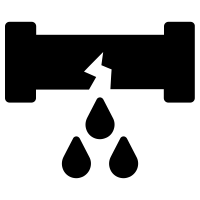 Minimize the leakage rate
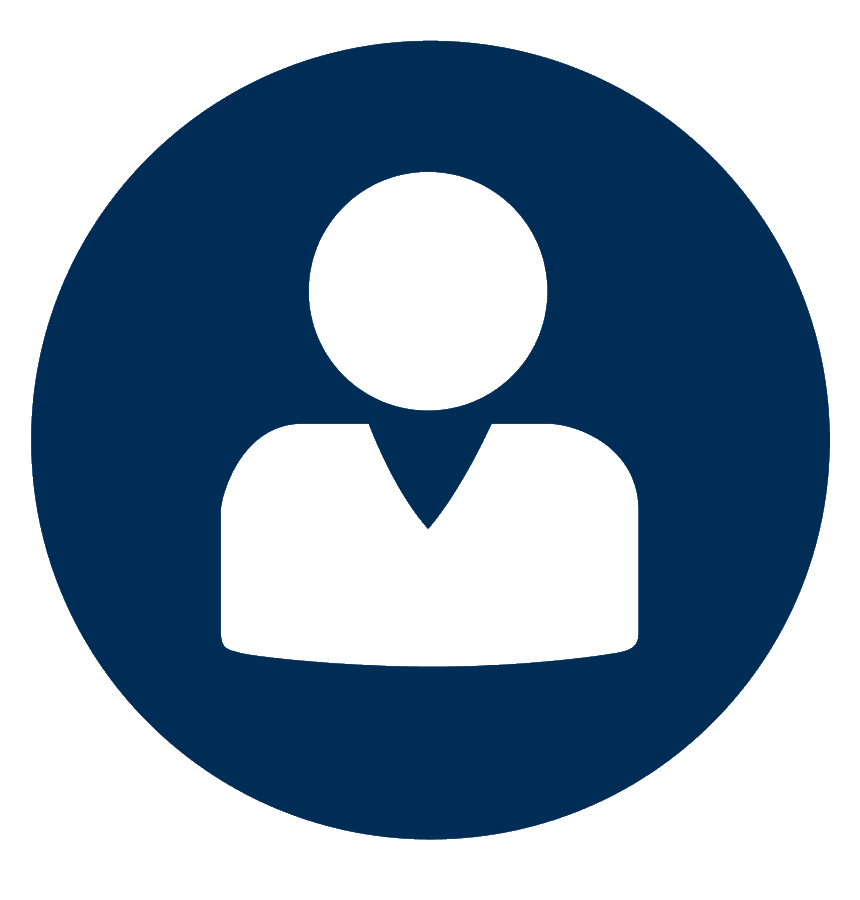 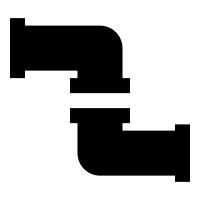 Seal activation upon contact of coupler halves
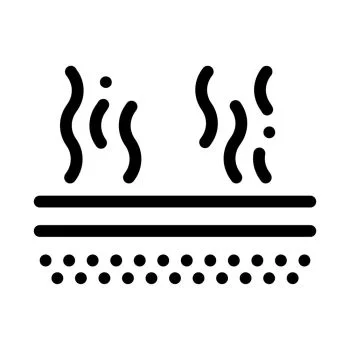 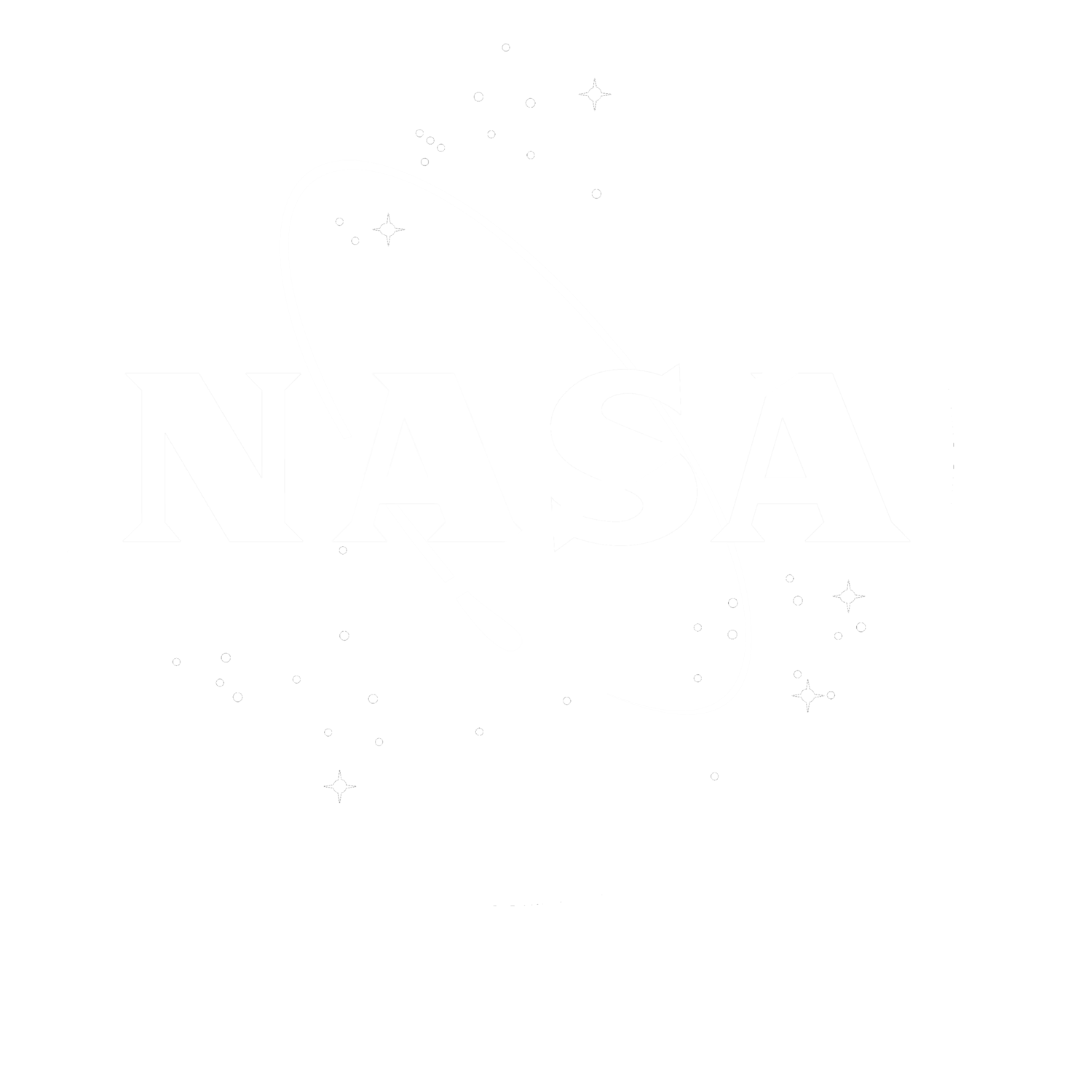 Limit boil off
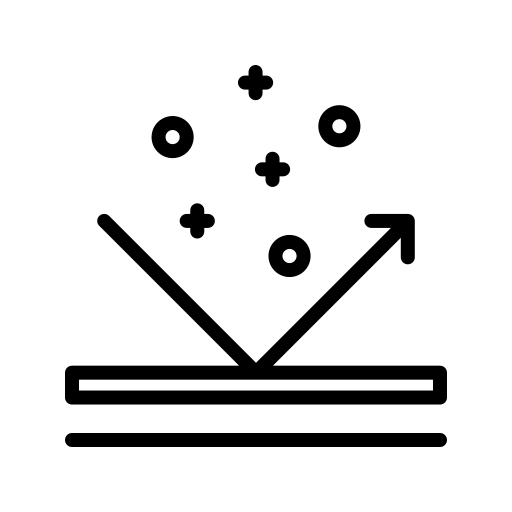 System protection
Department of Mechanical Engineering
64
Valerie Rodriguez
Functional Decomposition
Coupling System
Fueling
Connection
Disconnection
Durability
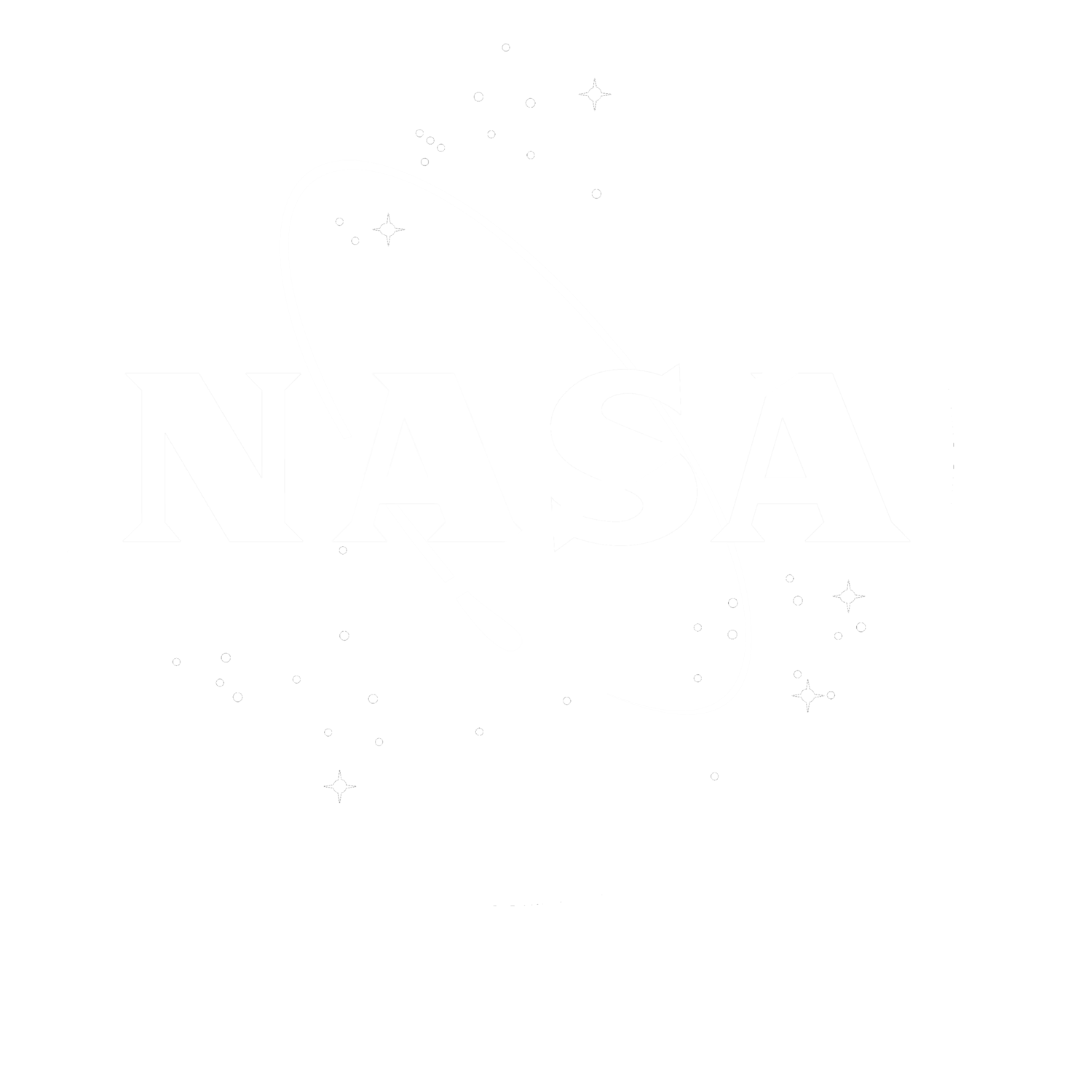 65
Department of Mechanical Engineering
Valerie Rodriguez
Functional Decomposition
Coupling System
Fueling
Connection
Disconnection
Durability
Major Function
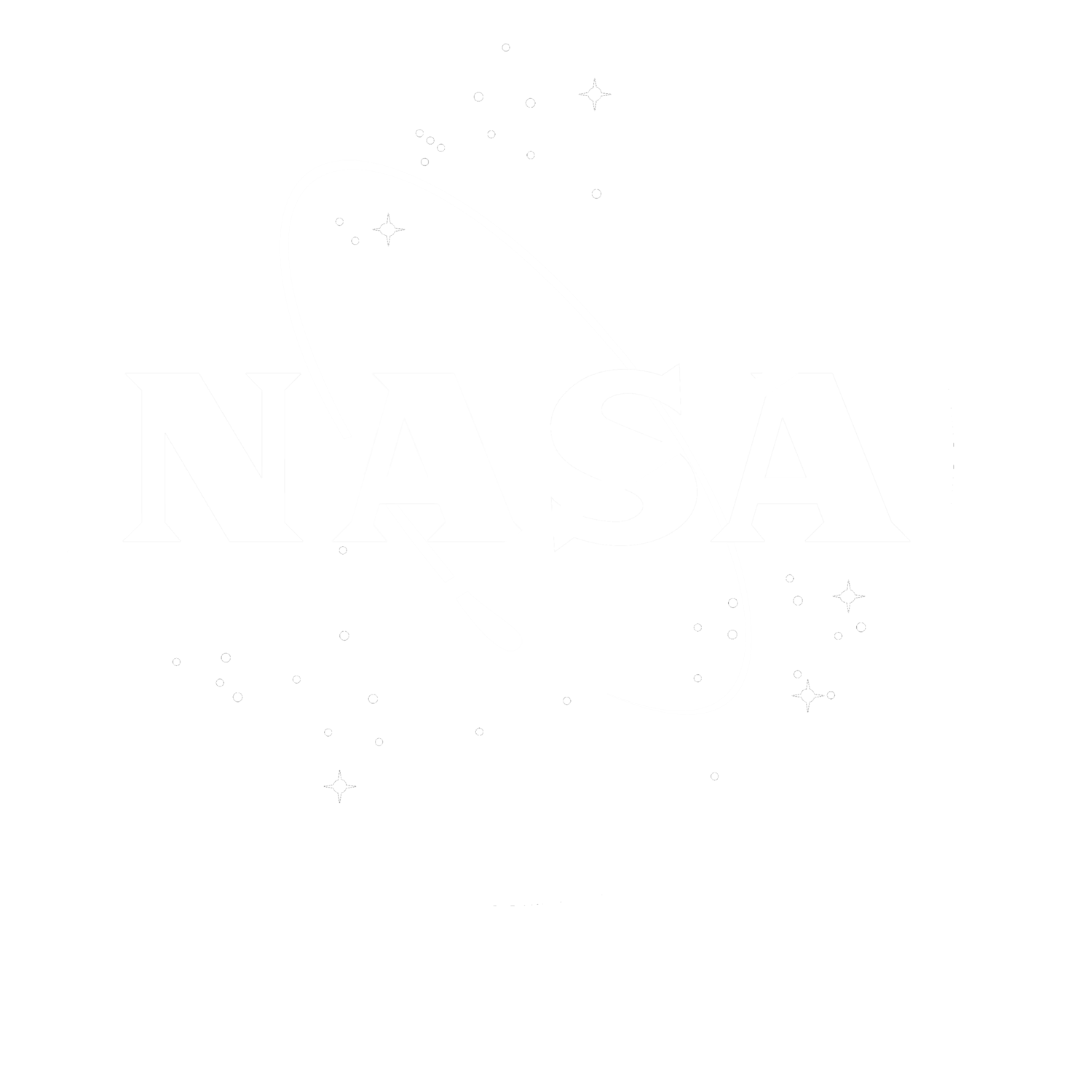 Endure Solar Radiation
Mitigate Particulates
Minimize Heat Transfer
Tolerate Vehicle Misalignment
Uphold Structural Durability
Protect Electrical Components
Minor Function
66
Department of Mechanical Engineering
Valerie Rodriguez
Functional Decomposition
Coupling System
Fueling
Connection
Disconnection
Durability
Major Function
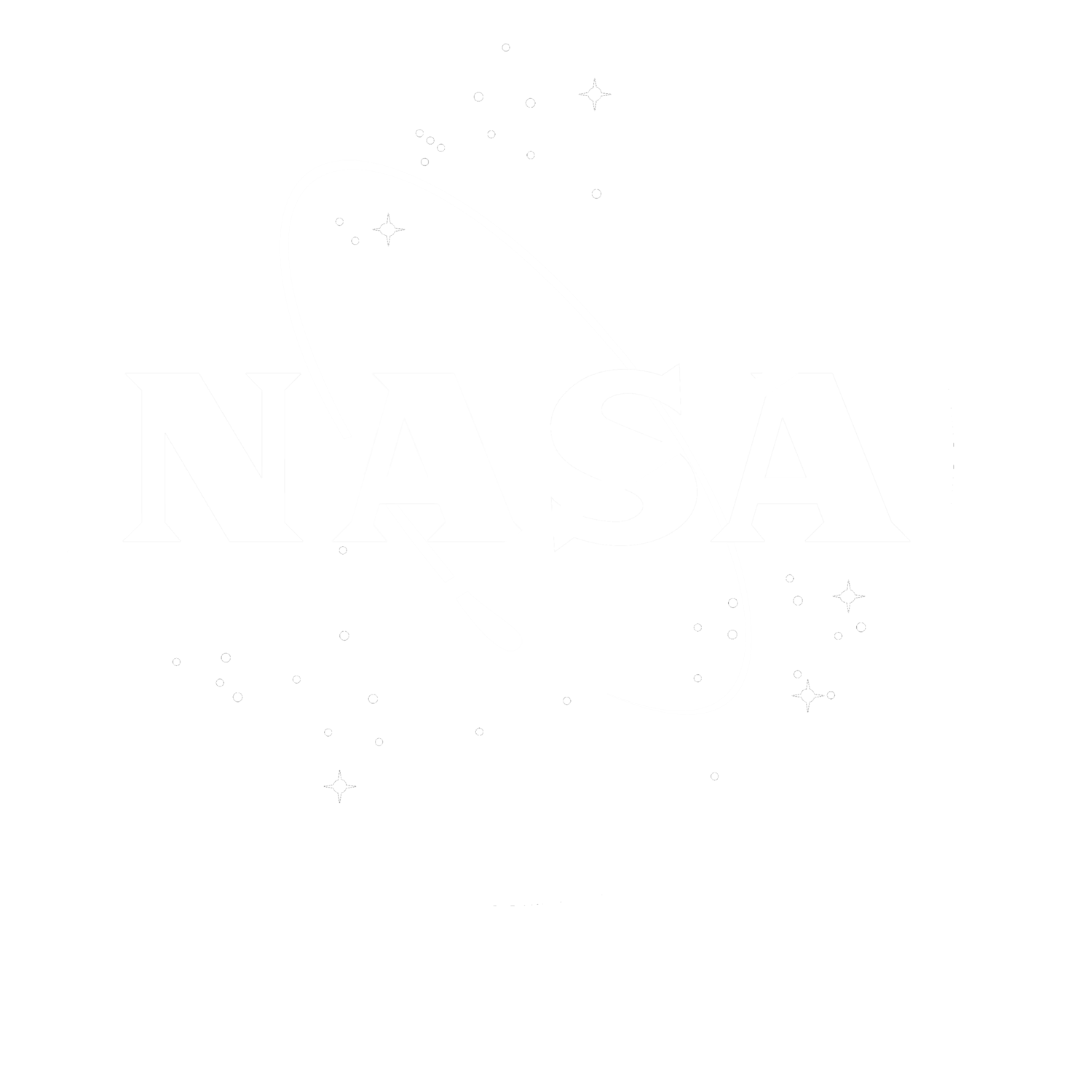 Check Pressure Difference
Level Pressure
Lock two Halves Together
Seal the Connection
Minor Function
67
Department of Mechanical Engineering
Valerie Rodriguez
Functional Decomposition
Coupling System
Fueling
Connection
Disconnection
Durability
Major Function
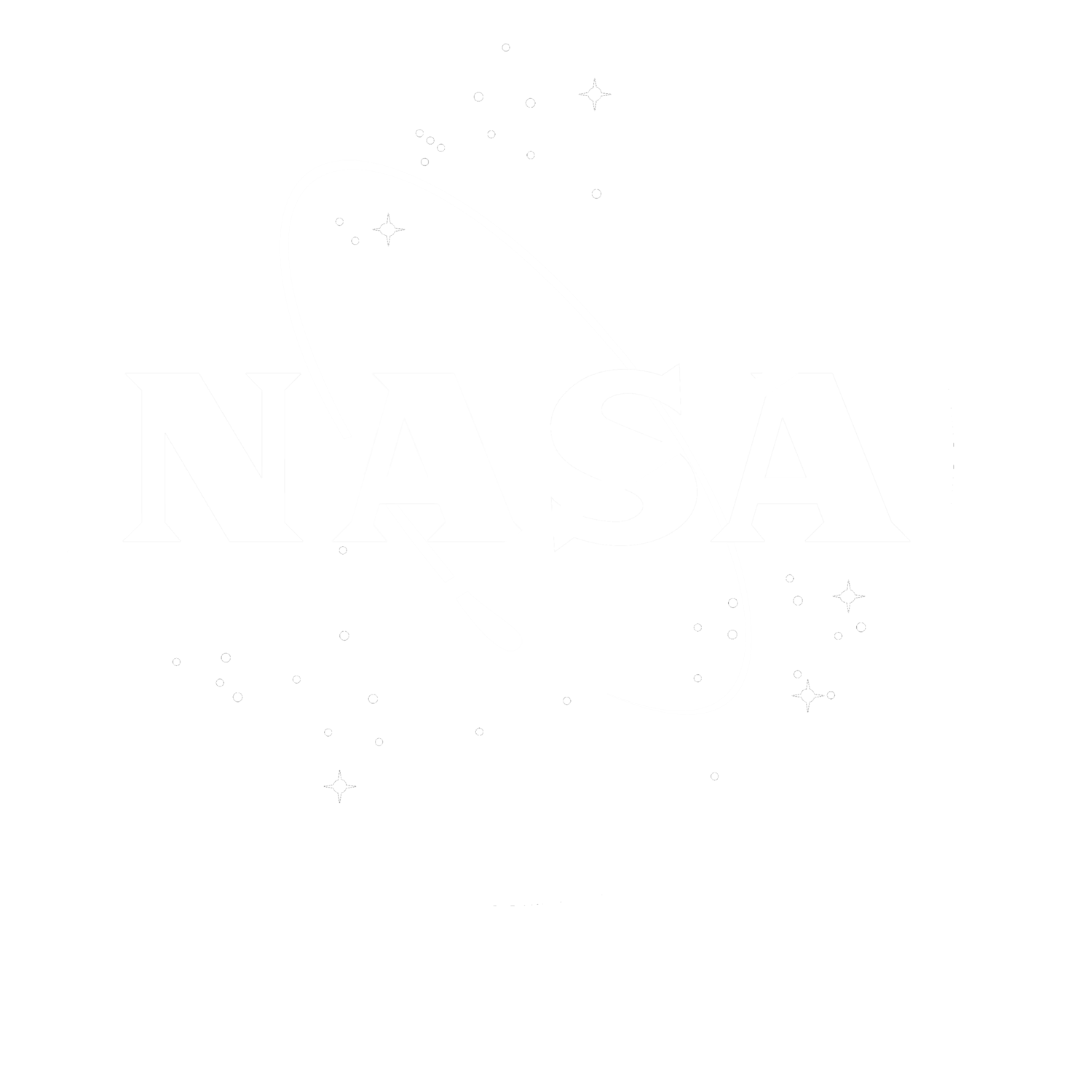 Open Pipe Valve
Minimize Fuel Leakage
Close Pipe Valve
Minor Function
68
Department of Mechanical Engineering
Valerie Rodriguez
Functional Decomposition
Coupling System
Fueling
Connection
Disconnection
Durability
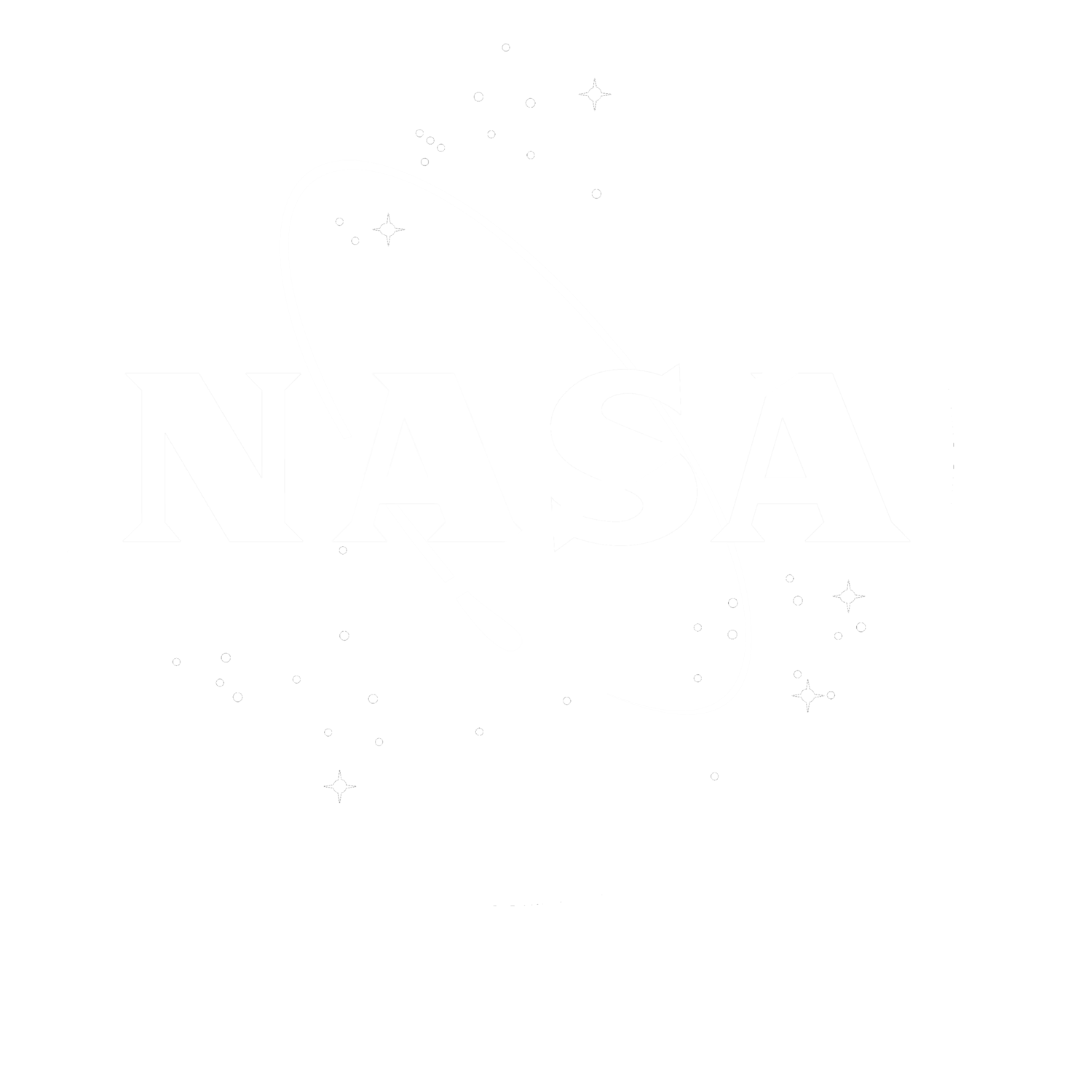 Major Function
Disconnect Both Halves
Purge Excess Fuel
Minor Function
69
Department of Mechanical Engineering
Name
Status Update
Research on materials, locks, insulation, existing designs

Wrapping up concept generation and concept selection

Contact sponsor to get feedback on our top designs
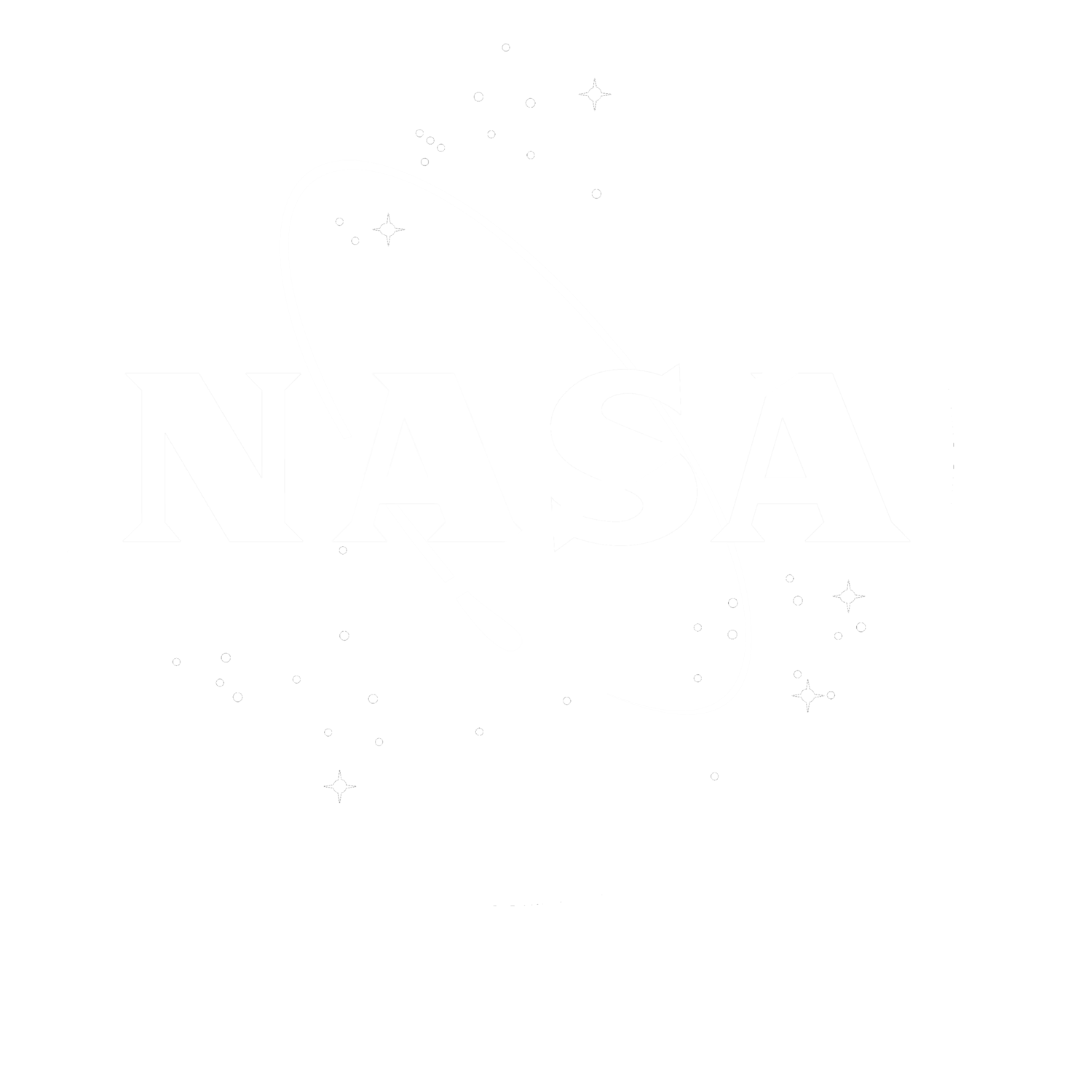 Department of Mechanical Engineering
70
Nicolas Sgammato
Fuel Leakage
Measured Using Venturi Flowmeter at the National High Magnetic Field Laboratory (NHMFL)
Target From Critical Targets Table Provided by Sponsor
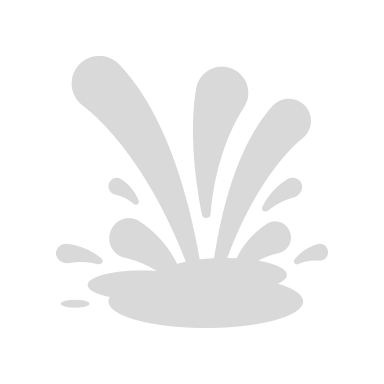 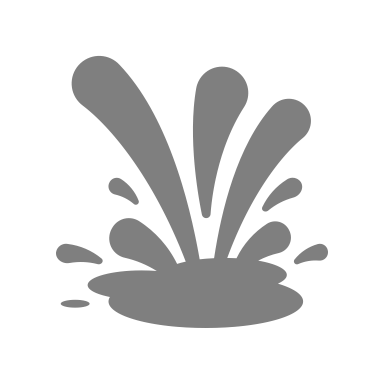 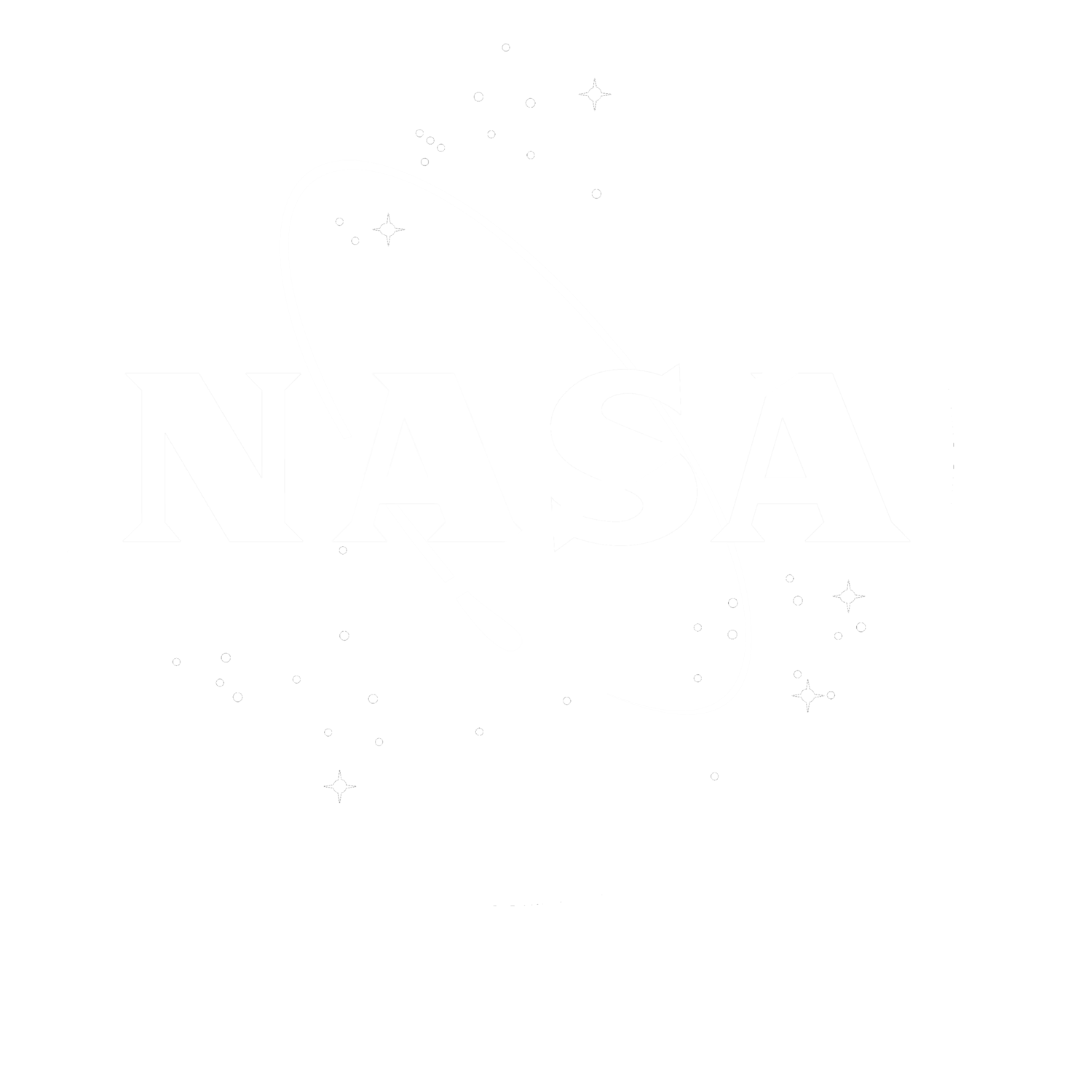 For External Leakage:
≤ 50 SCIM LN2 at 5 and 50 PSIG Internal Pressure
For Internal Leakage:
≤ 500 SCIM LN2 at 15 and 50 PSID While De-mated
Department of Mechanical Engineering
71
Nicolas Sgammato
Heat Transfer
Measured Using a Thermocouple in Coupler Interior
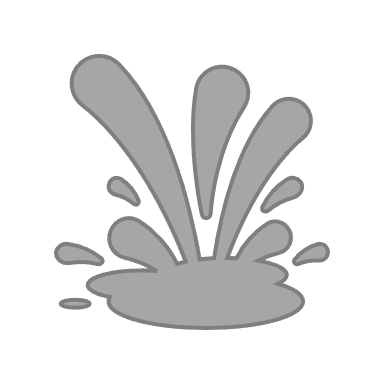 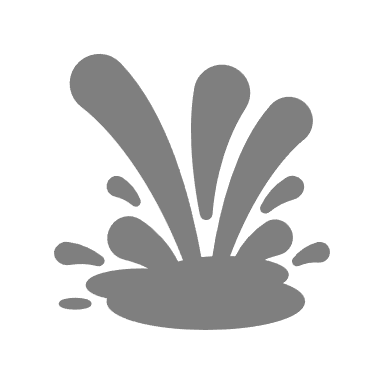 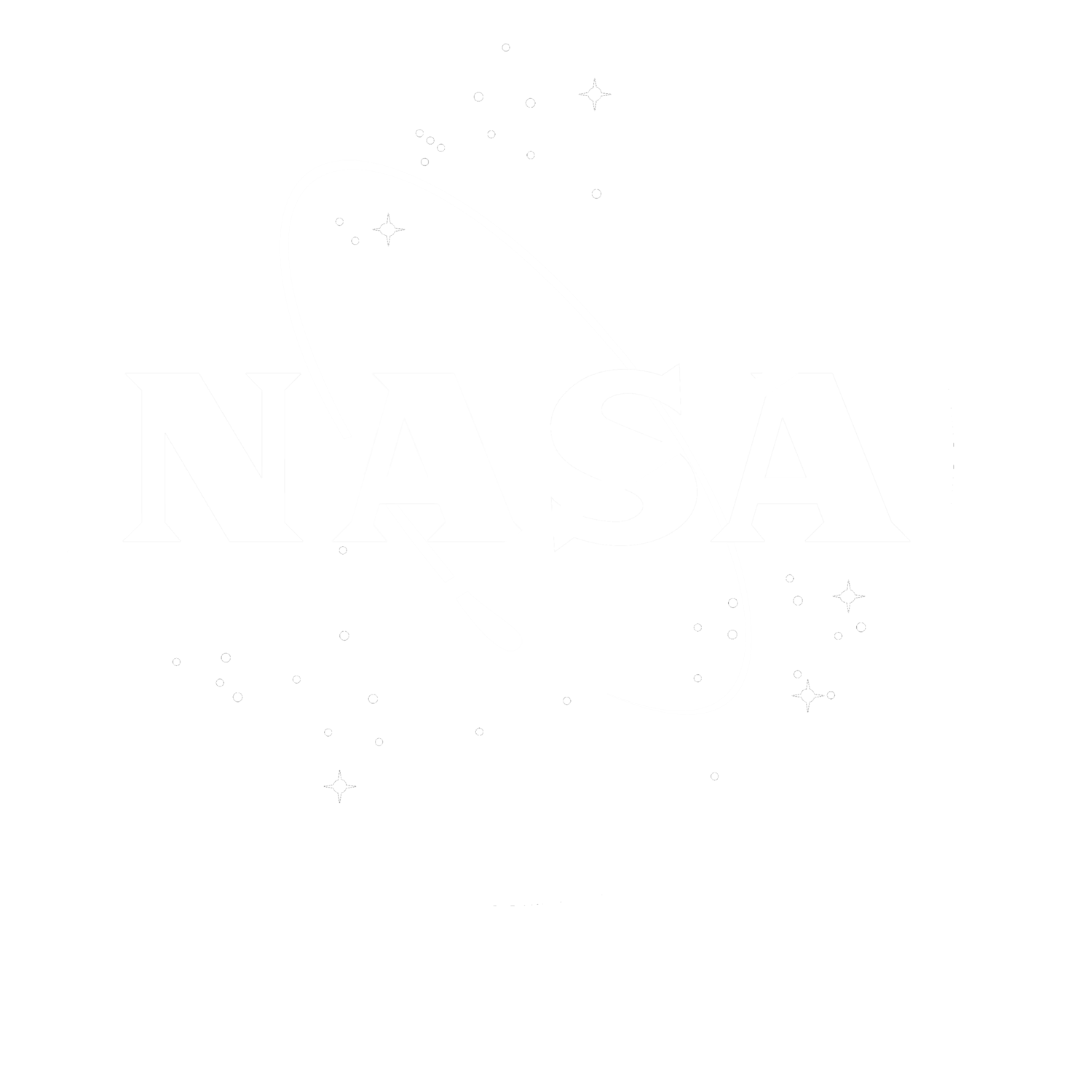 Target Derived From Boiling Point of Liquid Nitrogen
Coupler Interior Temperature
 ≤ 80 K
Department of Mechanical Engineering
72
Jason Goldstein
Coupler Connection
Measured using a Force Transducer Attached to One Half of Coupler
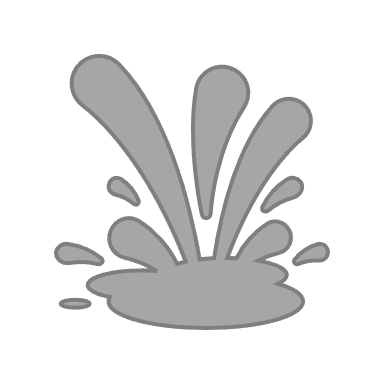 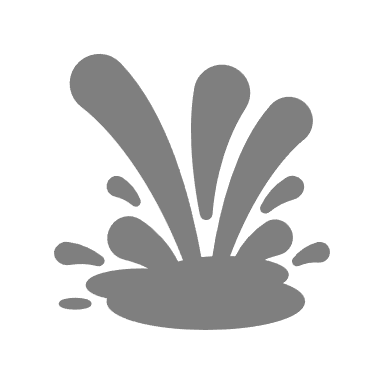 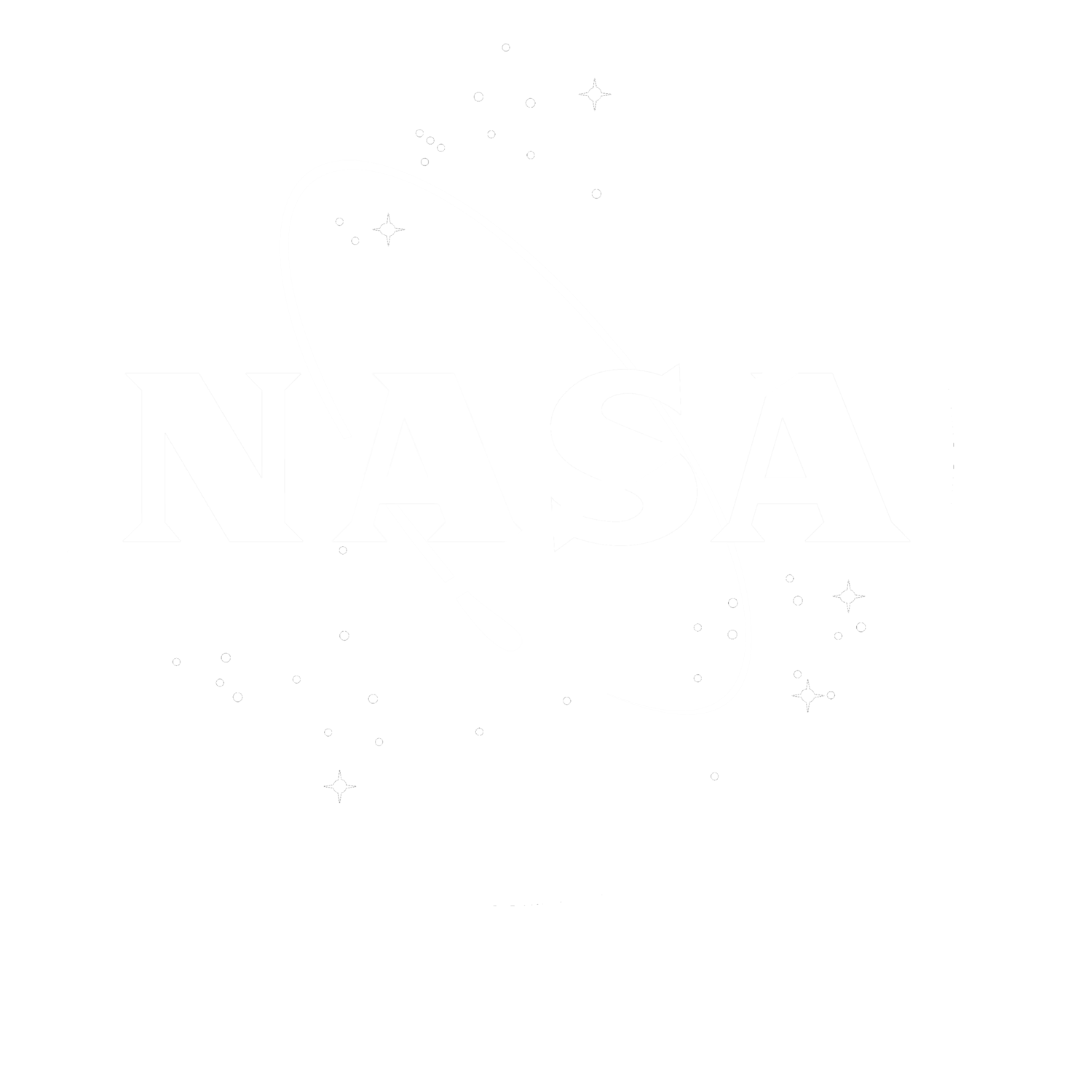 Connection/
Disconnection Force:
≤ 250 LBF
Target Derived From Previous NASA Coupler
Department of Mechanical Engineering
73
Jason Goldstein
Concept Generation Tactics
Morphological Chart
Biomimicry
Crap Shoot
1
A
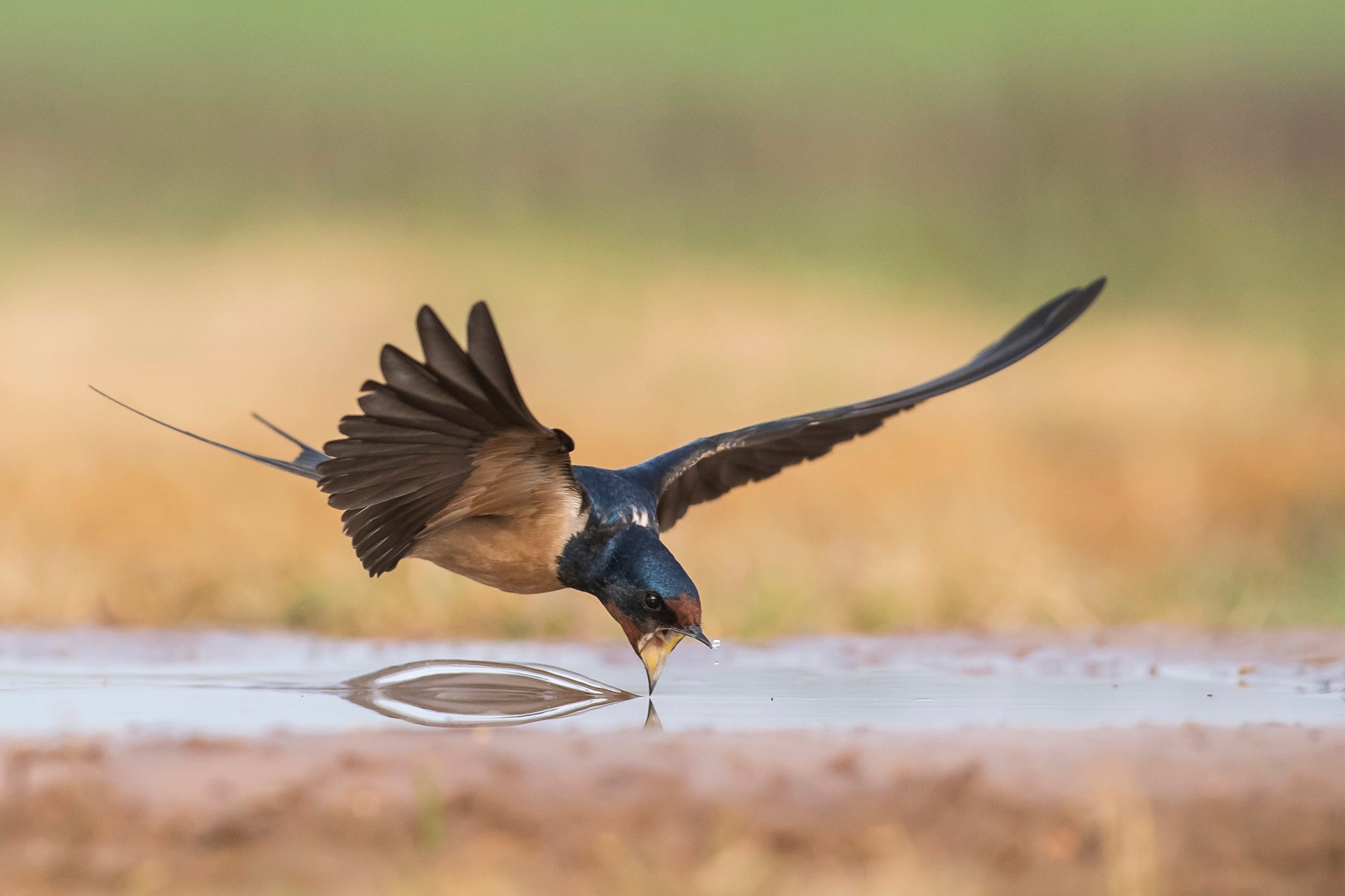 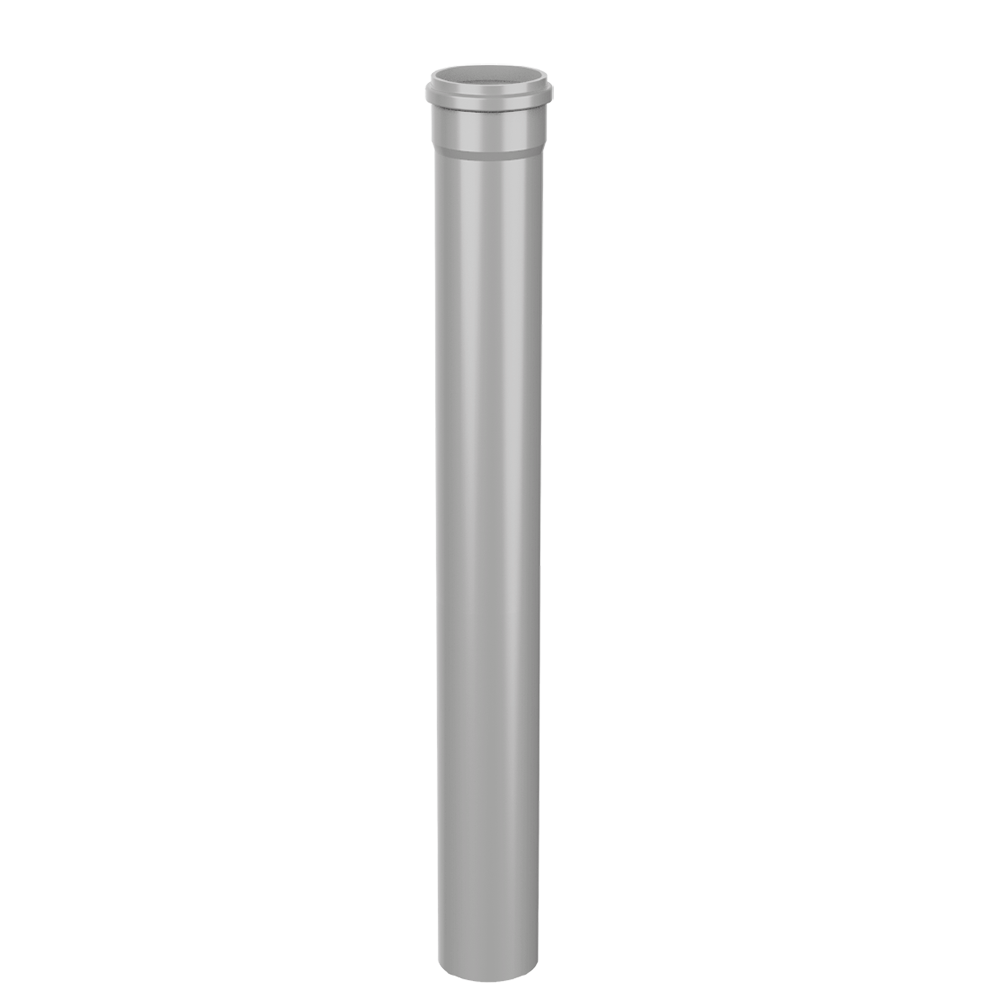 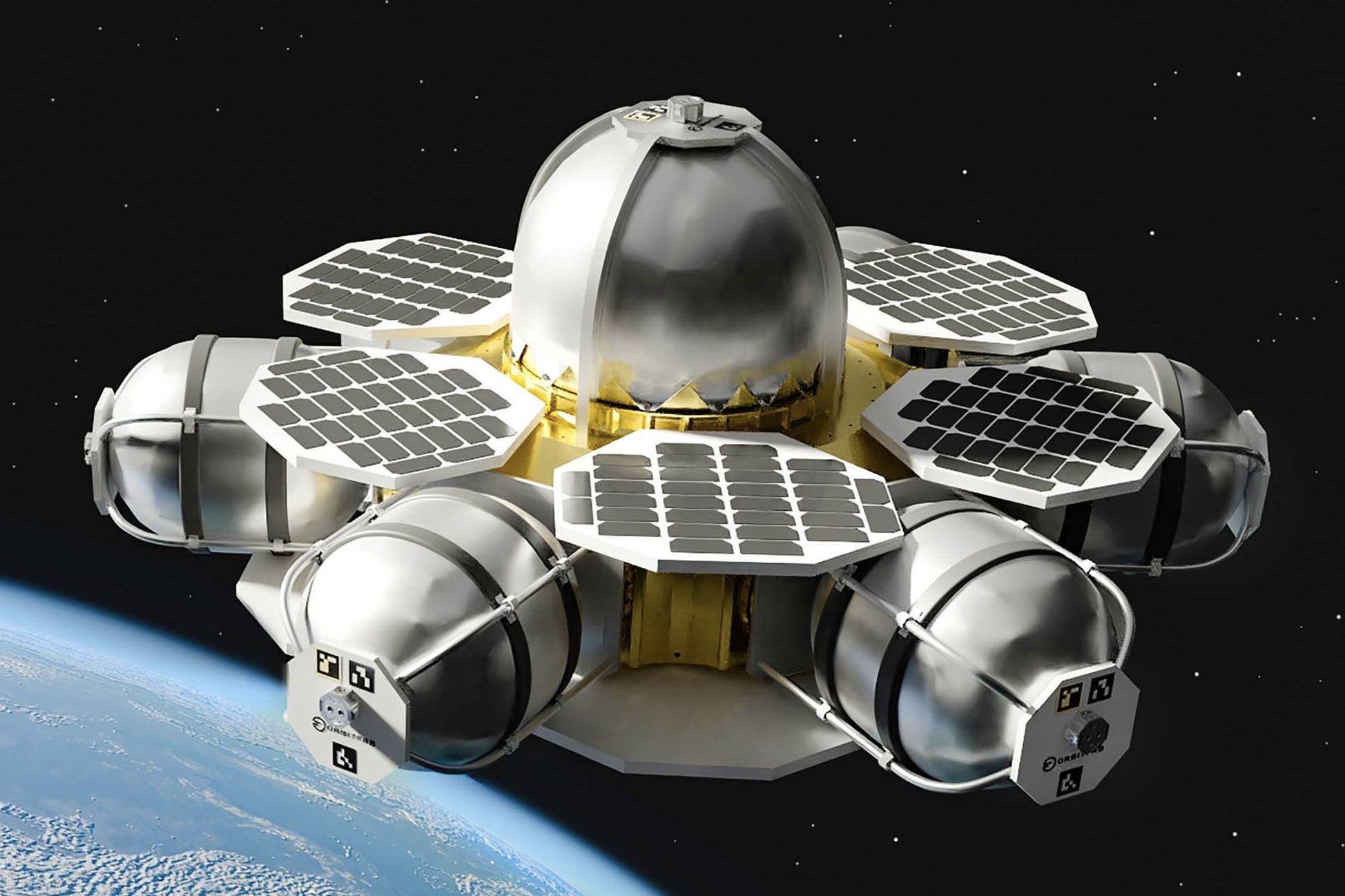 2
B
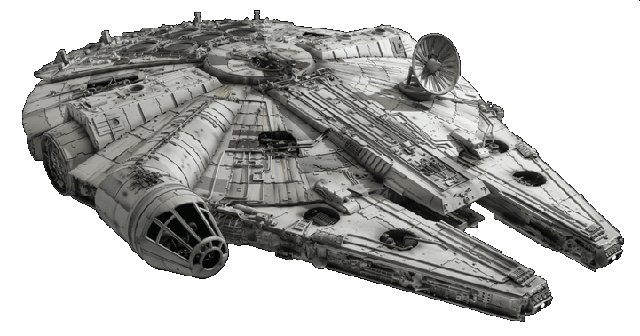 A
B
C
3
1
2
3
1
2
3
2
1
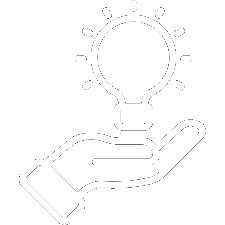 3
C
4
D
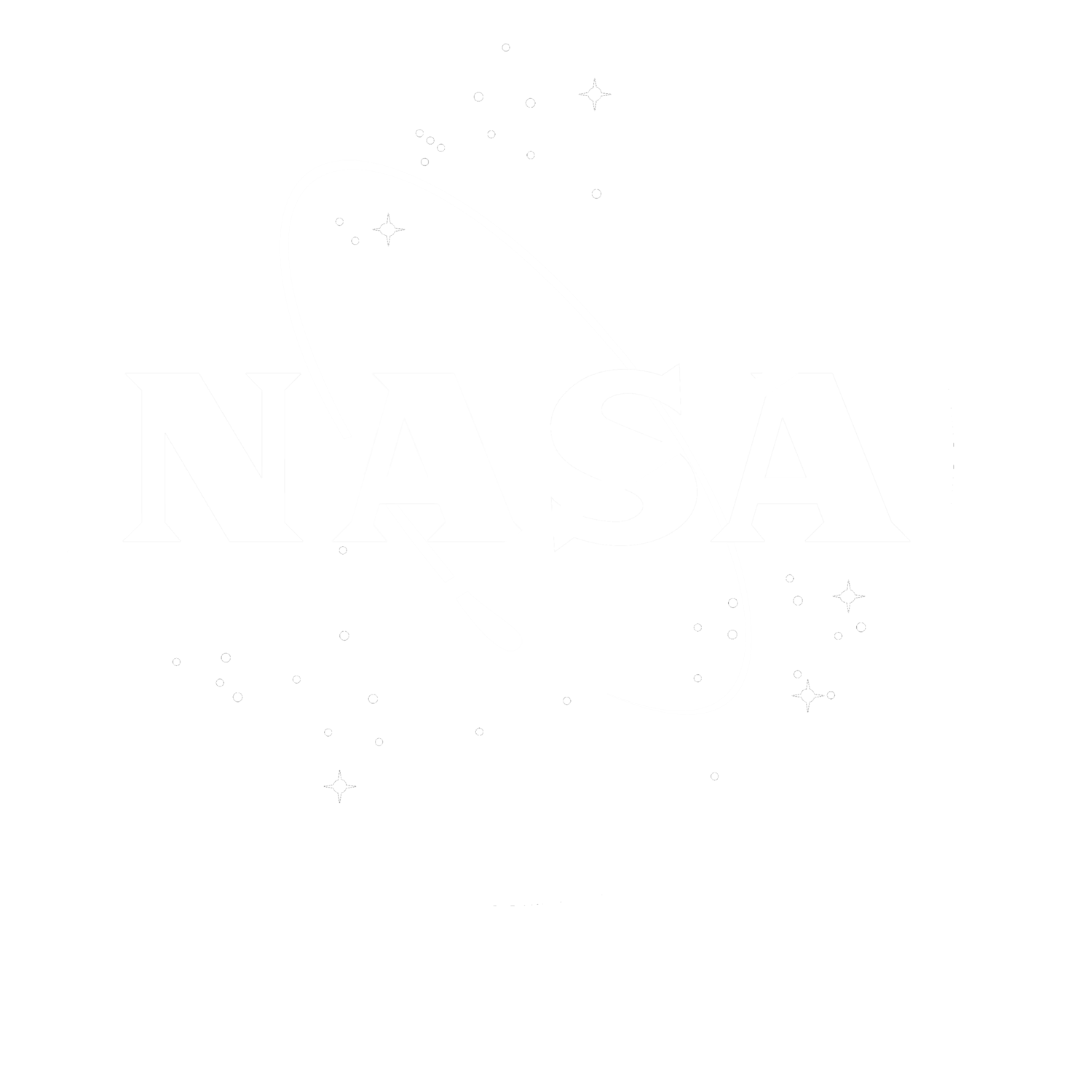 5
E
Department of Mechanical Engineering
74
Lauren Roche
Terminology
Insulation
Seals​
MLI 
SOFI 
Double vacuum wall
Encapsulated O-ring
Teflon Seal
Valves
Locks
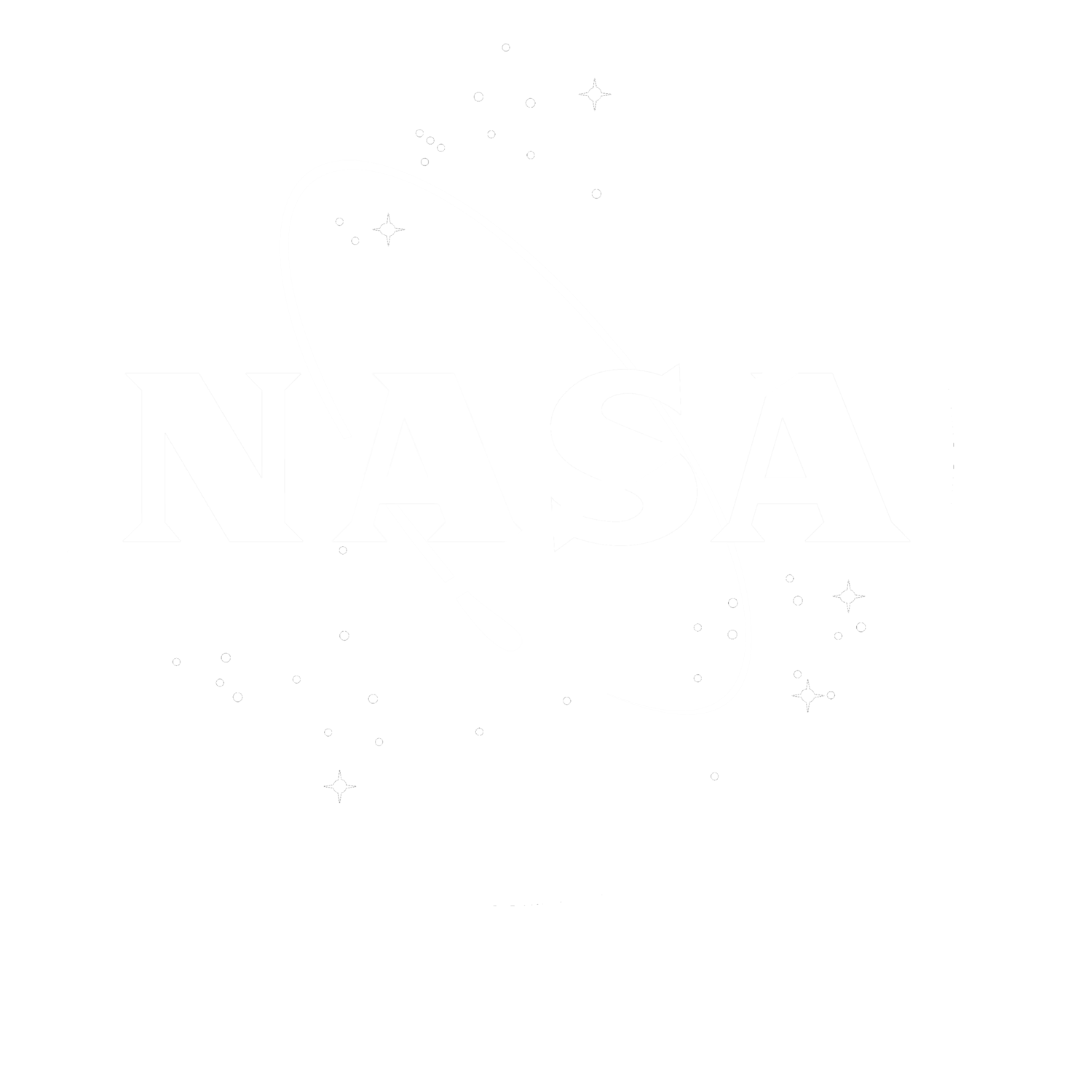 Force held
Collet Lock
Double poppet valve
Department of Mechanical Engineering
75
Lauren Roche
High Fidelity Concepts
Concept #33
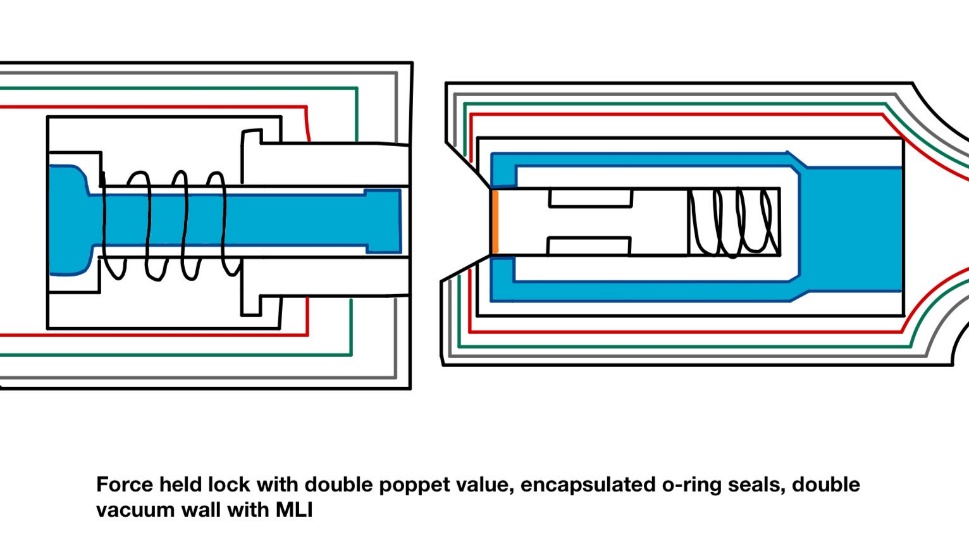 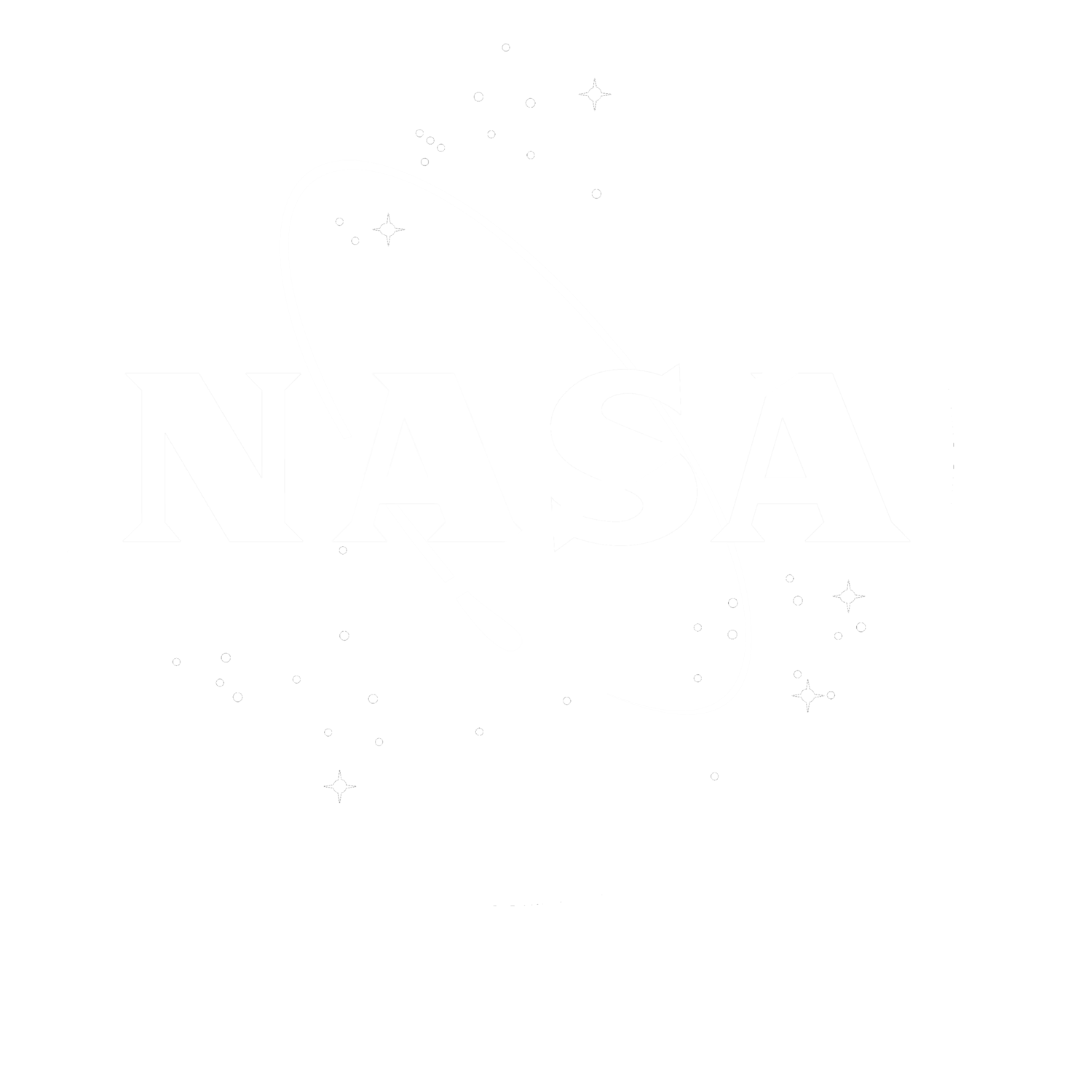 Force held double poppet actuator, sealed with encapsulated O-rings, insulated by a double vacuum wall structure and Multi-Layered Insulation
Department of Mechanical Engineering
76
Lauren Roche
High Fidelity Concepts
Concept #98
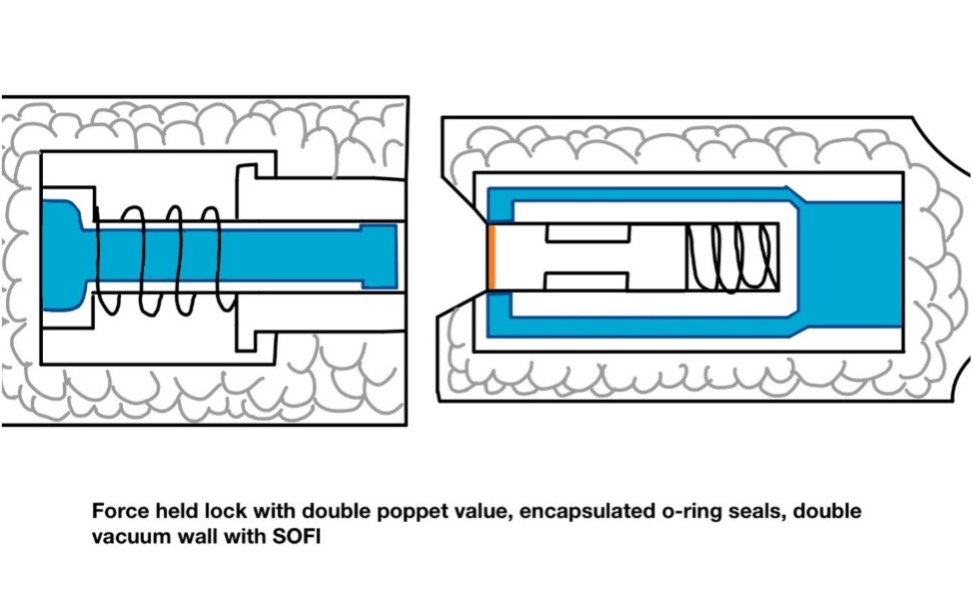 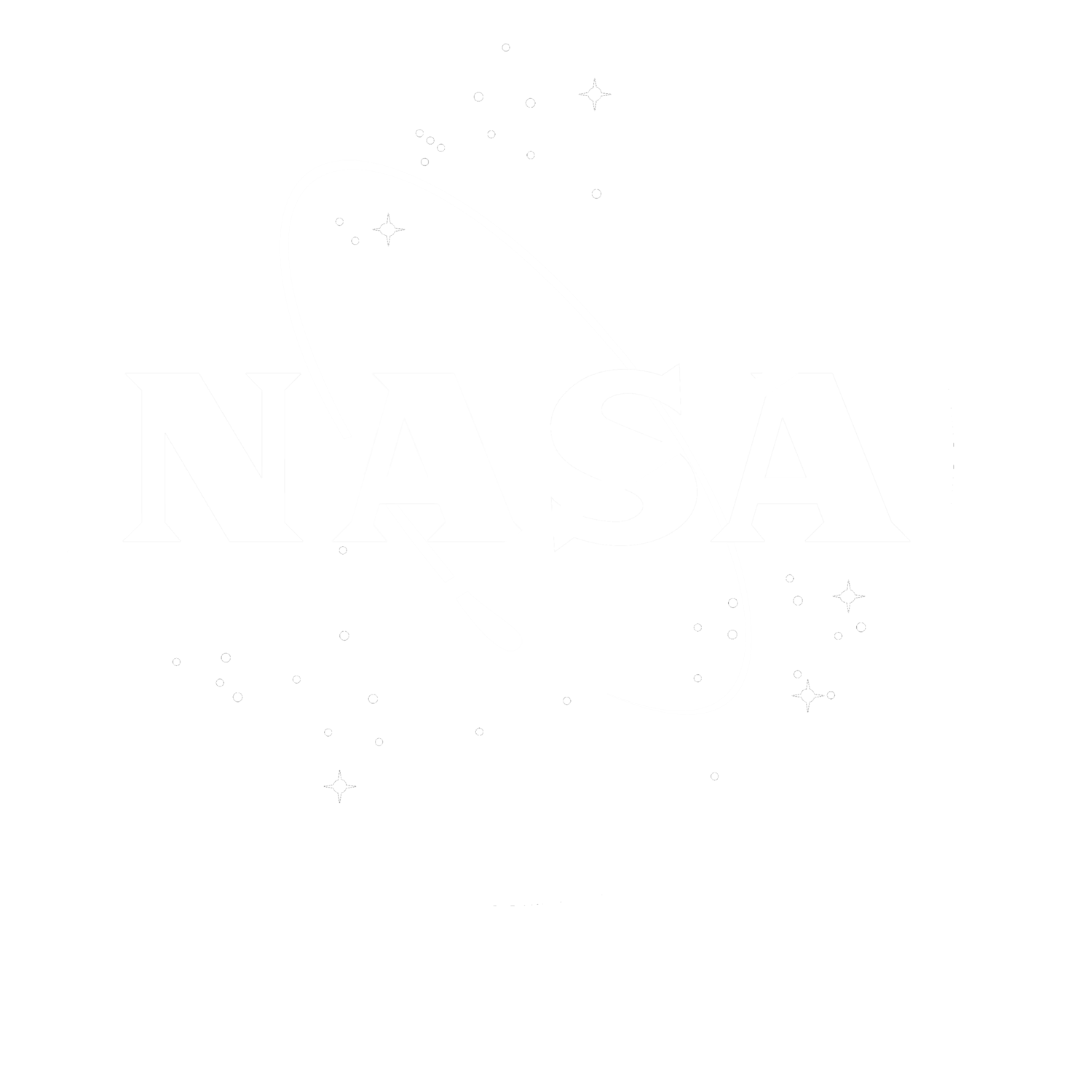 Force held double poppet actuator, sealed with encapsulated O-rings, insulated by a double vacuum wall structure and Spray-On Foam Insulation (SOFI)
Department of Mechanical Engineering
77
Nicolas Sgammato
High Fidelity Concepts
Concept #100
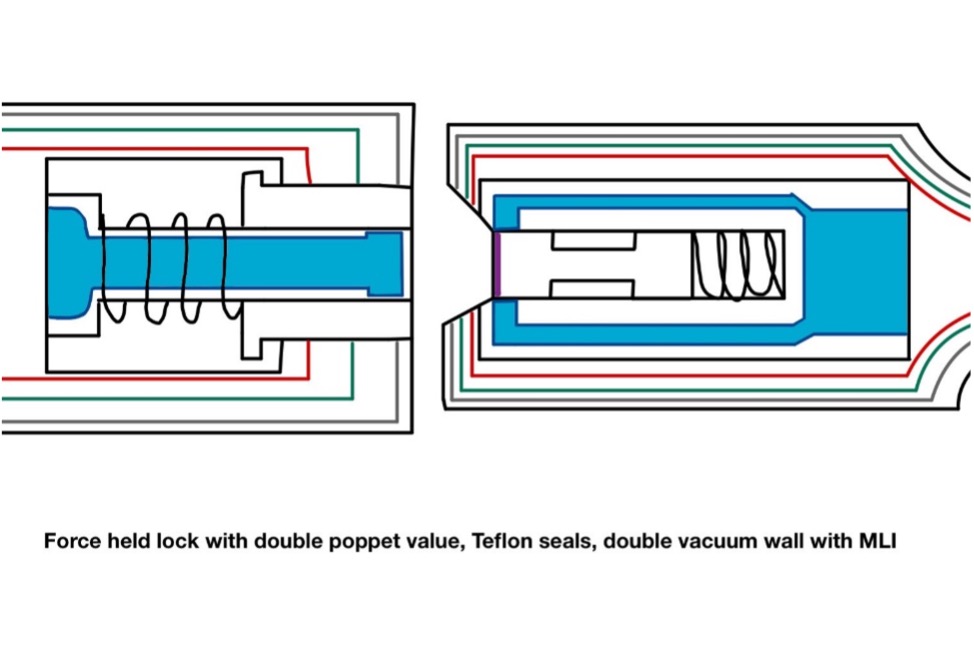 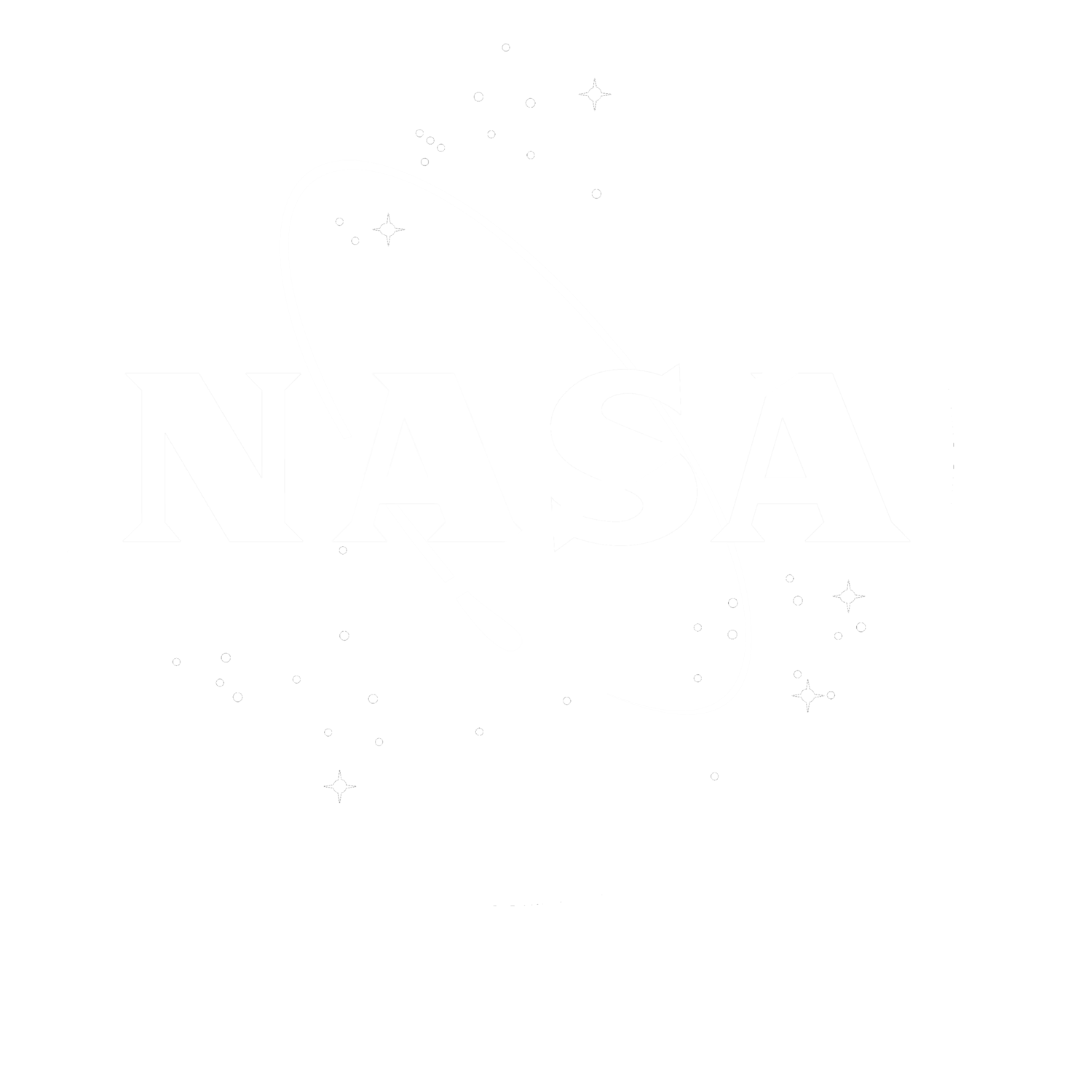 Force held double poppet actuator, sealed with Teflon, insulated by a double vacuum wall structure and Multi-Layered Insulation (MLI)
Department of Mechanical Engineering
78
Coupler Operation
Name
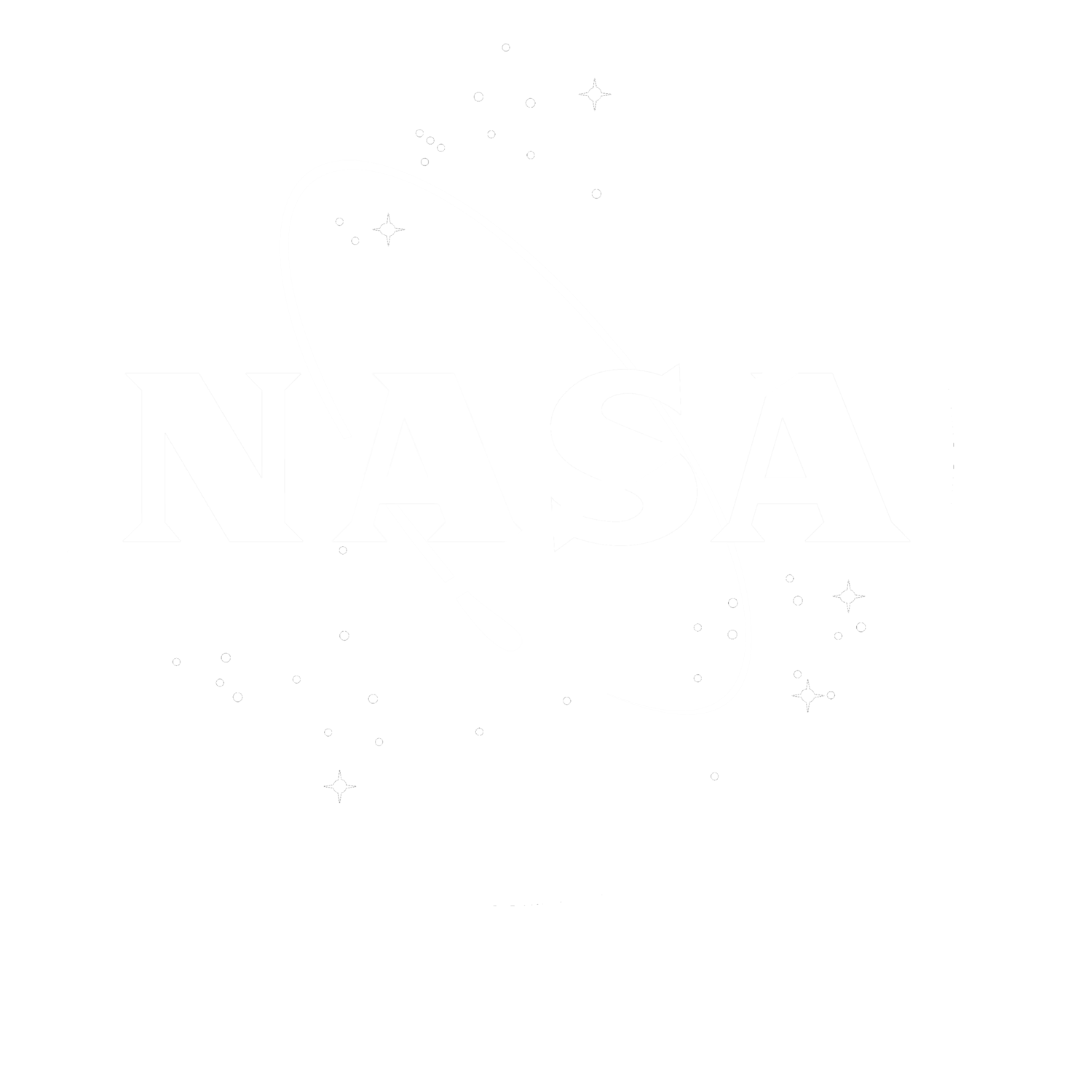 Department of Mechanical Engineering
28
Nicolas Sgammato
Medium Fidelity Concepts
#99
#82
#81
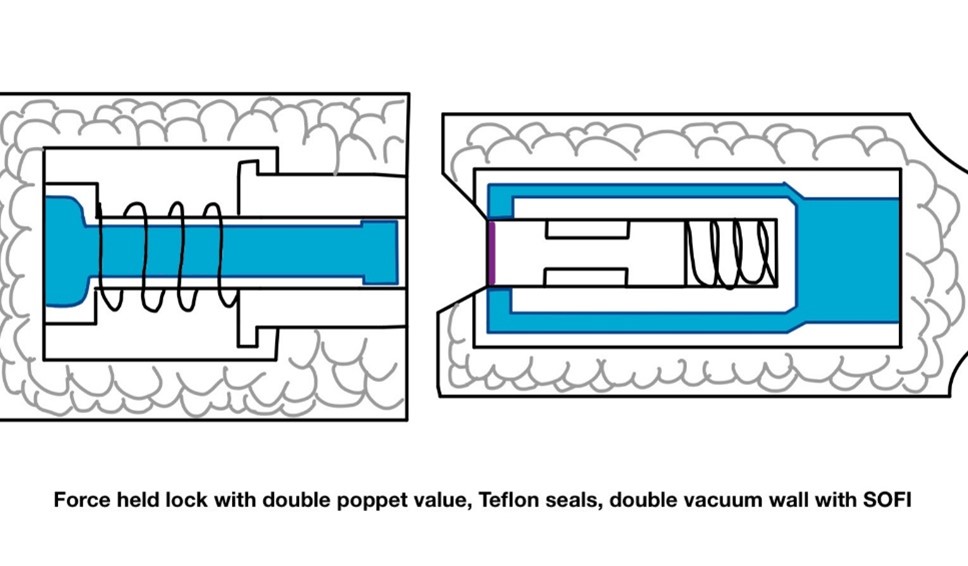 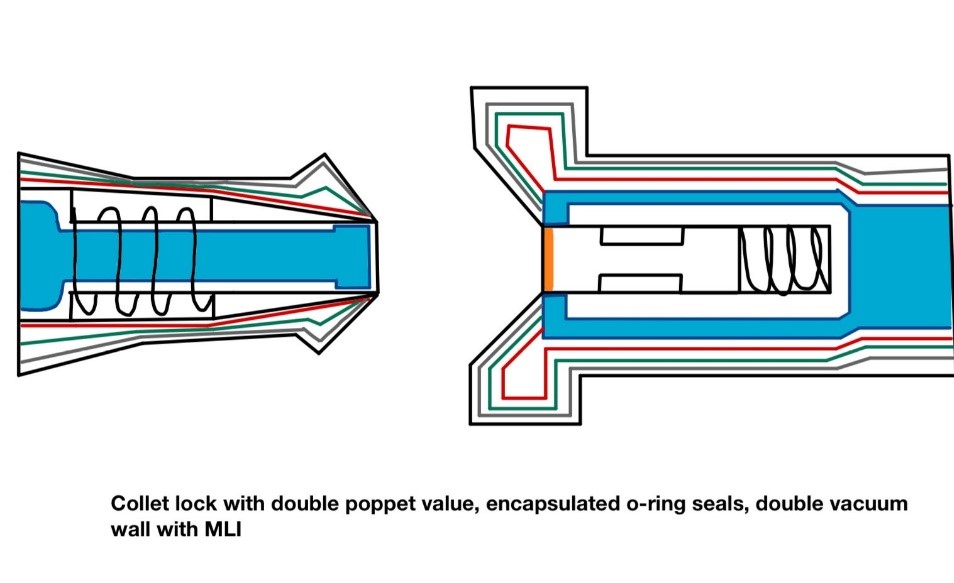 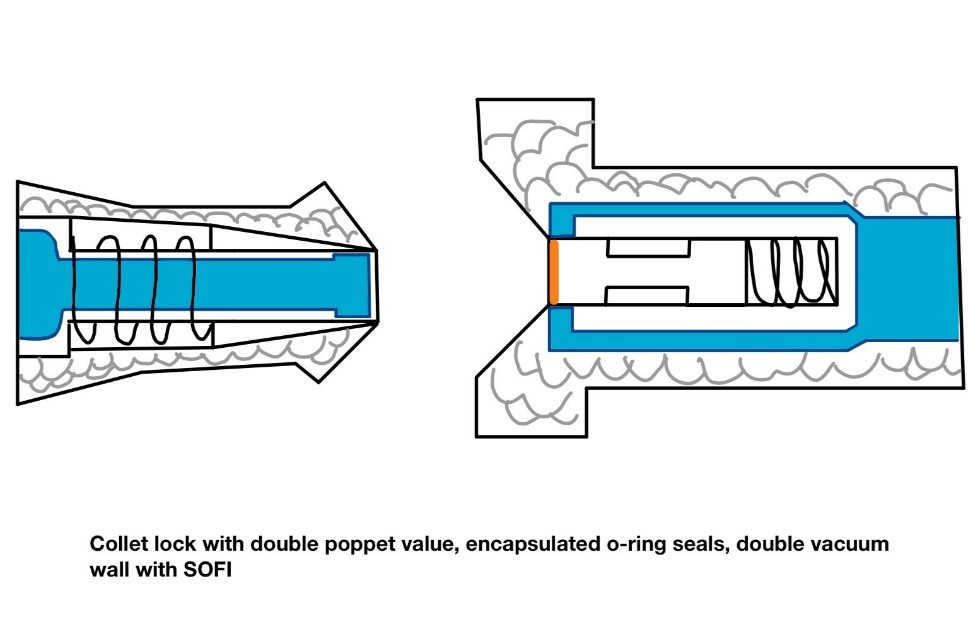 #80
#79
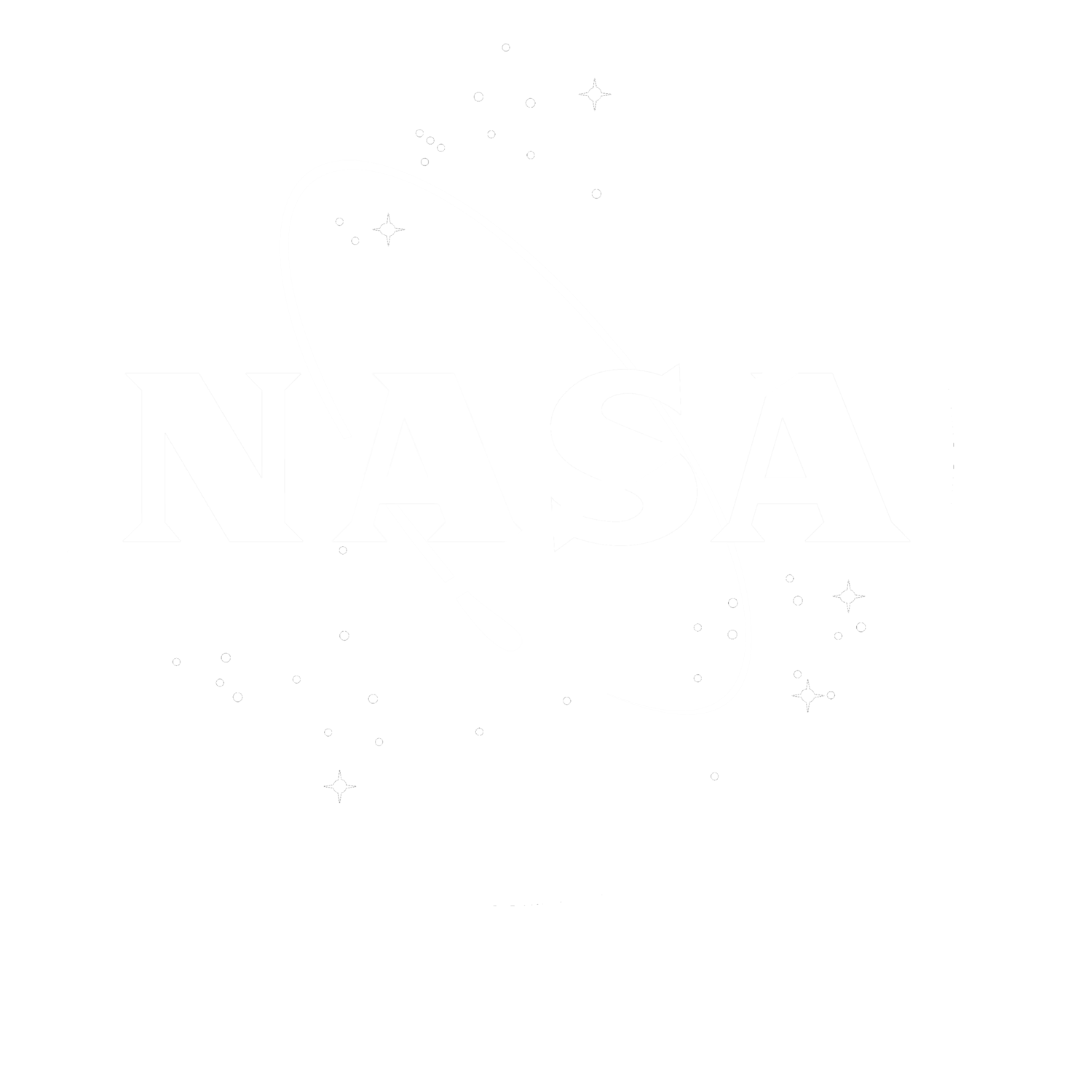 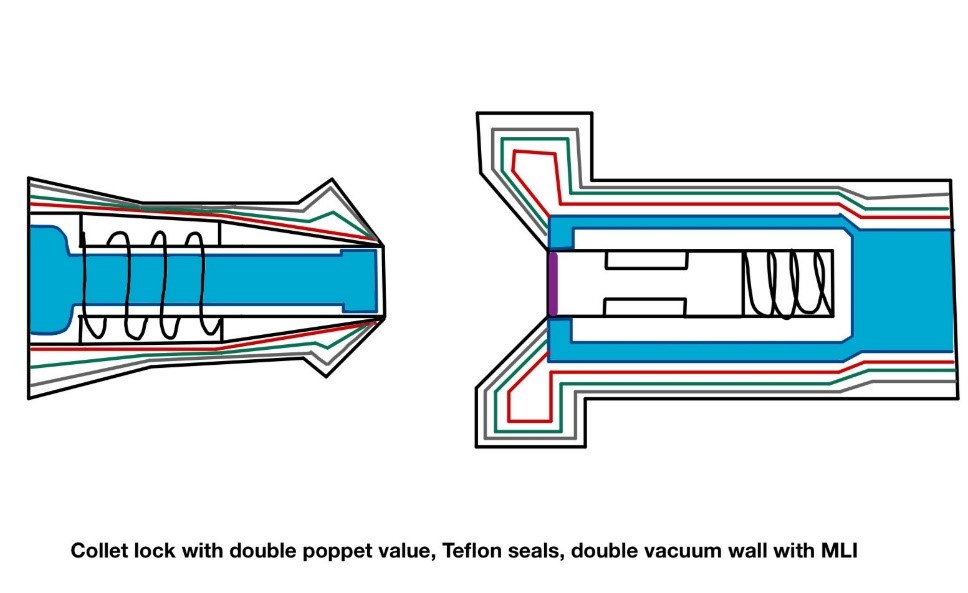 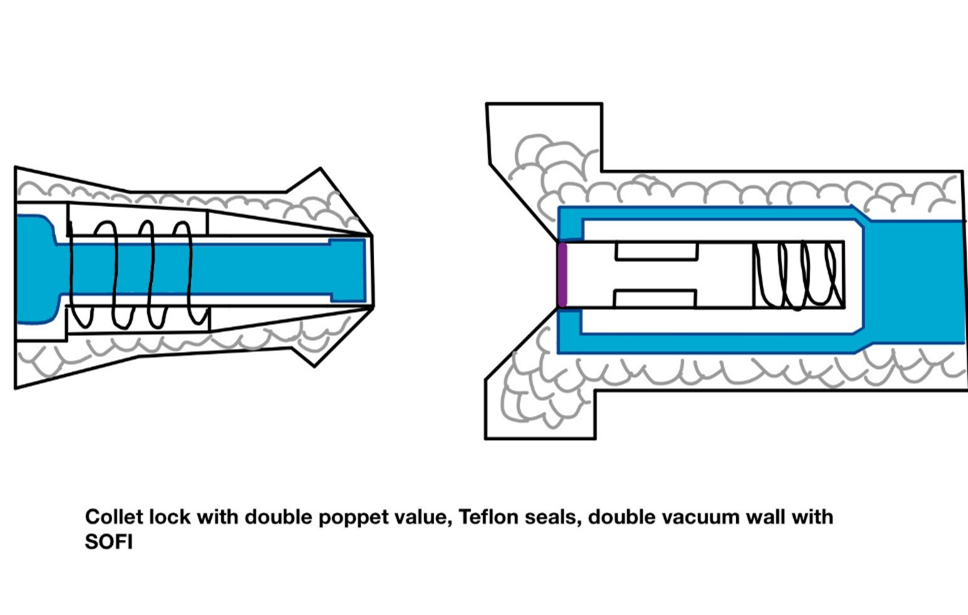 Department of Mechanical Engineering
80
Nicolas Sgammato
Medium Fidelity Concepts
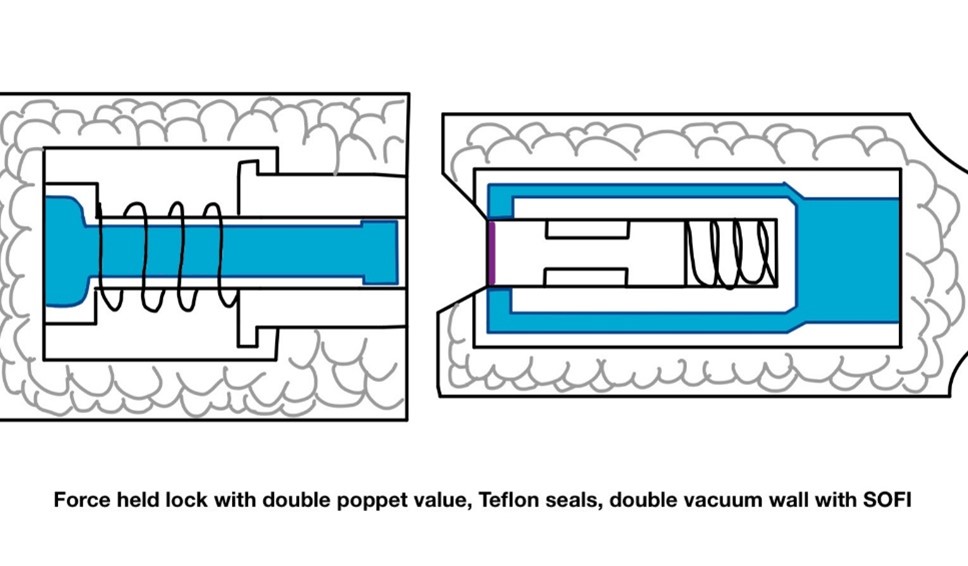 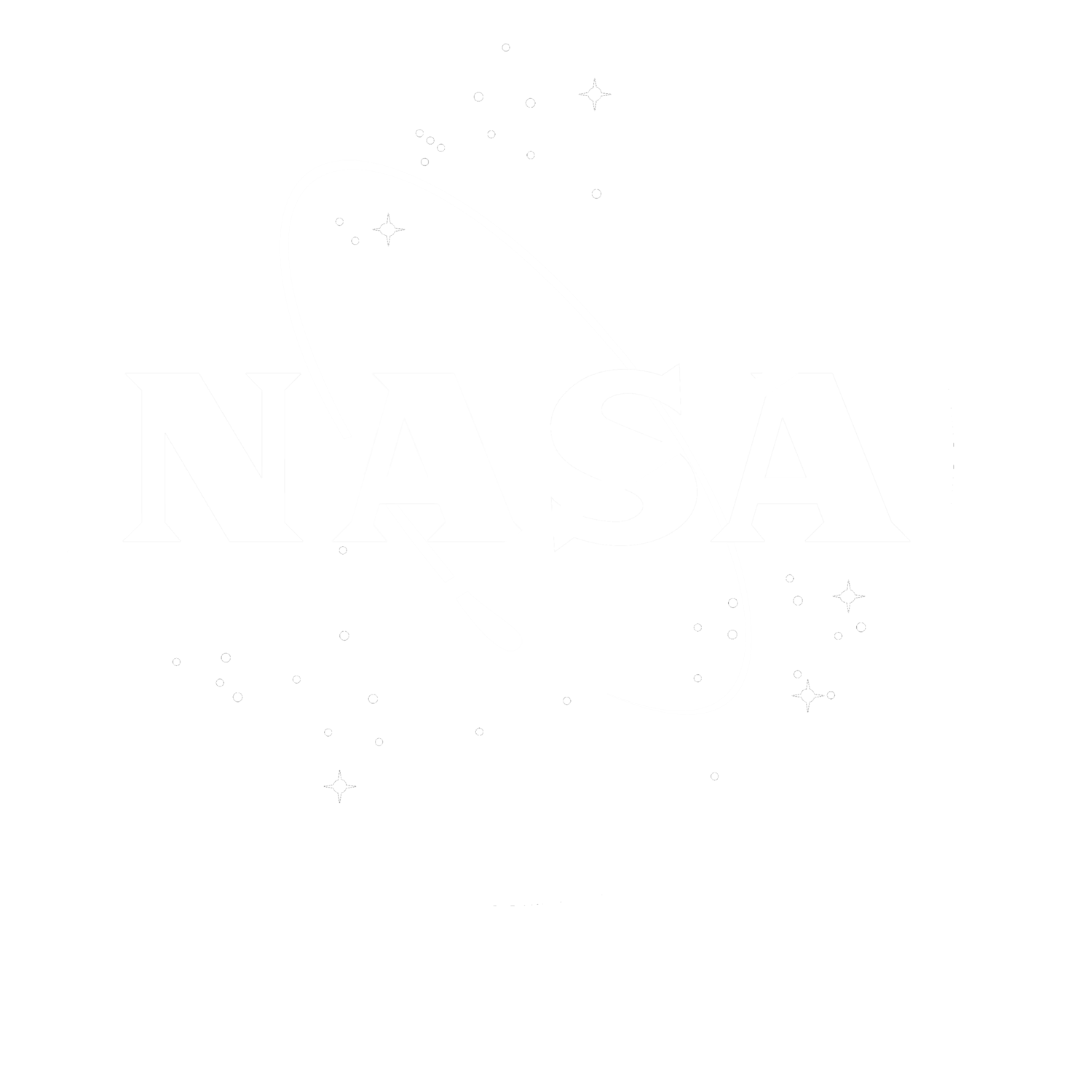 Double vacuum & SOFI
Force held lock
Double Poppet
Teflon Seals
#99
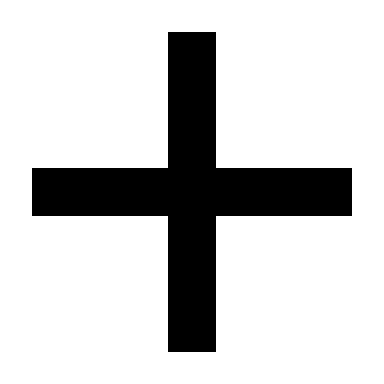 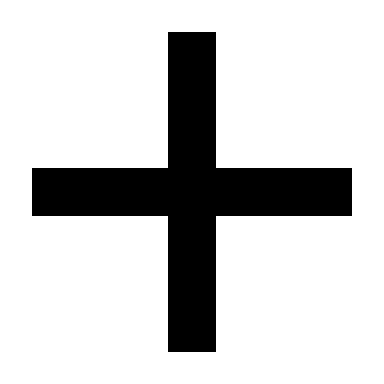 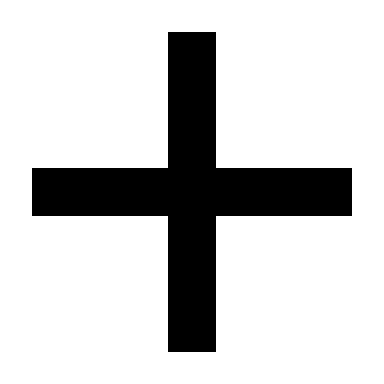 Department of Mechanical Engineering
81
Jason Goldstein
Medium Fidelity Concepts
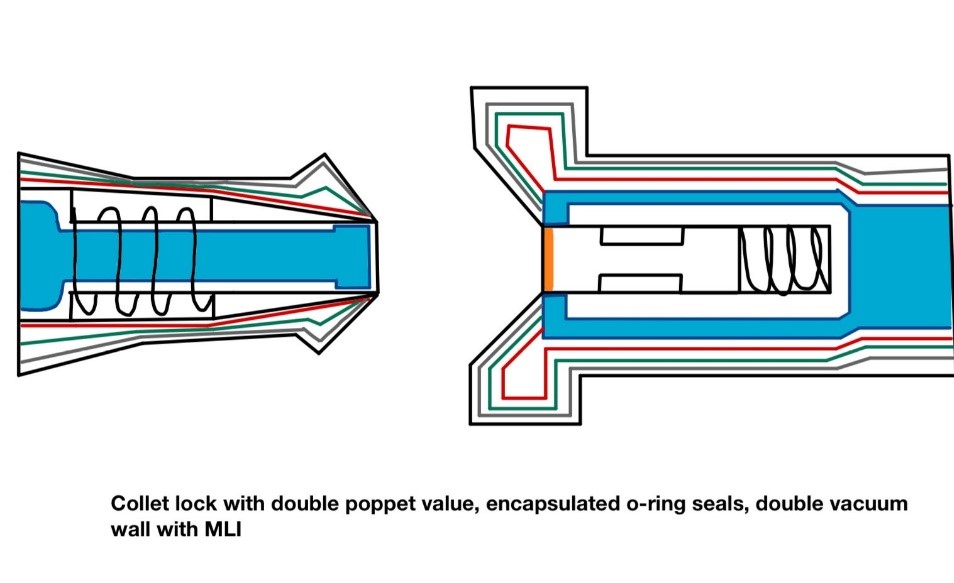 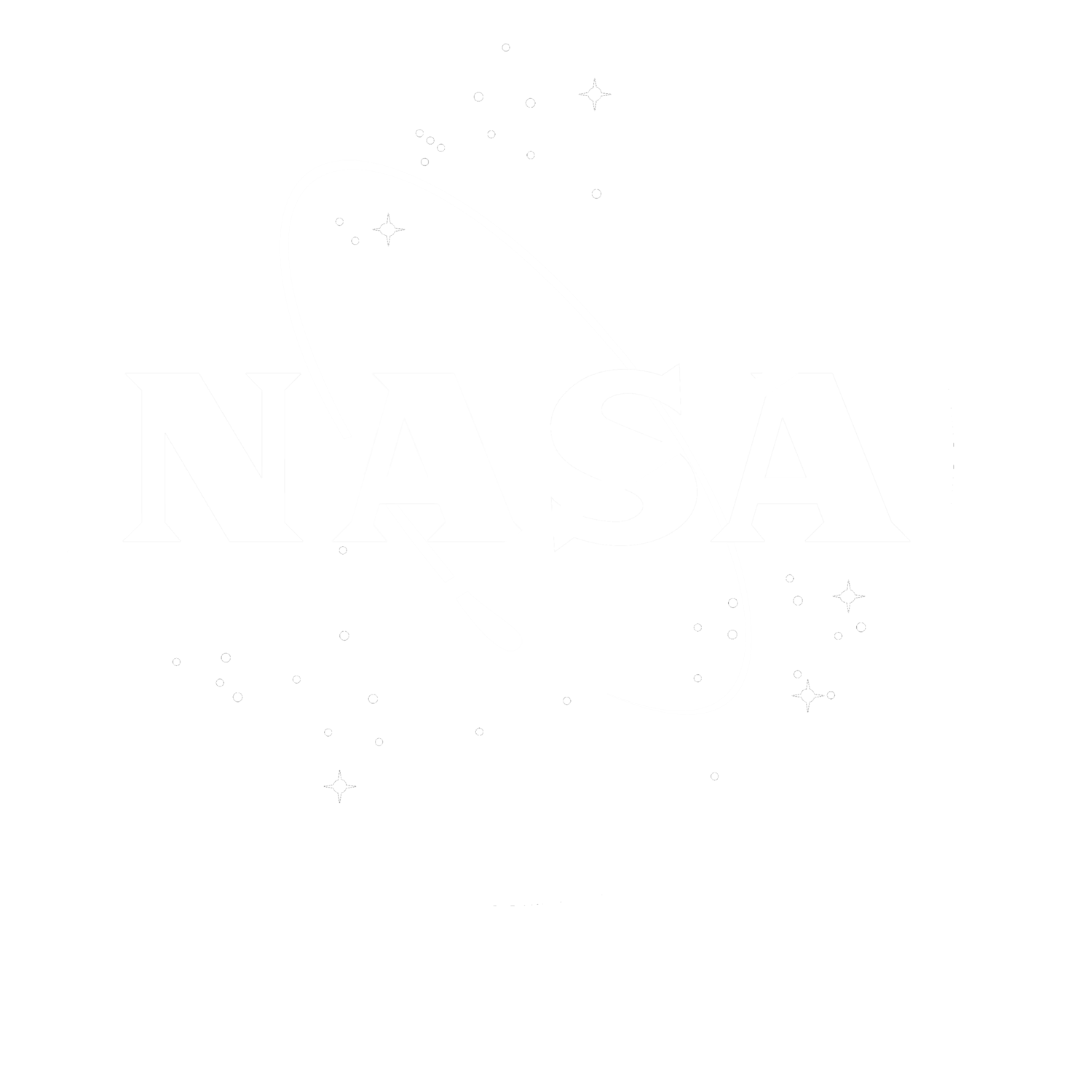 Double vacuum & MLI
Collet lock
Encapsulated Seals
Double Poppet
#82
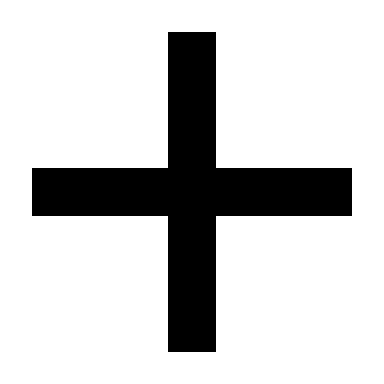 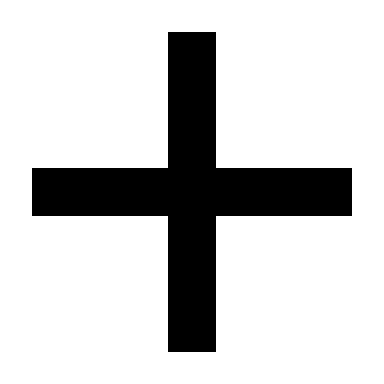 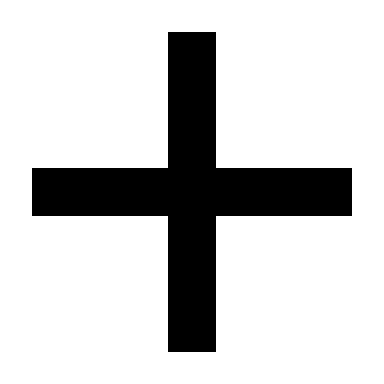 Department of Mechanical Engineering
82
Jason Goldstein
Medium Fidelity Concepts
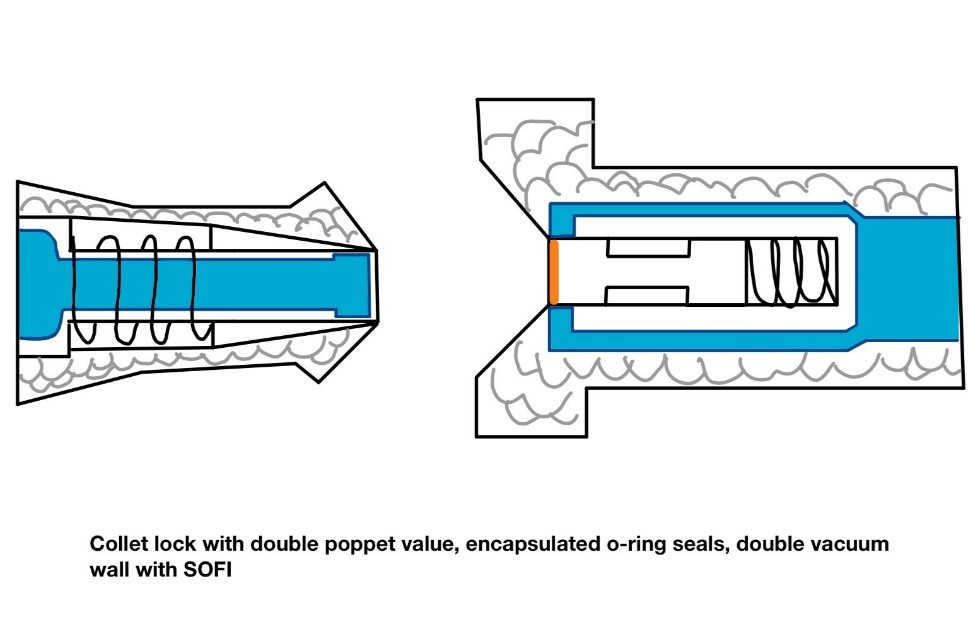 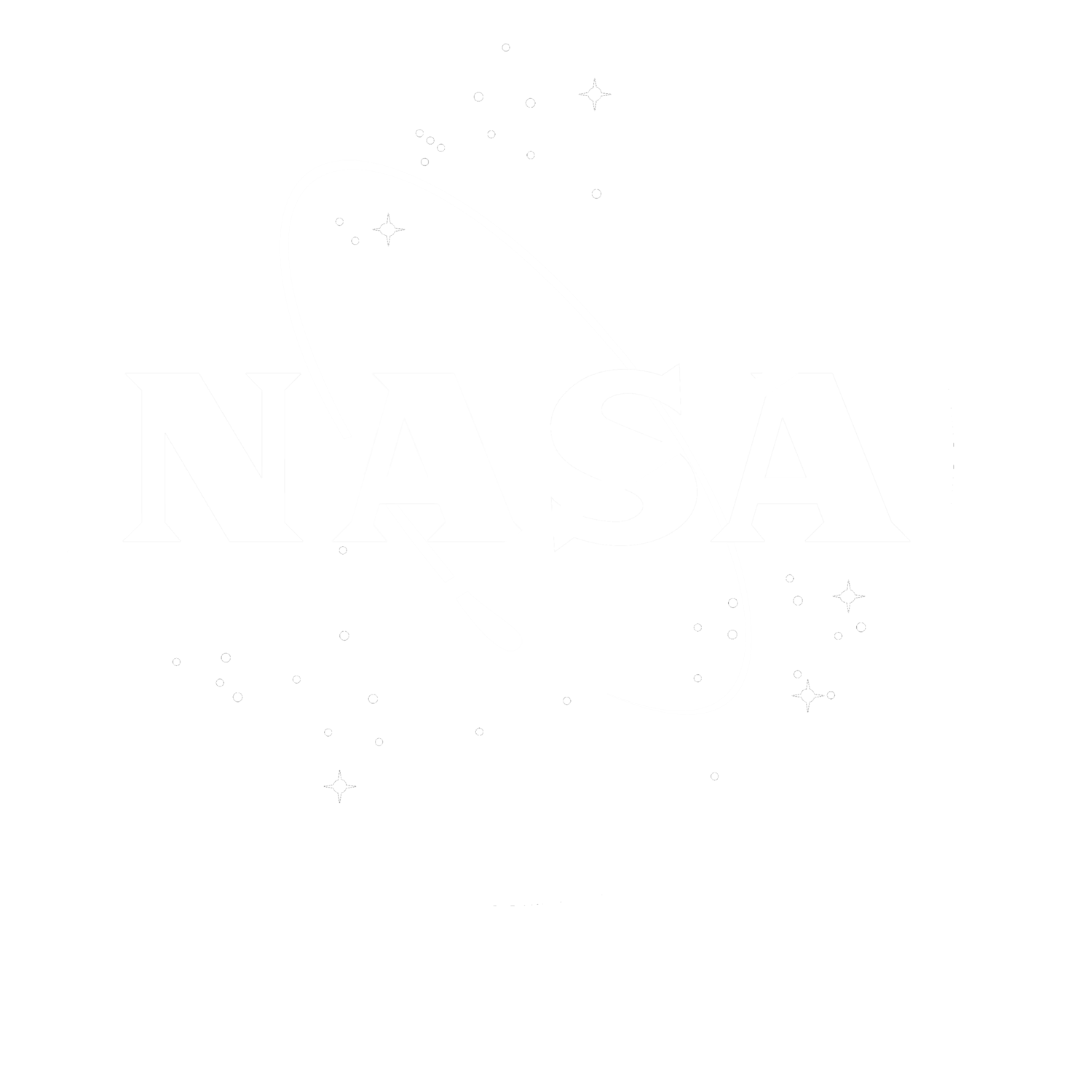 Double vacuum & SOFI
Collet Lock
Encapsulated Seals
Double Poppet
#81
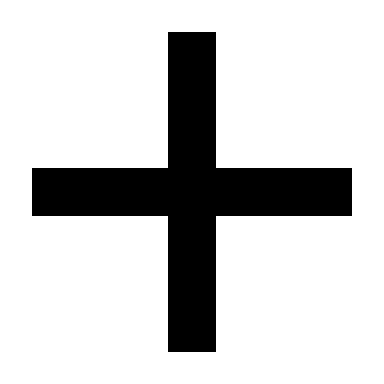 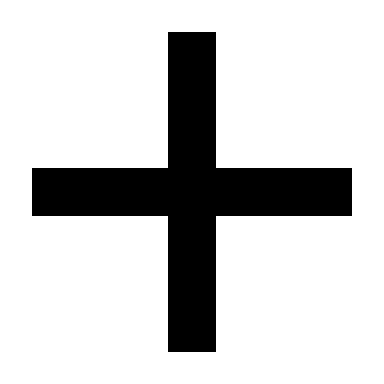 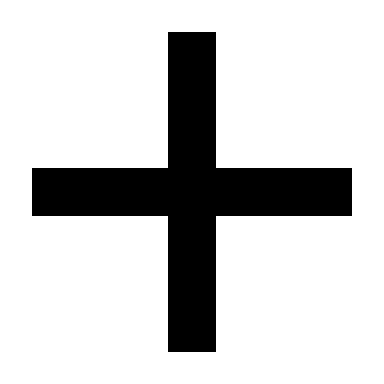 Department of Mechanical Engineering
83
Jason Goldstein
Pugh Charts- Second Iteration
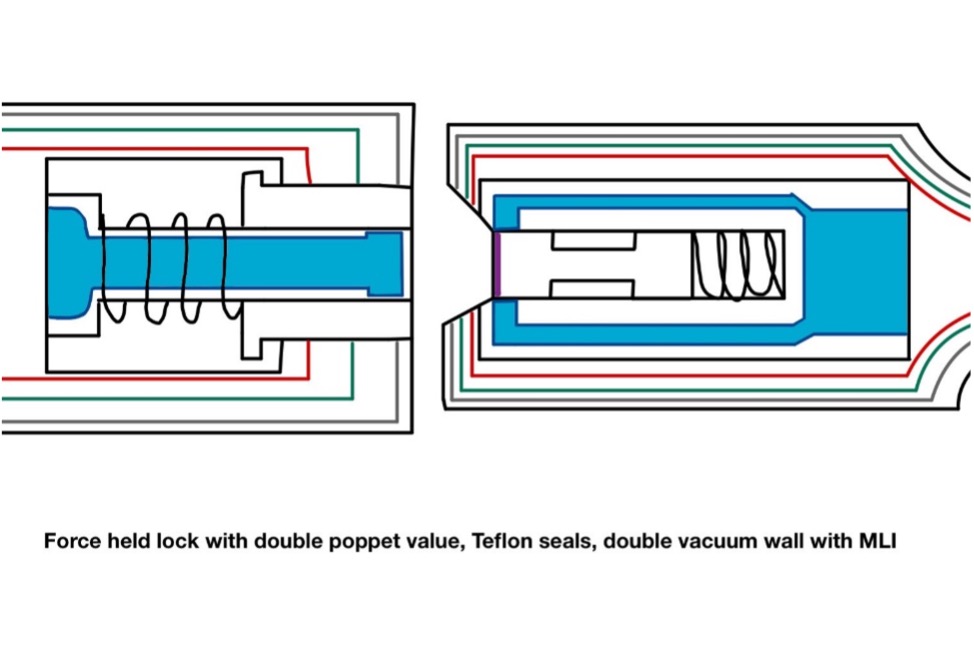 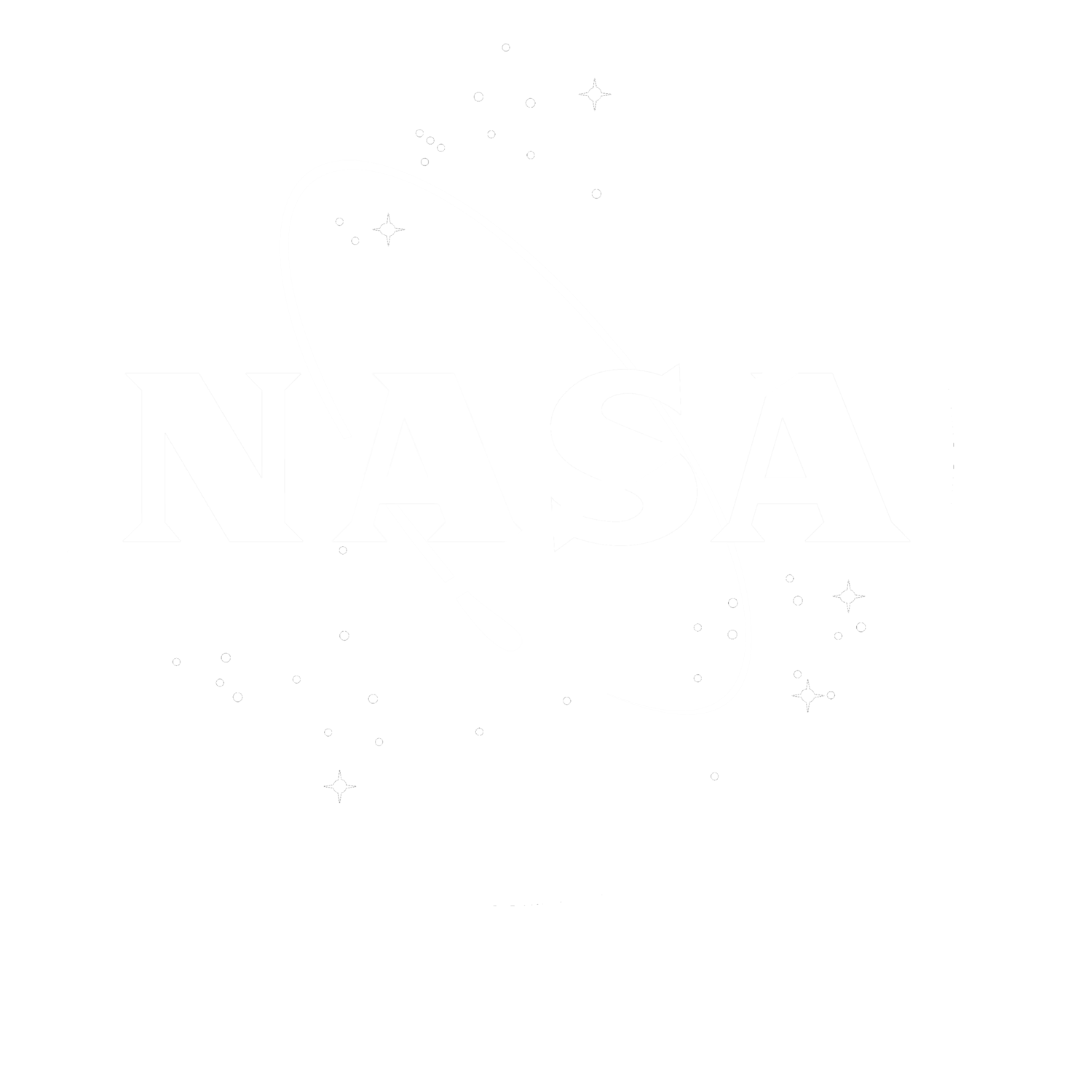 Concept #100
Force held double poppet actuator, sealed with Teflon, insulated by a double vacuum wall structure and Multi-Layered Insulation (MLI)
Datum: Concept #33
Department of Mechanical Engineering
84
Terminology
Insulation 
MLI 
SOFI 
Double vacuum wall
Seals​
Encapsulated O-ring seal​
Teflon Seal
Valves
Double poppet valve
Locks
Force held
Collet Lock
Department of Mechanical Engineering
85
Name
Top Concepts
Force held lock with double poppet valve, encapsulated seals, double vacuum and MLI (multi-layered insulation)
Force held lock with double poppet valve, encapsulated seals, double vacuum and SOFI (spray-on foam insulation)
Collet lock with double poppet valve, encapsulated seals, double vacuum and MLI
Collet lock with double poppet valve, encapsulated seal, double vacuum and SOFI
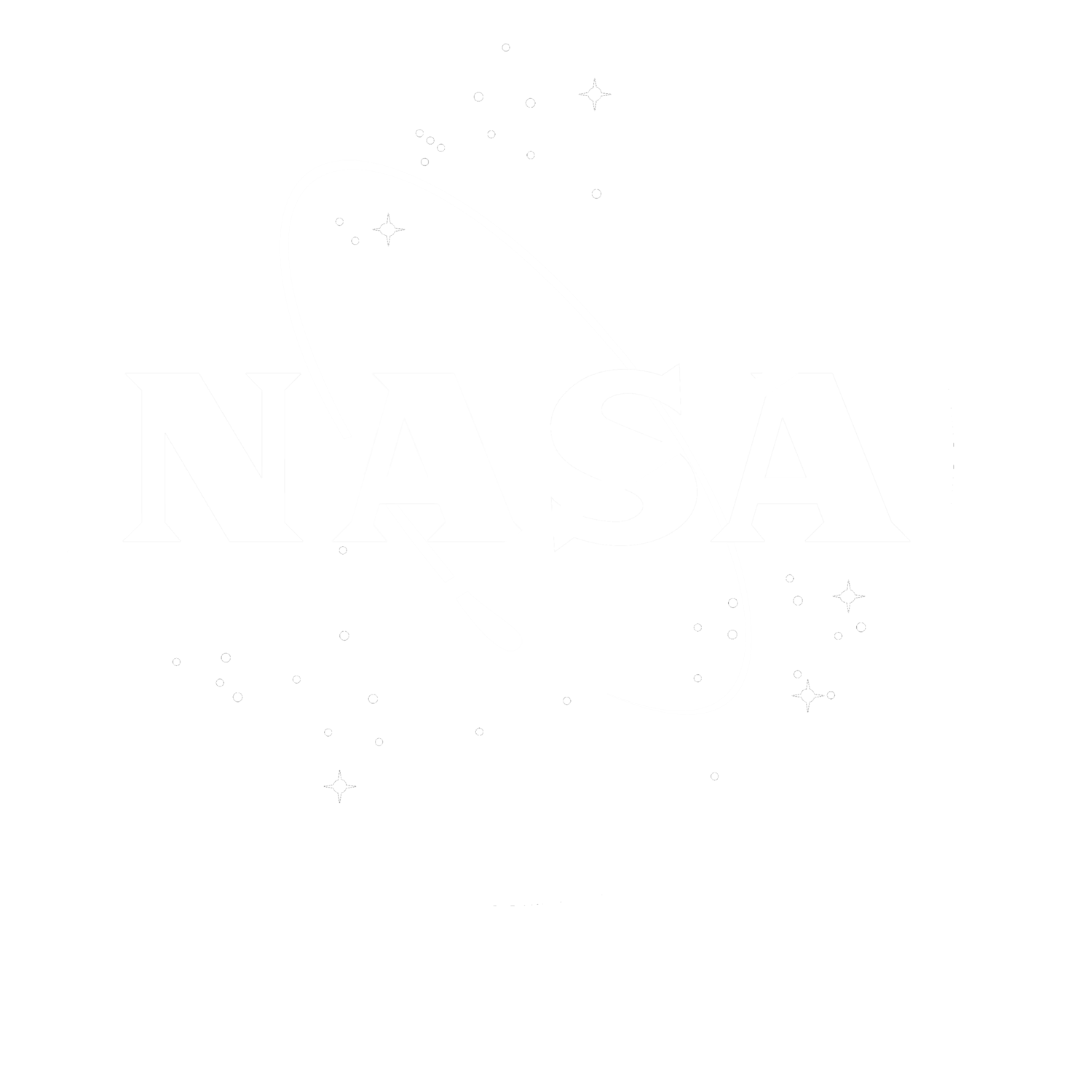 Department of Mechanical Engineering
86
Nicolas Sgammato
Pugh Charts- Second Iteration
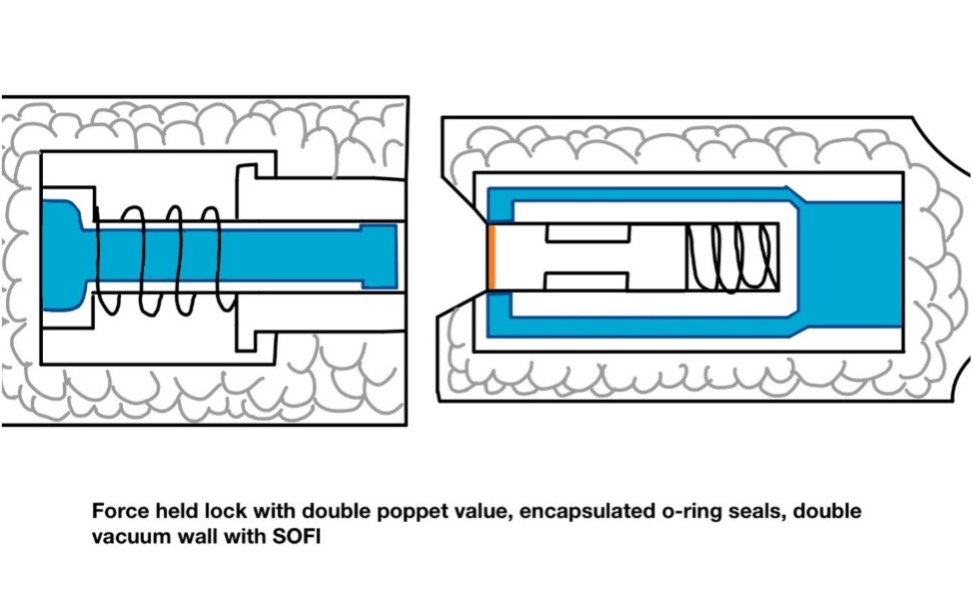 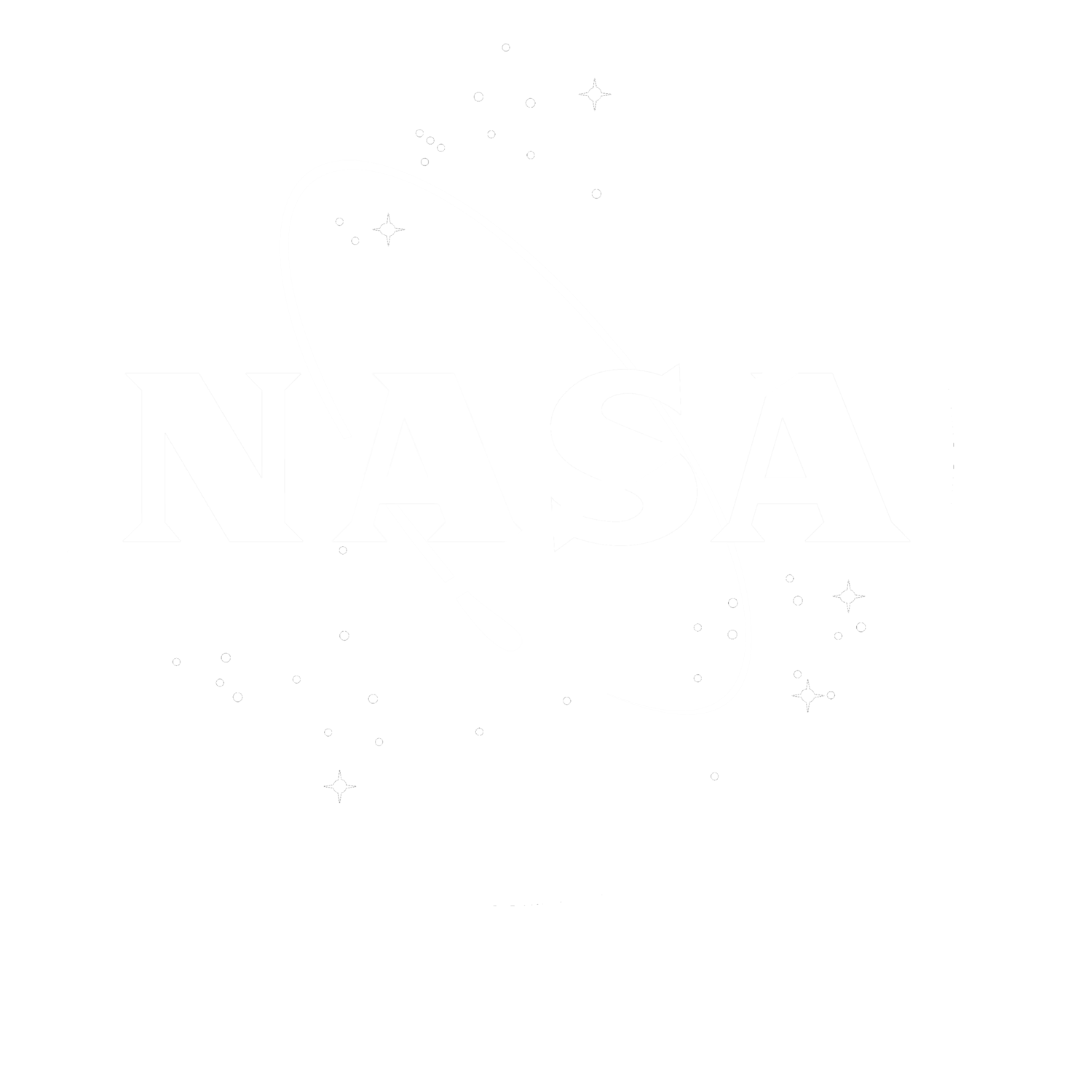 Concept #98
Force held double poppet actuator, sealed with encapsulated O-rings, insulated by a double vacuum wall structure and Spray-On Foam Insulation (SOFI)
Datum: Concept #33
Department of Mechanical Engineering
87
Jason Goldstein
Pugh Charts- Second Iteration
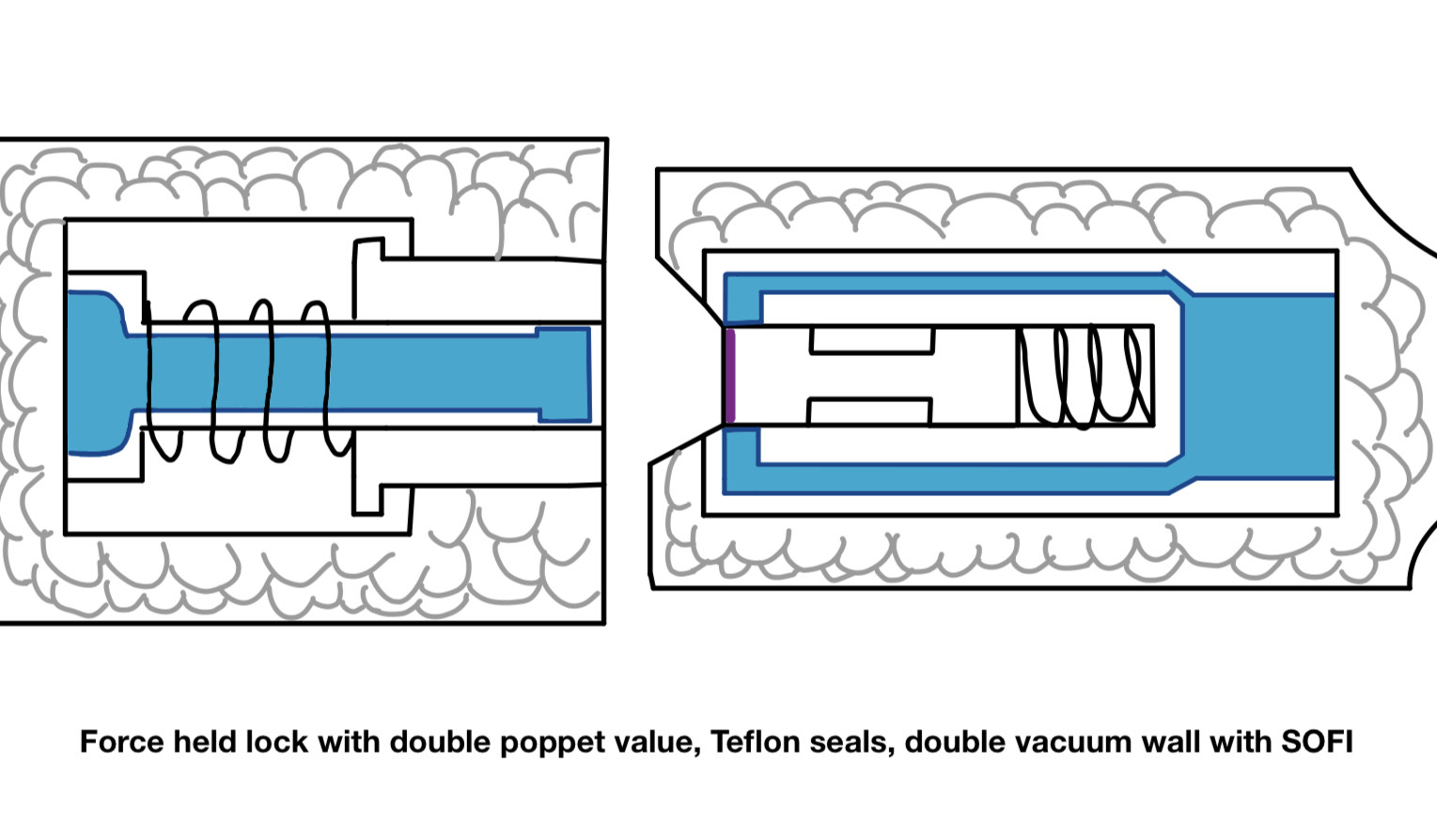 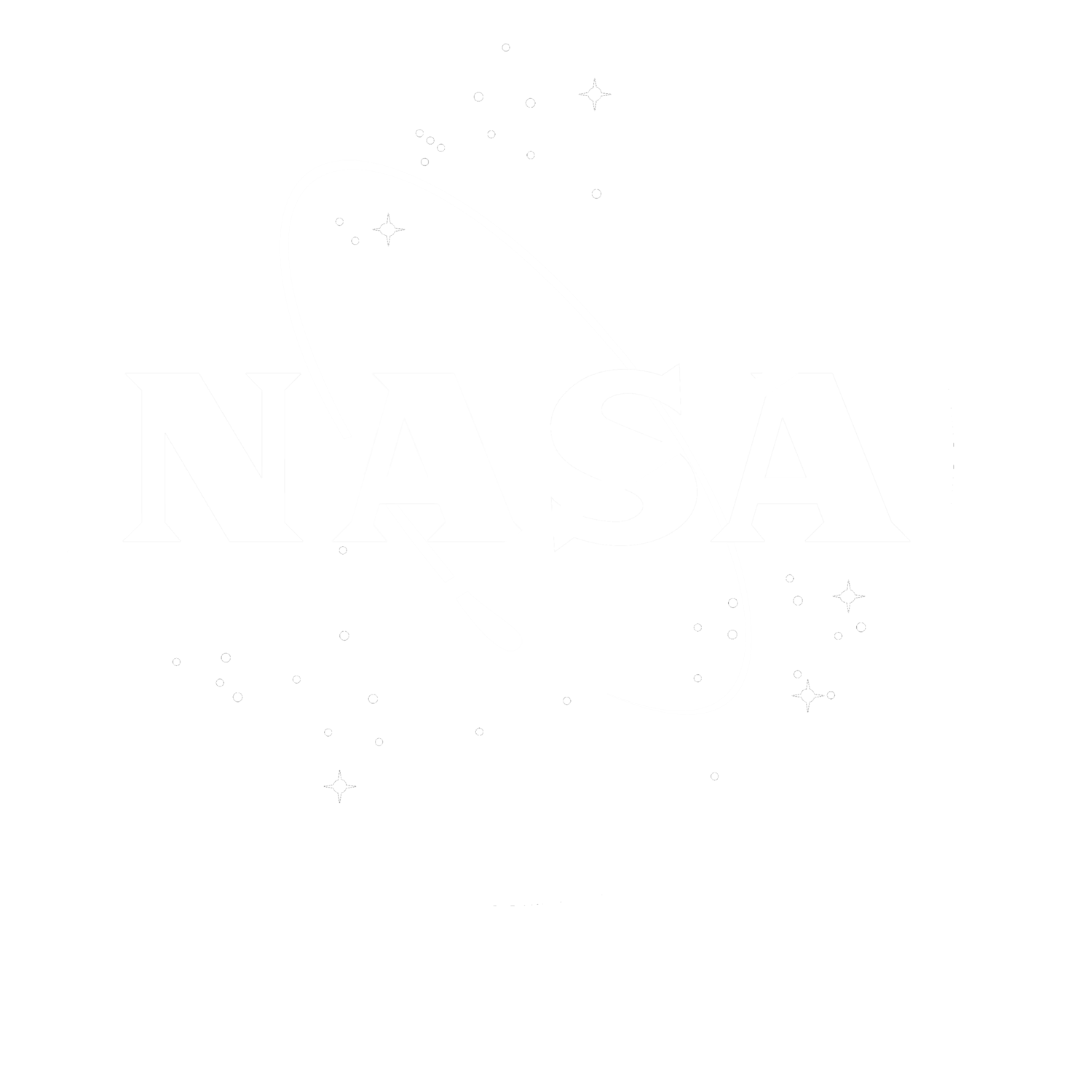 Concept #99
Force held double poppet actuator, sealed with Teflon, double vacuum wall structure and Spray-On Foam Insulation (SOFI)
Datum: Concept #33
Department of Mechanical Engineering
88
High Fidelity Concepts
Force held double poppet actuator, sealed with encapsulated O-rings, insulated by a double vacuum wall structure and Multi-Layered Insulation (MLI)
#33
#98
#100
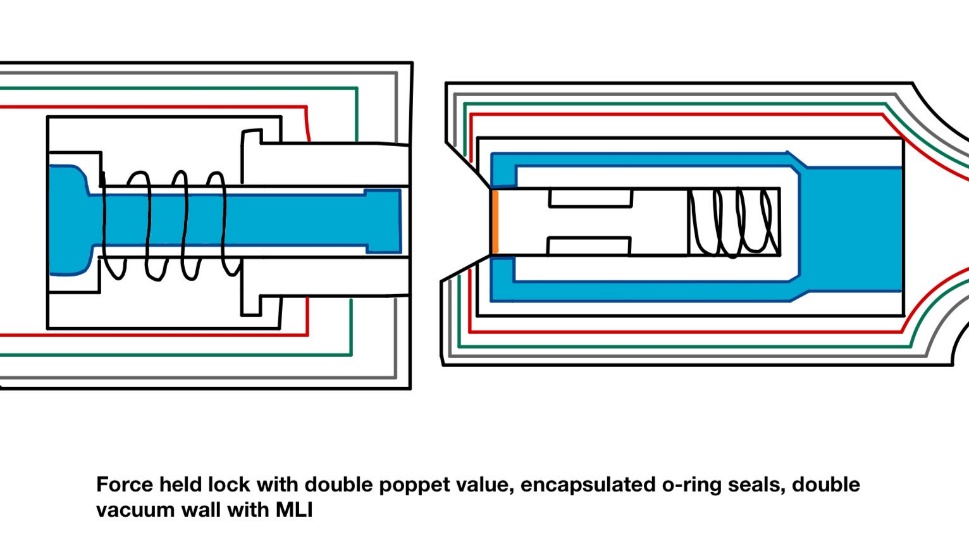 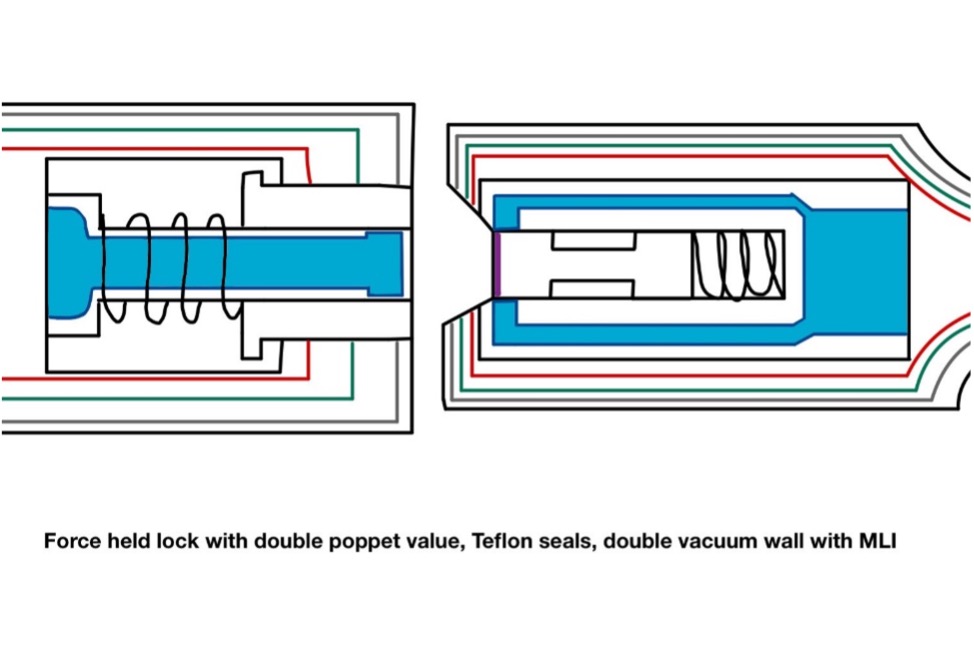 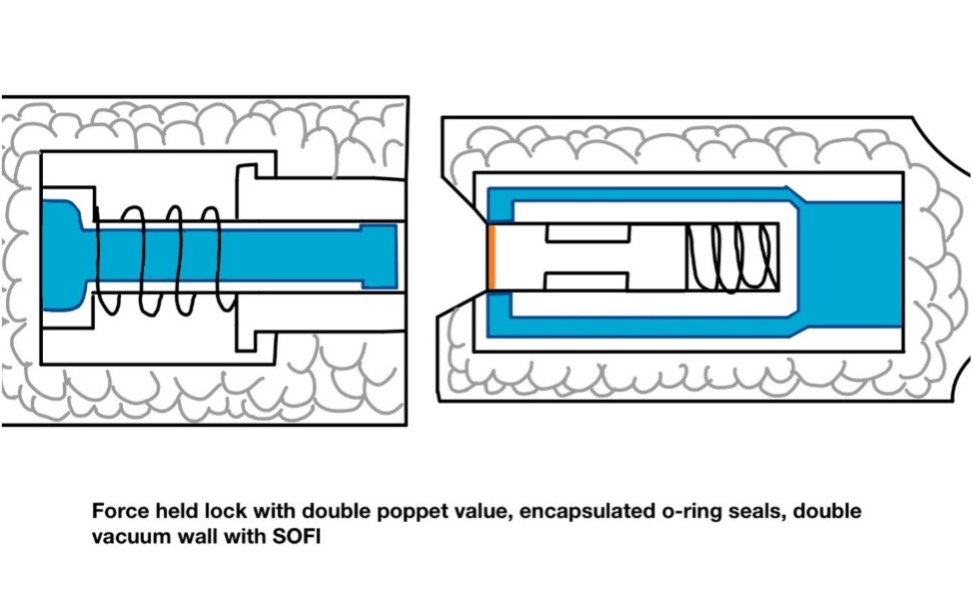 Force held double poppet actuator, sealed with encapsulated O-rings, insulated by a double vacuum wall structure and Spray-On Foam Insulation (SOFI)
Force held double poppet actuator, sealed with Teflon, insulated by a double vacuum wall structure and Multi-Layered Insulation (MLI)
89
[Speaker Notes: Title text looks weird only because of the animation.
- Theres so much going on with the orange and photos… change?]
Jason Goldstein
Analytical Hierarchy Process
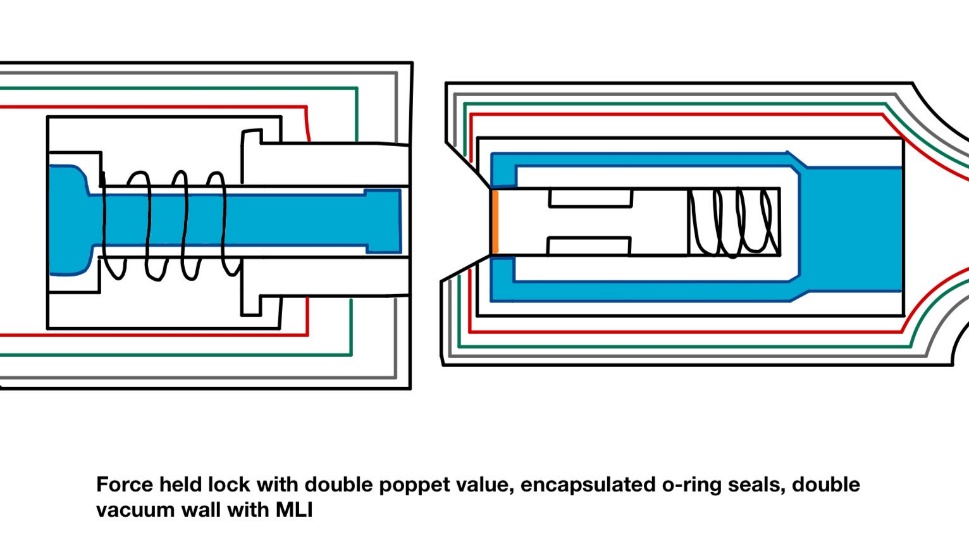 Concept #33
Alternative Value:
1.032
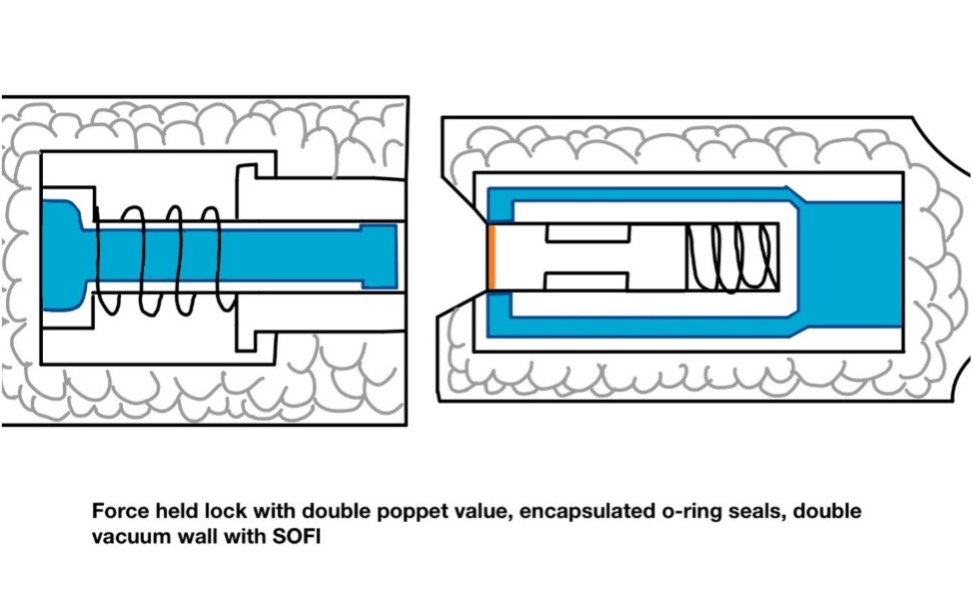 Alternative Value:
0.466
Concept #98
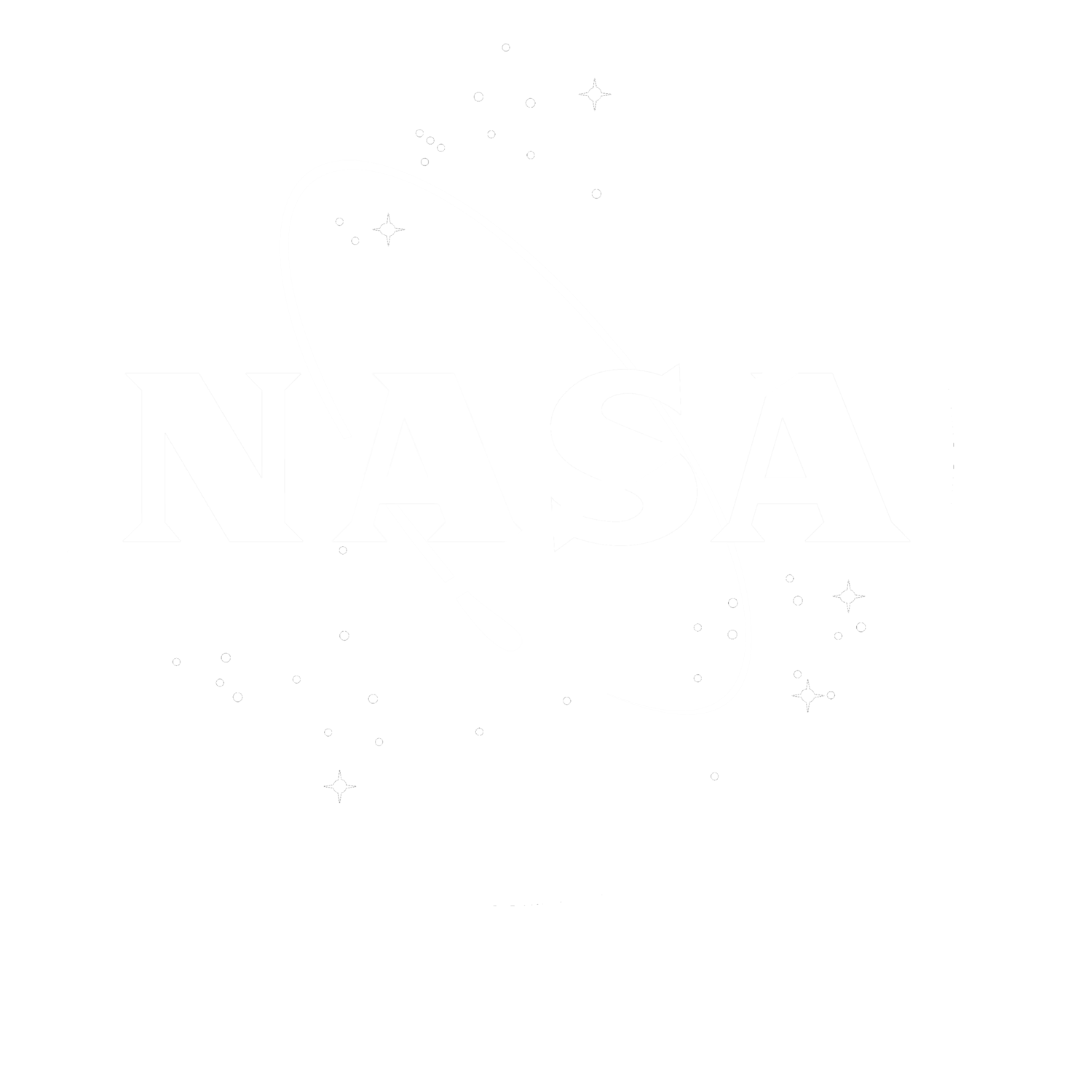 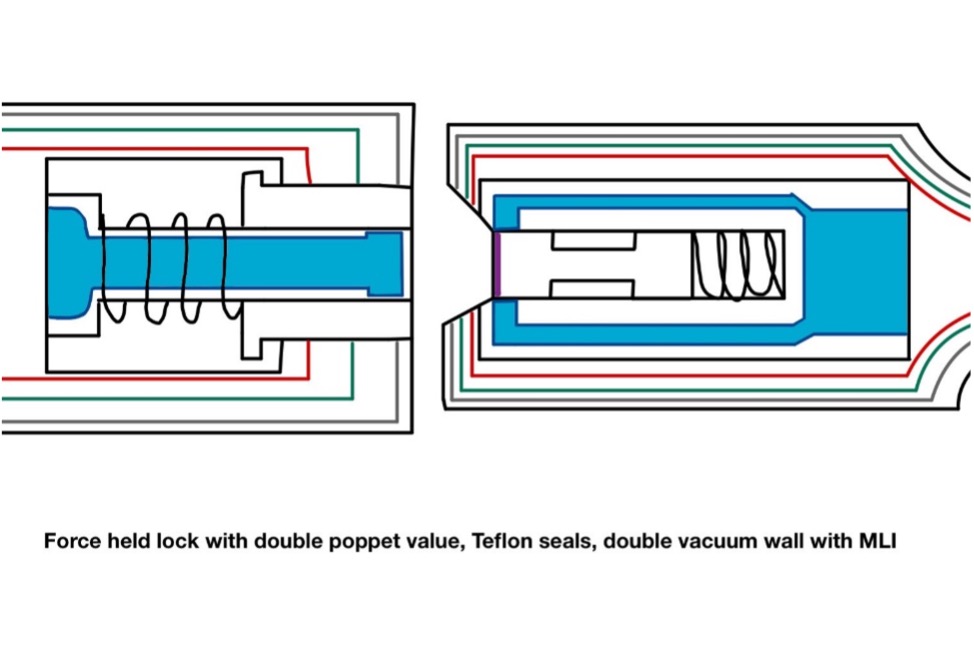 Concept #100
Alternative Value:
0.632
Department of Mechanical Engineering
90
Nicolas Sgammato
Targets and Metrics
Fuel Leakage          Heat Transfer          Coupler Connection     Structure Integrity
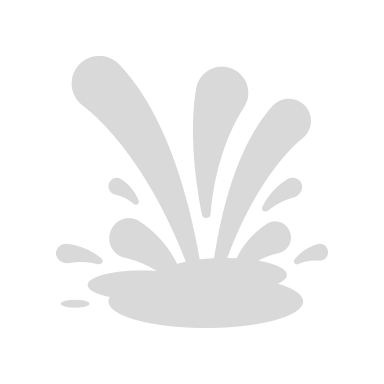 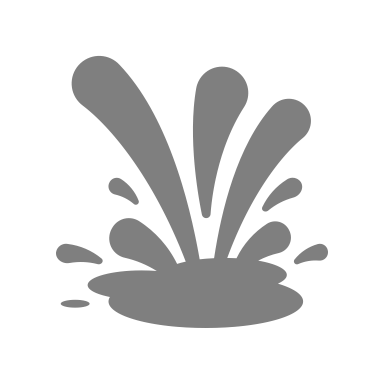 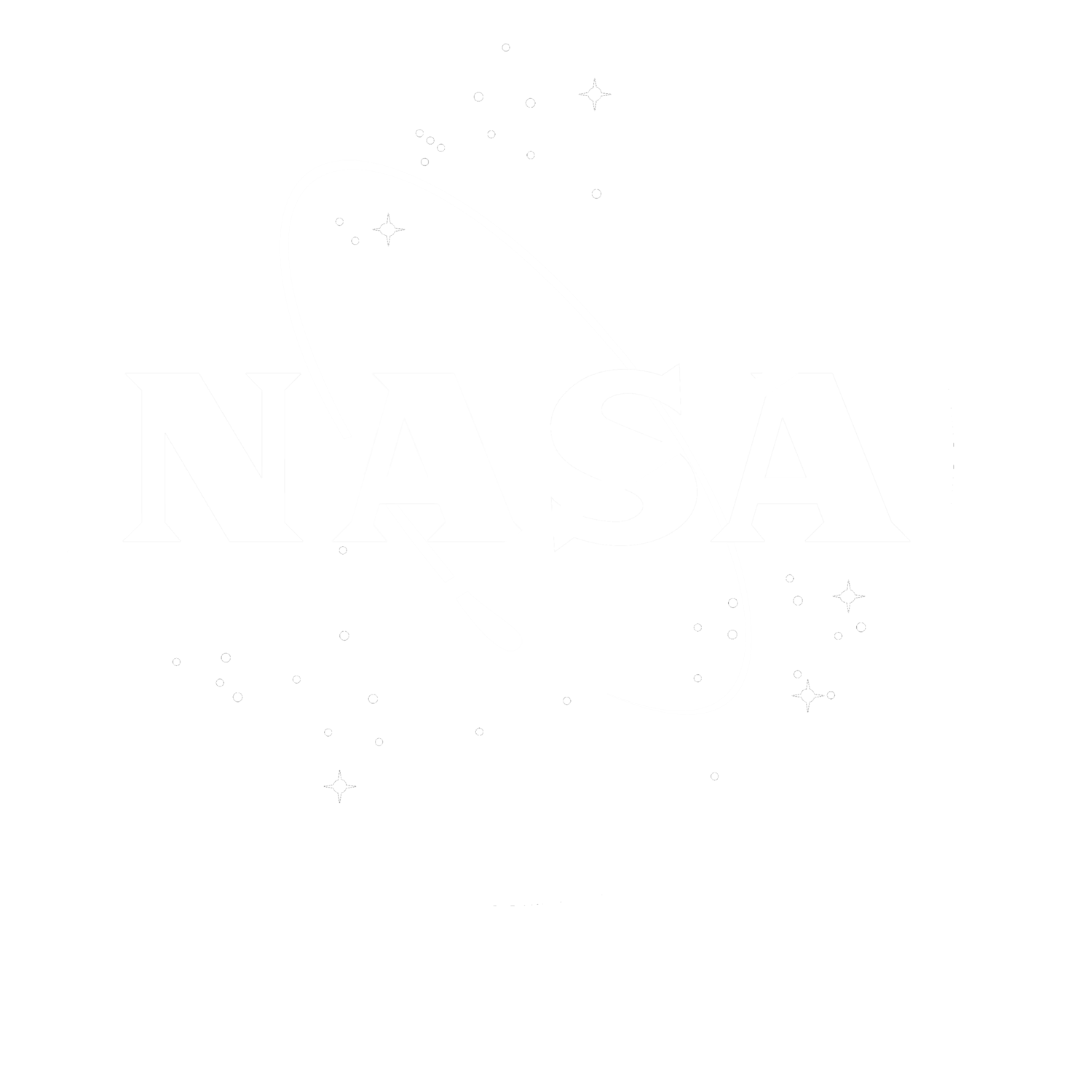 Fuel Leakage Rate from Flowmeter
Interior Temperature from Thermocouple
Connection Force from Transducer
Material Yielding from Tensile Test
Department of Mechanical Engineering
91
#33: 
Encapsulated
 O-ring seals and MLI
High Fidelity Concepts
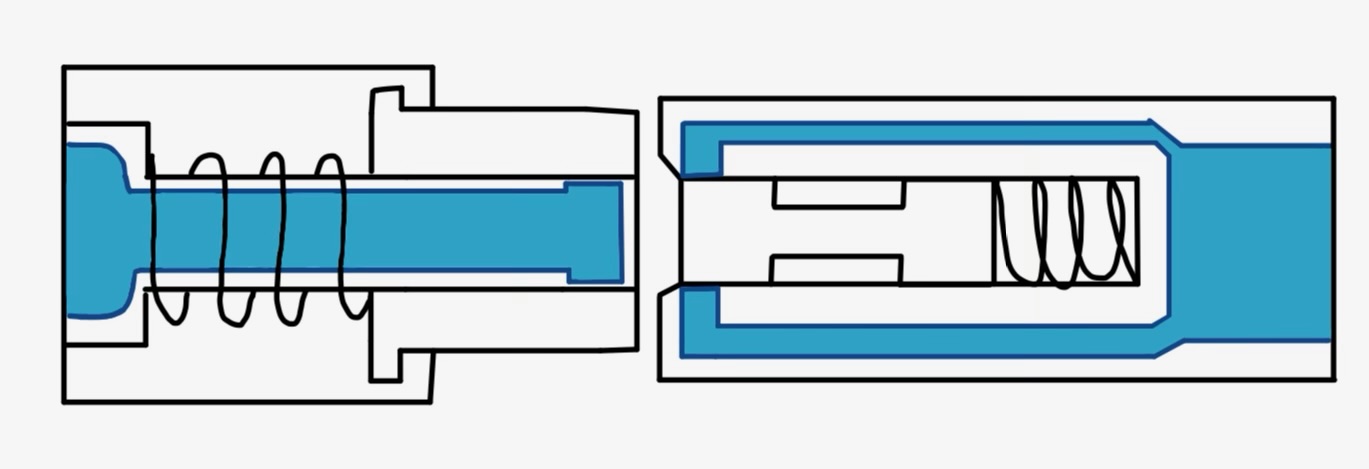 #48:
Force held double – poppet actuator with double vacuum wall insulation structure paired with:
#50
Department of Mechanical Engineering
92
Jason Goldstein
Medium Fidelity Concepts
Double-poppet valve and double vacuum wall
Department of Mechanical Engineering
93
Jason Goldstein
Medium Fidelity Concepts
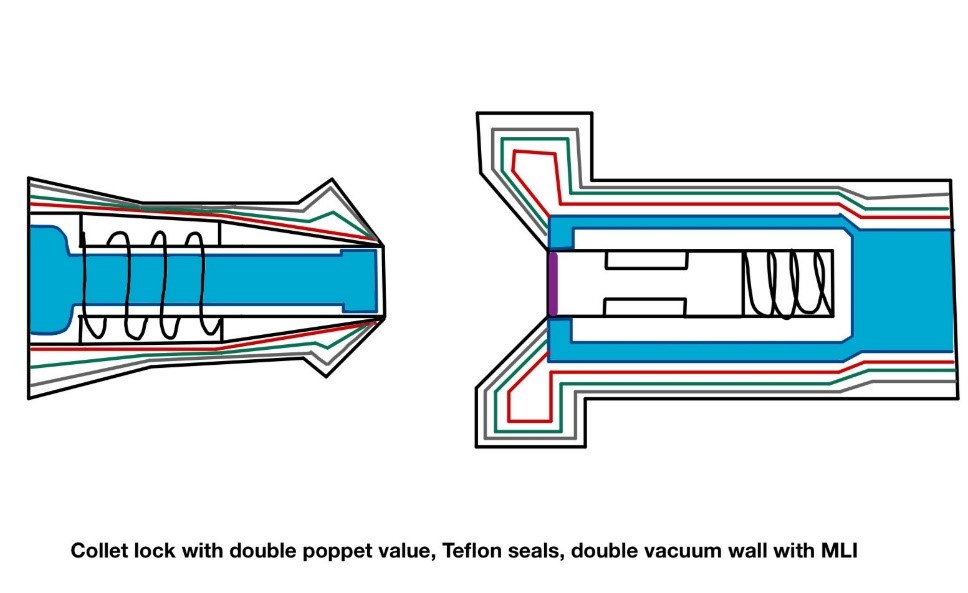 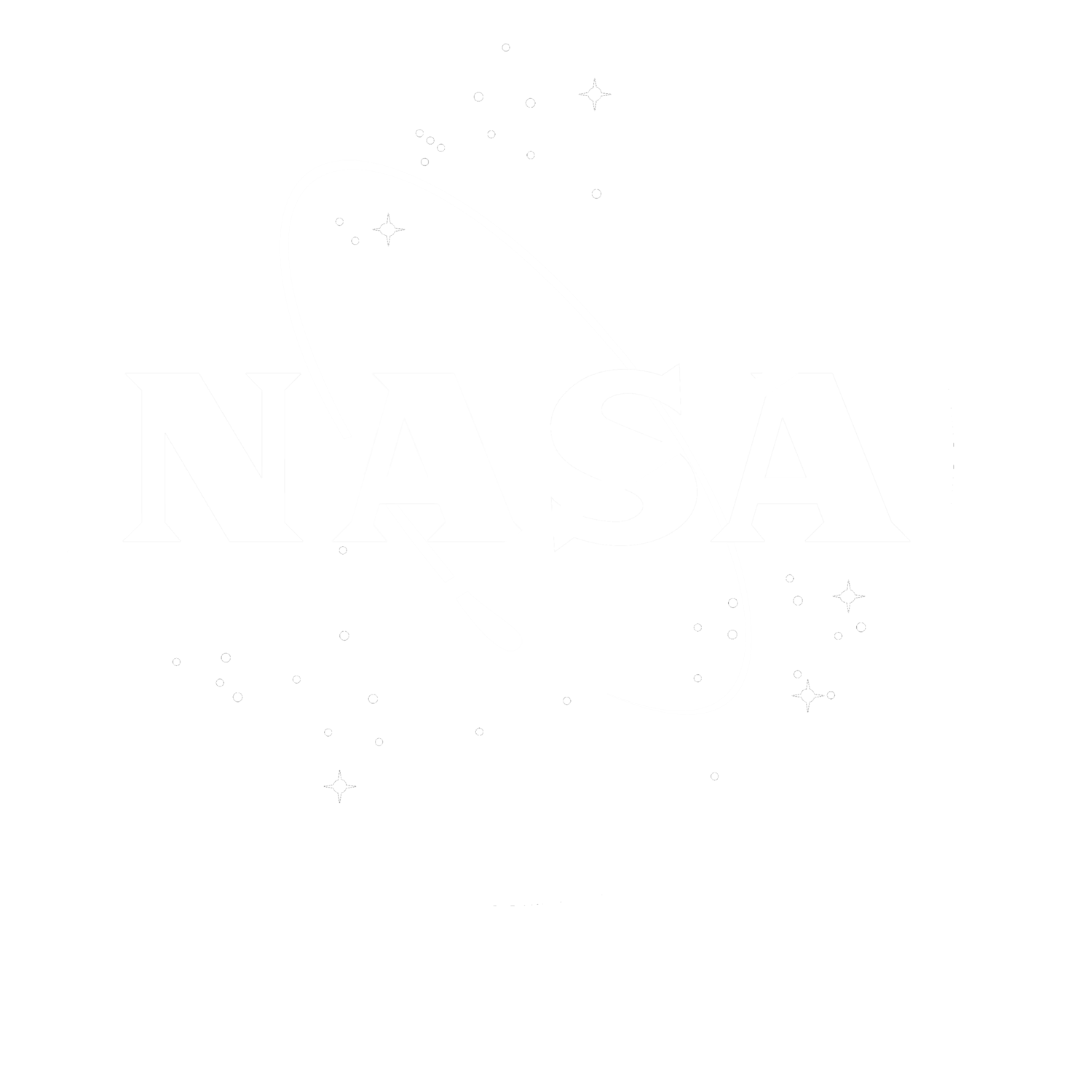 Double vacuum & MLI
Collet Lock
Teflon Seals
Double Poppet
#80
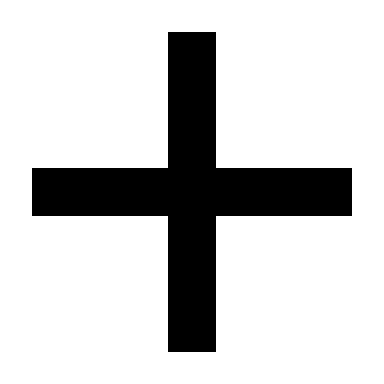 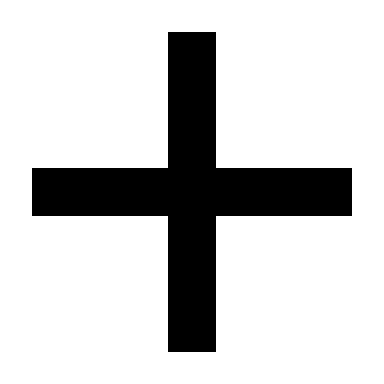 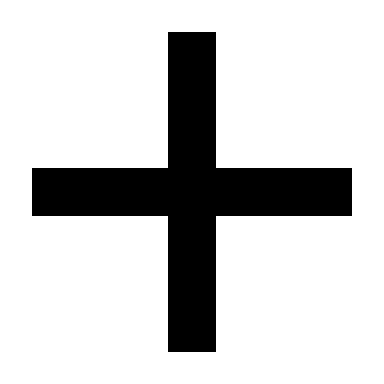 Department of Mechanical Engineering
94
Lauren Roche
Medium Fidelity Concepts
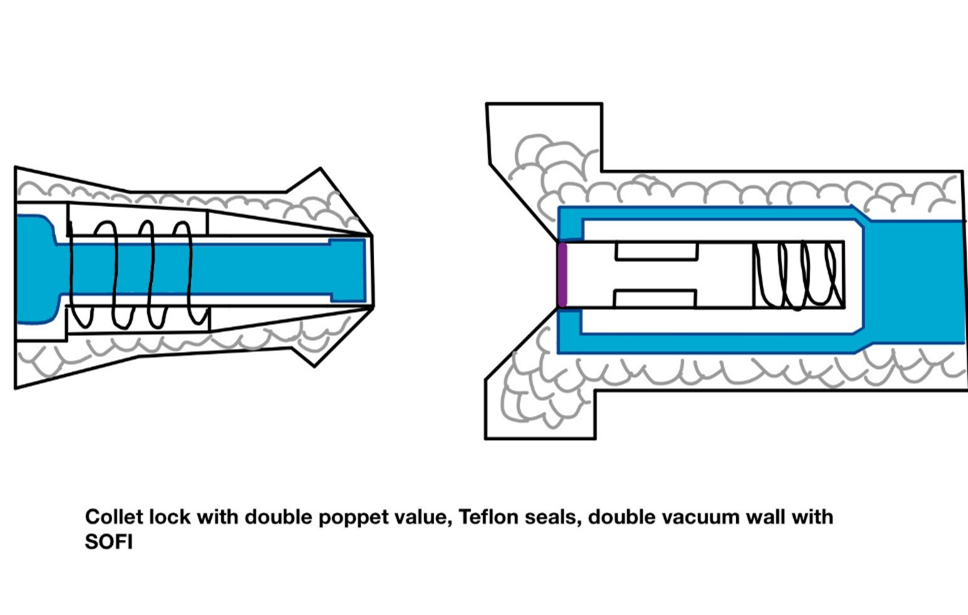 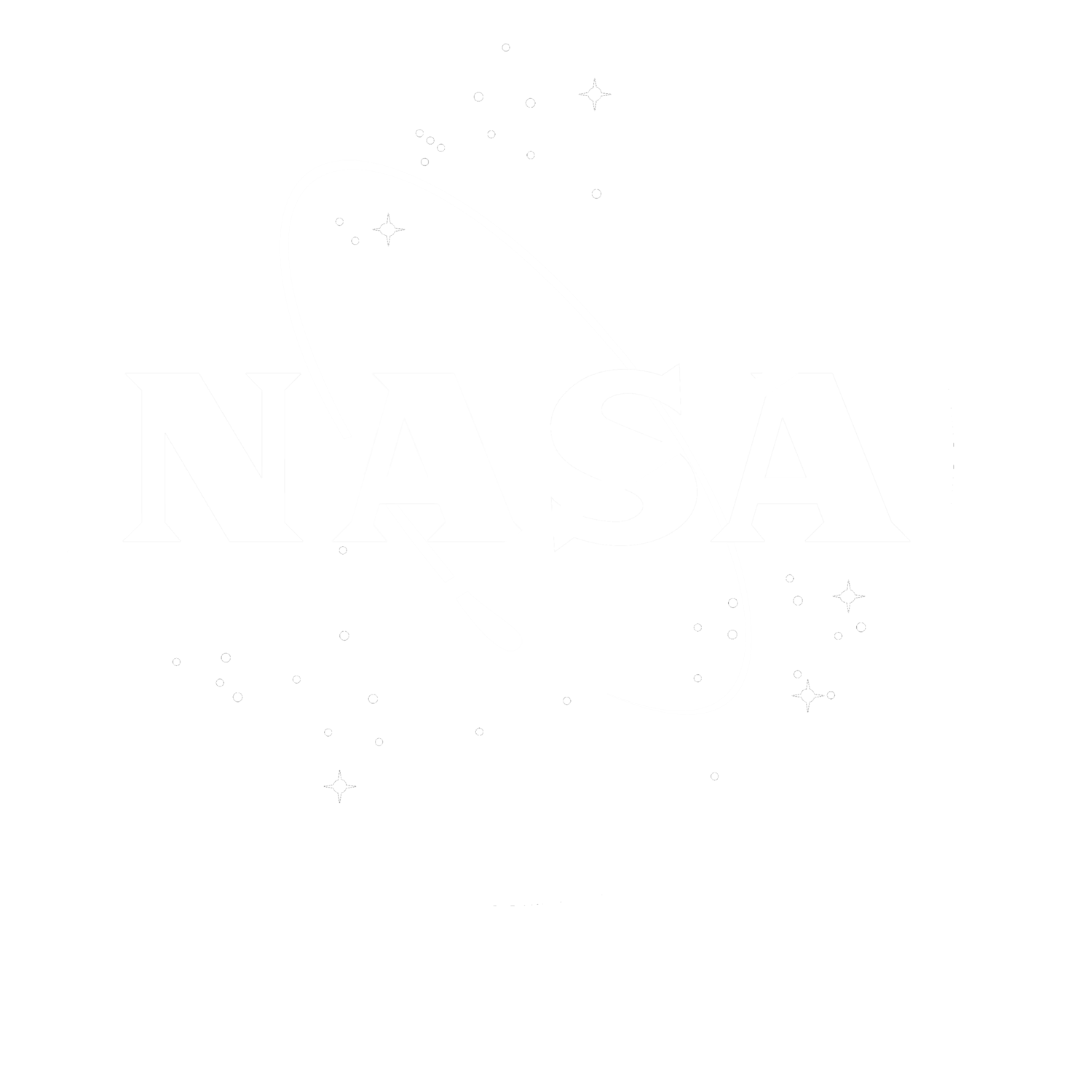 Double vacuum & SOFI
Collet Lock
Teflon Seals
Double Poppet
#79
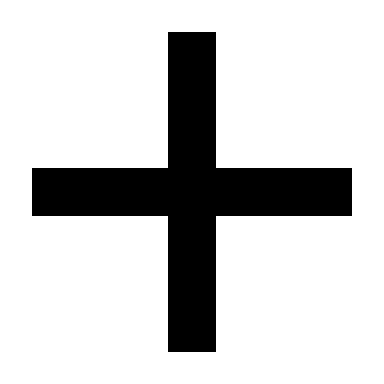 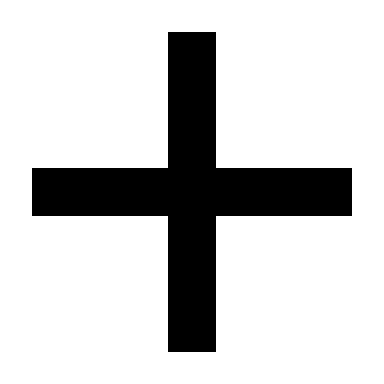 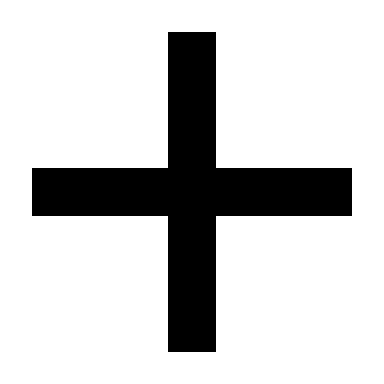 Department of Mechanical Engineering
95
Lauren Roche
Concept Selection
Final Selection
Analytical Hierarchy Process
Binary Pairwise Comparison
Pugh Charts
House of Quality
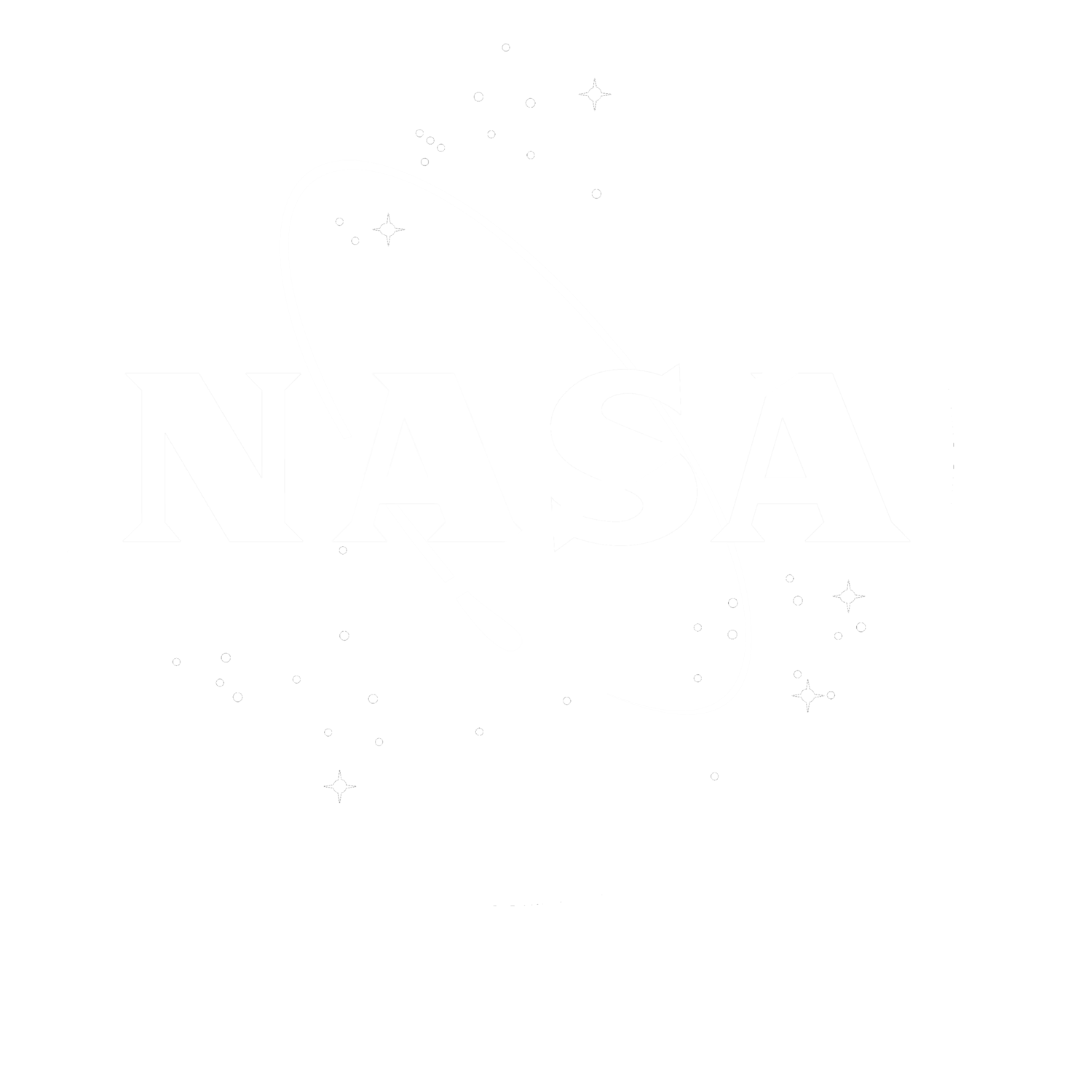 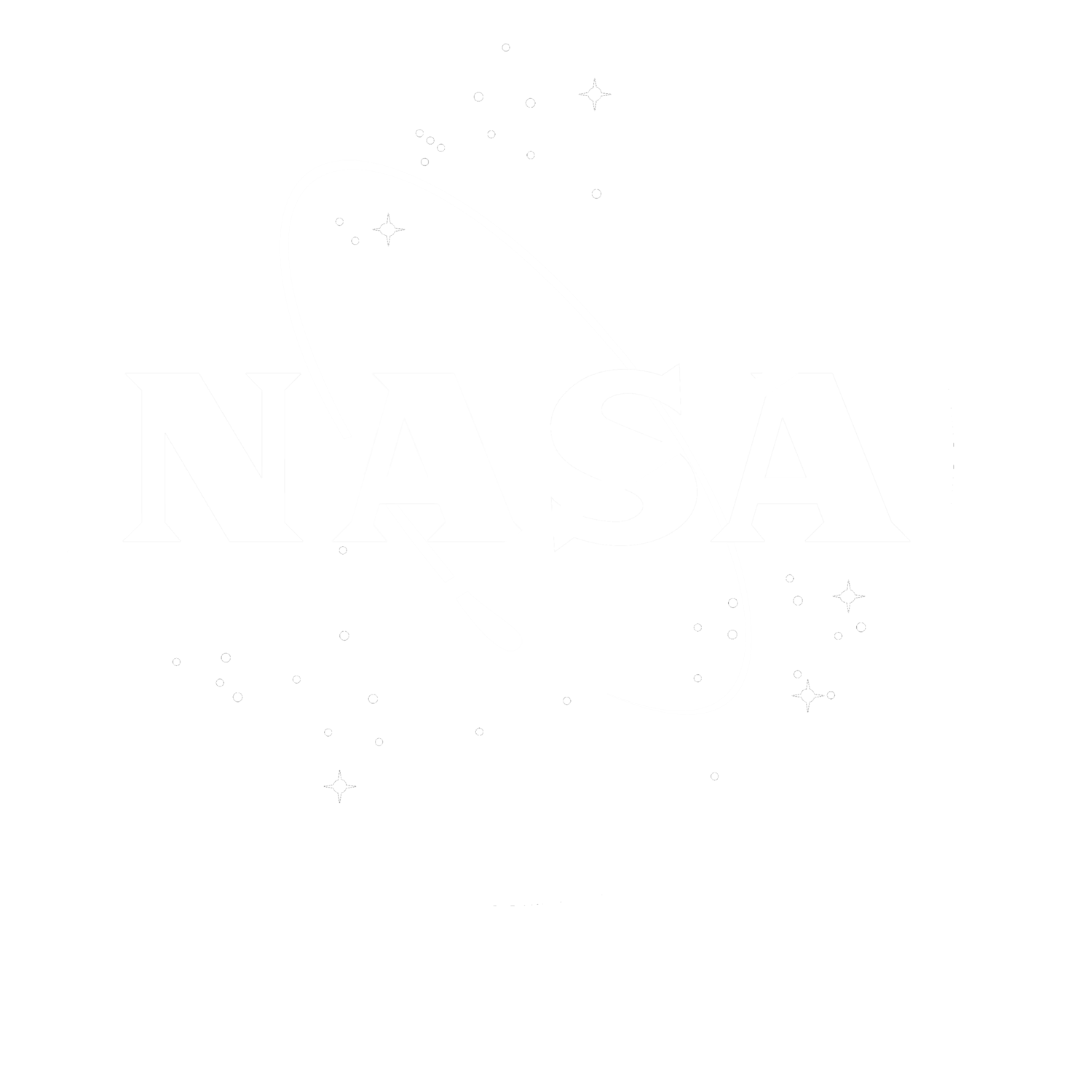 Department of Mechanical Engineering
96
Lauren Roche
Binary Pairwise Comparison
Compares Customer Needs to Each Other to Determine Relative Importance
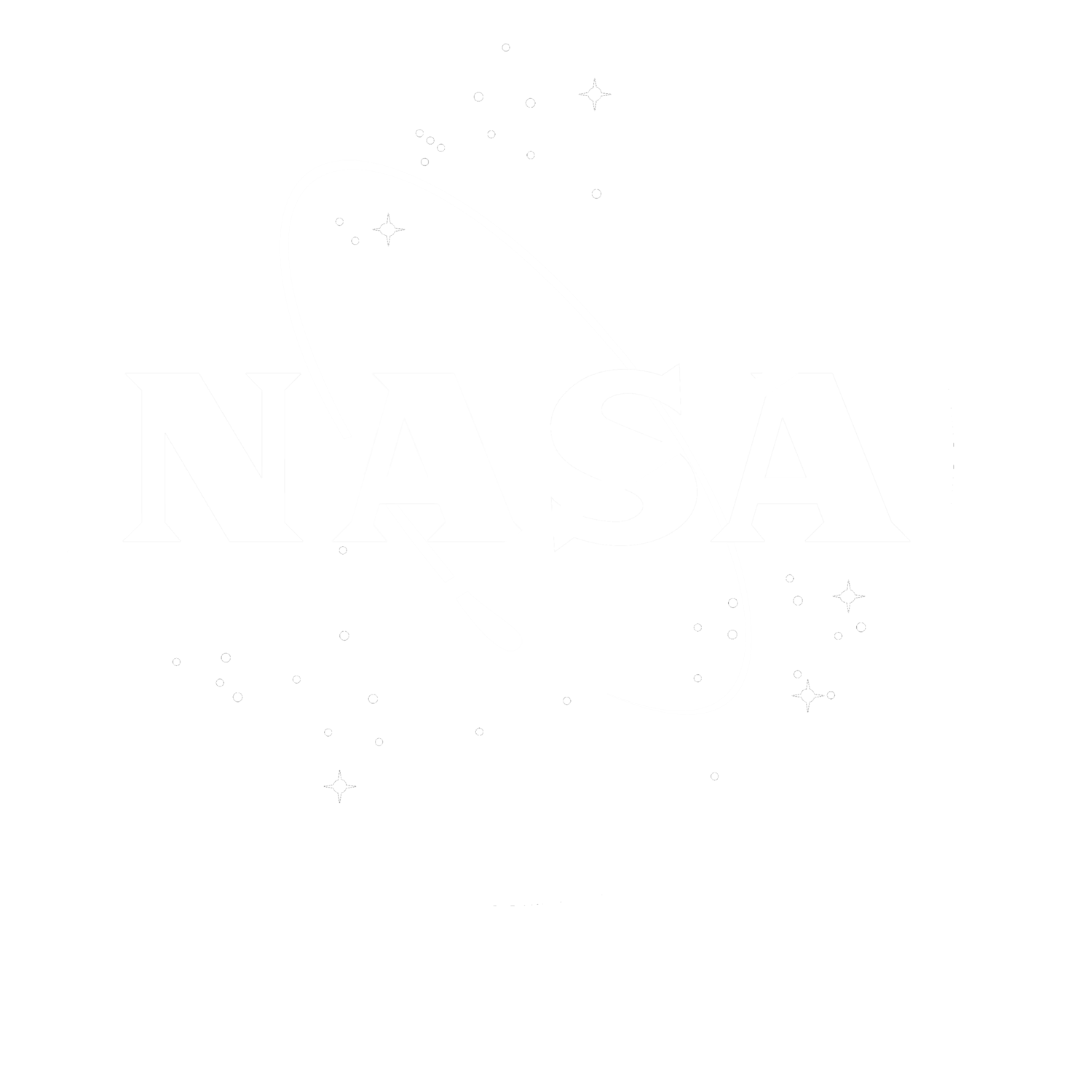 Department of Mechanical Engineering
97
Jason Goldstein
Structural Integrity
Measured using Tensile Testing on Selected Material
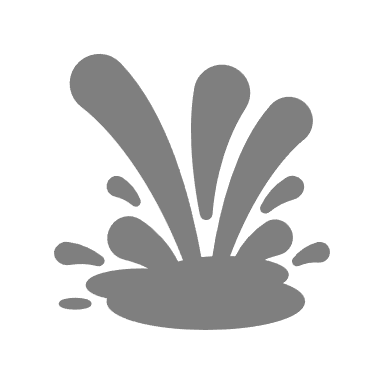 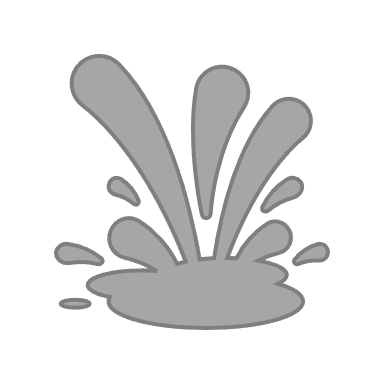 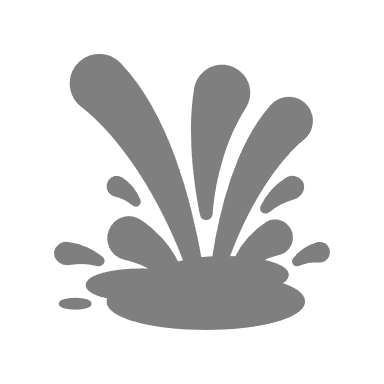 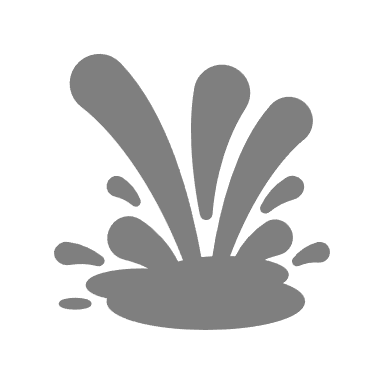 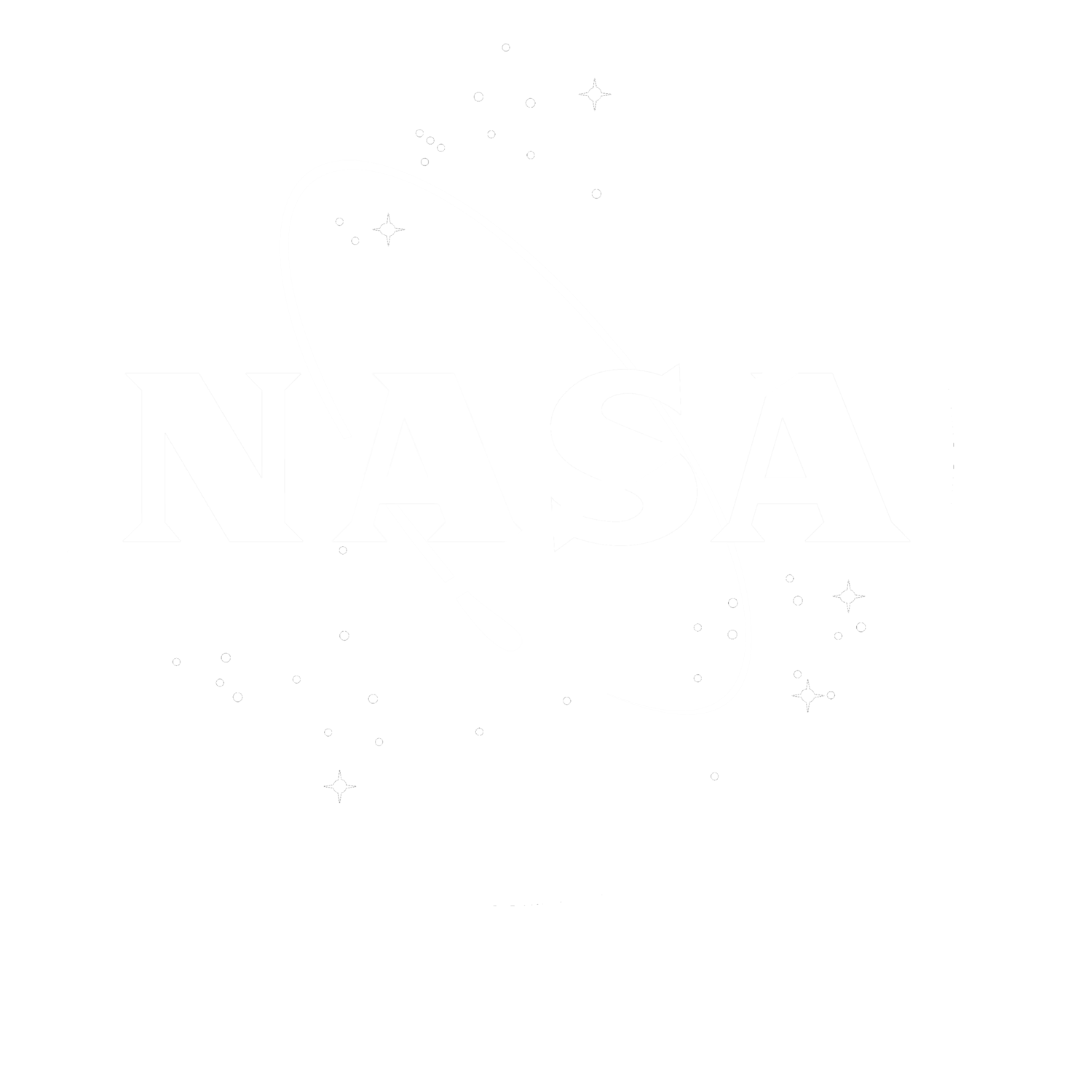 Safe Range was Chosen Due to Material Not Yet Being Selected
Plastic Deformation of Chosen Material:
 ≤ 5%
Department of Mechanical Engineering
98
Nicolas Sgammato
House of Quality
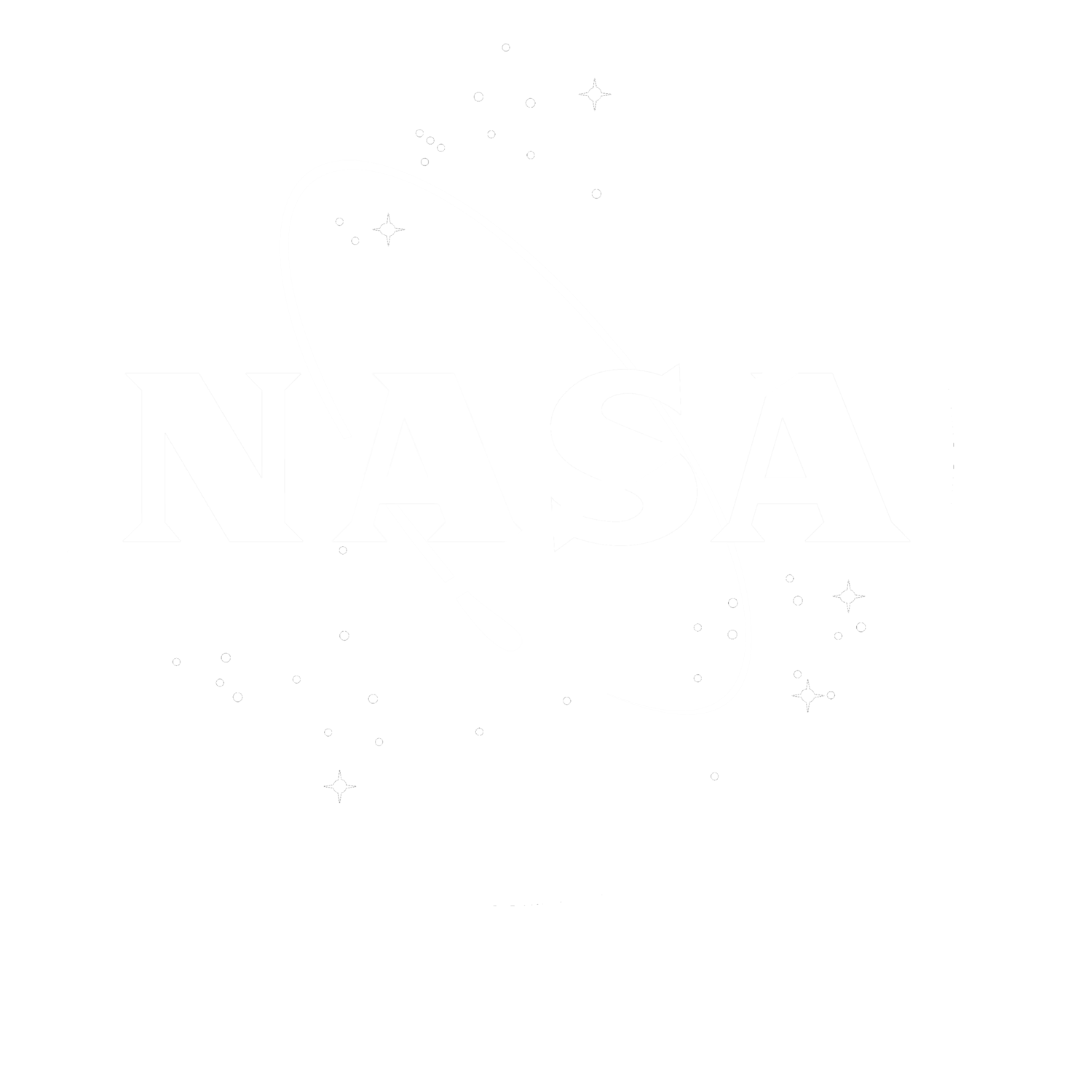 Department of Mechanical Engineering
99
Nicolas Sgammato
Pugh Charts- First Iteration
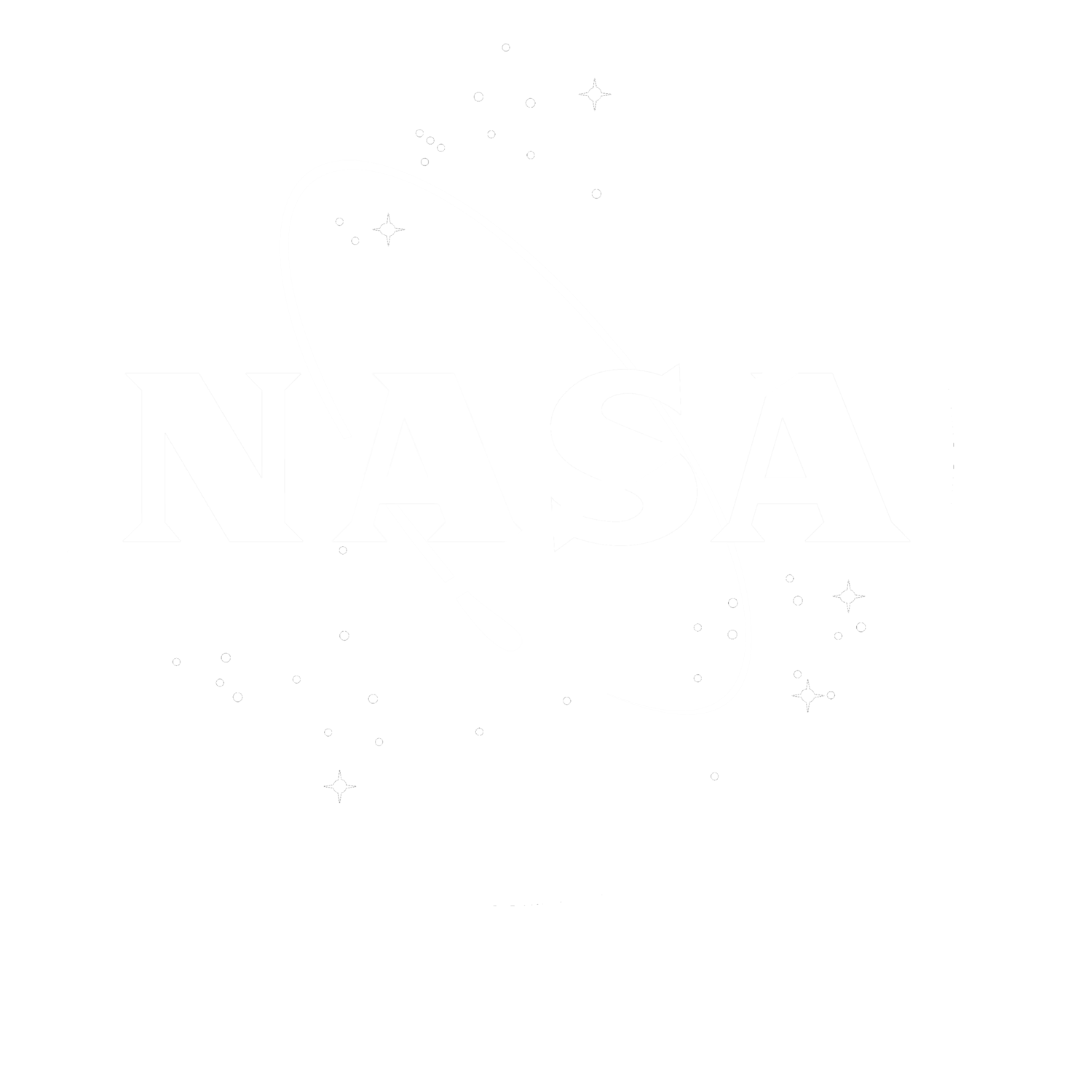 Datum: NASA Low Separation Force Quick Disconnect
Department of Mechanical Engineering
100
Nicolas Sgammato
Medium Fidelity Concepts
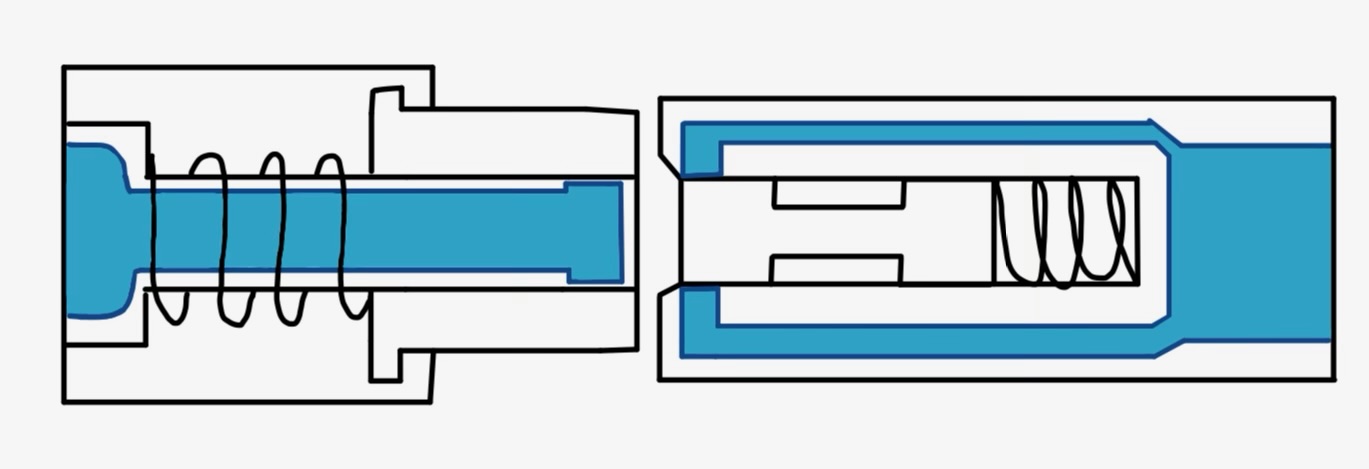 #49
Force held double poppet actuator, sealed with Teflon, double vacuum wall structure and Spray-On Foam Insulation (SOFI)
Department of Mechanical Engineering
101
Nicolas Sgammato
Medium Fidelity Concepts
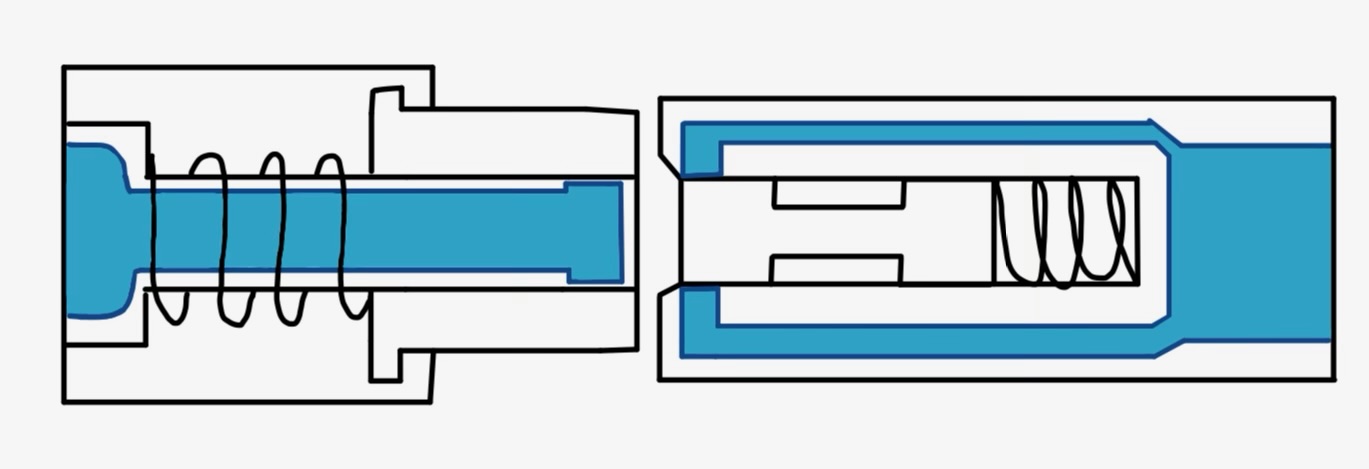 #32
Double poppet actuator with collet lock, sealed with encapsulated O-rings, double vacuum wall structure and Multi-Layer Insulation (MLI)
Department of Mechanical Engineering
102
Jason Goldstein
Medium Fidelity Concepts
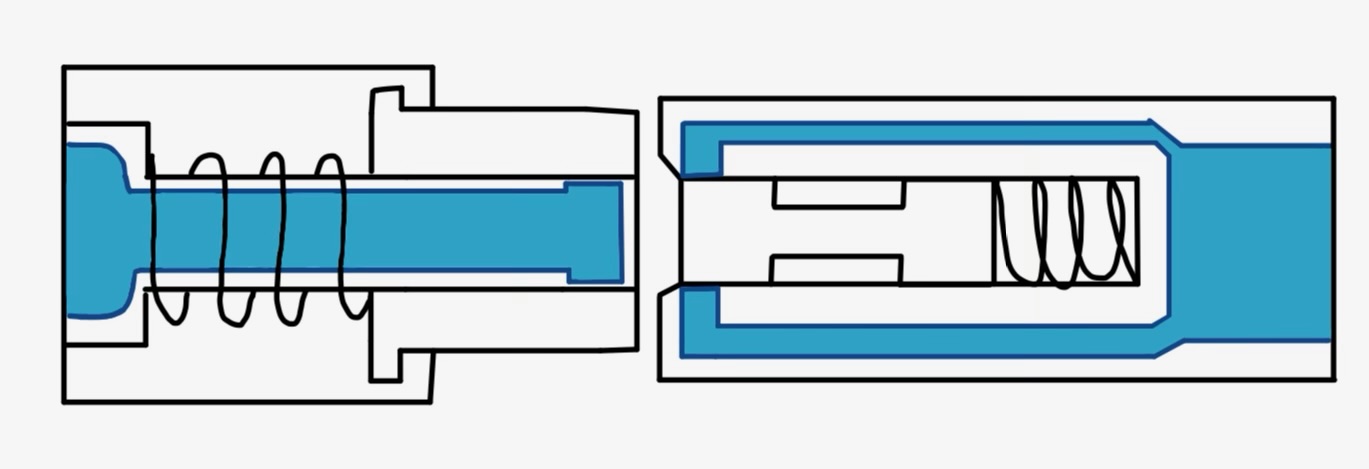 #31
Collet locked double poppet actuator, sealed with encapsulated O-rings, double vacuum wall structure and Spray-On Foam Insulation
Department of Mechanical Engineering
103
Jason Goldstein
Medium Fidelity Concepts
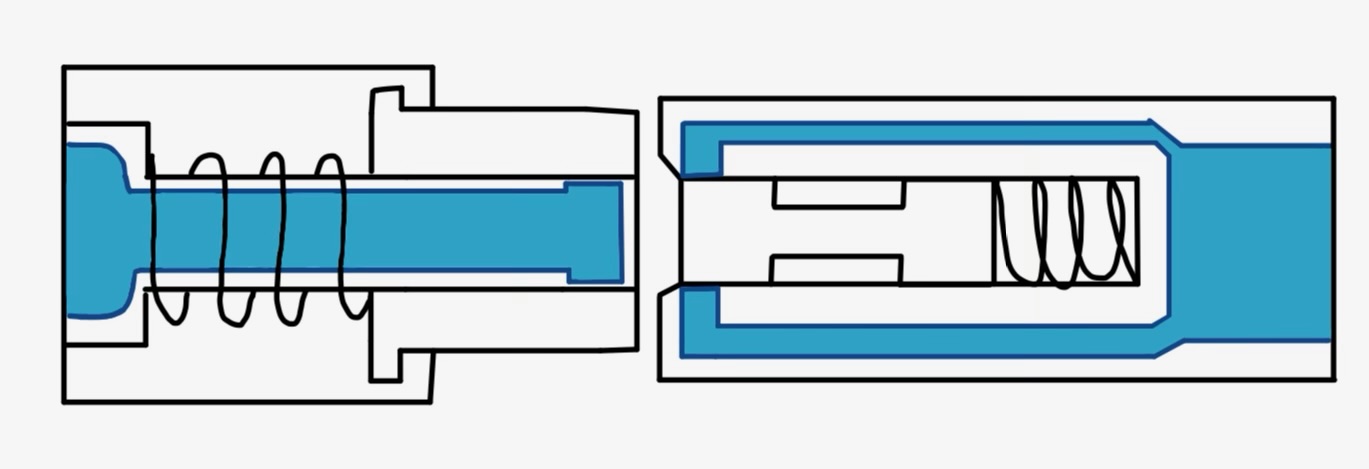 #30
Double poppet-actuator with collet lock, Teflon seals, double vacuum wall structure and Multi-Layer Insulation
Department of Mechanical Engineering
104
Jason Goldstein
Medium Fidelity Concepts
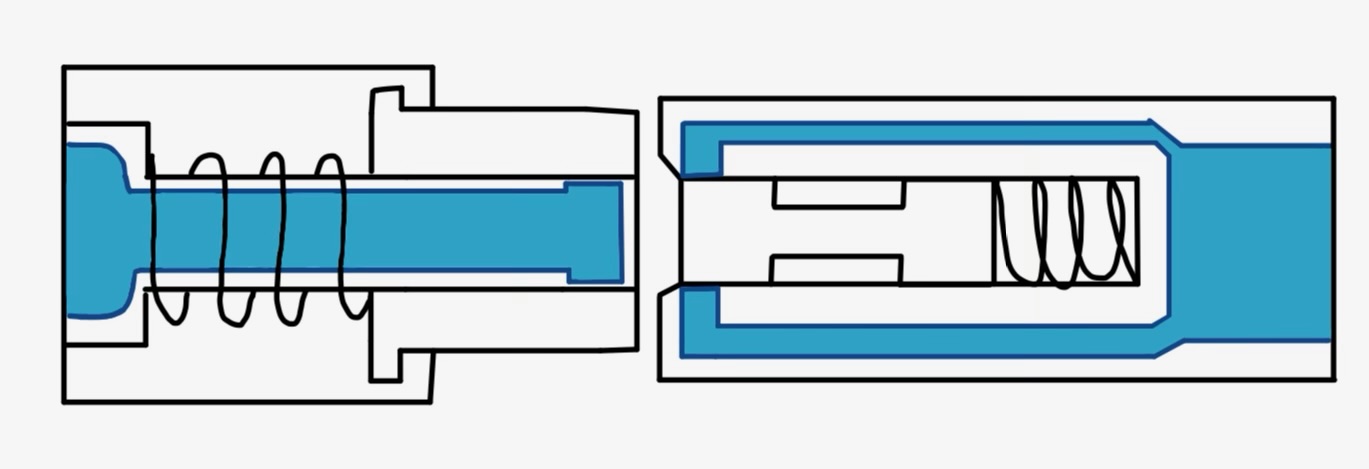 #29
Double poppet-actuator with collet lock, Teflon seals, double vacuum wall structure and Spray on Foam Insulation
Department of Mechanical Engineering
105
High Fidelity Concepts
Concept #33
Concept #48
Concept #50
Department of Mechanical Engineering
106
Lauren Roche
High Fidelity Concepts
Force-held lock with double-poppet valve 
and double vacuum wall
Department of Mechanical Engineering
107
Nicolas Sgammato
Final Concept Selection
Force-held lock with double-poppet valve 
and double vacuum wall
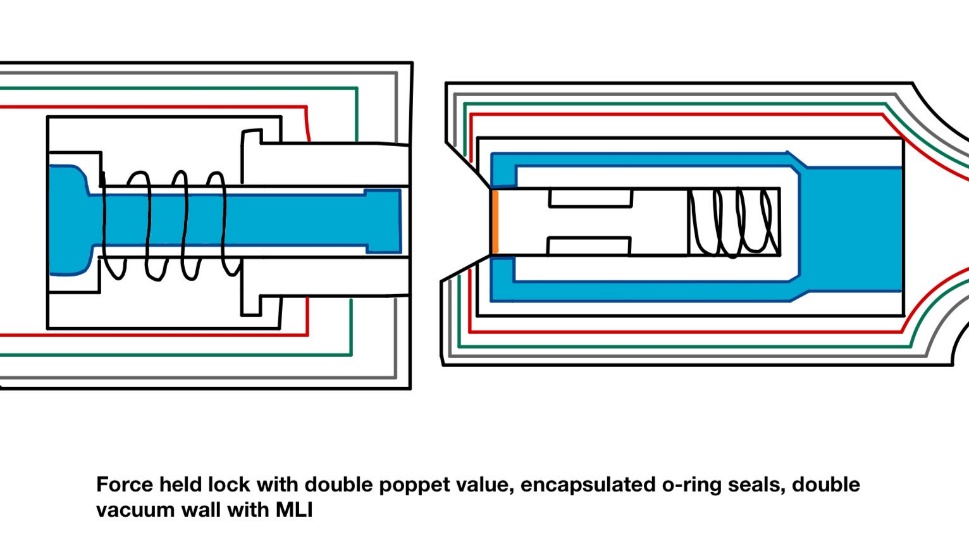 Department of Mechanical Engineering
108
Fall Design
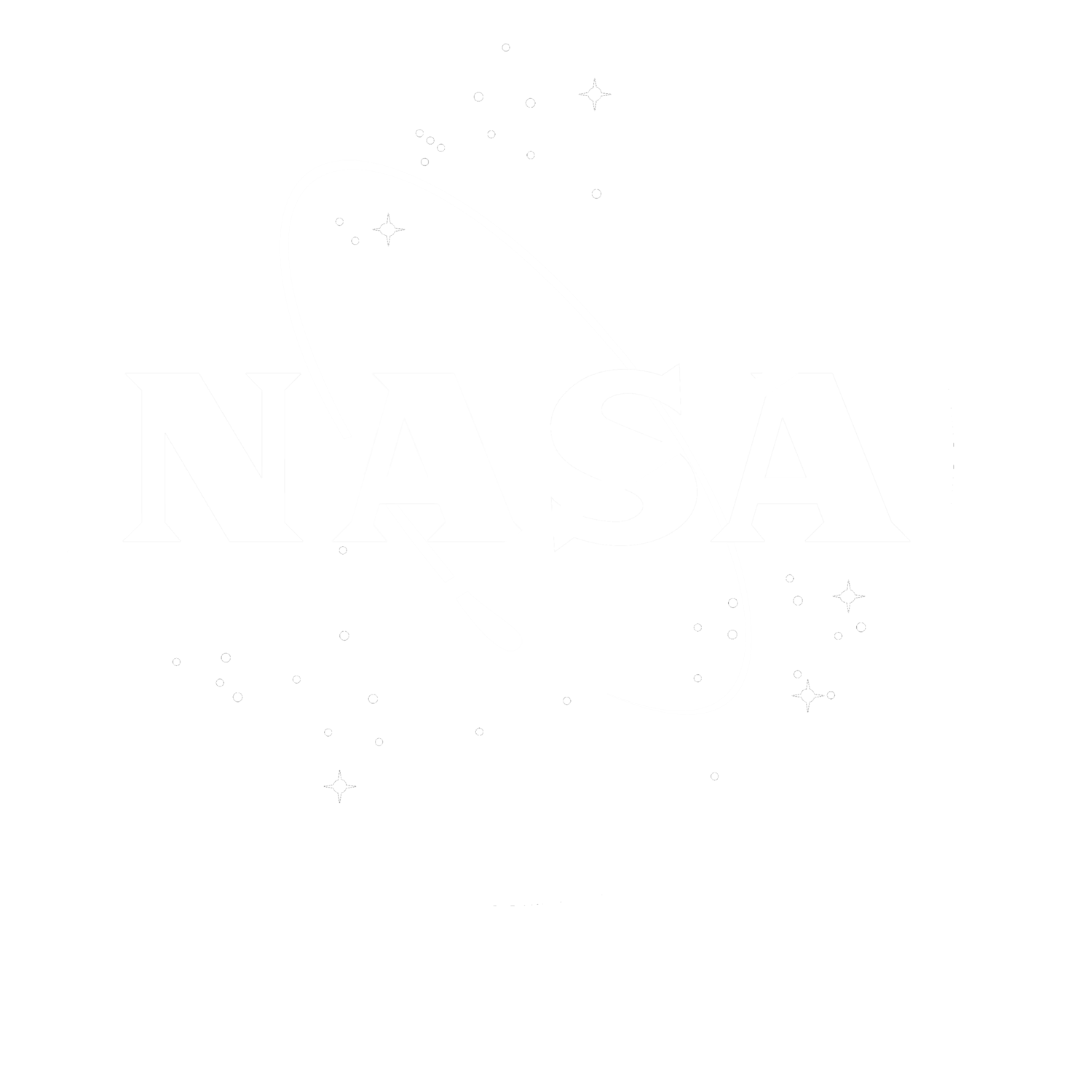 Double poppet actuator and force held lock, seal with encapsulated seals, insulated by double vacuum wall and Multi-Layer Insulation (MLI) blanket
109
Lauren Roche
Final Concept Selection
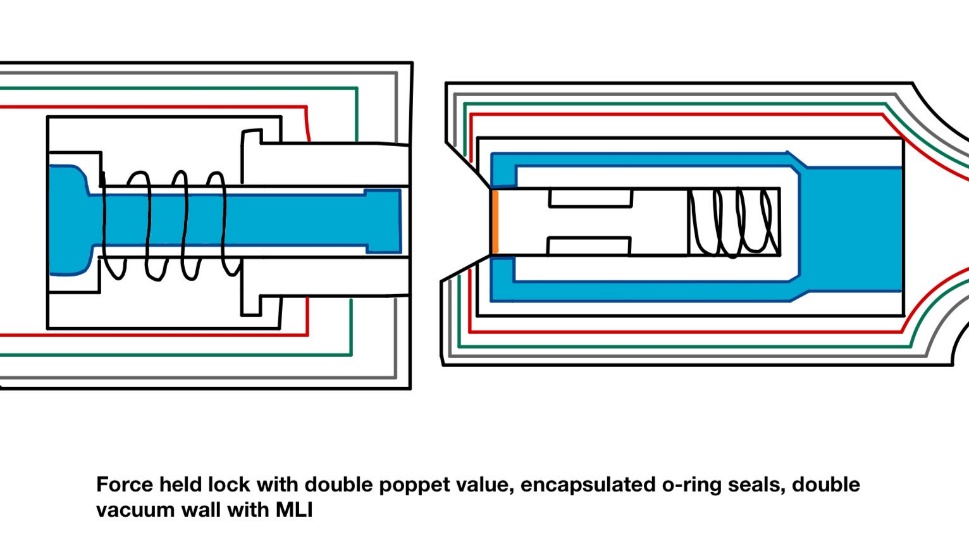 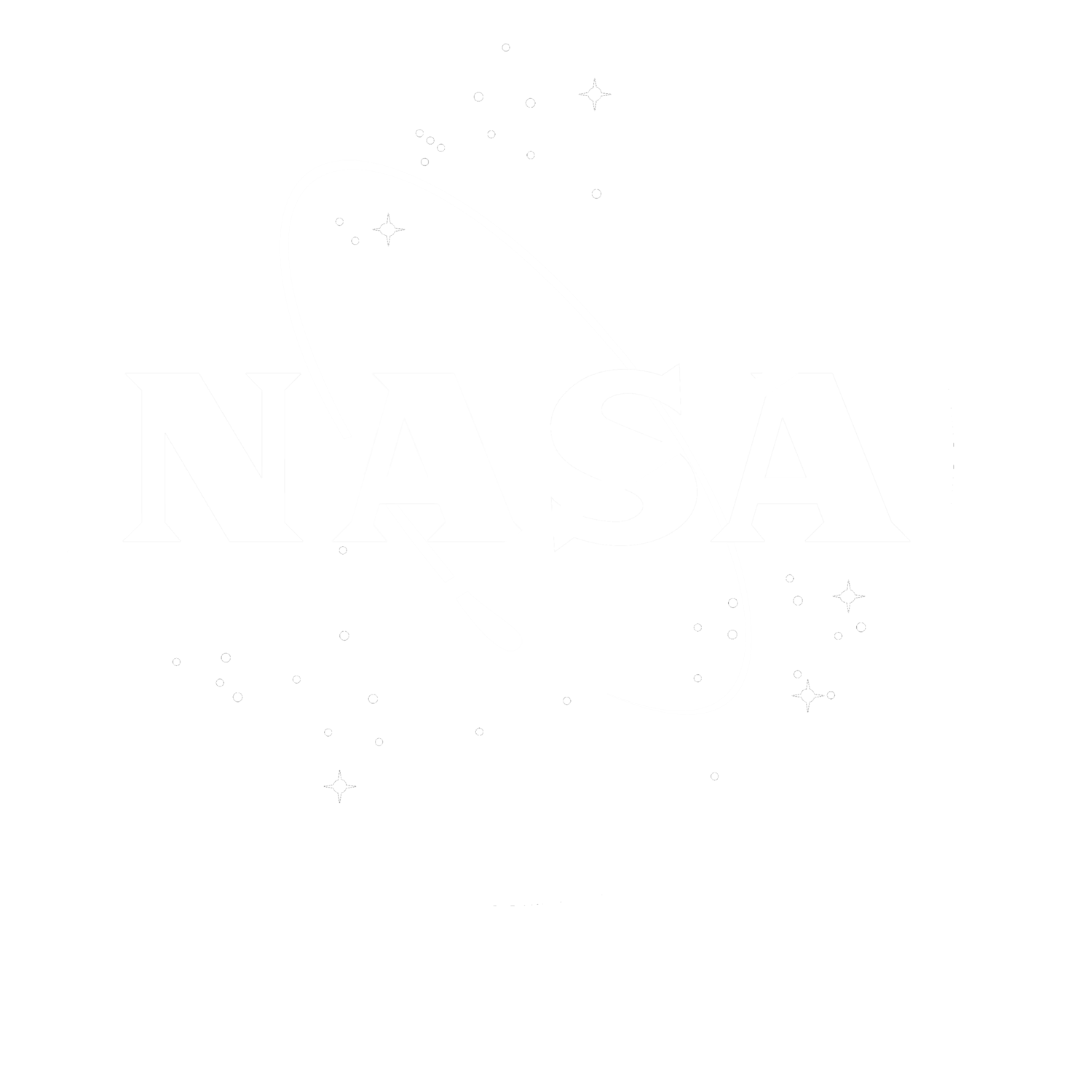 Concept #33: Double poppet actuator and force held lock, seal with encapsulated seals, insulated by double vacuum wall and Multi-Layer Insulation (MLI) blanket
Department of Mechanical Engineering
110
Coupler Operation
Name
*We should fix this animation so that the receiver end (right piece) comes into frame while the probe end (left piece) is stationary
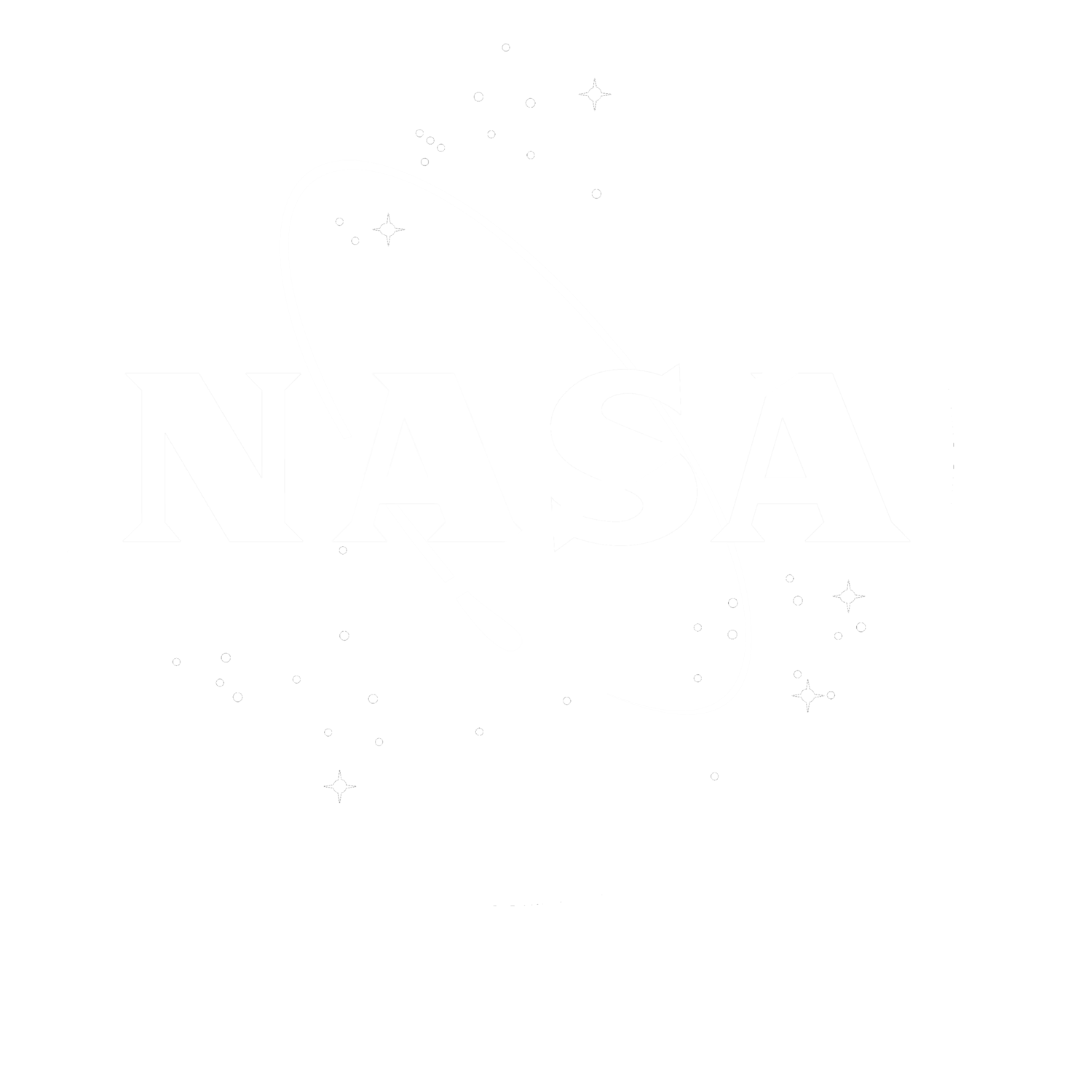 Department of Mechanical Engineering
111
[Speaker Notes: Make this sexier and flip the direction]
Lauren Roche
Concept #33
Department of Mechanical Engineering
112
Lauren Roche
Concept #33
Department of Mechanical Engineering
113
Lauren Roche
Concept #33
Department of Mechanical Engineering
114
Probe Half
Sean Rodney
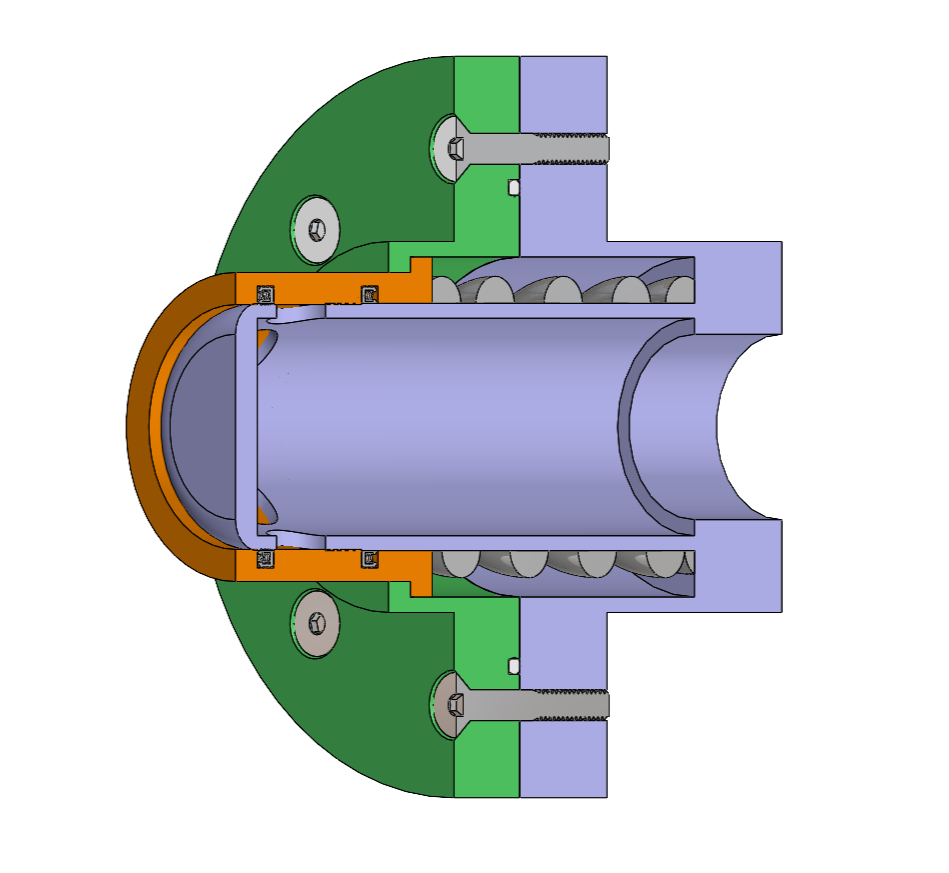 Static PTFE O-Rings
Actuator
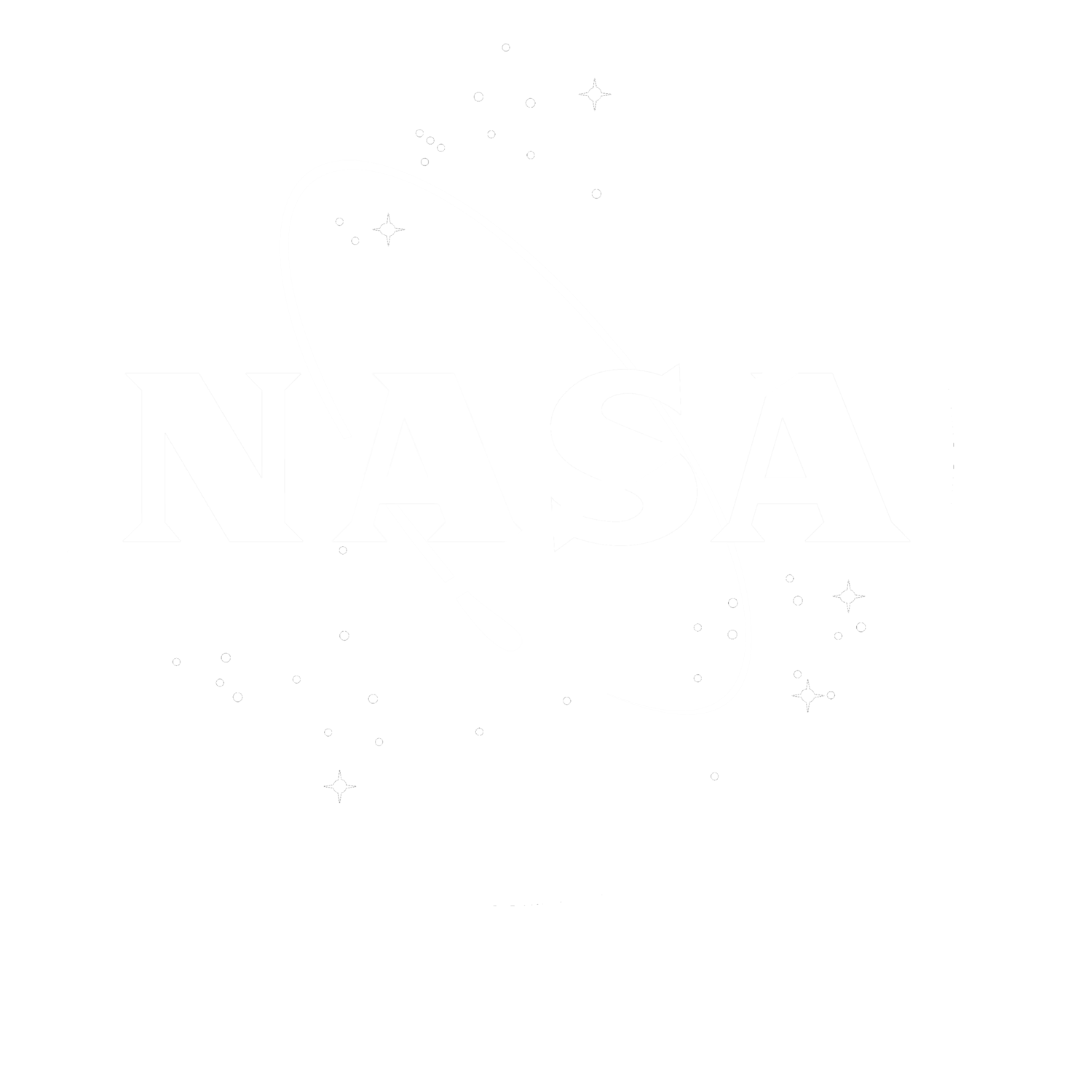 Spring-Energized PTFE Seals
Stainless Steel Spring
Department of Mechanical Engineering
115
Sean Rodney
Sponsor Updates:
Insulation negligible for testing
SOFI: Smooth Exterior for future implementation
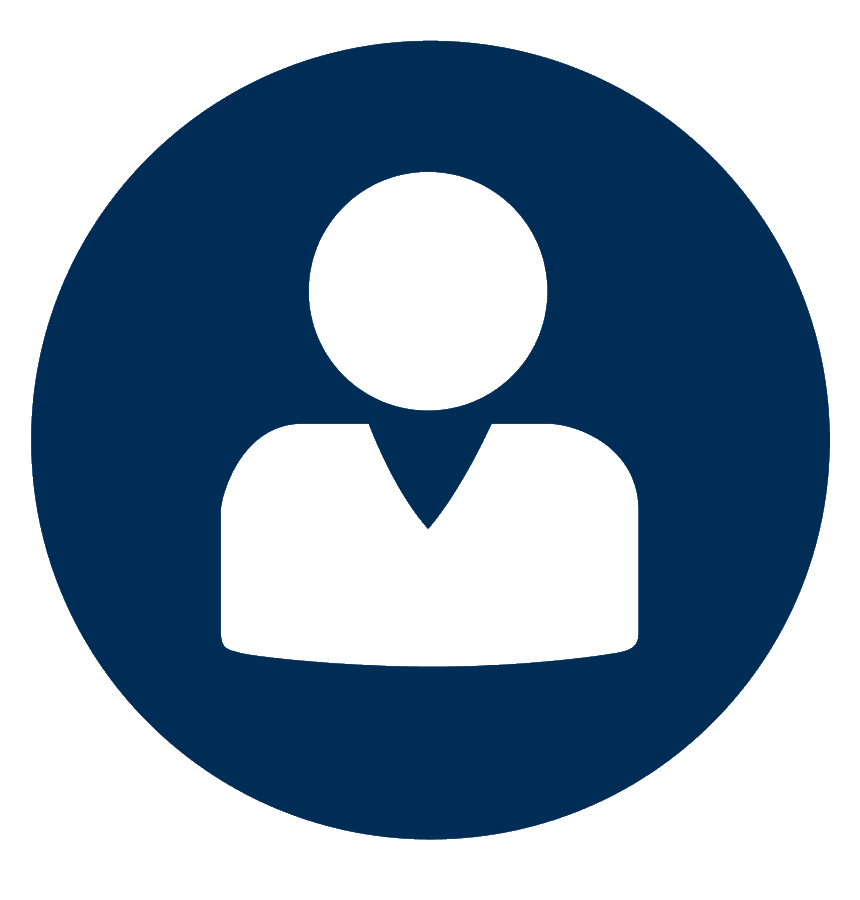 Flow rate should be low enough during fueling for pressure drop to be negligible.
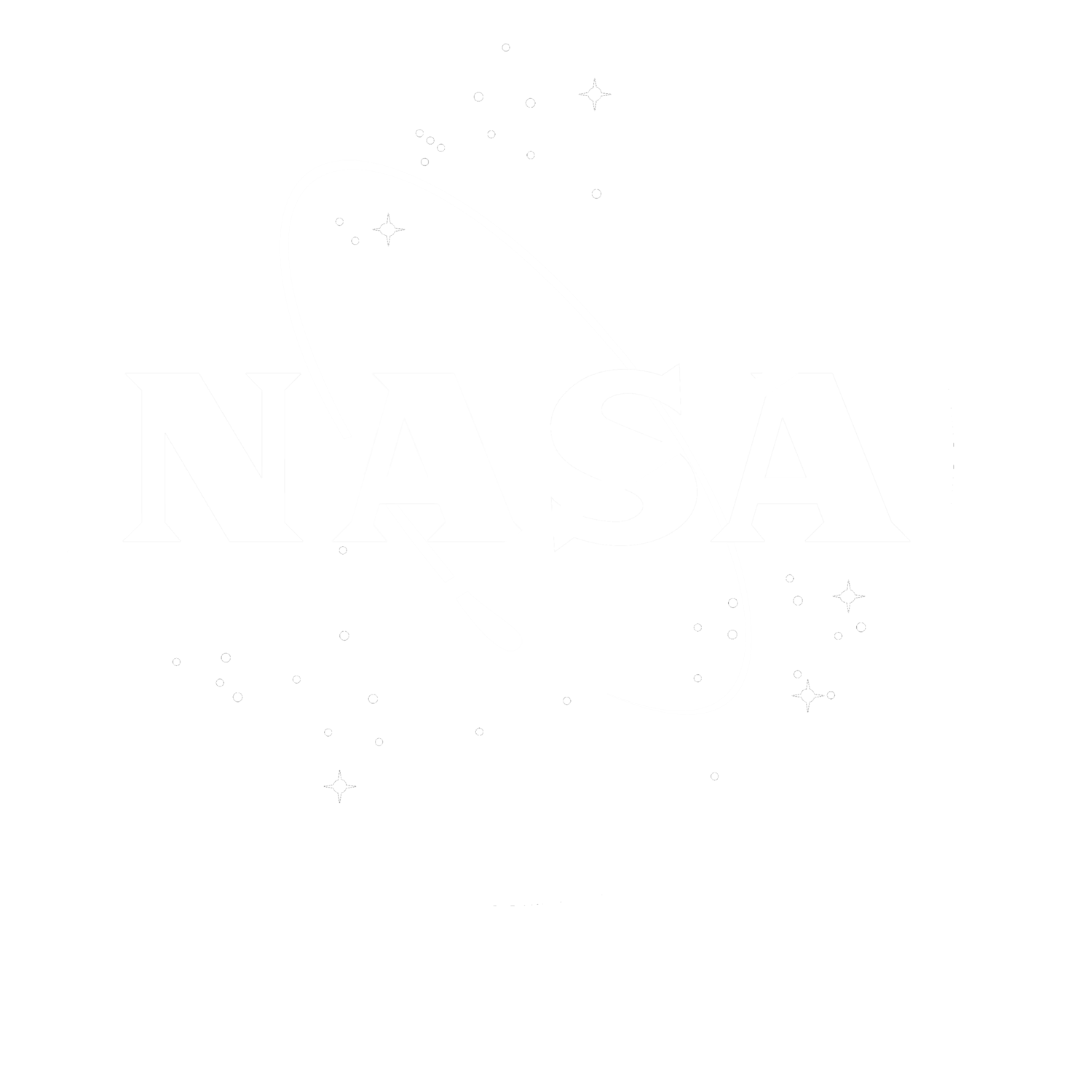 Lubricant: Dry-film lube
Assume pressure in tanks is equalized.
Department of Mechanical Engineering
116
Valerie Rodriguez
Fall Design
Double-poppet actuator​
Force-held
lock
F
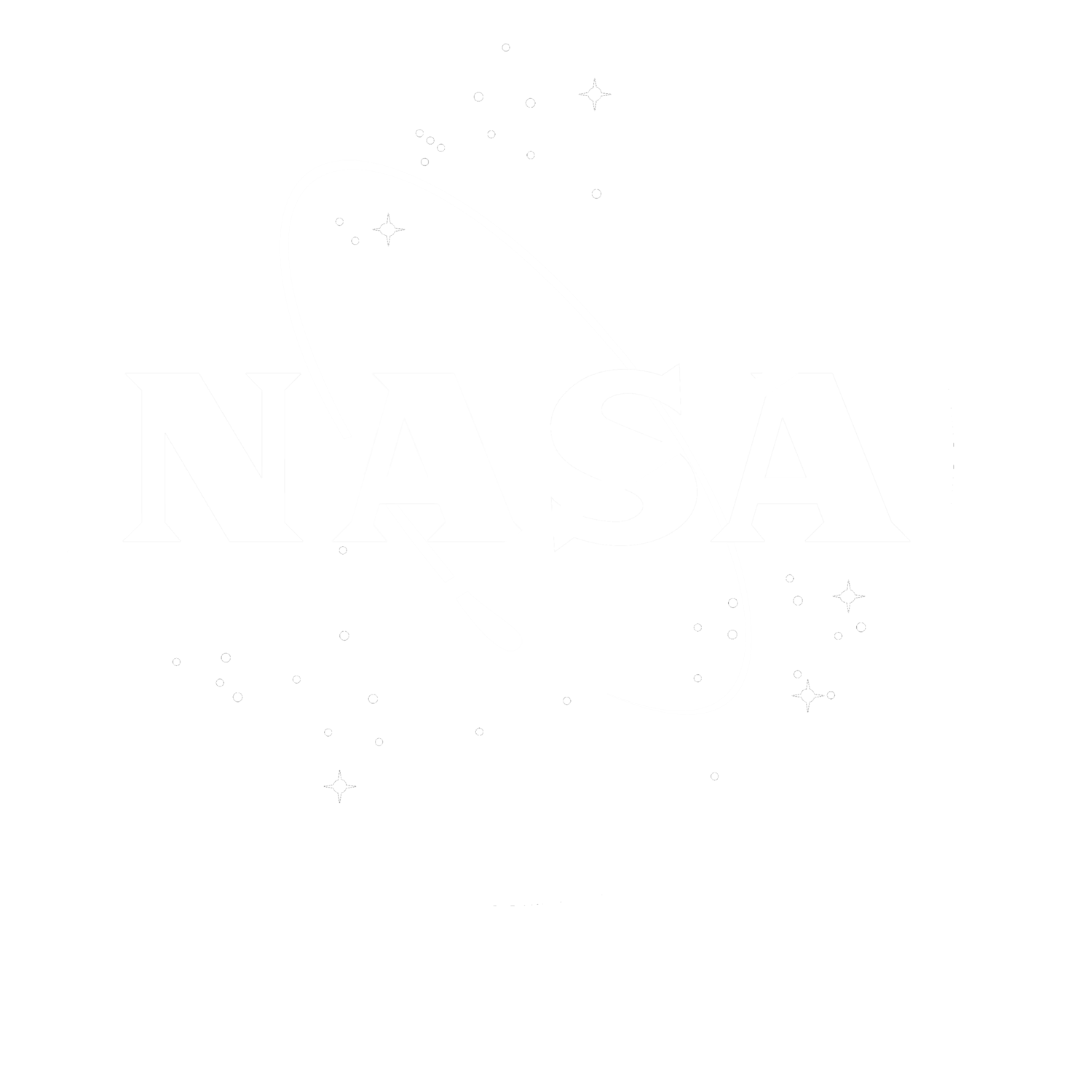 Encapsulated seals
Department of Mechanical Engineering
117
Valerie Rodriguez
Initial Design Flaws
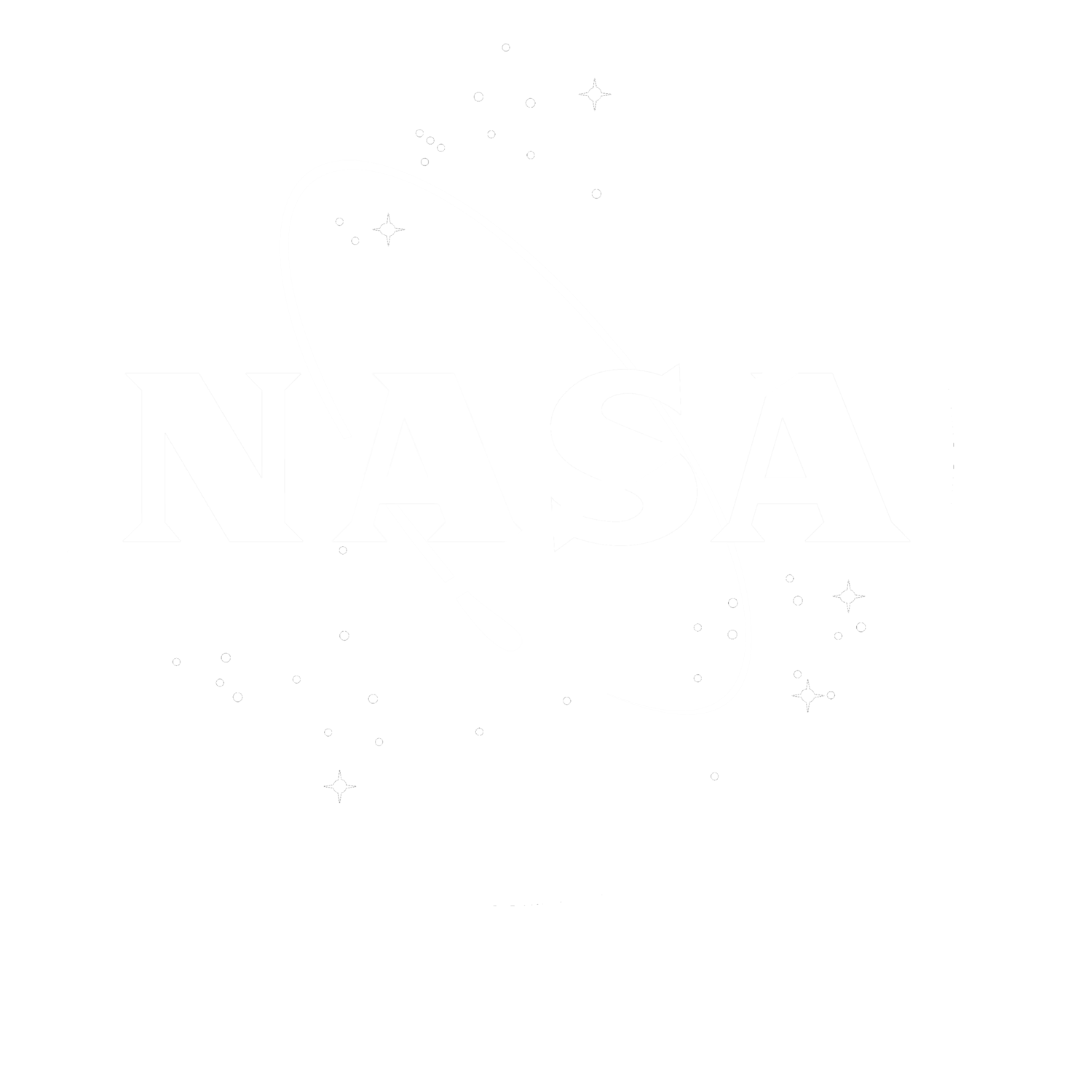 Department of Mechanical Engineering
118
Valerie Rodriguez
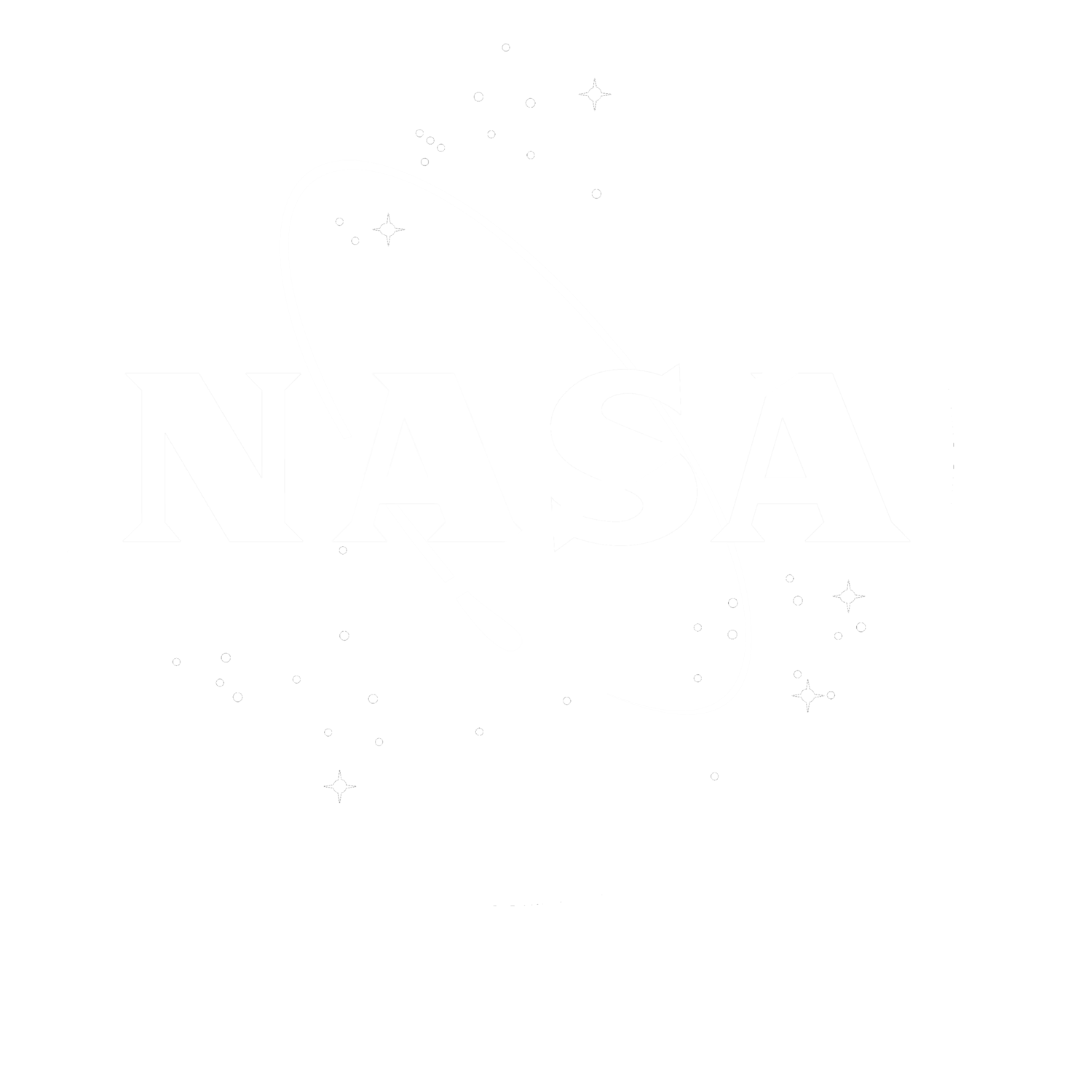 Difficult Seal Location and Manufacturing
Flow Channel Misalignment and Size
Insertion Relief Port
Department of Mechanical Engineering
119
Updated Design
Sean Rodney
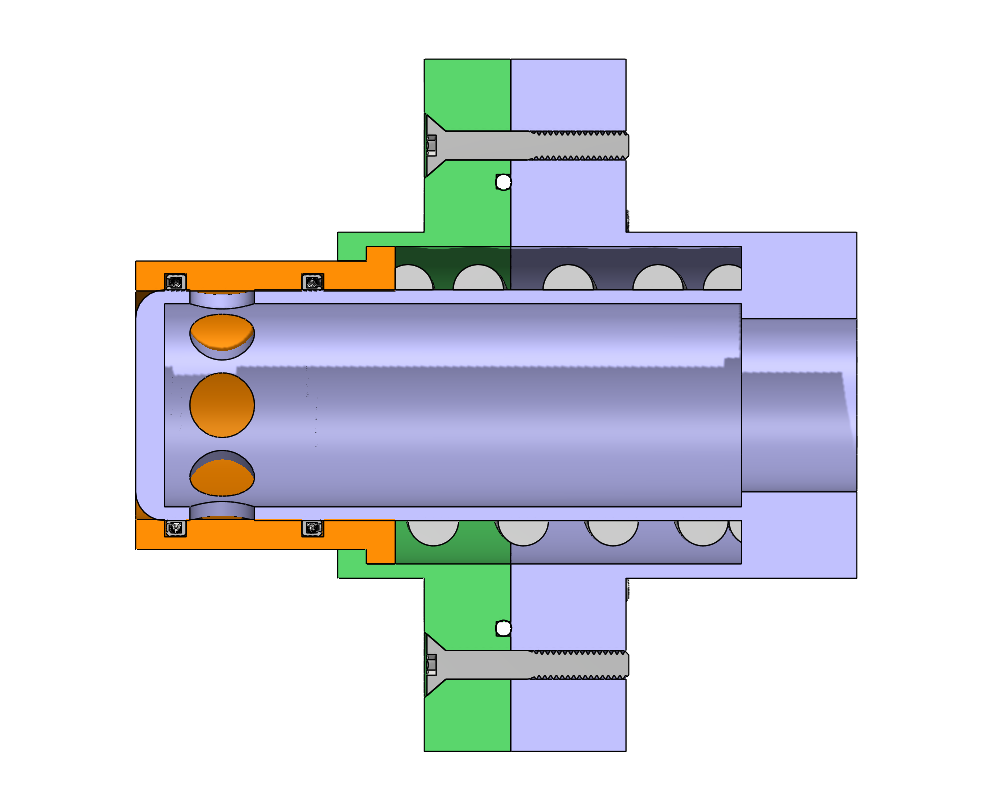 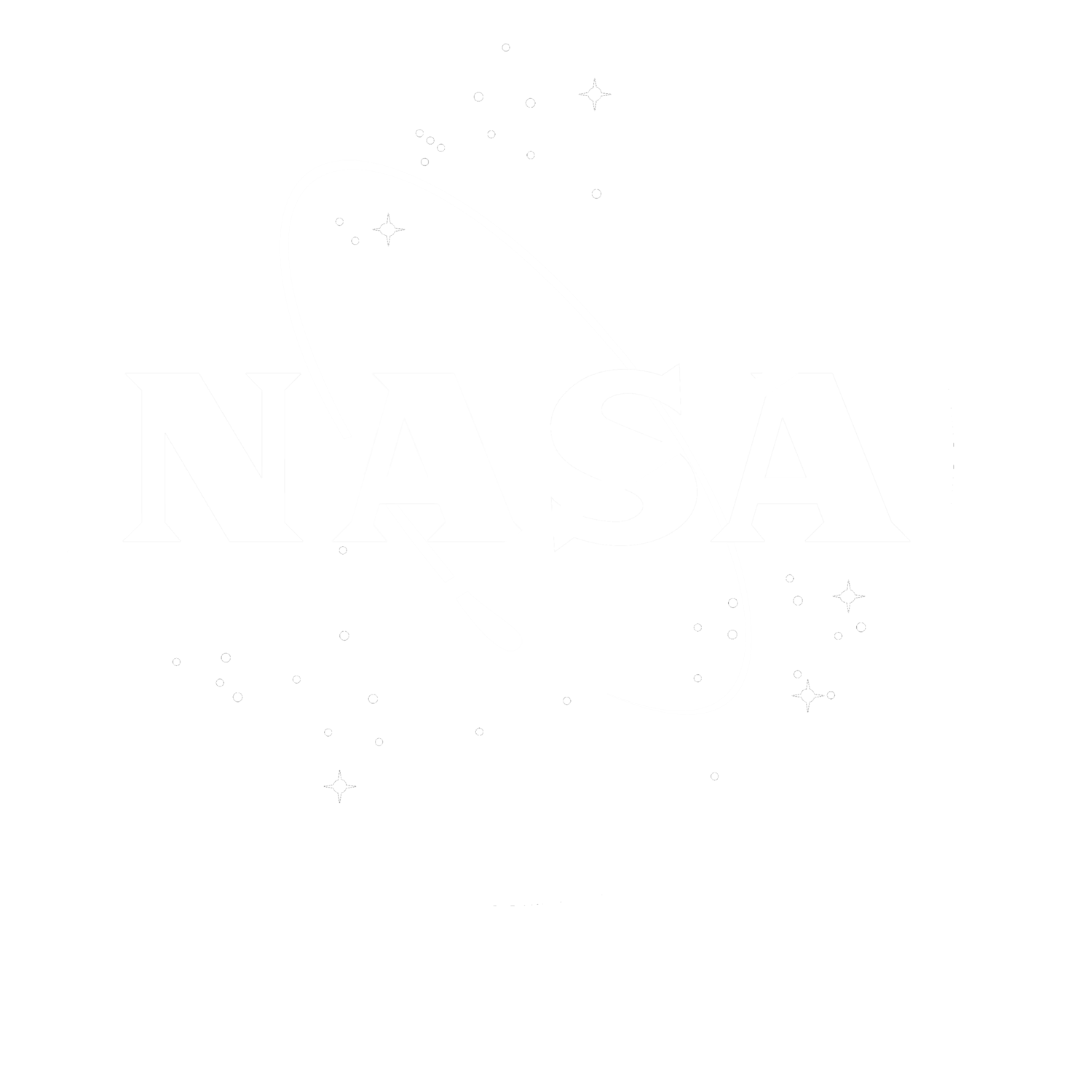 Department of Mechanical Engineering
120
ASCC MK2
Name
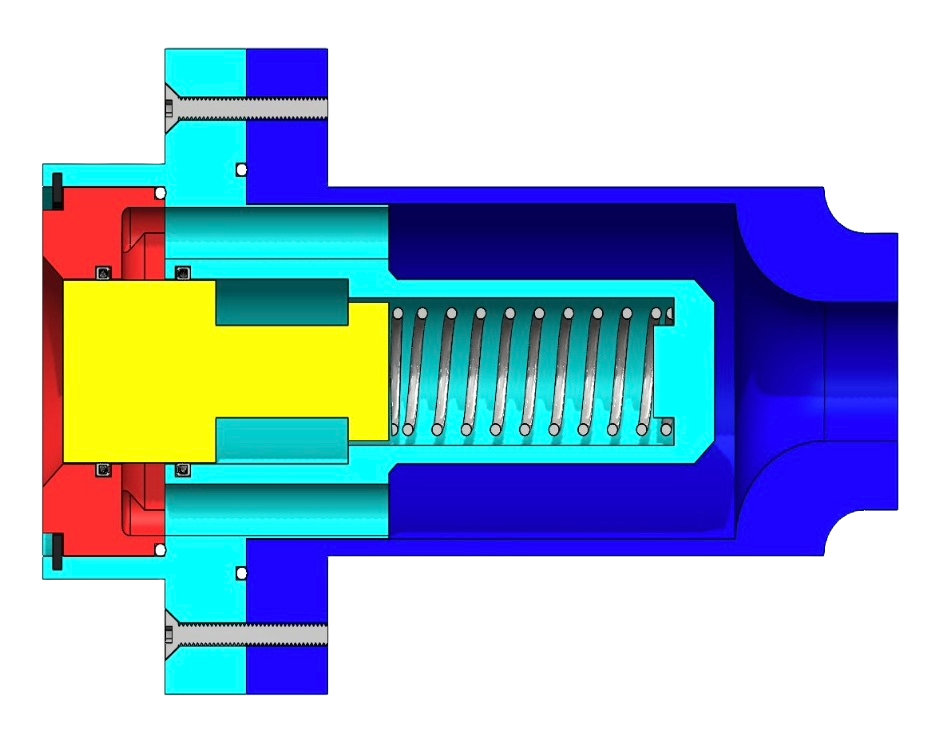 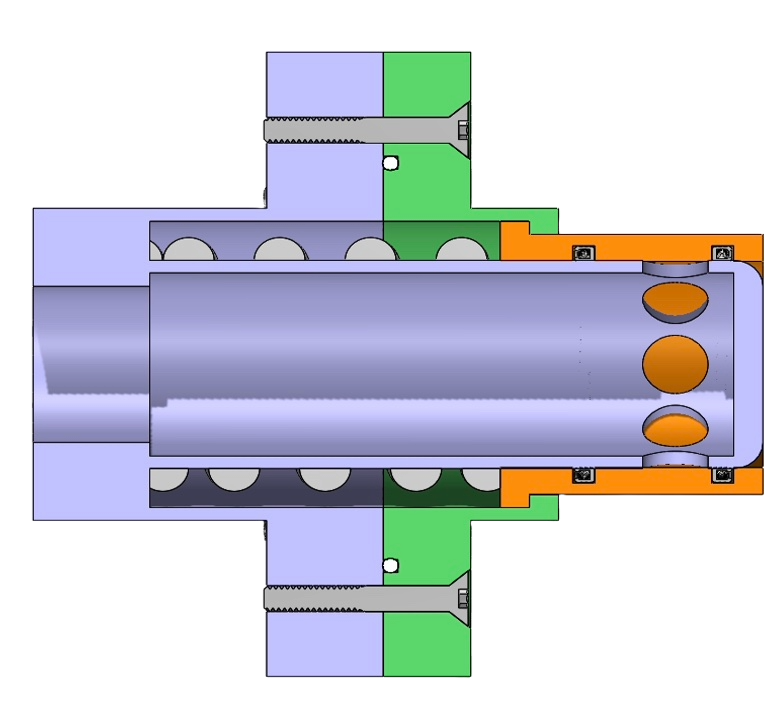 Department of Mechanical Engineering
121
10
Receiving Half
Sean Rodney
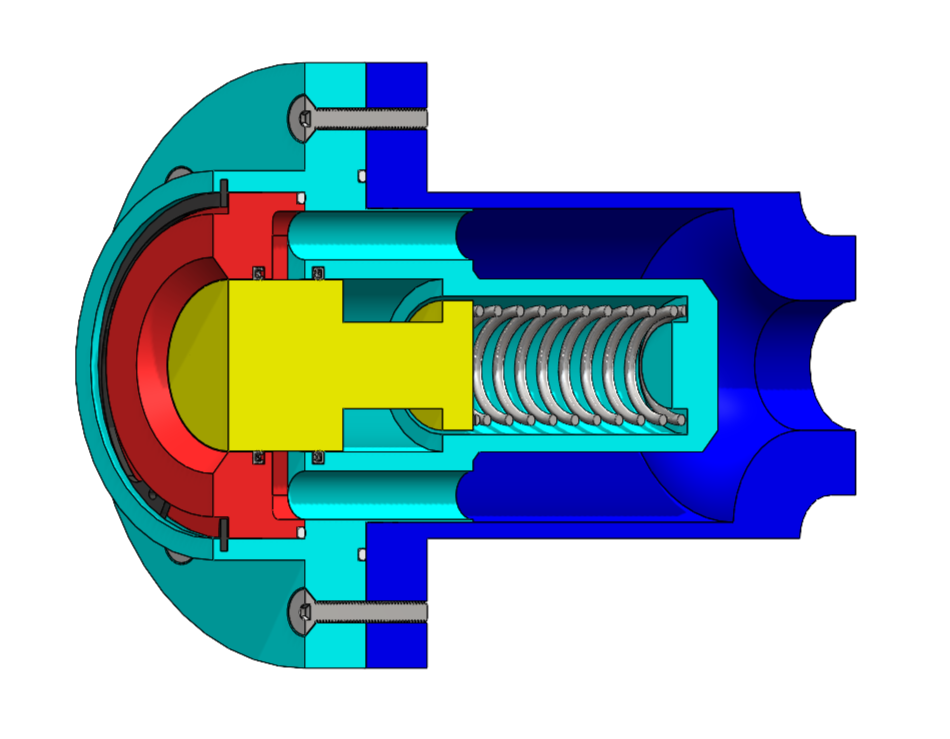 Static PTFE O-Rings
Stainless Steel Spring
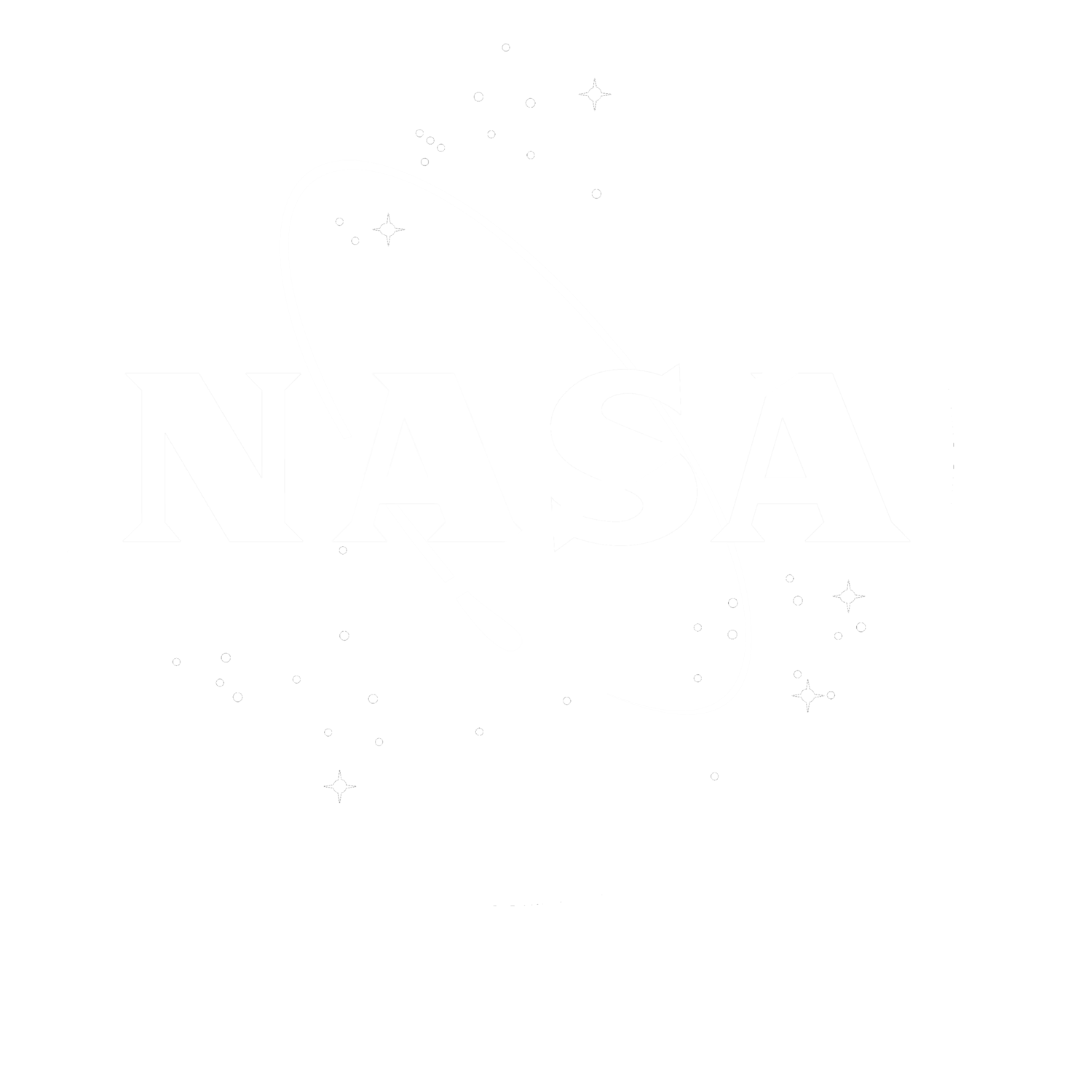 Actuator
Spring-Energized PTFE Seals
Department of Mechanical Engineering
122
Sean Rodney
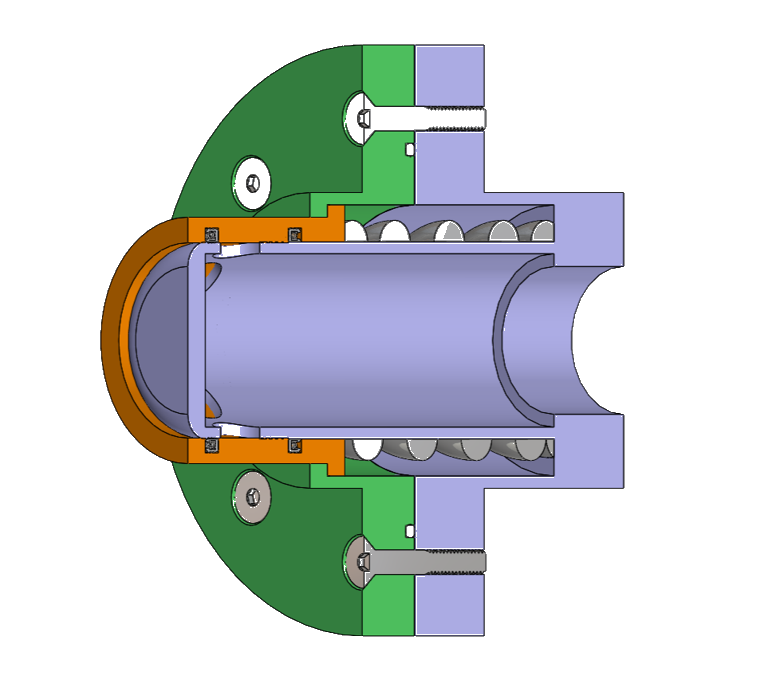 Static PTFE O-Rings
Actuator
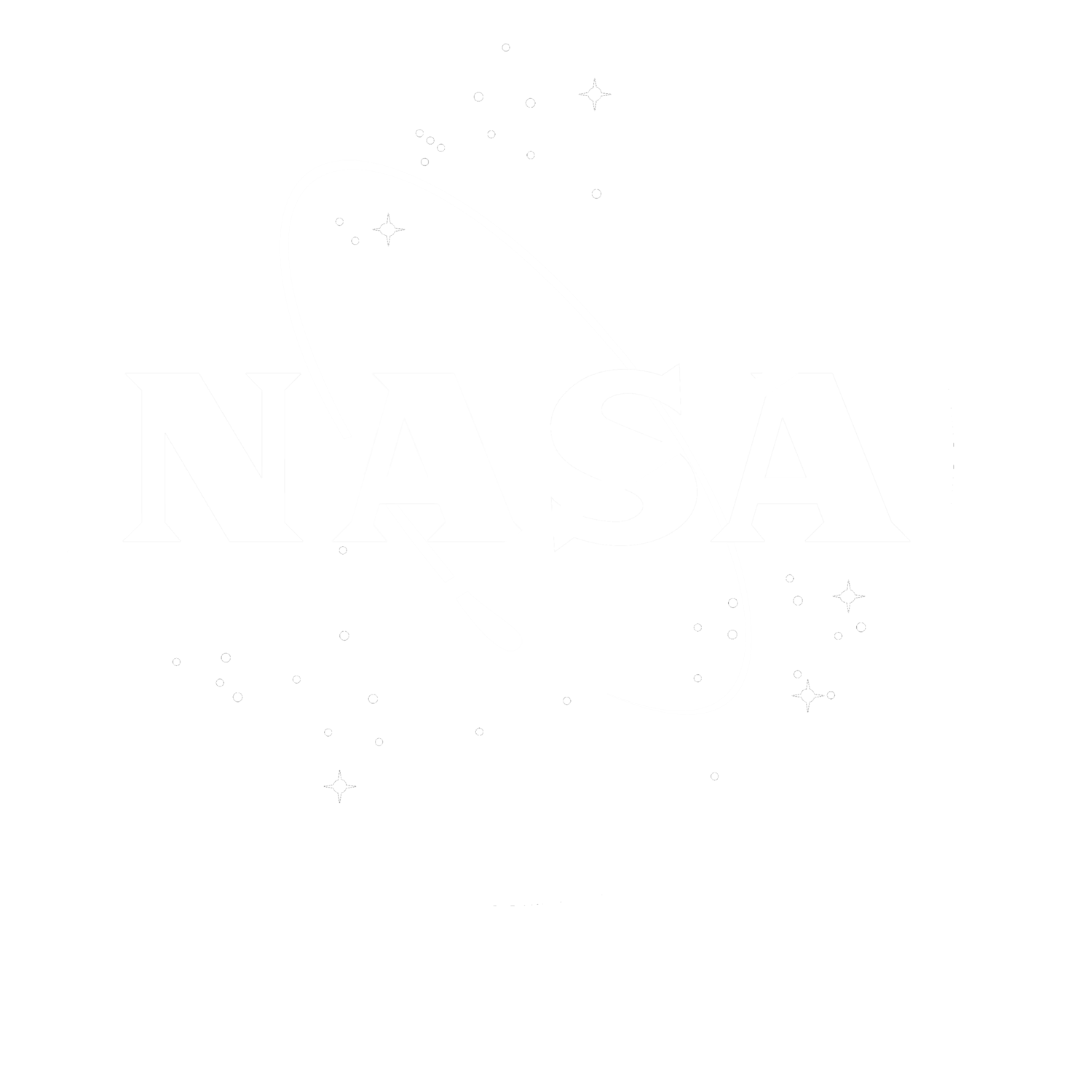 Spring-Energized PTFE Seals
Stainless Steel Spring
Department of Mechanical Engineering
123
Design Revisions
Nicolas Sgammato
Single flow channel on receiver side
Multiple flow channels on receiver required alignment
Arbitrary dimensions based on previous design
Dimensions adjusted to match standard pipe sizes
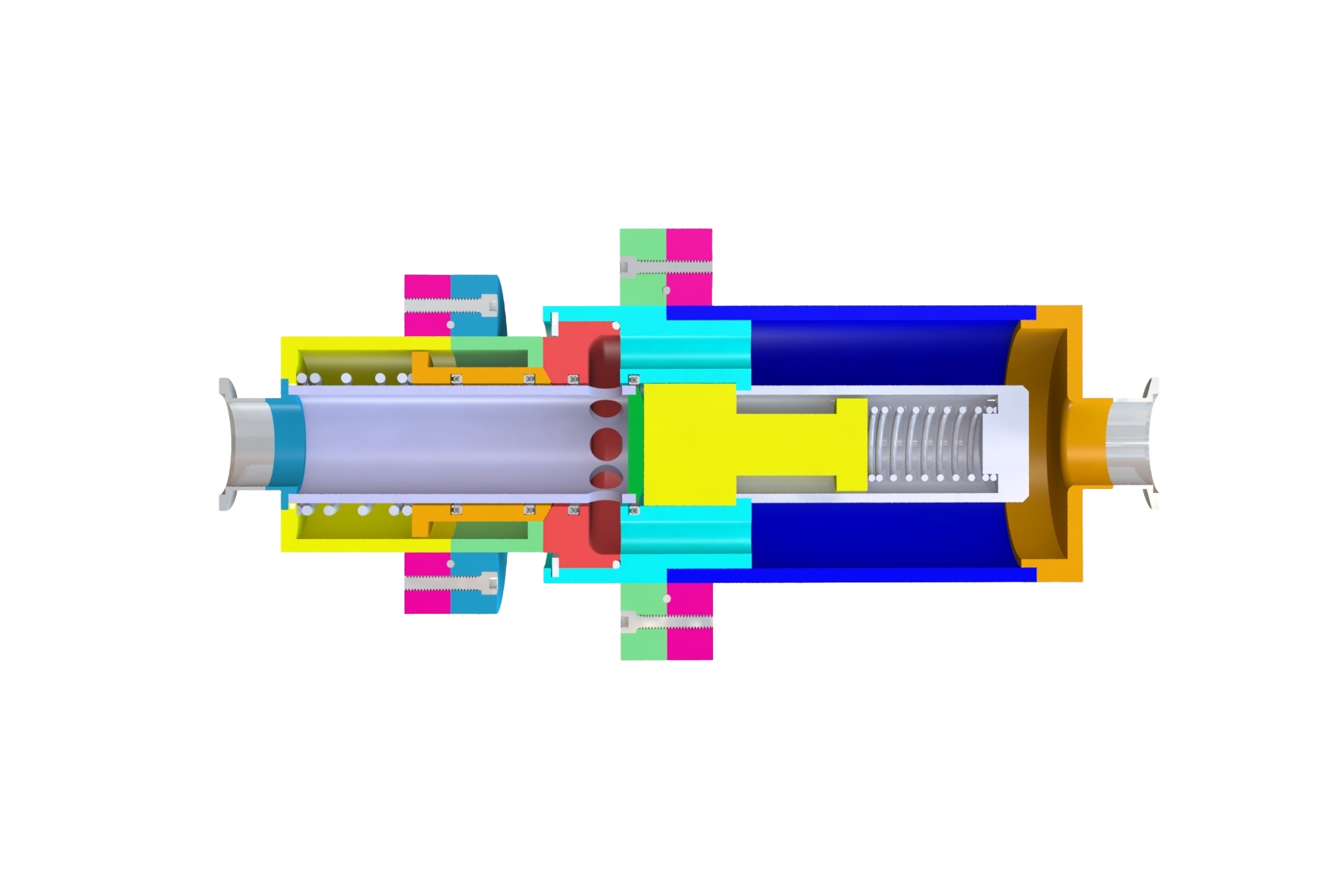 Flange diameters and thicknesses decreased
Oversized flange dimensions
Probe end fixed to outer surface
Probe split from outer surface and cap feature added
Department of Mechanical Engineering
124
12
Design Revisions Continued
Name
Flange seals located primarily within one flange half
Flange seal location moved to between flange surfaces
Large and complex components created manufacturing difficulties
Components split up into multiple pieces
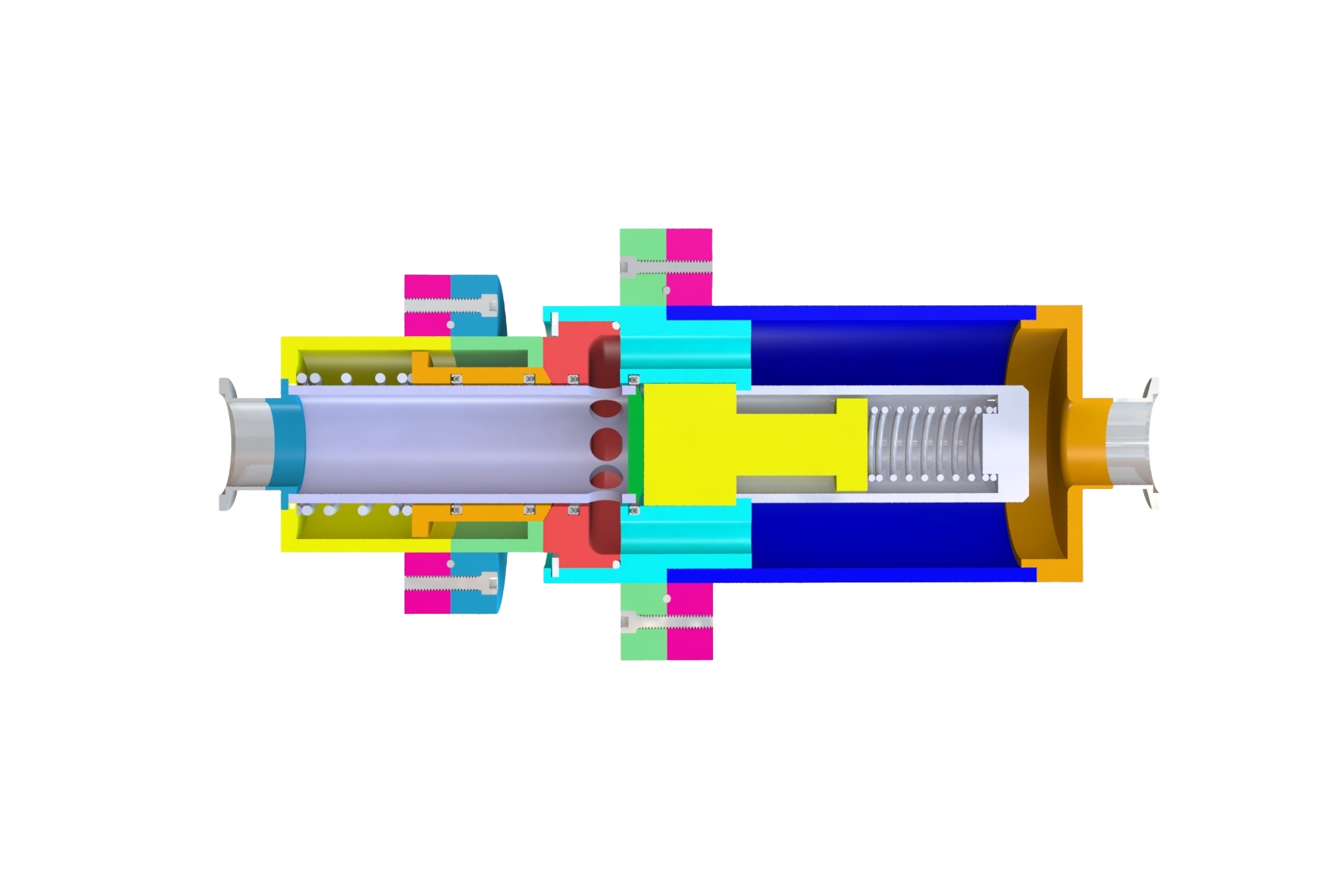 Gap formed between probe actuator and receiver cap upon mating
Chamfer added to outer edge of probe actuator
Cryogenic testing inhibited by open ends
Adapters added to connect KF fittings for testing
Department of Mechanical Engineering
125
13
Sean Rodney
Updated Sealing
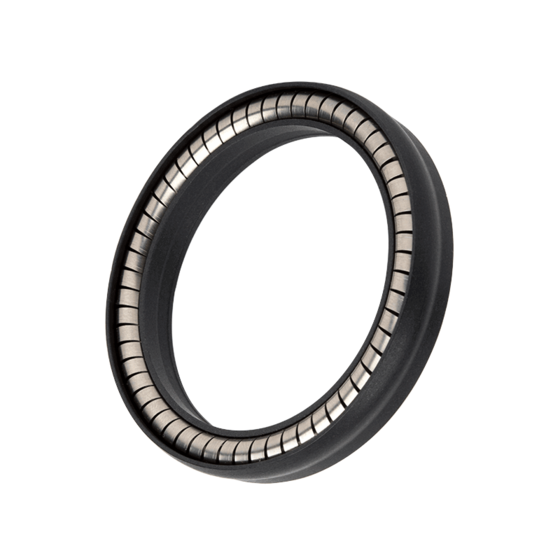 Spring-energized seal
 Implements a circular spring to exert outward pressure
 Encapsulated by PTFE (Teflon) due to excellent performance in cryogenic applications
 Seals translating cylindrical bodies
 Static and low speed applications
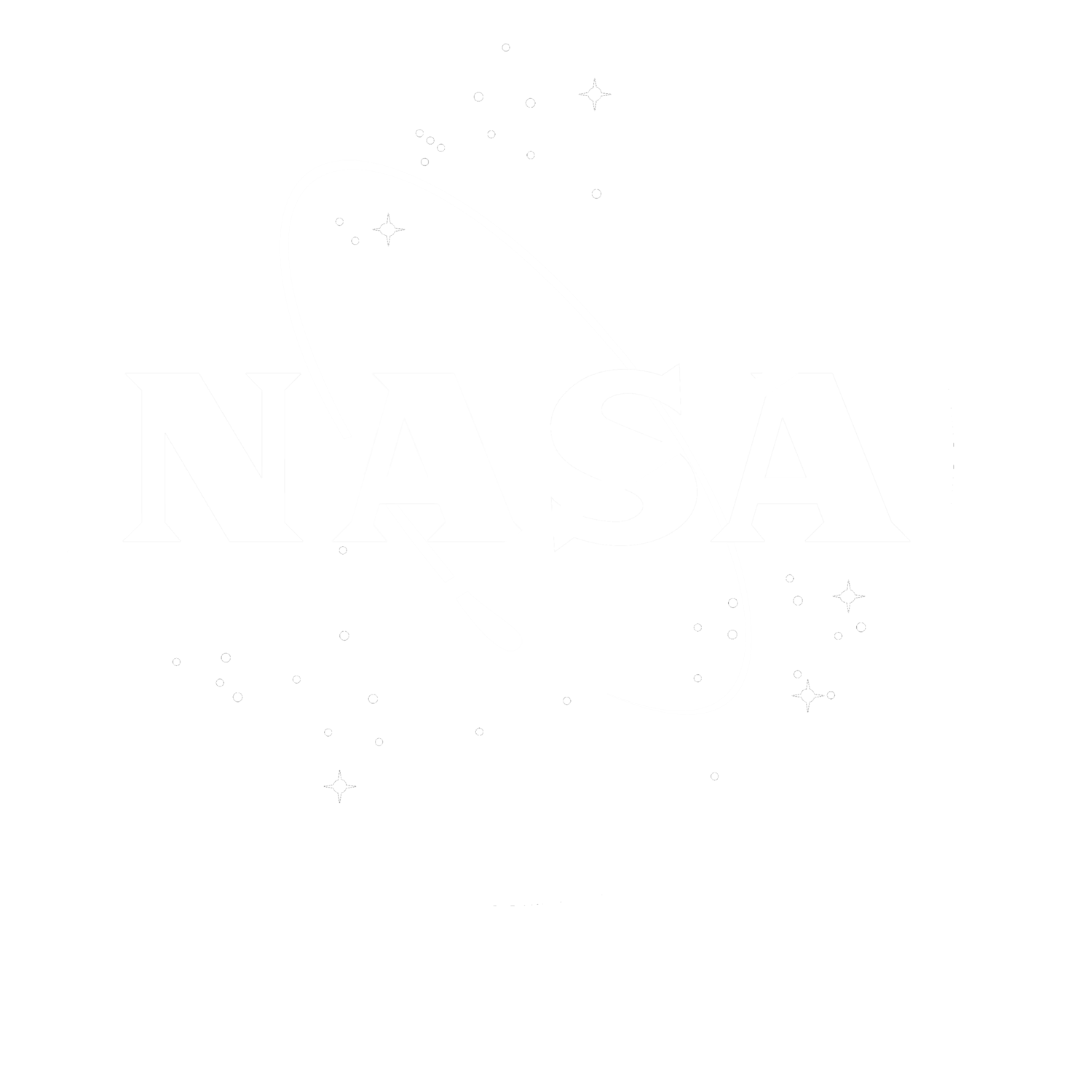 103A Omniseal​®
Note: Image for illustrative purposes only: The depicted seal is for stylization and a similar seal from McMaster-Carr will be implemented.
Department of Mechanical Engineering
126
Sean Rodney
Manufacturing
Main components of probe and receiver will be CNC machined by the FAMU-FSU COE machine shop
Springs and seals will be ready to install from the manufacturer
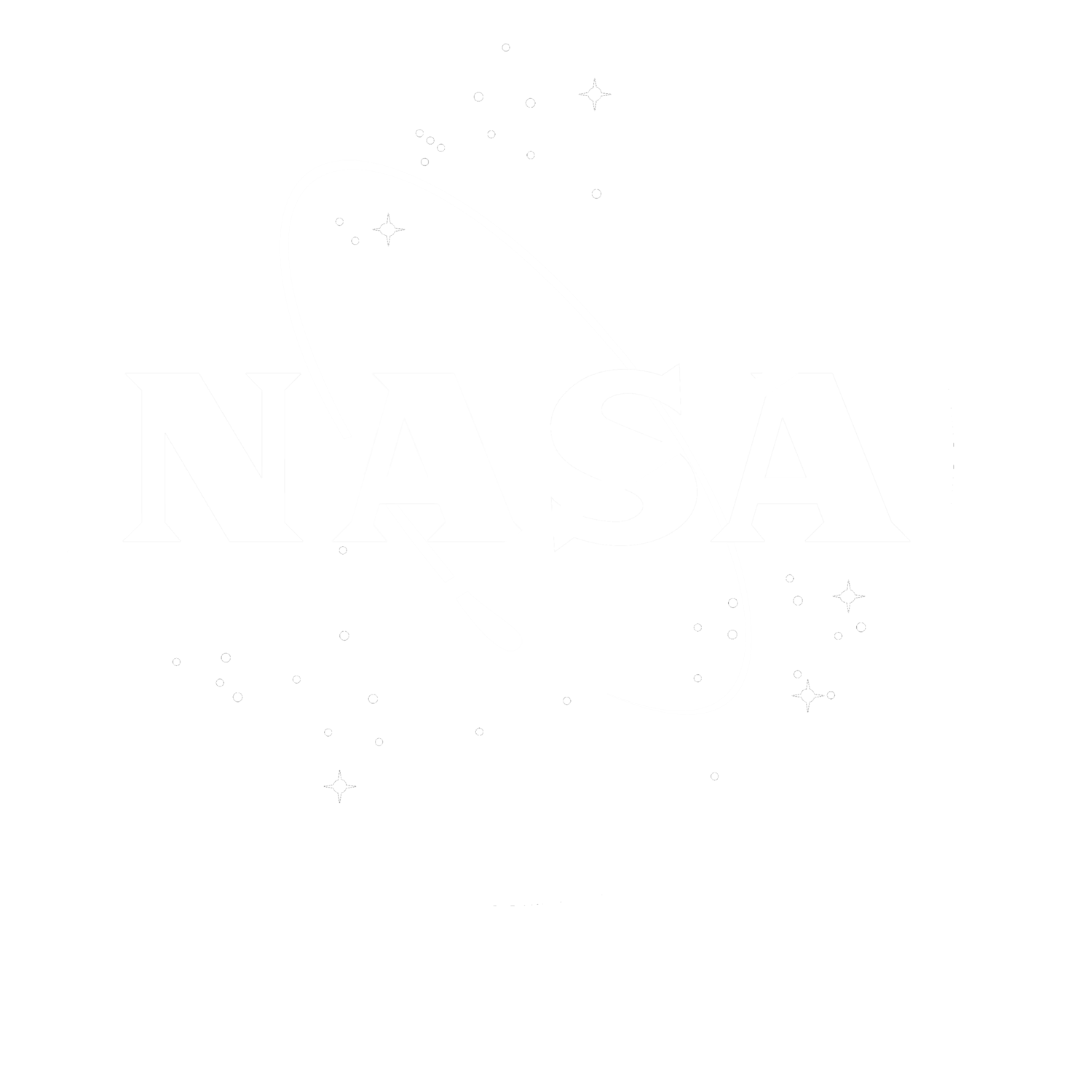 Assembly of the coupler will be completed by the design team
Department of Mechanical Engineering
127
Name
Anticipated Challenges + Solutions
Department of Mechanical Engineering
128
15
[Speaker Notes: - Make this look nicer, update with new challenges]
Sean Rodney
Testing
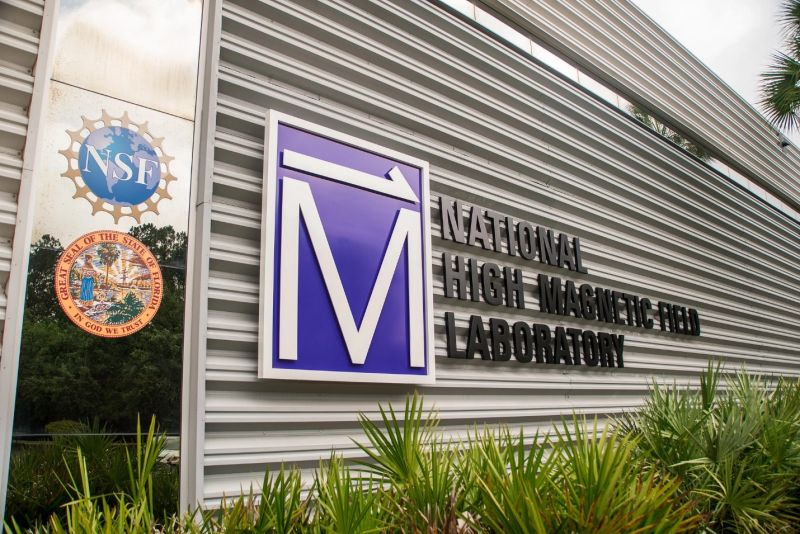 Flow Rate
Cryogenic
Durability
Leakage
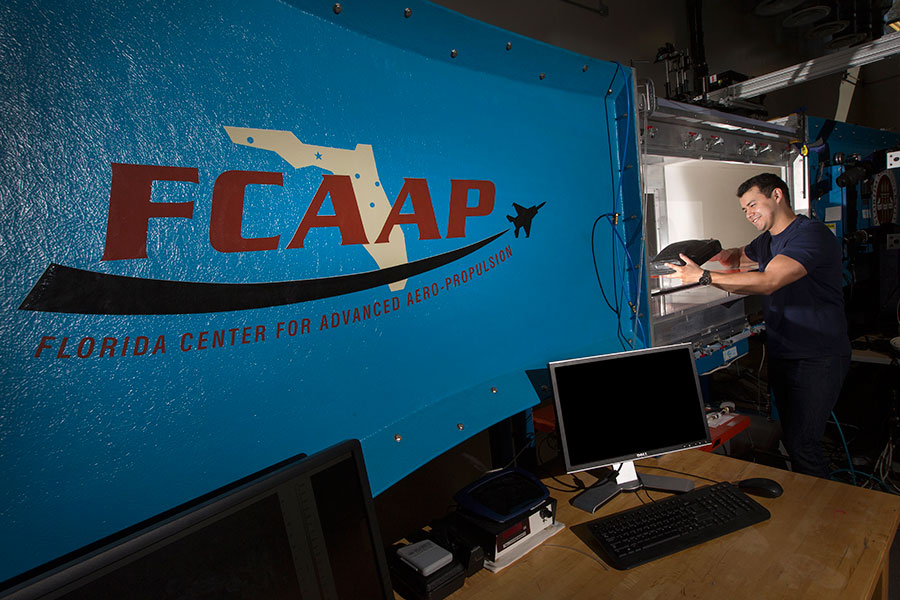 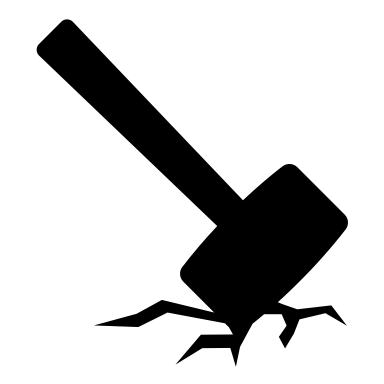 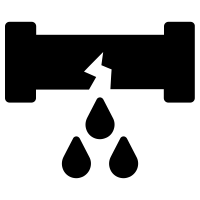 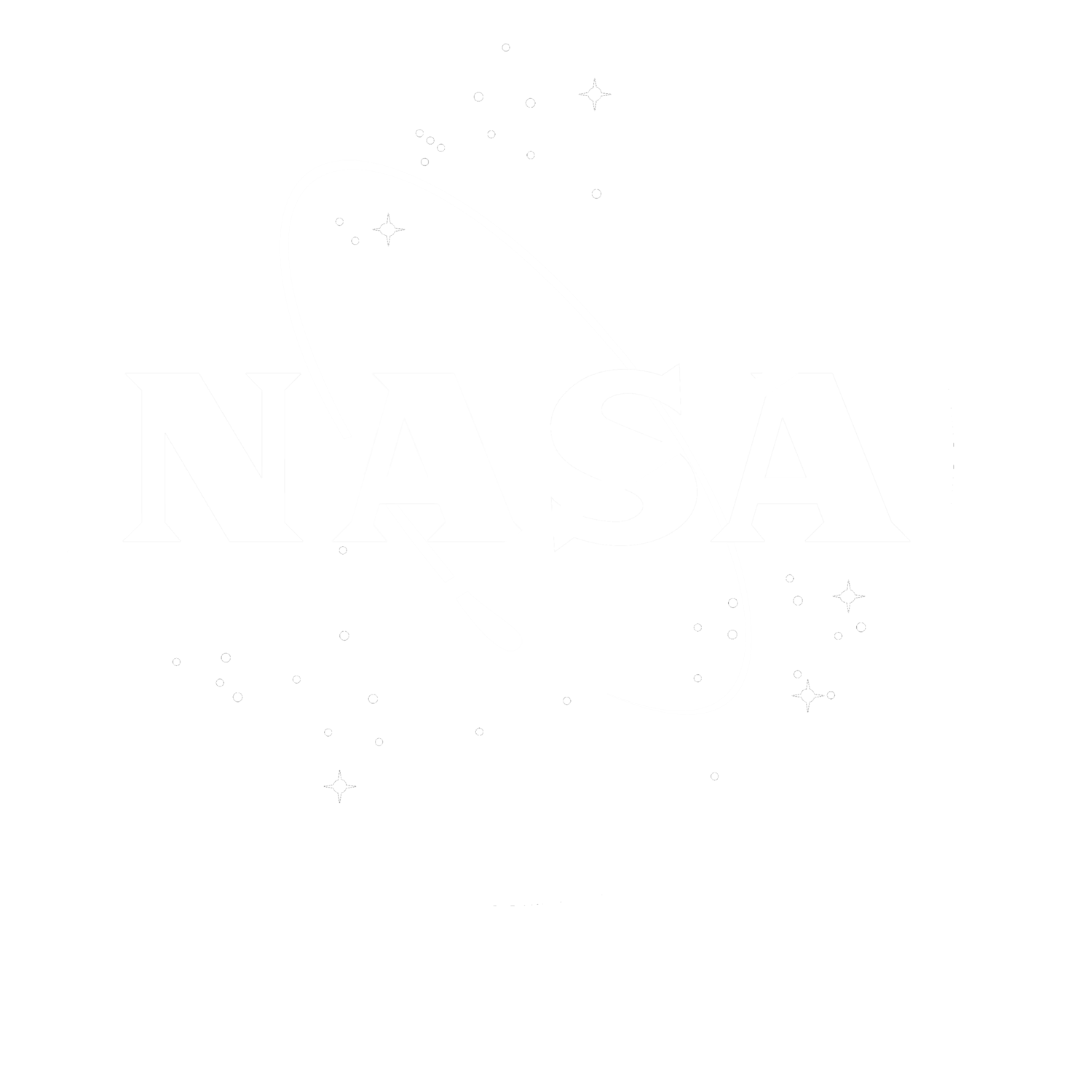 Status: 
In Progress
Status: 
Approved
Status:
Approved
Status: 
Pending Approval
Department of Mechanical Engineering
129
Leakage Testing
Sean Rodney
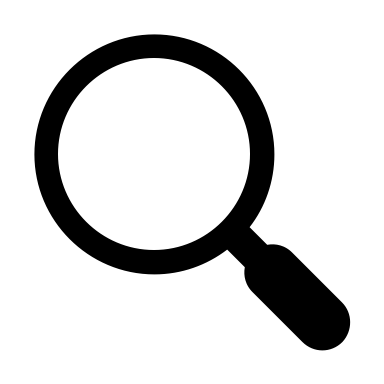 Apply calculated rates and developed solutions to improve design before cryogenic testing
Calculate leakage rates and use Nasa environment correction factors to obtain target rates
Identify design conflicts/areas of improvement
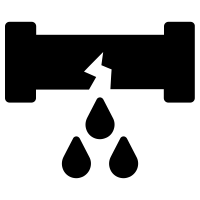 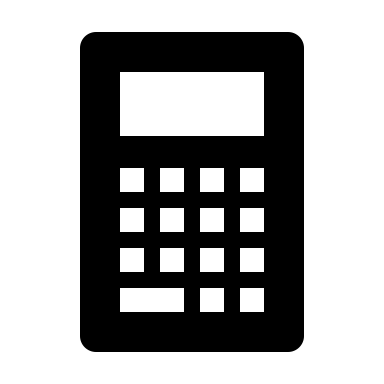 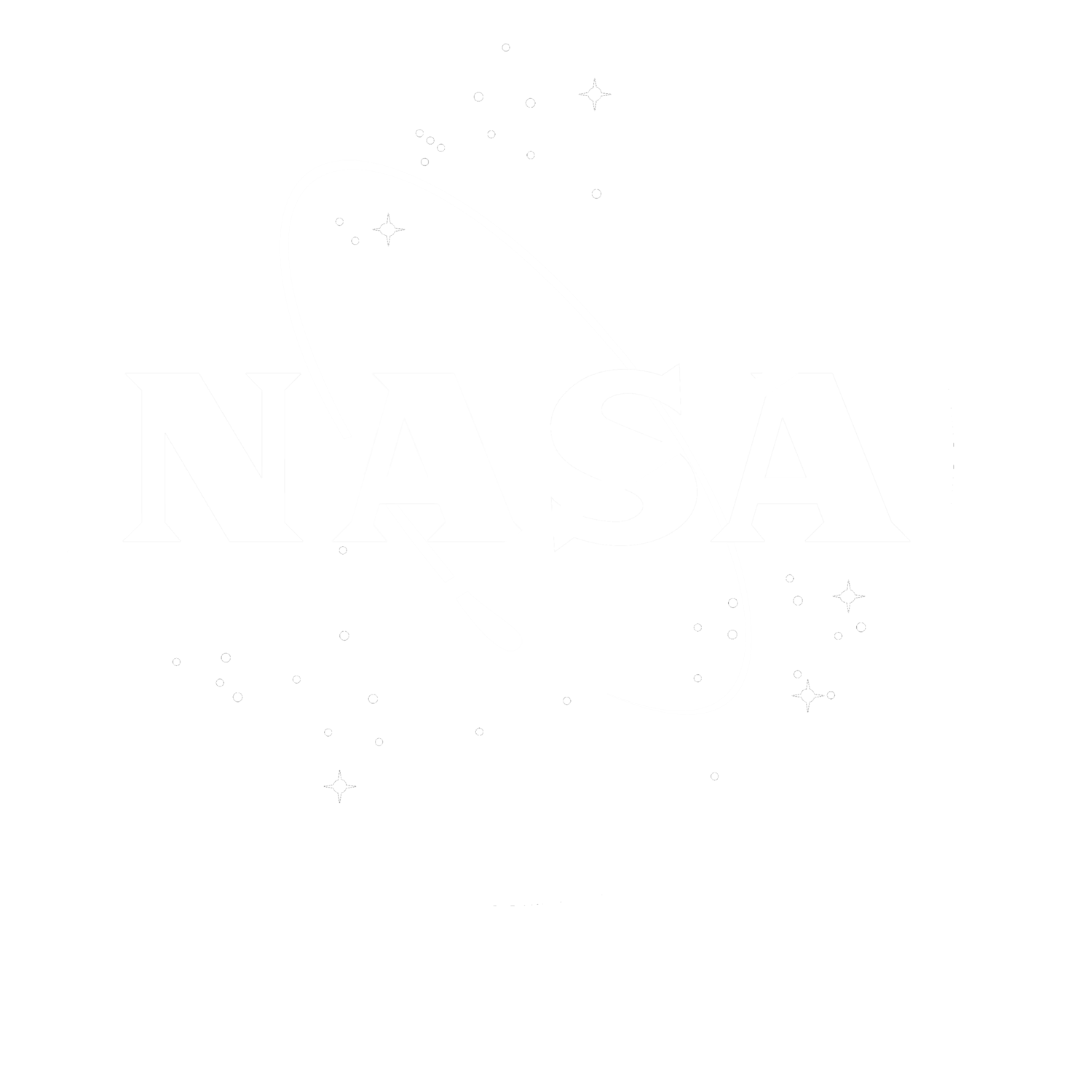 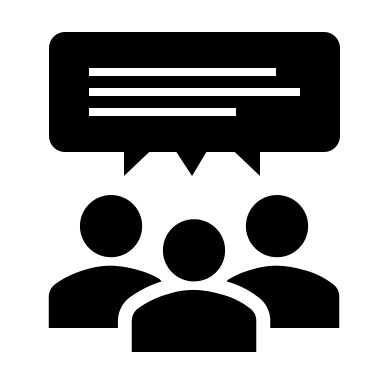 Department of Mechanical Engineering
130
Cryogenic Testing
Sean Rodney
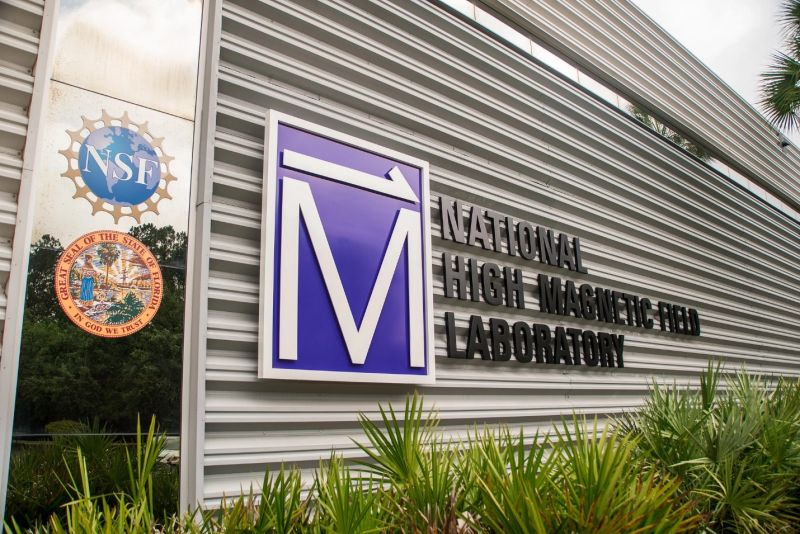 Initiation of NHMFL 
on-boarding and training
KF fitting for compatibility with NHMFL equipment
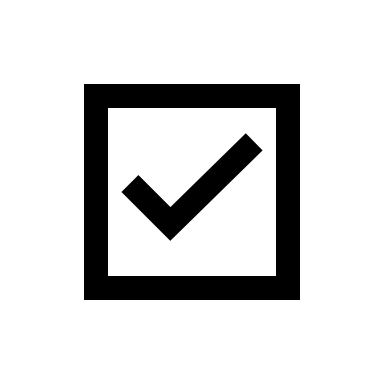 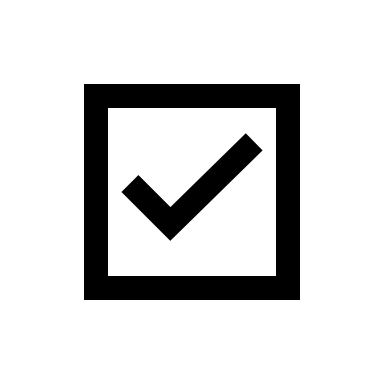 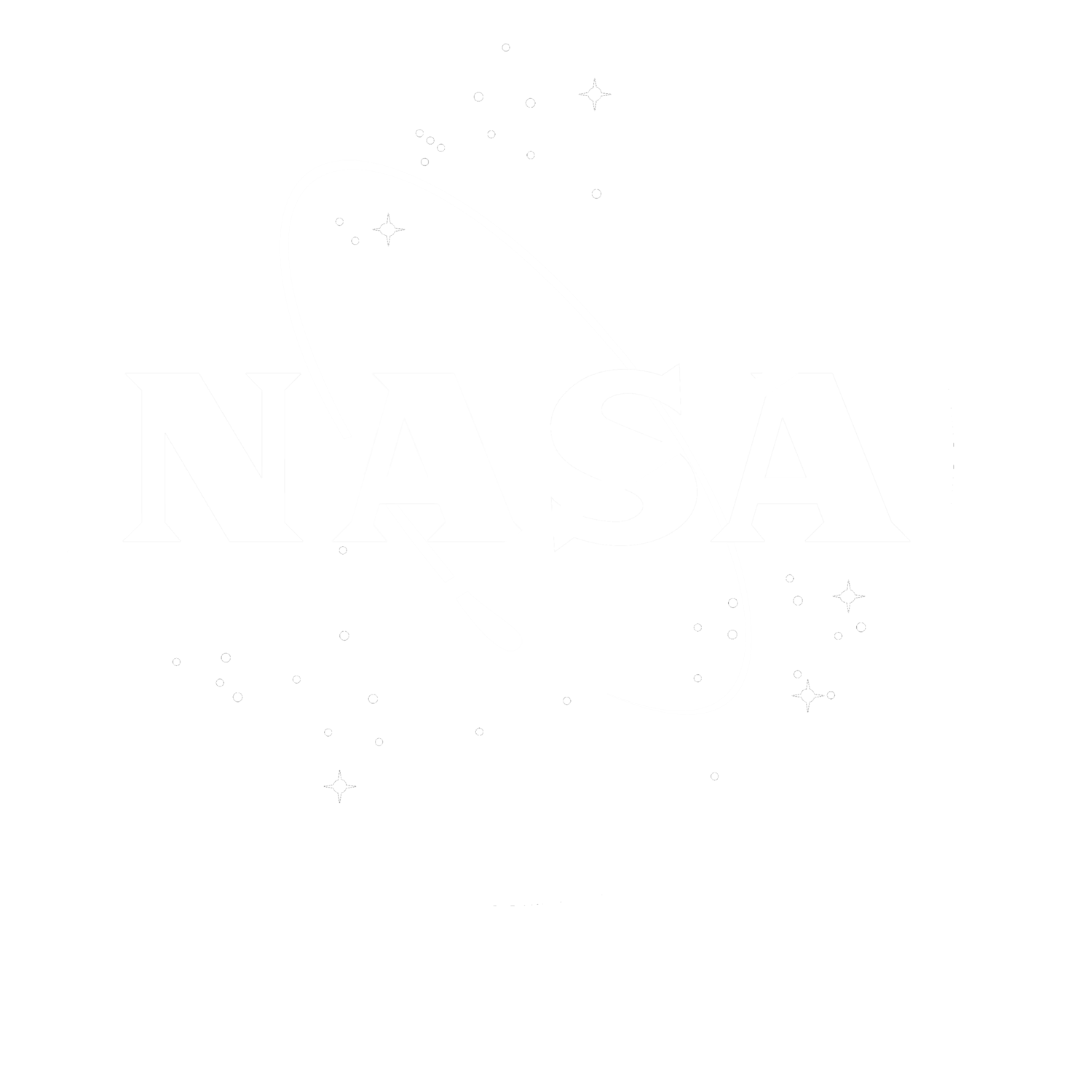 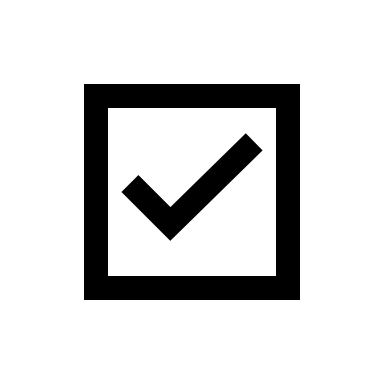 Material-safety check with Dr. Wei Guo
Department of Mechanical Engineering
131
Flow Rate Testing
Valerie Rodriguez
PIV  testing will be conducted at the Florida  Center For Advanced Aero-Propulsions
(FCAAP)
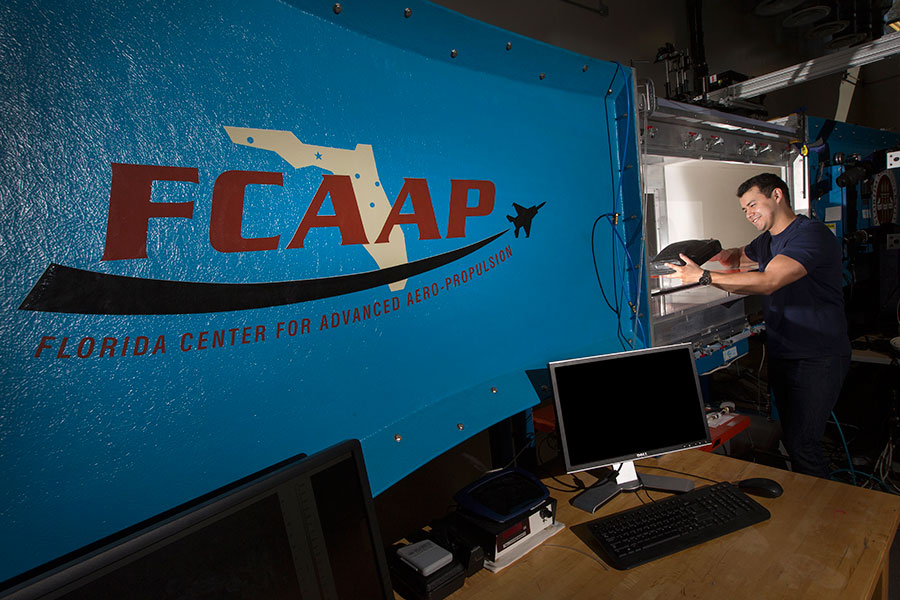 Particle Imaging Velocimetry will be used to analyze the flow inside the coupler
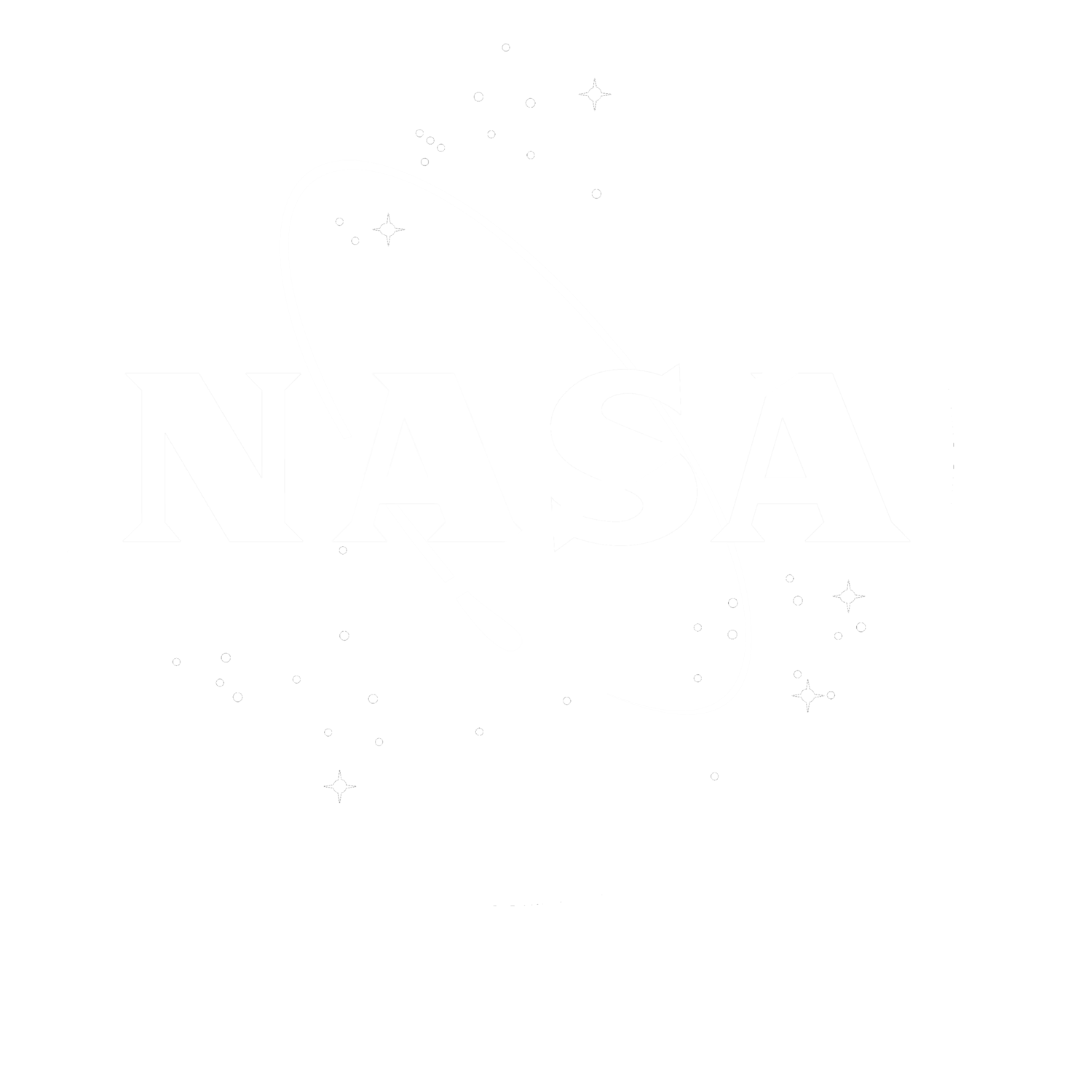 The design is to be sliced and placed in the low-speed wind tunnel to test flow rates
Department of Mechanical Engineering
132
Durability Testing
Valerie Rodriguez
The parts will be brushed with paint and tested at different forces
Durability must be tested to identify any possible vulnerabilities in the design
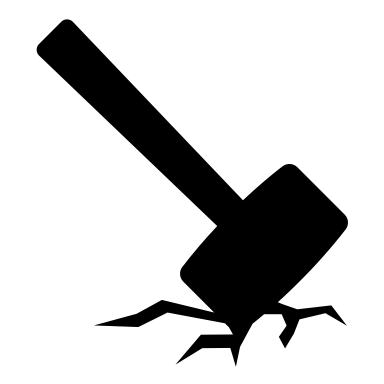 Leakage test will be preformed again to check for cracks and if design is reusable
The paint will chip away exposing areas experiencing the most force
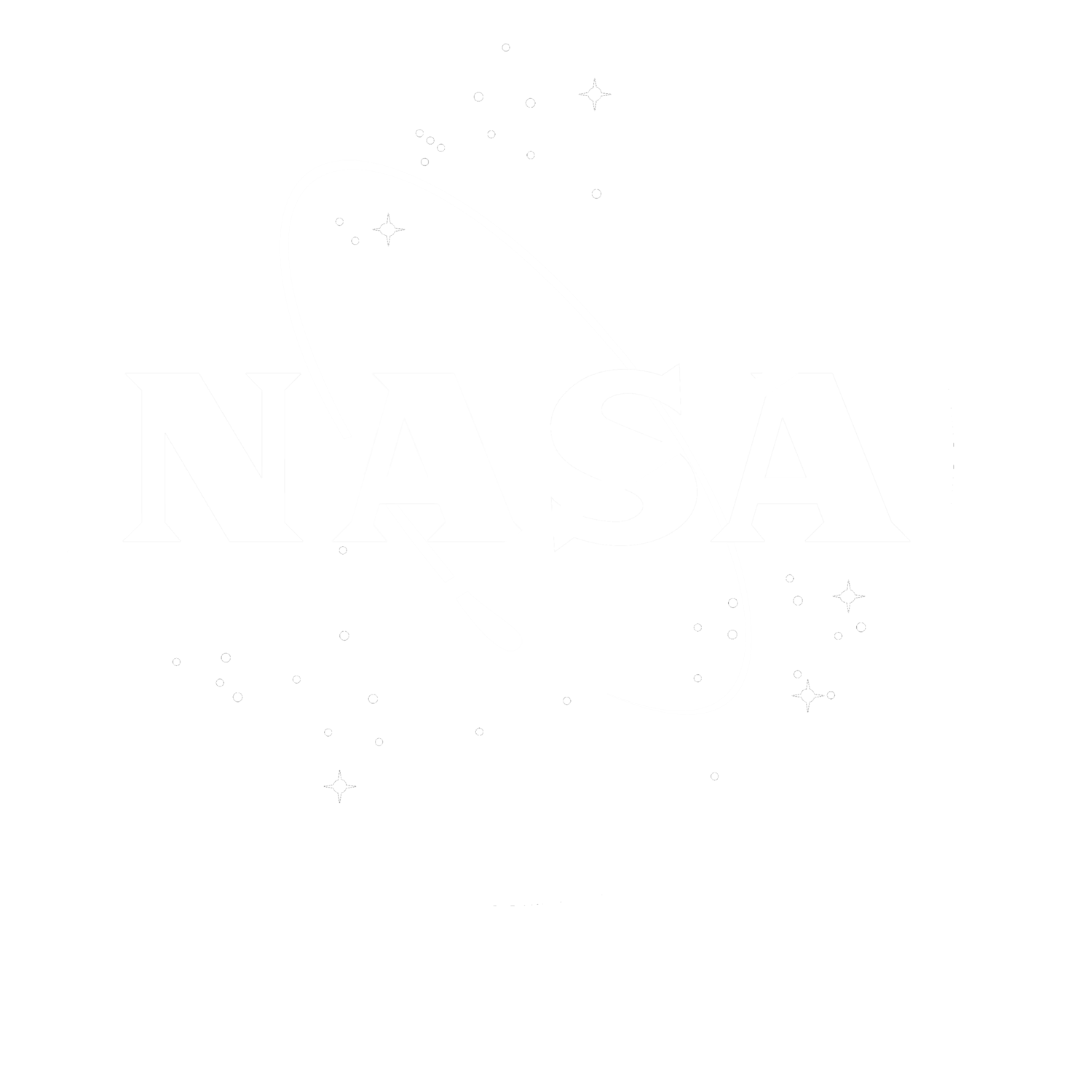 Department of Mechanical Engineering
133
Valerie Rodriguez
Testing Validation
External leakage: Less than 50 SCIM liquid nitrogen at 5 and 50 psig internal pressure
Cryogenic
Leakage
Internal leakage: Less than 500 SCIM liquid nitrogen at 15 and 50 psid while demated
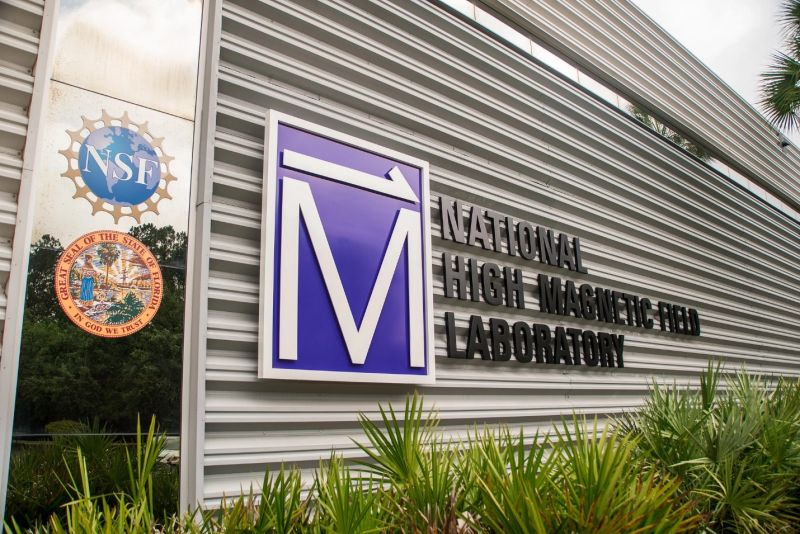 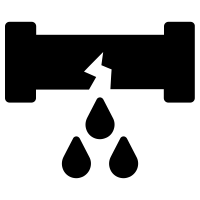 Stainless steel springs can endure at least 10 N of force to keep tightly sealed connection
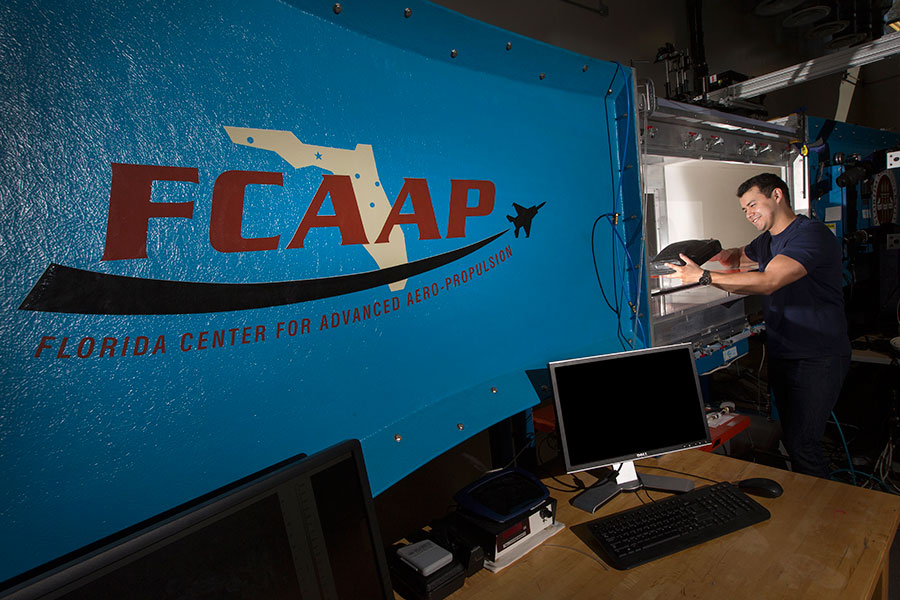 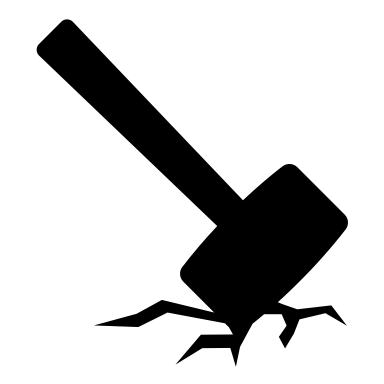 The valve can endure minimum 80 K temperatures
Less than 5% plastic deformation
Flow Rate
Durability
Department of Mechanical Engineering
134
Valerie Rodriguez
Testing Validation
External leakage: Less than 50 SCIM liquid nitrogen at 5 and 50 psig internal pressure
Cryogenic
Leakage
Internal leakage: Less than 500 SCIM liquid nitrogen at 15 and 50 psid while demated
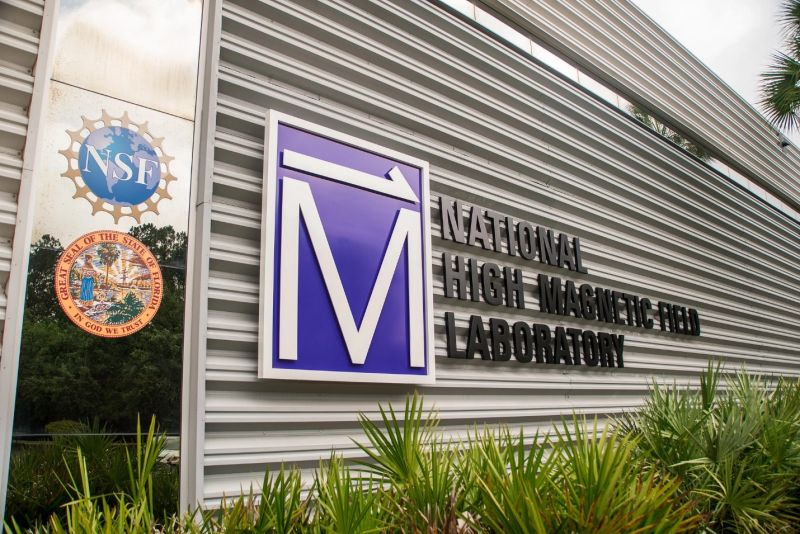 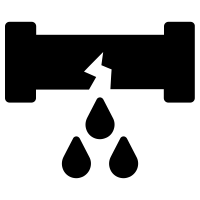 Stainless steel springs can endure at least 10 N of force to keep tightly sealed connection
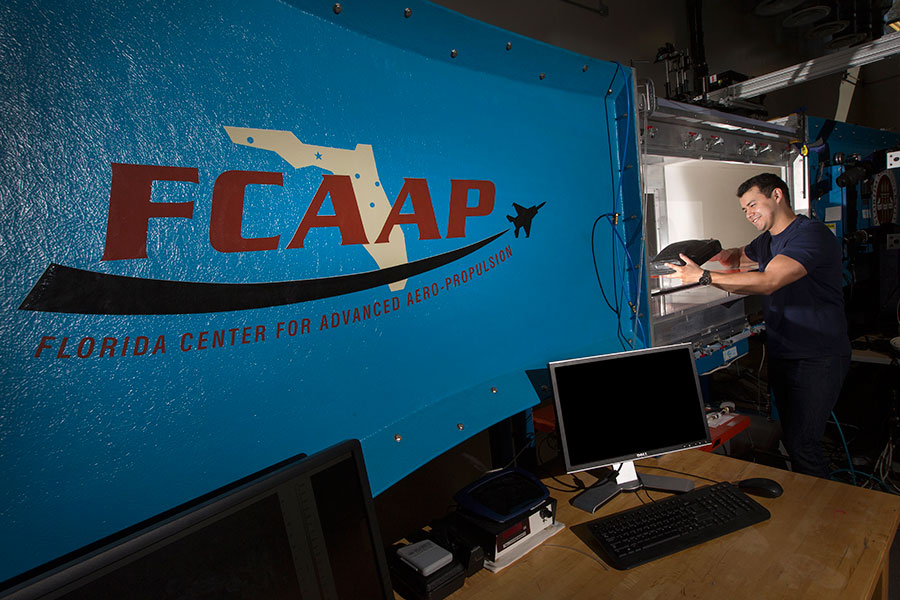 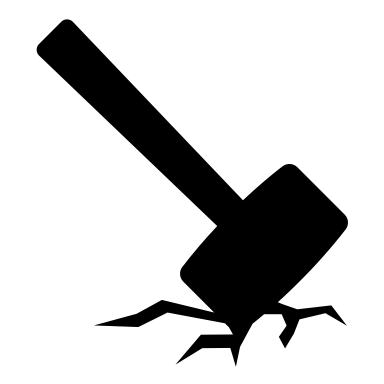 The valve can endure minimum 80 K temperatures
Less than 5% plastic deformation
Flow Rate
Durability
Department of Mechanical Engineering
135
Raw Materials - $1248.72
Seals - $380.00
Springs - $41.14
Miscellaneous - $66.36
Remaining Budget - $263.78
Name
Budget Breakdown
Total Budget - $2000.00
Department of Mechanical Engineering
136
16
Summary
Jason Goldstein
The objective of this project was to create an actively sealed coupler that limits leakage during cryogenic fuel transfer for deep space missions.
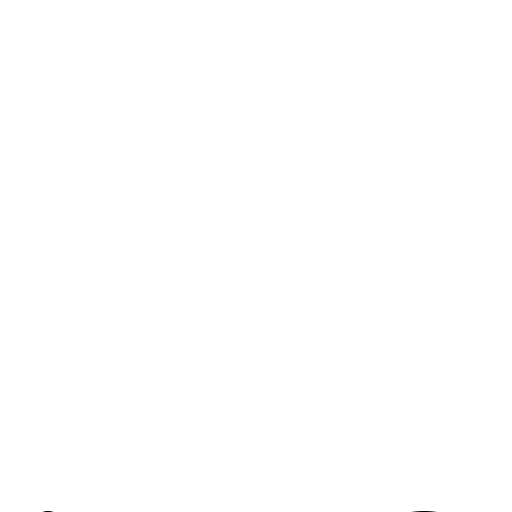 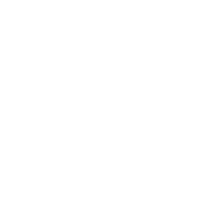 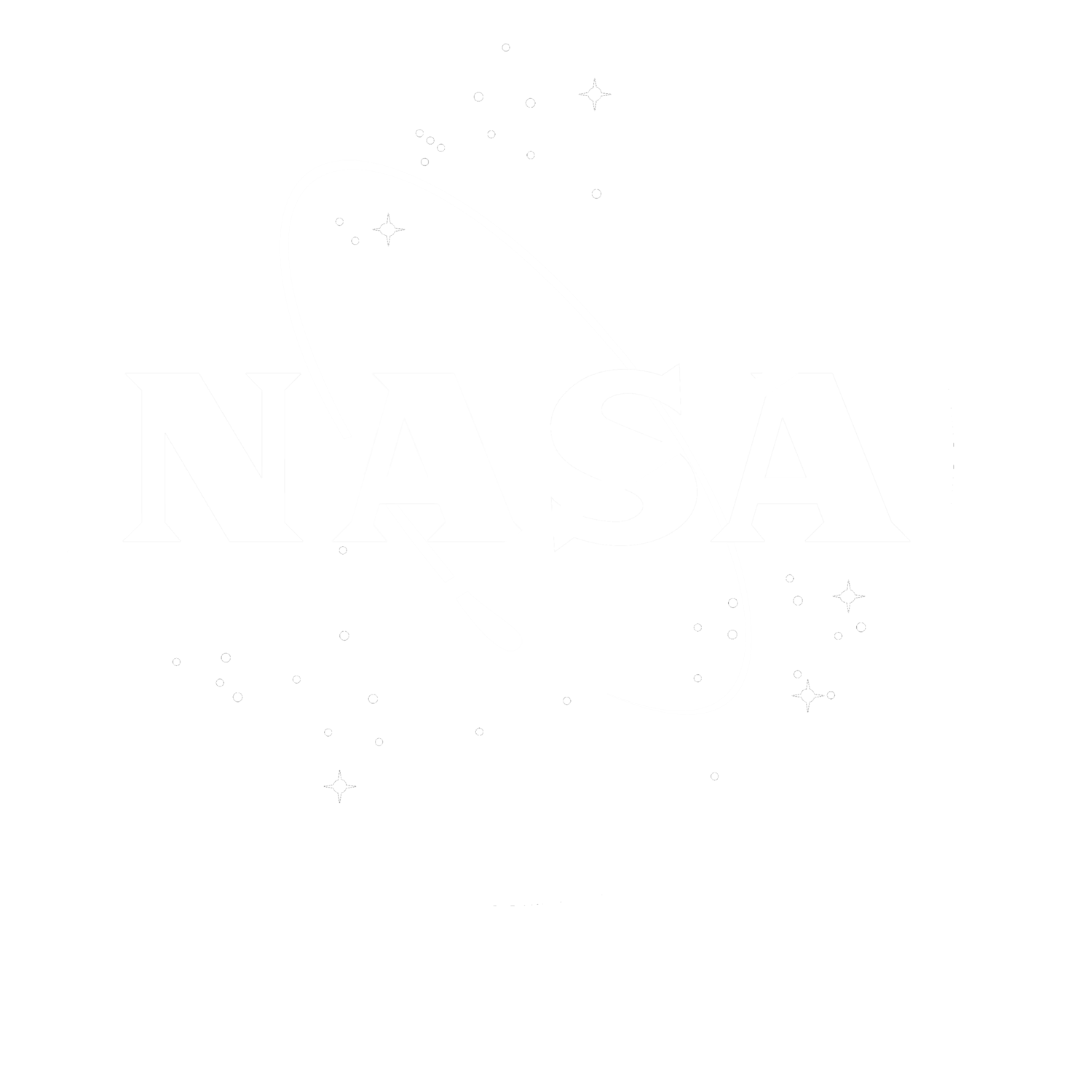 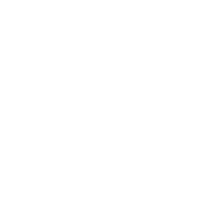 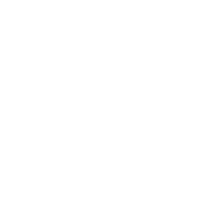 42
137
Summary
Jason Goldstein
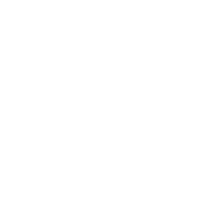 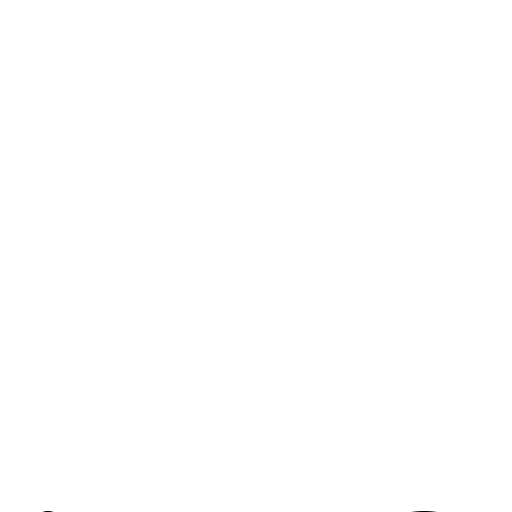 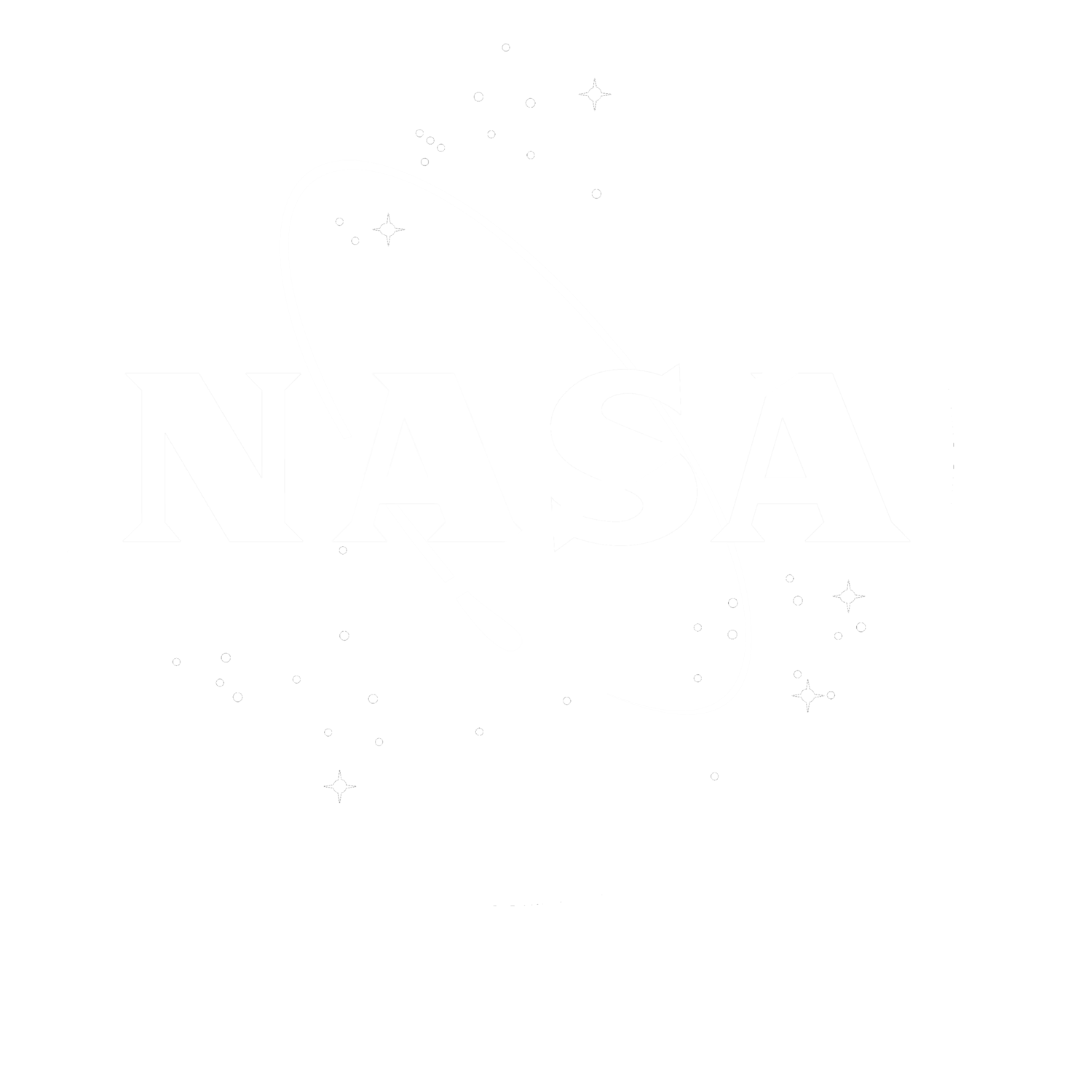 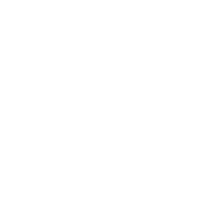 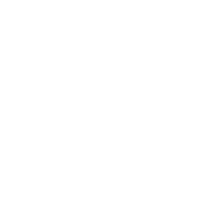 138
Department of Mechanical Engineering
Summary
Jason Goldstein
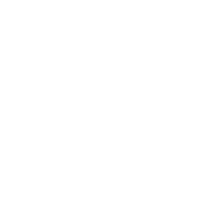 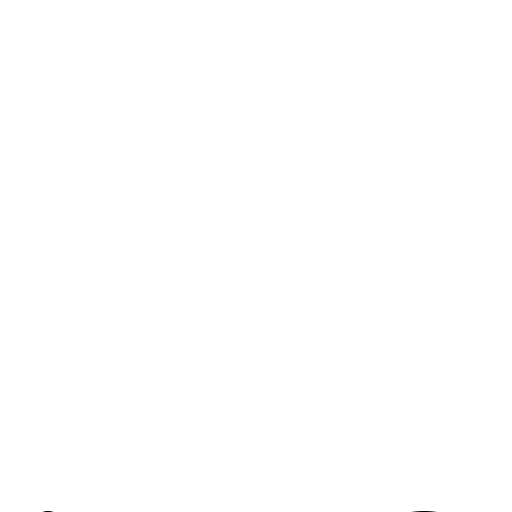 Through discussions with our sponsor and machine shop, our team analyzed the constraints and developed a design that met our operation goals
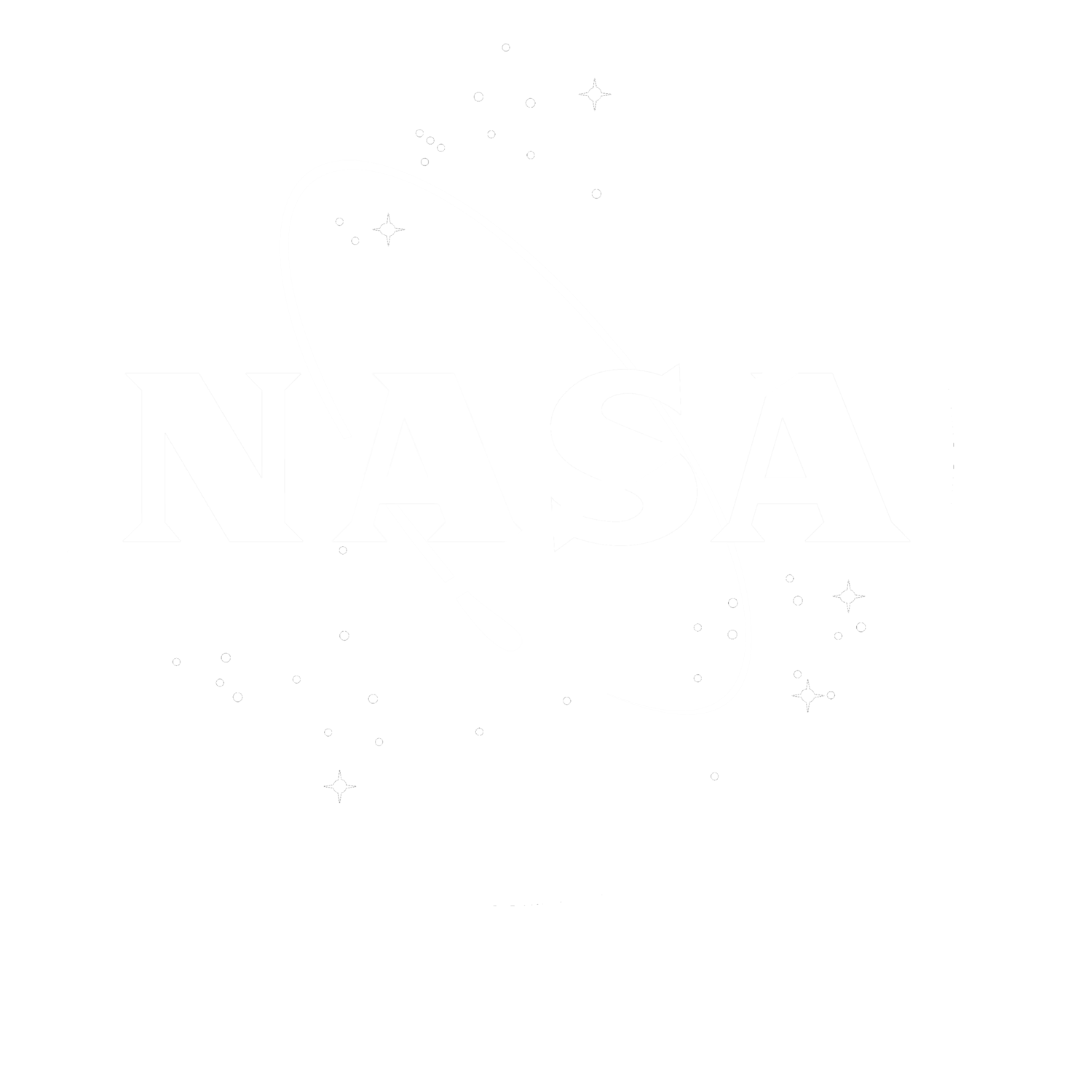 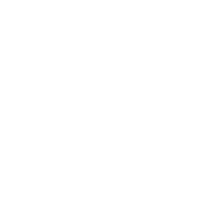 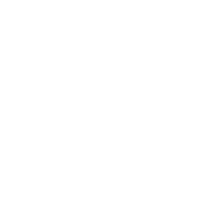 42
139
Current Priorities
Jason Goldstein
Conduct testing at MagLab
Complete manufacturing
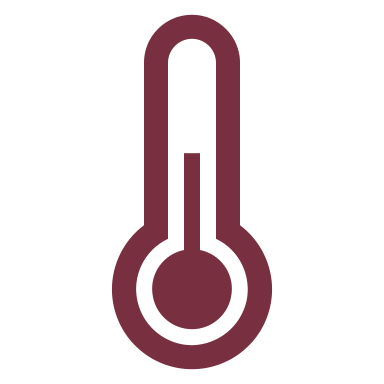 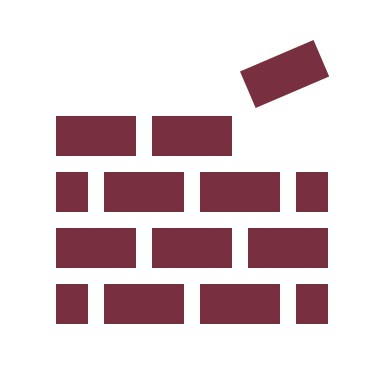 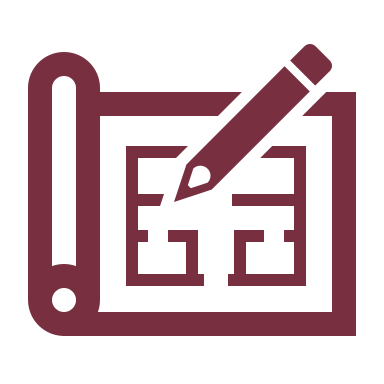 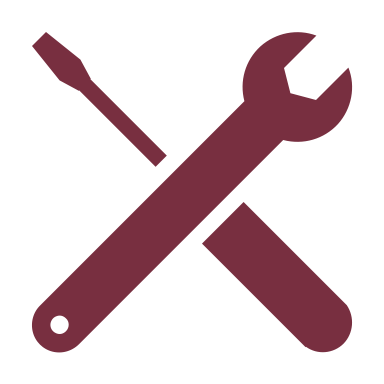 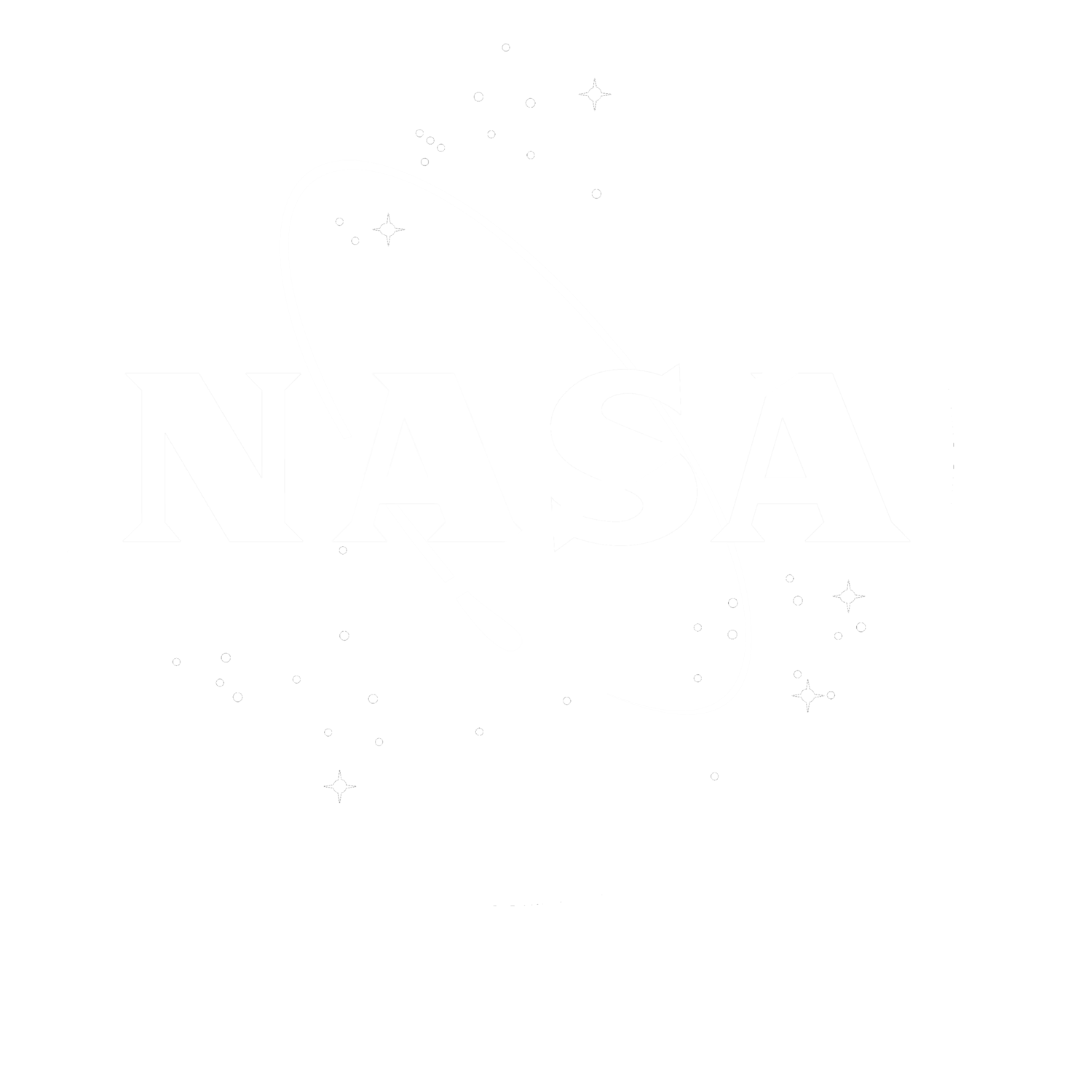 Analyze and present data
Assemble coupler
140
Department of Mechanical Engineering
This is 10-point
This is 15–point Times
This is 20–point 
This is 25–point
This is 30–point
This is 35–point
This is 40–point
This is 50–point
This is 60–point
This is 72–point
141
[Speaker Notes: Use at least 20-point font in Room A105, B134, and B136
Use at least 25-point font in Room B135]
College of Engineering Color Palette
1 2 3 4
Pantone: PMS 195 C

RGB: 120, 47, 64
Hex: #782F40

CMYK:19, 90, 50, 55
Garnet
1 2 3 4
RGB: 238, 118, 36
Hex: #EE7624

CMYK:2, 66, 99, 0
Fang
Orange
1 2 3 4
Pantone: Black C

RGB: 0, 0, 0
Hex: #000000

CMYK:0, 0, 0, 100
1 2 3 4
Pantone: PMS 000C

RGB: 255, 255, 255
Hex: #FFFFFF

CMYK: 0, 0, 0, 0
Black
White
142
[Speaker Notes: Avoid 75% Black in B135]
Accent Color Palette
1 2 3 4
RGB: 104, 40, 96
Hex: #682860

CMYK:
1 2 3 4
1 2 3 4
RGB: 251, 236, 93
Hex: #FBEC5D

CMYK:
RGB: 251, 236, 93
Hex: #FBEC5D

CMYK:
1 2 3 4
1 2 3 4
RGB: 219, 215, 210
Hex: #DBD7D2 

CMYK:
RGB: 219, 215, 210
Hex: #DBD7D2 

CMYK:
Imperial
Corn
Corn
Timberwolf
Timberwolf
1 2 3 4
RGB: 72, 146, 155
Hex: #48929b

CMYK:
1 2 3 4
1 2 3 4
RGB: 206, 0, 88
Hex: #CE0058

CMYK: 0, 100, 43, 12
RGB: 206, 0, 88
Hex: #CE0058

CMYK: 0, 100, 43, 12
1 2 3 4
RGB: 220, 220, 220
Hex: #DCDCDC

CMYK:
Rubine Red
Rubine Red
Asagi-iro
Gainsboro
1 2 3 4
RGB: 255, 139, 0
Hex: #FF8B00

CMYK:
1 2 3 4
RGB: 64, 224, 208
Hex: #40E0D0

CMYK:
1 2 3 4
1 2 3 4
RGB: 0, 59, 111
Hex: #003B6F

CMYK:
RGB: 0, 59, 111
Hex: #003B6F

CMYK:
American Orange
Turquoise
Tardis Blue
Tardis Blue
143
[Speaker Notes: Remove American orange add hyperlink grey
Make corn the last for b135
All work in 134 imperial move later
Tardis doesn’t work in b136]
F7AB19
D67F15
EE7624
D64615
F73119
Analogous
https://color.adobe.com/create/color-wheel
6E3610
F0A16C
EE7624
6E4931
BASB1C
Monochromatic
A14508
4BED3B
EE7624
250CED
2010A1
Triad
A1470C
FF8C40
EE7624
0098A1
24E2ED
Complementary
28A164
2FED8D
EE7624
0848A1
1871ED
Split Complementary
EDAC2F
3BED93
EE7624
0C6AED
ED2F18
Double Split Complementary
ED660C
C7ED3B
EE7624
0CE1ED
A418ED
Square
BA7E09
87724A
EE7624
60EFCF
09BA61
Compound
AD551A
6E3610
EE7624
FA7625
D46820
Shades
144
[Speaker Notes: These are the variants that work well with Fang Orange. The bolded items show well on the projectors.]
85412D
8F3831
782f40
8F3176
792D85
Analogous
https://color.adobe.com/create/color-wheel
C44D69
8E626D
782F40
C48796
451B25
Monochromatic
C43959
78743B
782F40
236178
43A2C4
Triad
C43959
C46078
782F40
25C43D
2F783A
Complementary
93C460
577835
782F40
39C49D
297861
Split Complementary
784435
5A783B
782F40
237860
6E2978
Double Split Complementary
782337
78683b
782F40
237830
293978
Square
AB4D32
DEBAAF
782F40
5D8555
70AB32
Compound
38161E
C44D69
782F40
853447
5E2532
Shades
145
A105
A105
B135 Stage Left
B135 Stage Right
B136
B134, A105
B135
146
147
148
149
150
151
Team 520: NASA-MSFC Actively Sealed Cryogenic Coupler
Virtual Design Review 4
Jason Goldstein, Lauren Roche, Sean Rodney,
 Valerie Rodriguez, Nicolas Sgammato